Título grande
Título corto - Subtítulos
Responsable
Título de ejemplo
Lorem ipsum dolor sit amet, consectetur adipiscing elit, sed do eiusmod tempor incididunt ut labore et dolore magna aliqua. Ut enim ad minim veniam, quis nostrud exercitation ullamco laboris nisi ut aliquip ex ea commodo consequat. Duis aute irure dolor in reprehenderit in voluptate velit esse cillum dolore eu fugiat nulla pariatur. Excepteur sint occaecat cupidatat non proident, sunt in culpa qui officia deserunt mollit anim id est laborum.

Lorem ipsum dolor sit amet, consectetur adipiscing elit, sed do eiusmod tempor incididunt ut labore et dolore magna aliqua. Ut enim ad minim veniam, quis nostrud exercitation ullamco laboris nisi ut aliquip ex ea commodo consequat.
Lorem ipsum dolor sit amet, consectetur adipiscing elit, sed do eiusmod tempor incididunt ut labore et dolore magna aliqua. Ut enim ad minim veniam, quis nostrud exercitation ullamco laboris nisi ut aliquip ex ea commodo consequat. Duis aute irure dolor in reprehenderit in voluptate velit esse cillum dolore eu fugiat nulla pariatur. Excepteur sint occaecat cupidatat non proident, sunt in culpa qui officia deserunt mollit anim id est laborum.

Lorem ipsum dolor sit amet, consectetur adipiscing elit, sed do eiusmod tempor incididunt ut labore et dolore magna aliqua. Ut enim ad minim veniam, quis nostrud exercitation ullamco laboris nisi ut aliquip ex ea commodo consequat. Duis aute irure dolor in reprehenderit in voluptate velit esse cillum dolore eu fugiat nulla pariatur. Excepteur sint occaecat cupidatat non proident, sunt in culpa qui officia deserunt mollit anim id est laborum.
Módelo infografía 1
Título
de la info
Título
de la info
Título
de la info
Lorem Ipsum
XXXXXXXXXXXXX


Lorem Ipsum
Lorem ipsum dolor sit amet, consectetur adipiscing elit. Integer vehicula lacus et mauris iaculis, sed vestibulum tortor placerat. Proin ut ante dictum, mattis eros eget, feugiat sapien.
Lorem Ipsum
XXXXXXXXXXXXX


Lorem Ipsum
Lorem ipsum dolor sit amet, consectetur adipiscing elit. Integer vehicula lacus et mauris iaculis, sed vestibulum tortor placerat. Proin ut ante dictum, mattis eros eget, feugiat sapien.
Lorem Ipsum
XXXXXXXXXXXXX


Lorem Ipsum
Lorem ipsum dolor sit amet, consectetur adipiscing elit. Integer vehicula lacus et mauris iaculis, sed vestibulum tortor placerat. Proin ut ante dictum, mattis eros eget, feugiat sapien.
Título
Título
Título
Texto modificable número 1.
Texto modificable número 1.
Texto modificable número 1.
Módelo infografía 2
Lorem ipsum dolor sit amet, consectetur adipiscing elit. Integer vehicula lacus et mauris iaculis, sed vestibulum tortor placerat. Proin ut ante dictum, mattis eros eget, feugiat sapien.
Lorem ipsum dolor sit amet, consectetur adipiscing elit. Integer vehicula lacus et mauris iaculis, sed vestibulum tortor placerat. Proin ut ante dictum, mattis eros eget, feugiat sapien.
1
2
3
4
5
Lorem ipsum dolor sit amet, consectetur adipiscing elit. Integer vehicula lacus et mauris iaculis, sed vestibulum tortor placerat. Proin ut ante dictum, mattis eros eget, feugiat sapien. Lorem ipsum dolor sit amet, consectetur adipiscing elit. Integer vehicula lacus et mauris iaculis, sed vestibulum tortor placerat. Proin ut ante dictum, mattis eros eget, feugiat sapien.
Lorem ipsum dolor sit amet, consectetur adipiscing elit. Integer vehicula lacus et mauris iaculis, sed vestibulum tortor placerat. Proin ut ante dictum, mattis eros eget, feugiat sapien.
Lorem ipsum dolor sit amet, consectetur adipiscing elit. Integer vehicula lacus et mauris iaculis, sed vestibulum tortor placerat. Proin ut ante dictum, mattis eros eget, feugiat sapien.
Separador
de subtemas
Tabla 2
Lorem ipsum dolor sit amet, consectetur adipiscing elit. Integer vehicula lacus et mauris iaculis, sed vestibulum tortor placerat. Proin ut ante dictum, mattis eros eget, feugiat sapien.
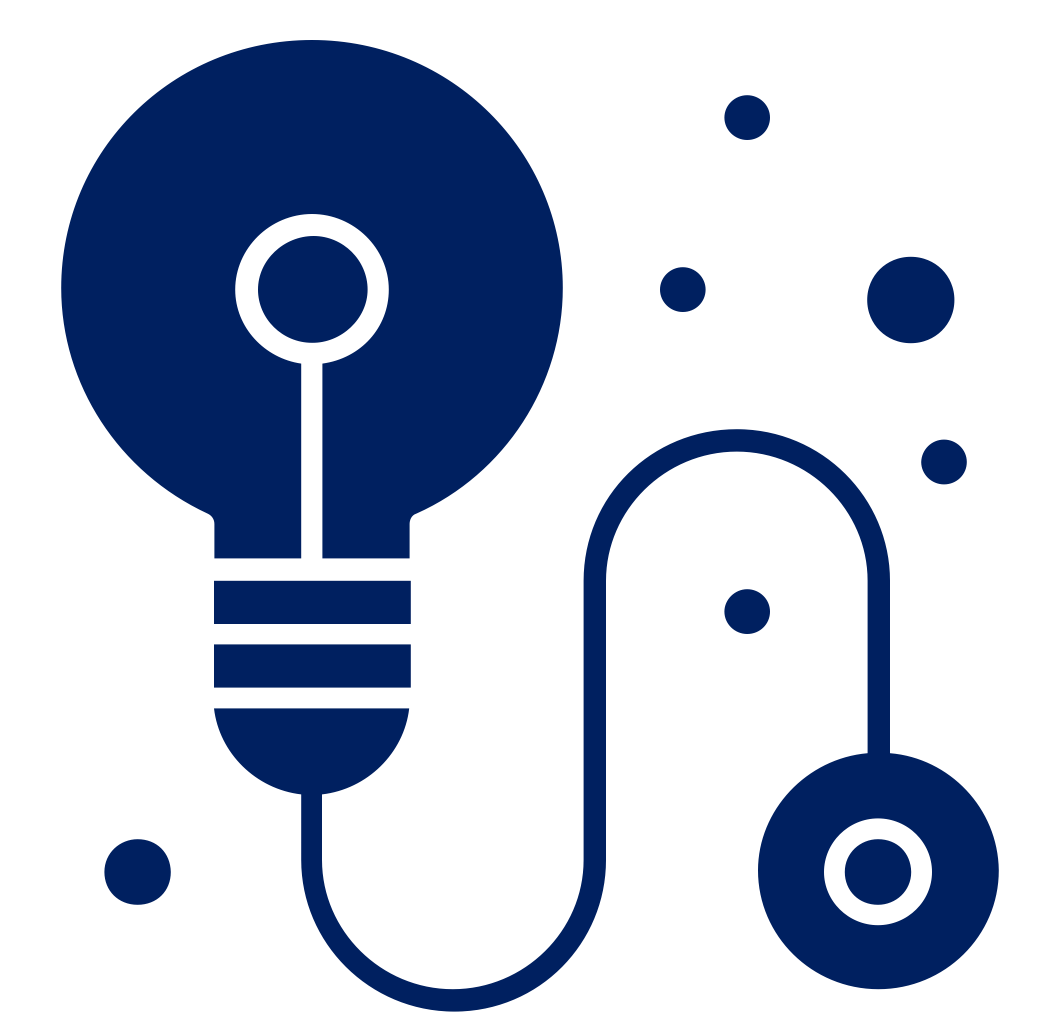 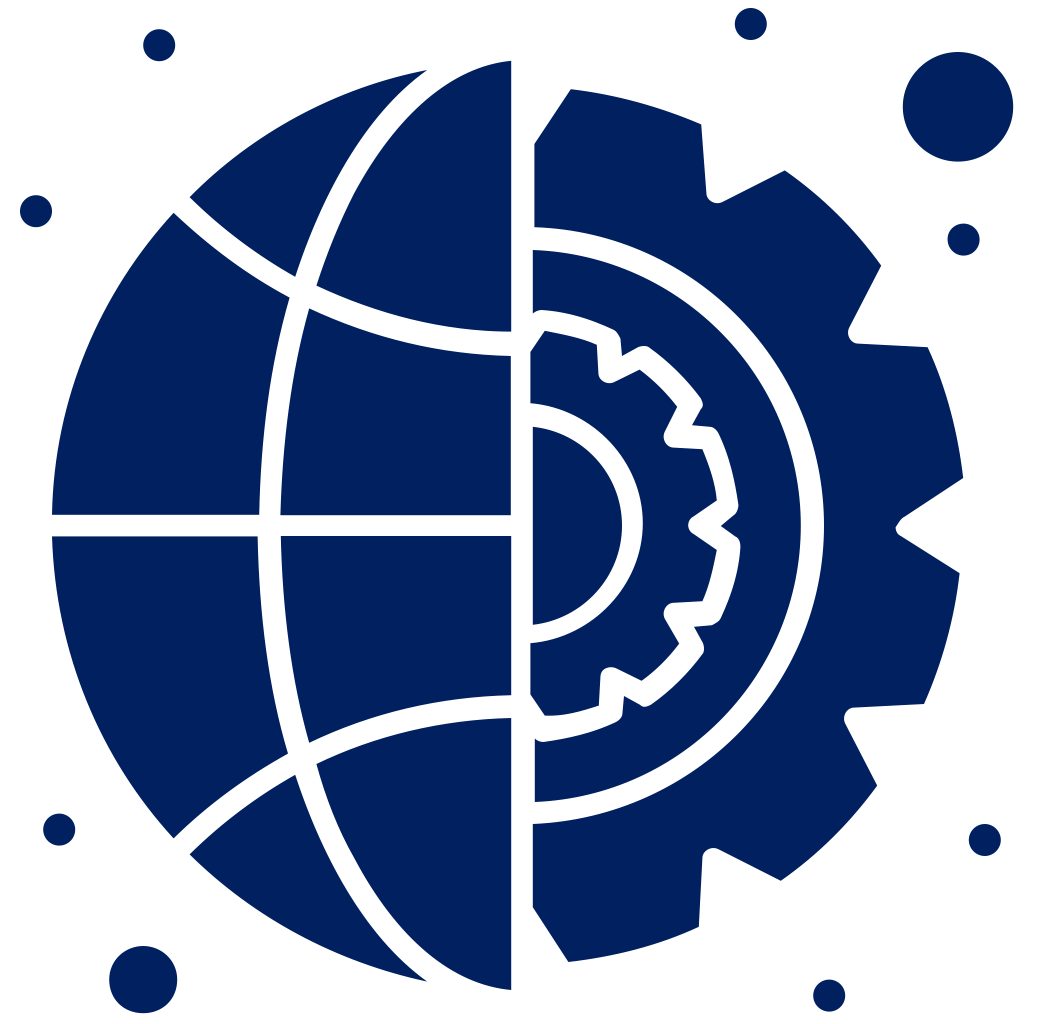 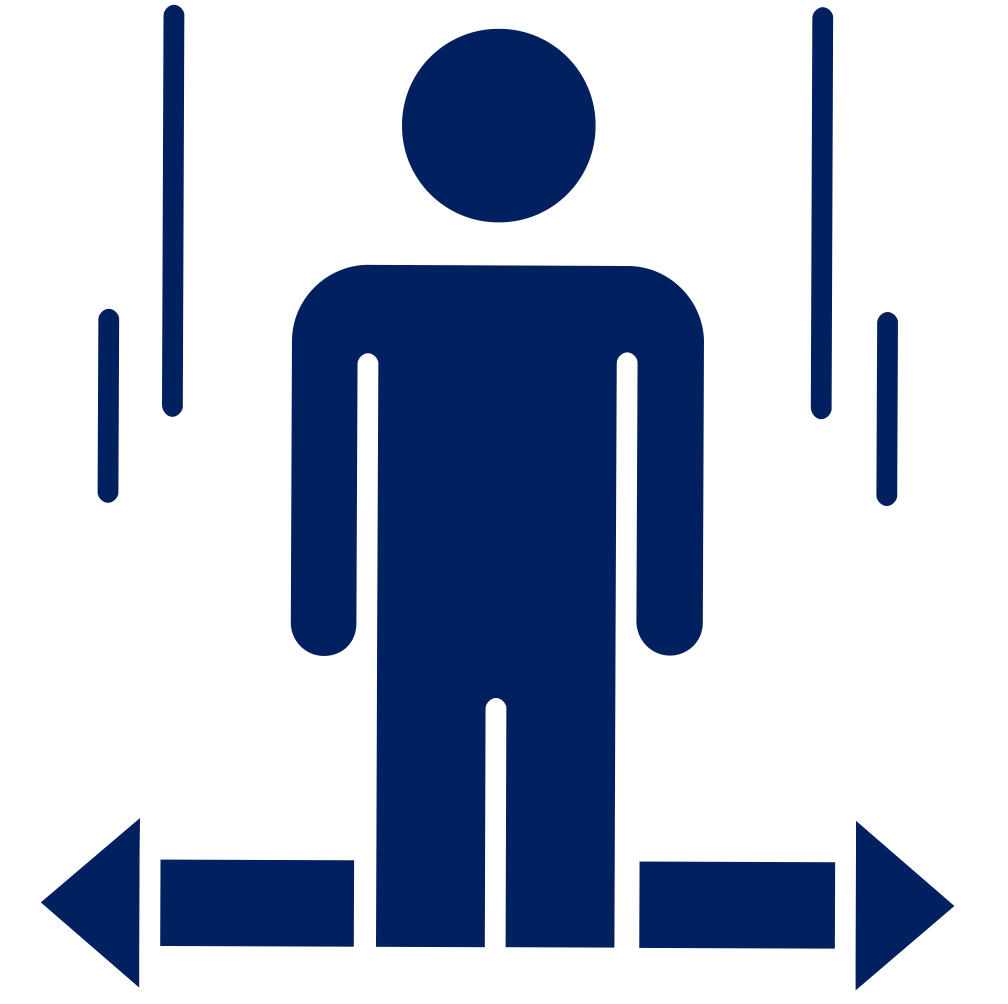 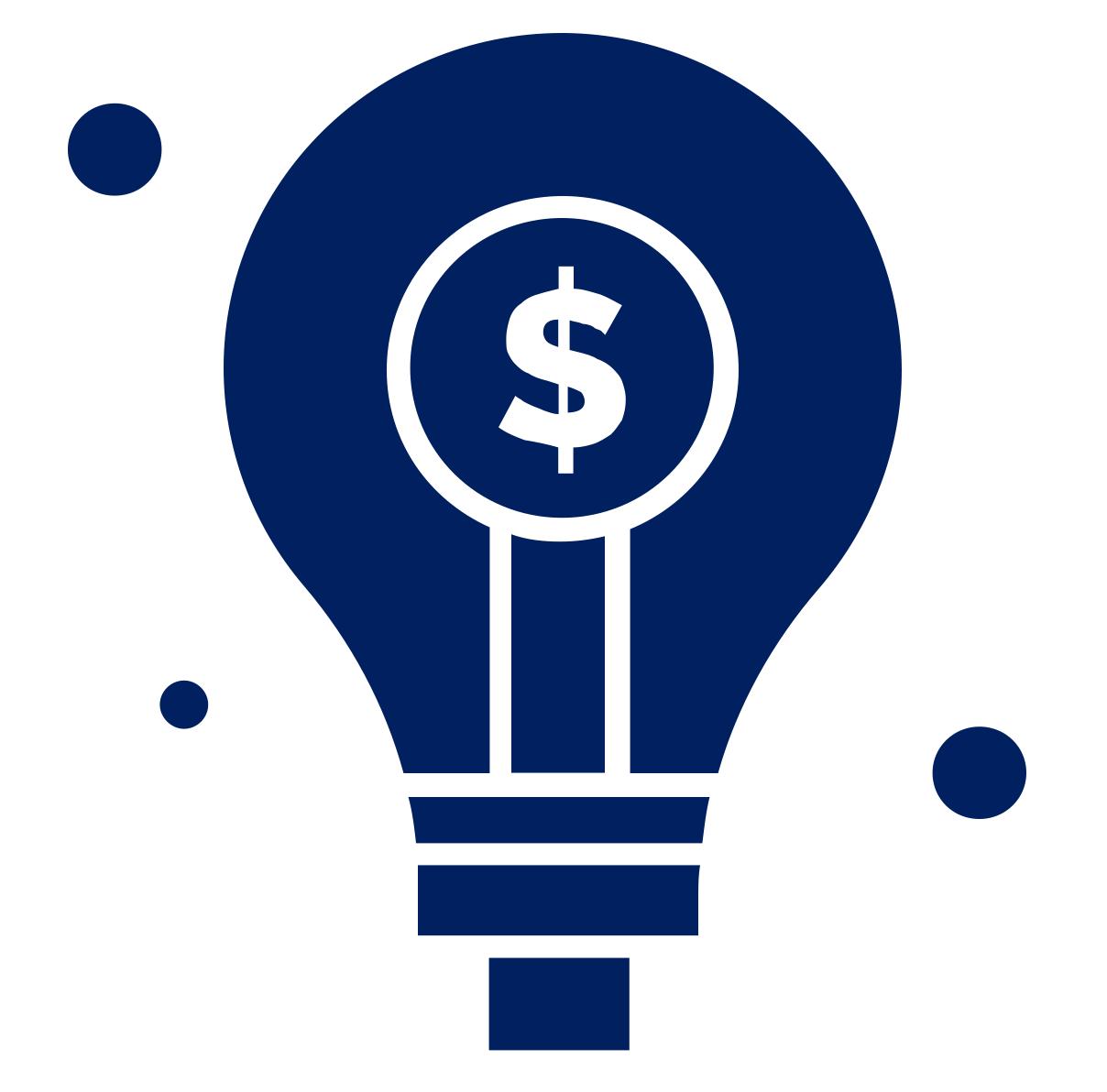 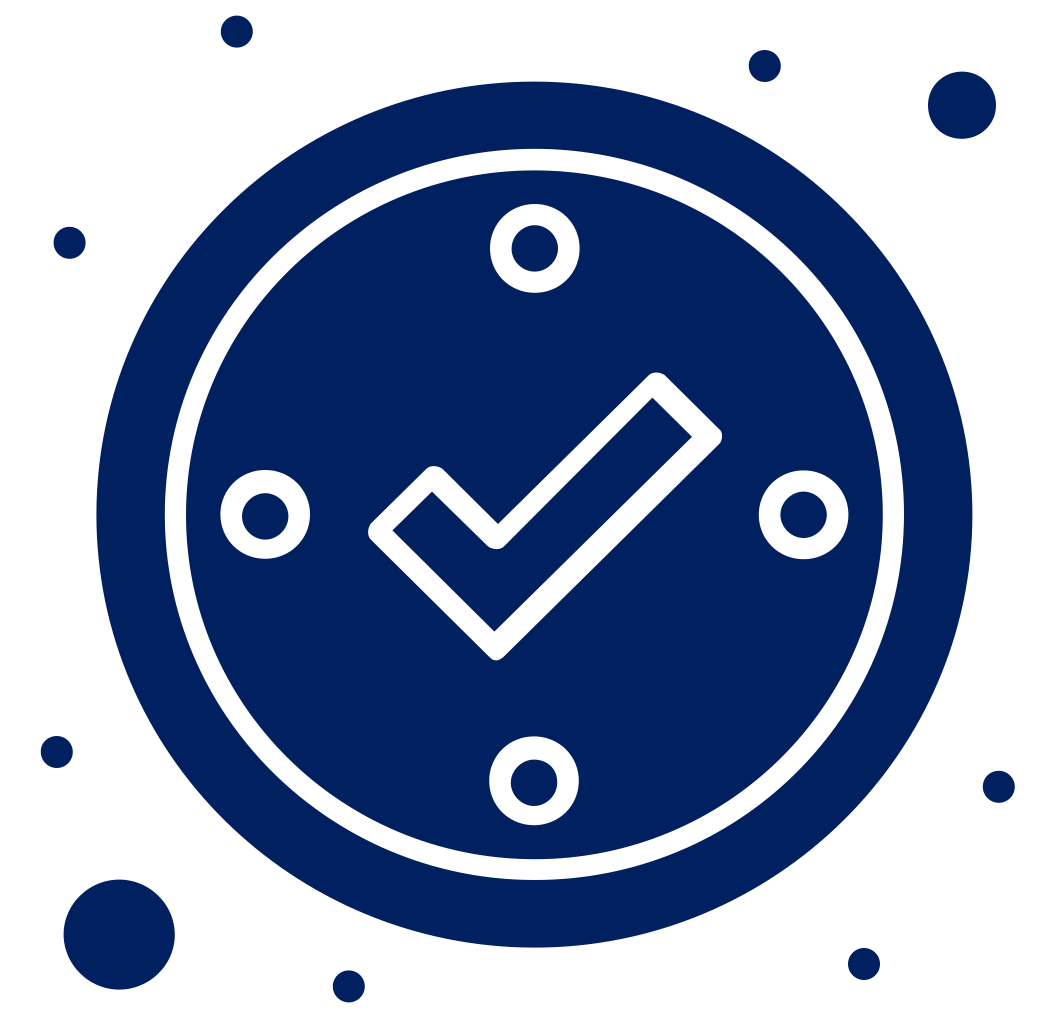 Gráfico 1
Lorem ipsum dolor sit amet, consectetur adipiscing elit. Integer vehicula lacus et mauris iaculis, sed vestibulum tortor placerat. Proin ut ante dictum, mattis eros eget, feugiat sapien.
Gráfico 2
Lorem ipsum dolor sit amet, consectetur adipiscing elit. Integer vehicula lacus et mauris iaculis, sed vestibulum tortor placerat. Proin ut ante dictum, mattis eros eget, feugiat sapien.
Gráfico 2
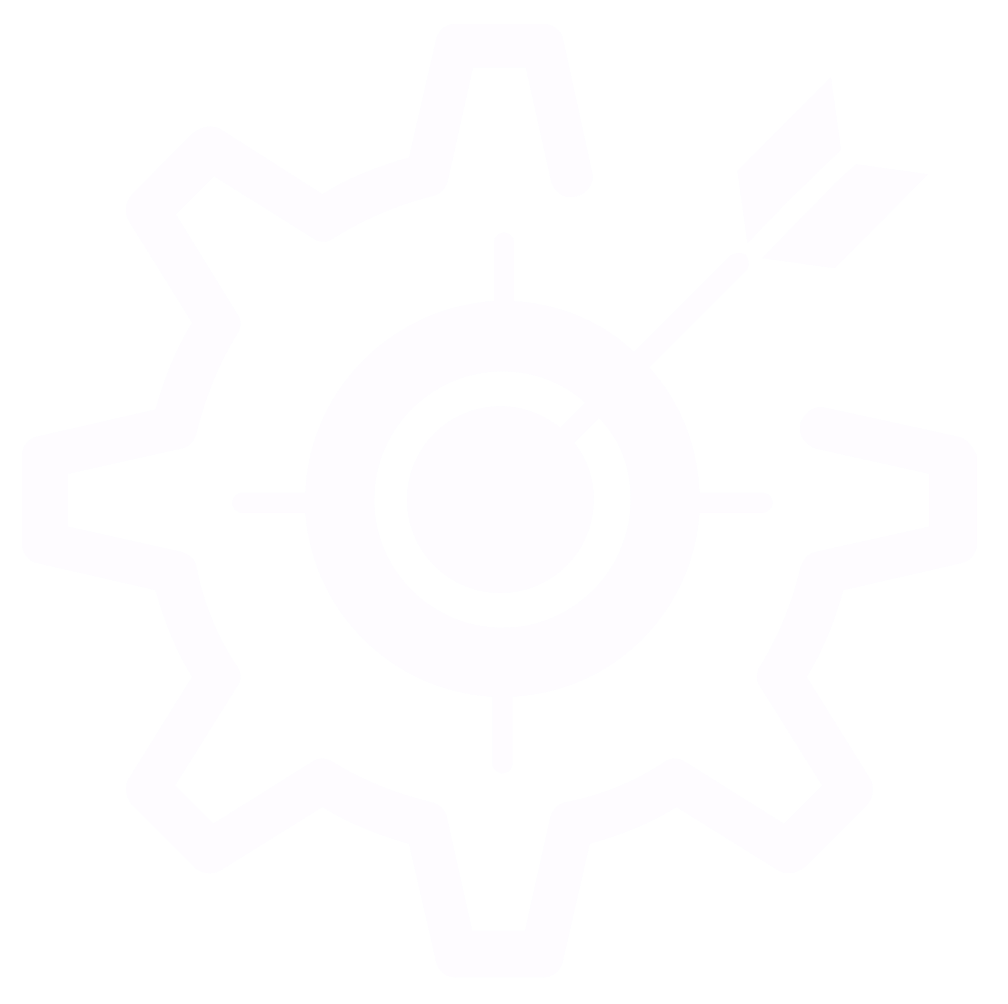 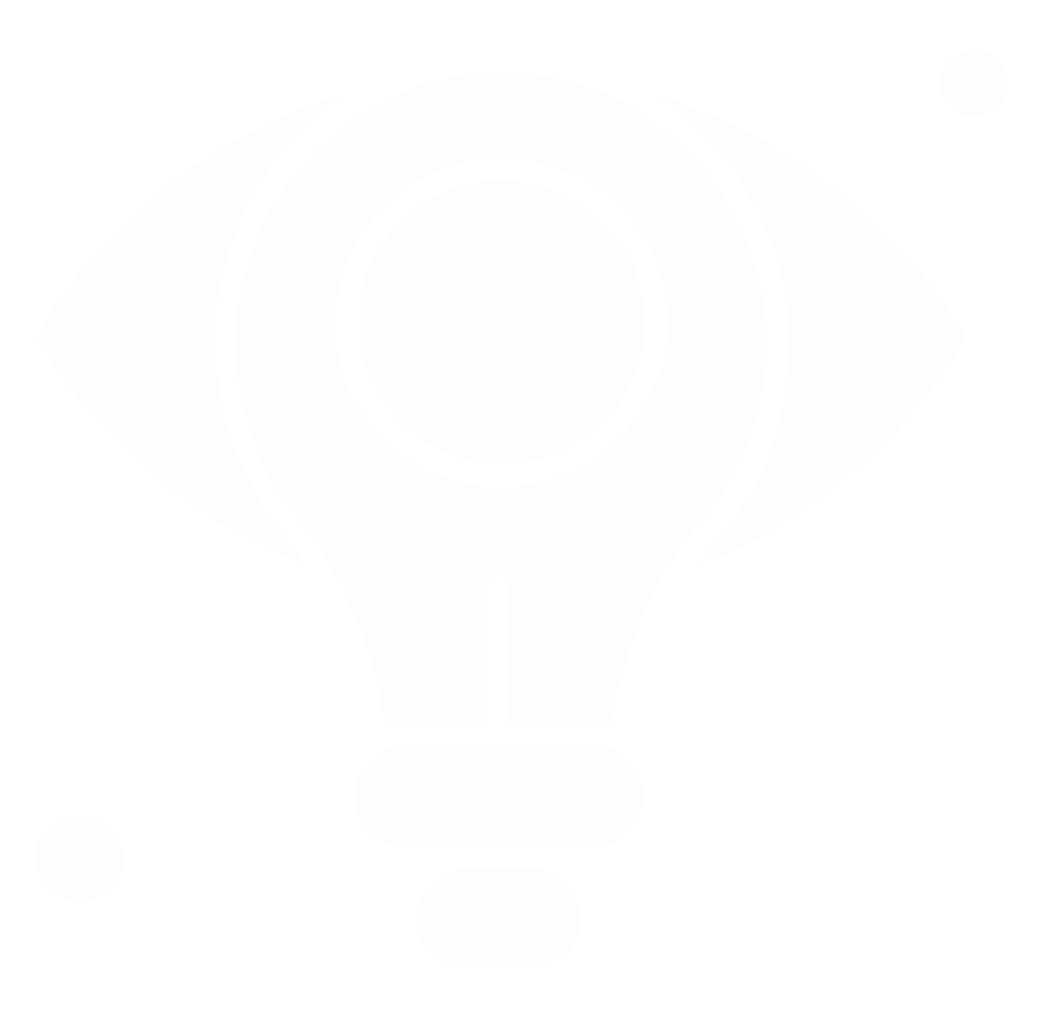 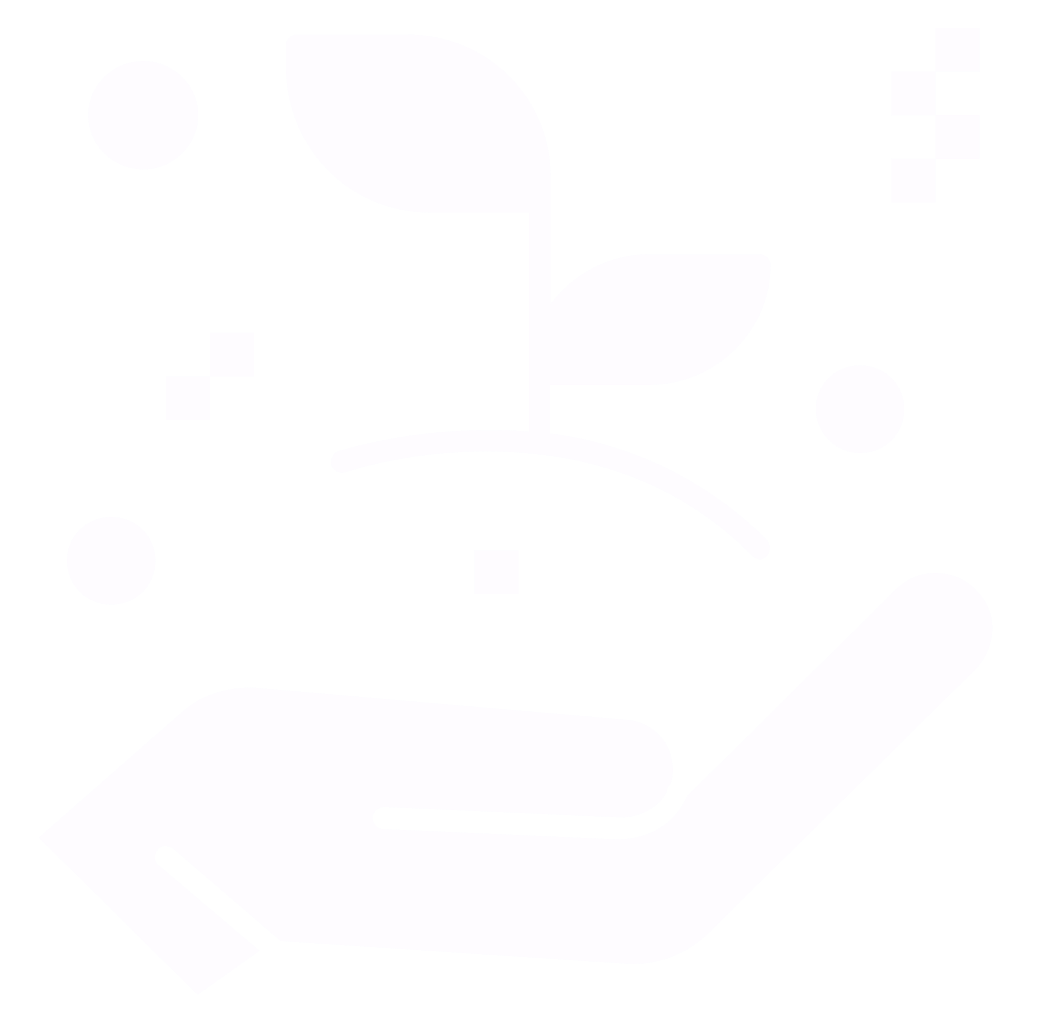 Lorem ipsum dolor sit amet, consectetur adipiscing elit. Integer vehicula lacus et mauris iaculis, sed vestibulum tortor placerat. Proin ut ante dictum, mattis eros eget, feugiat sapien.
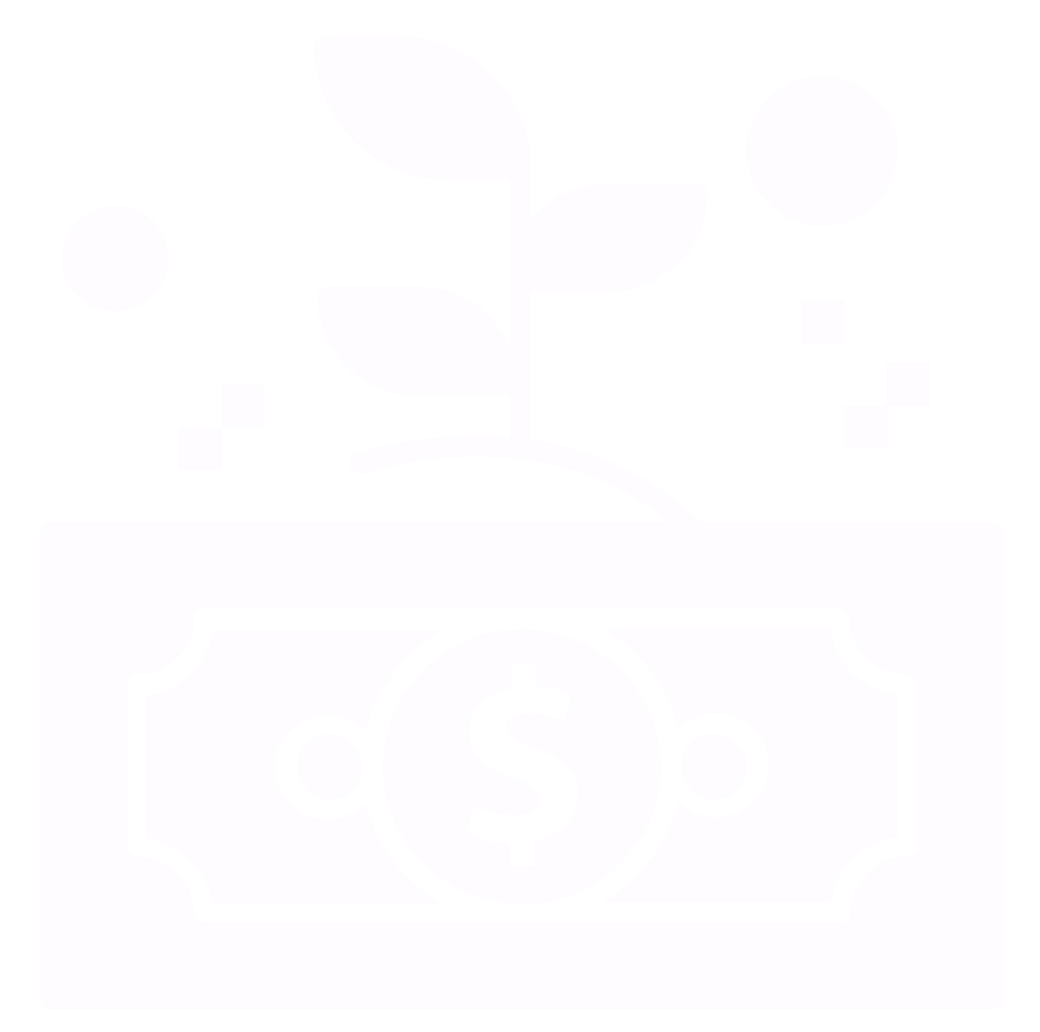 Conjunto de íconos
Esta diapositiva contiene íconos que puedes usar en cualquier diapositiva.  Están en formato SVG entonces nunca perderán calidad además puedes cambiar los colores.
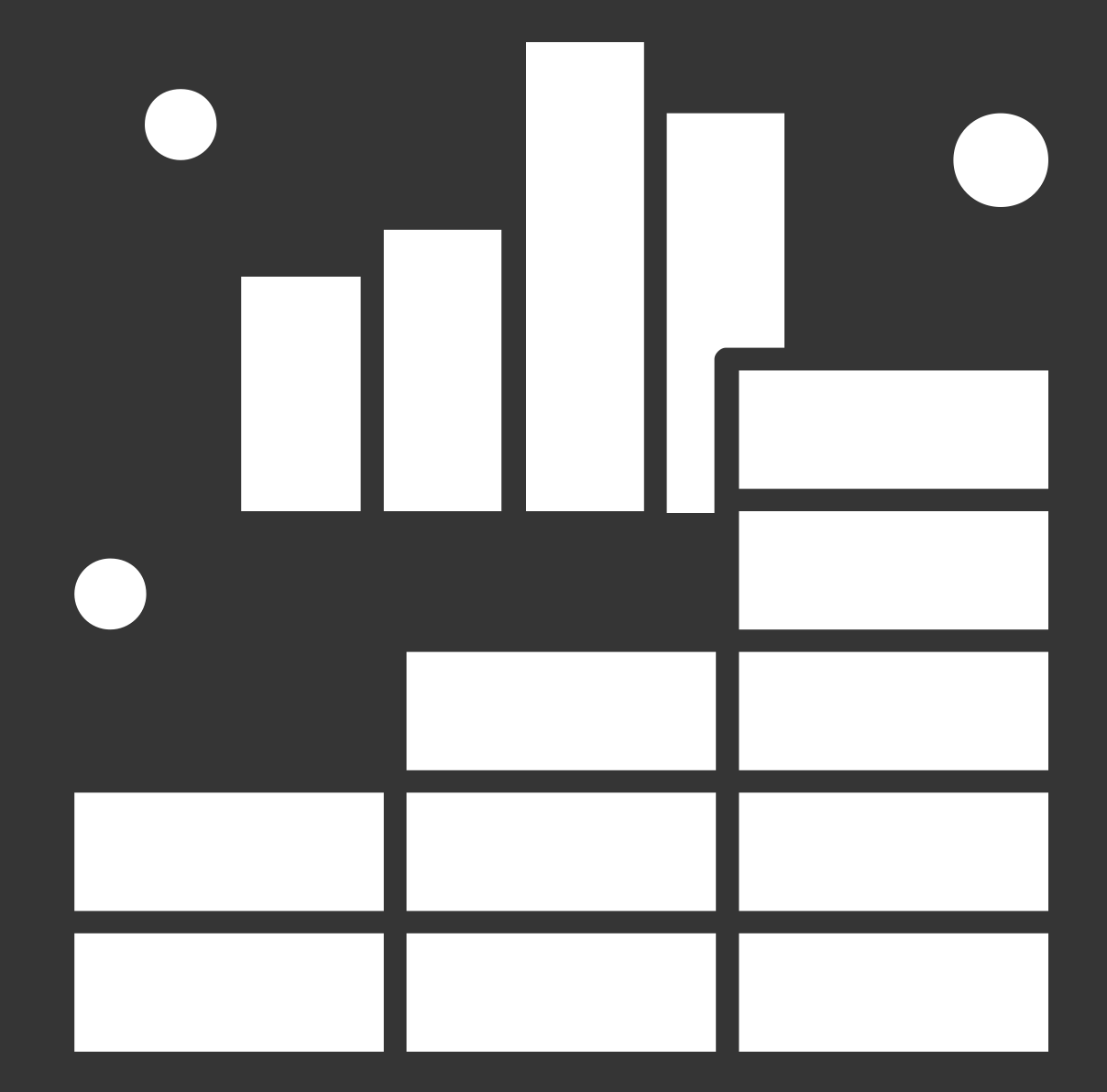 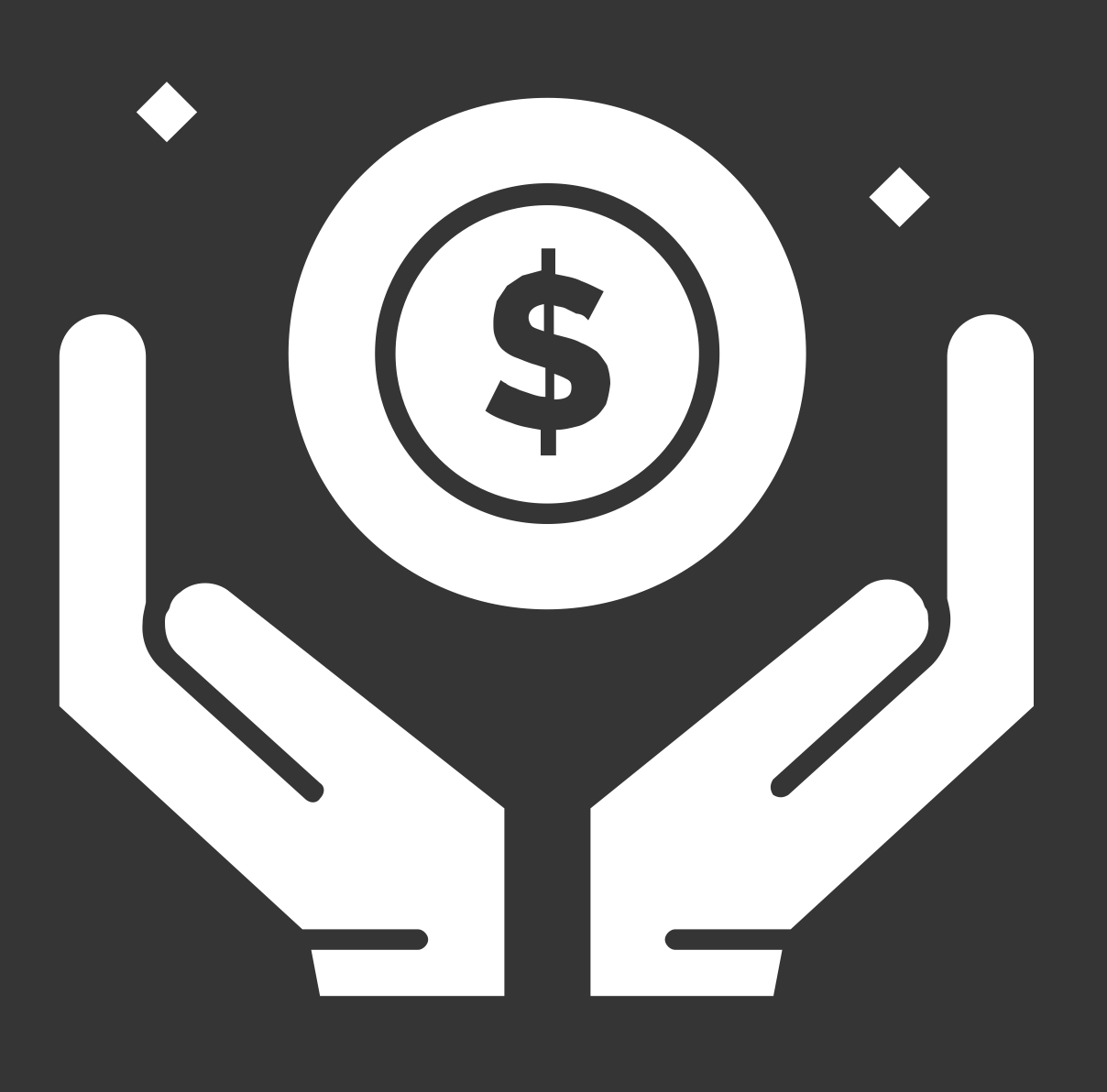 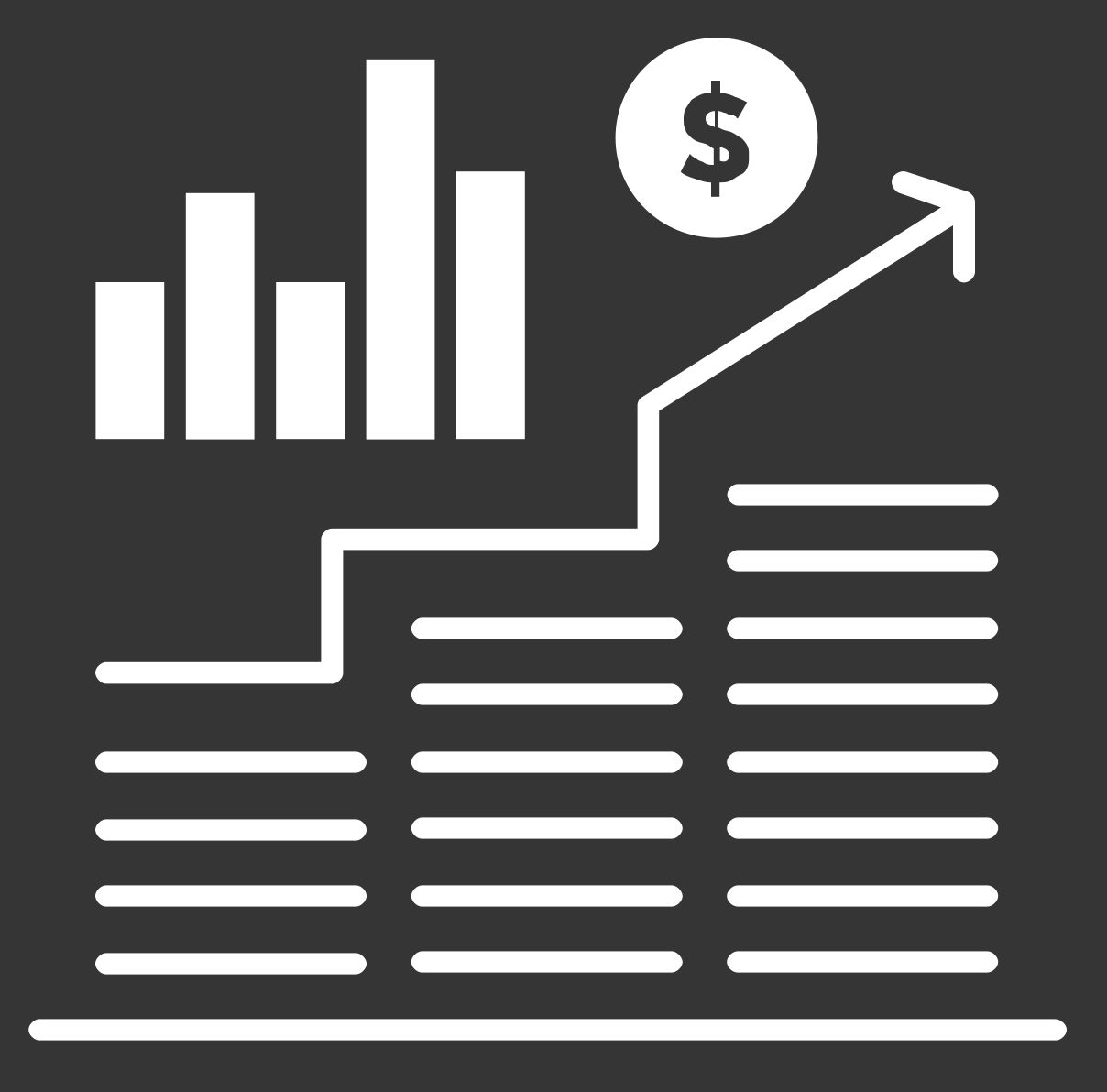 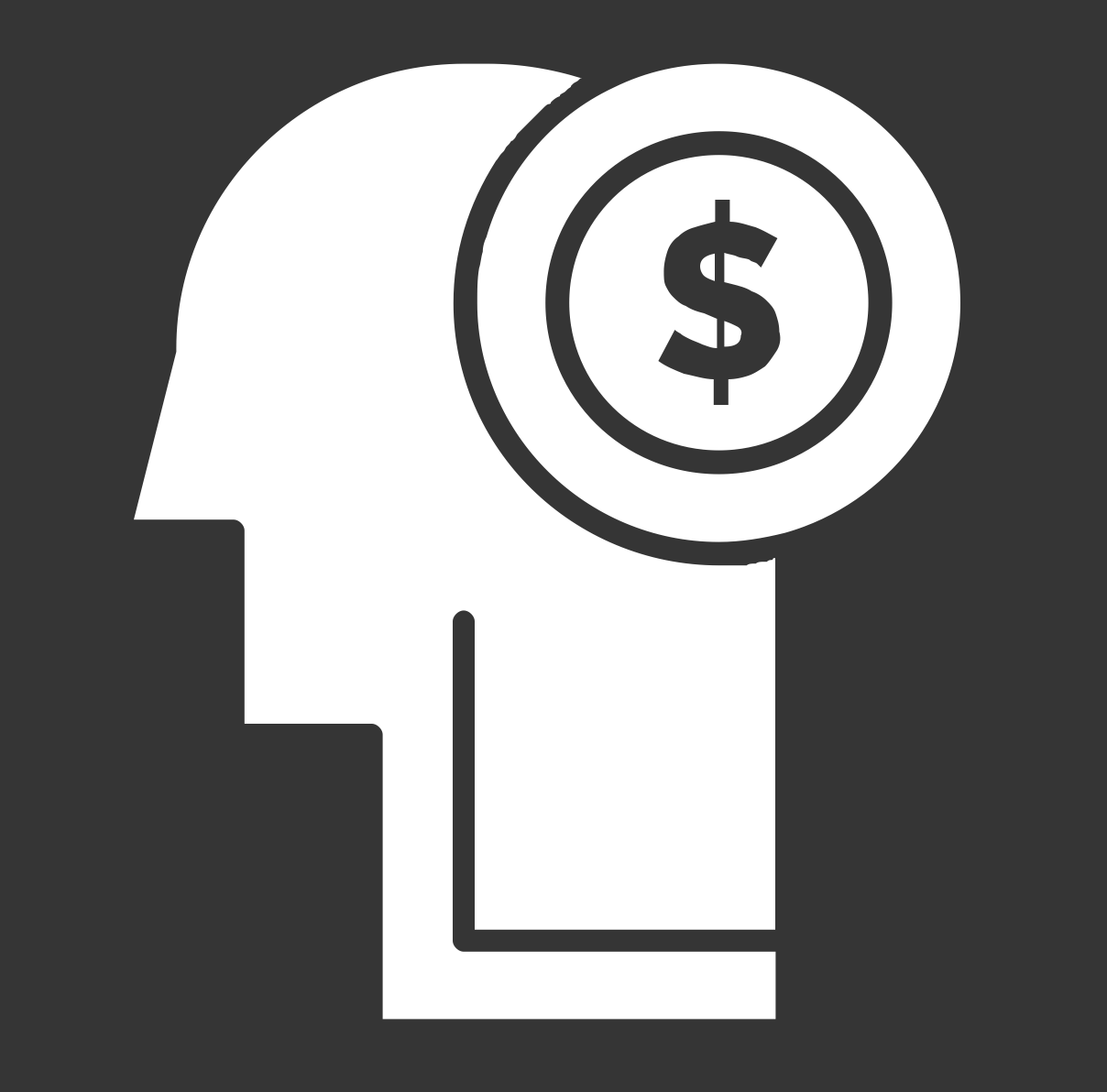 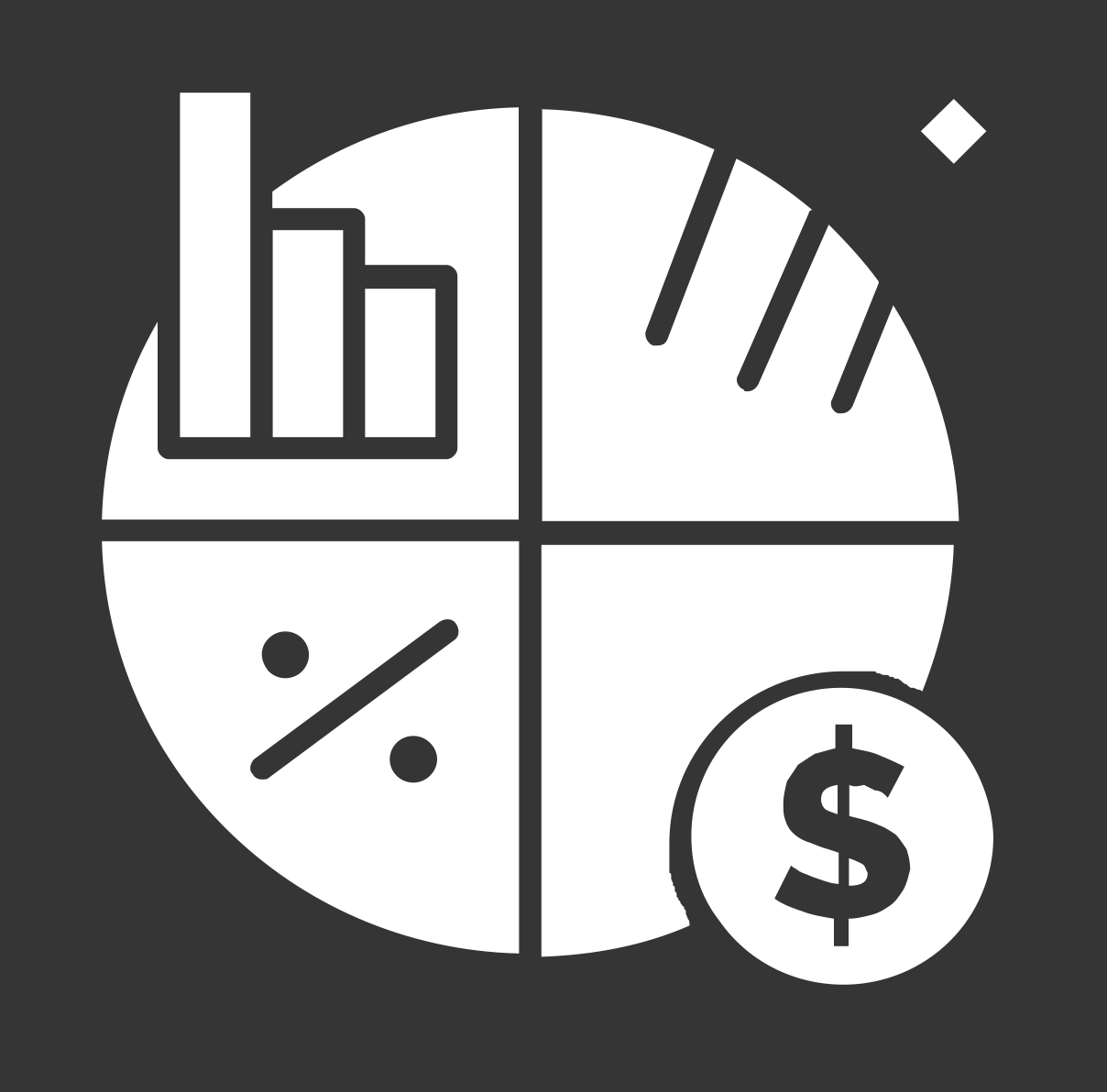 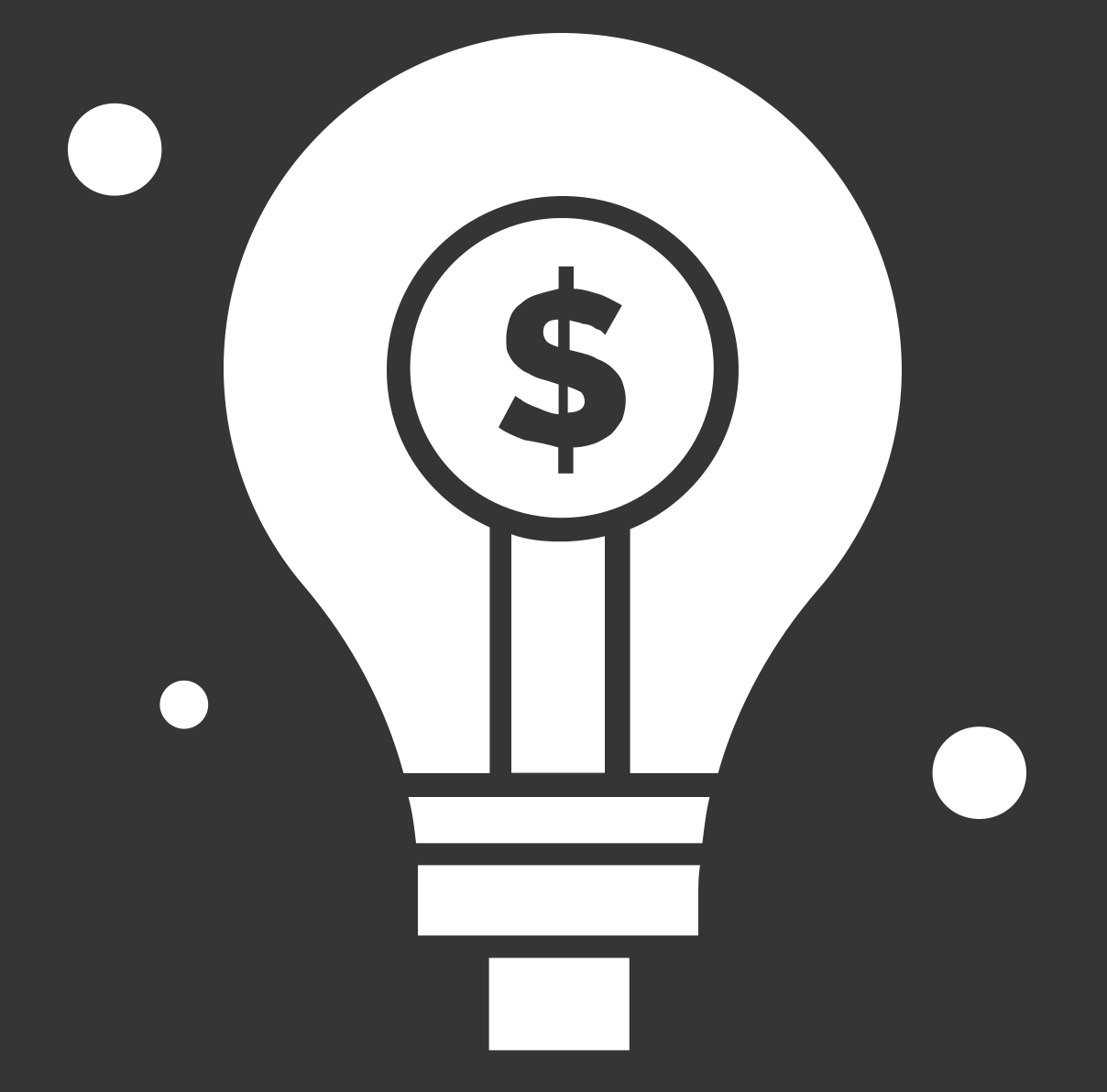 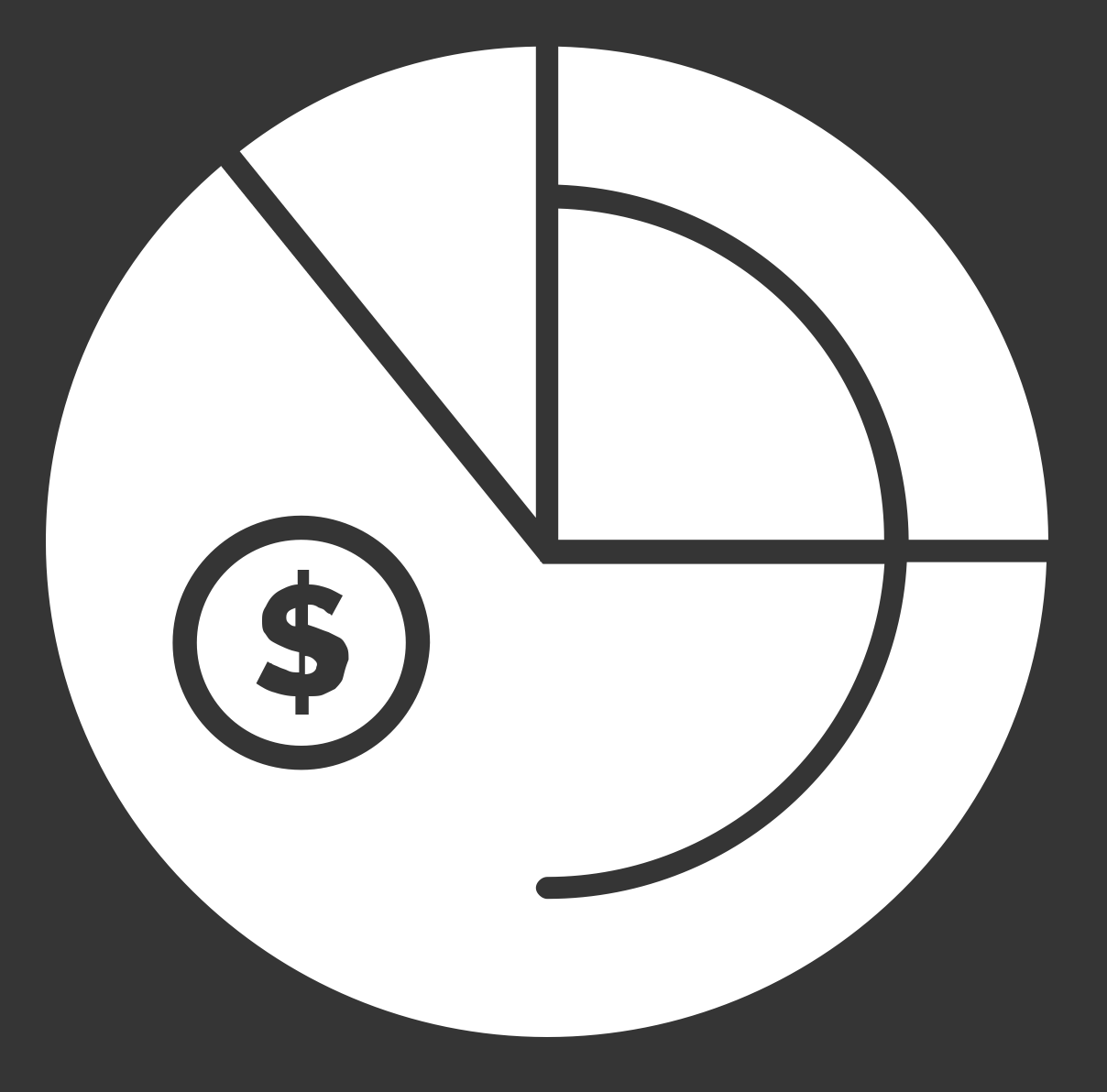 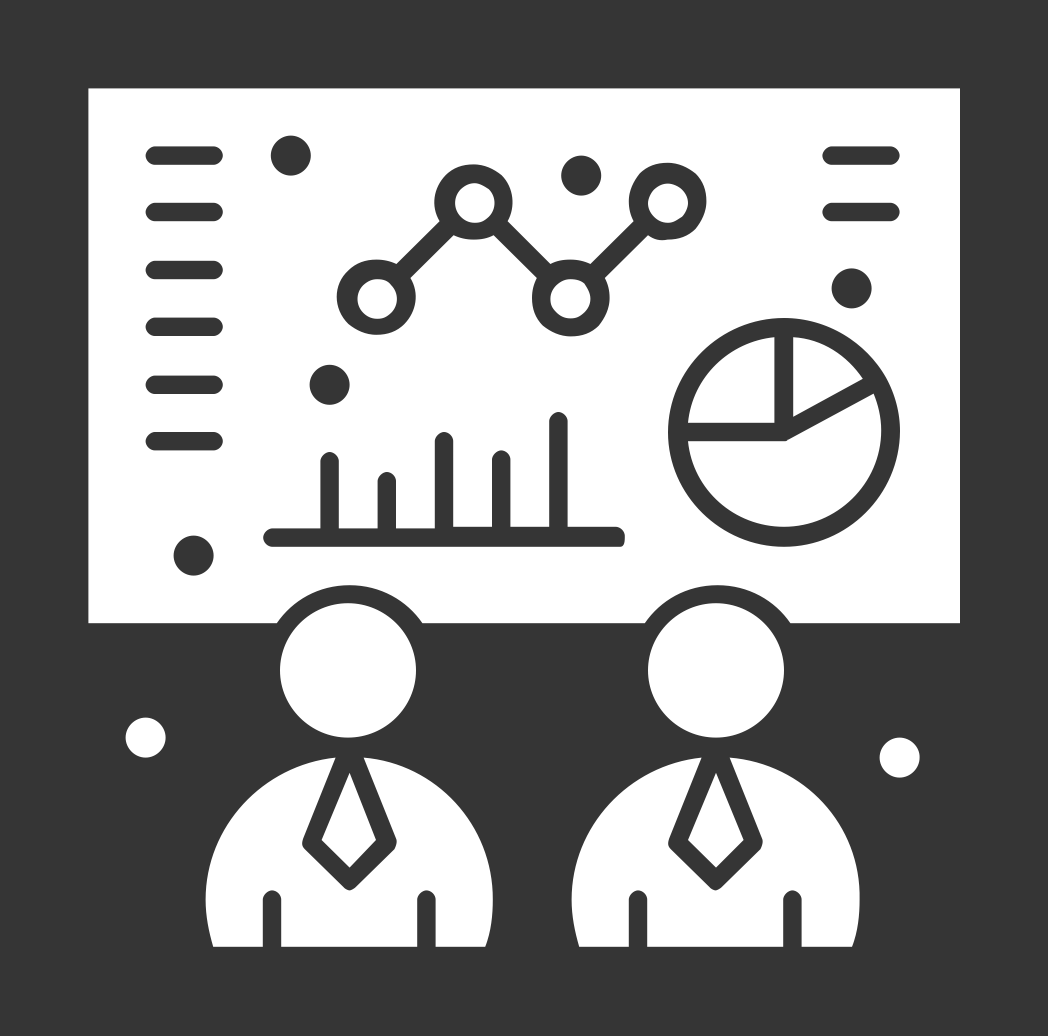 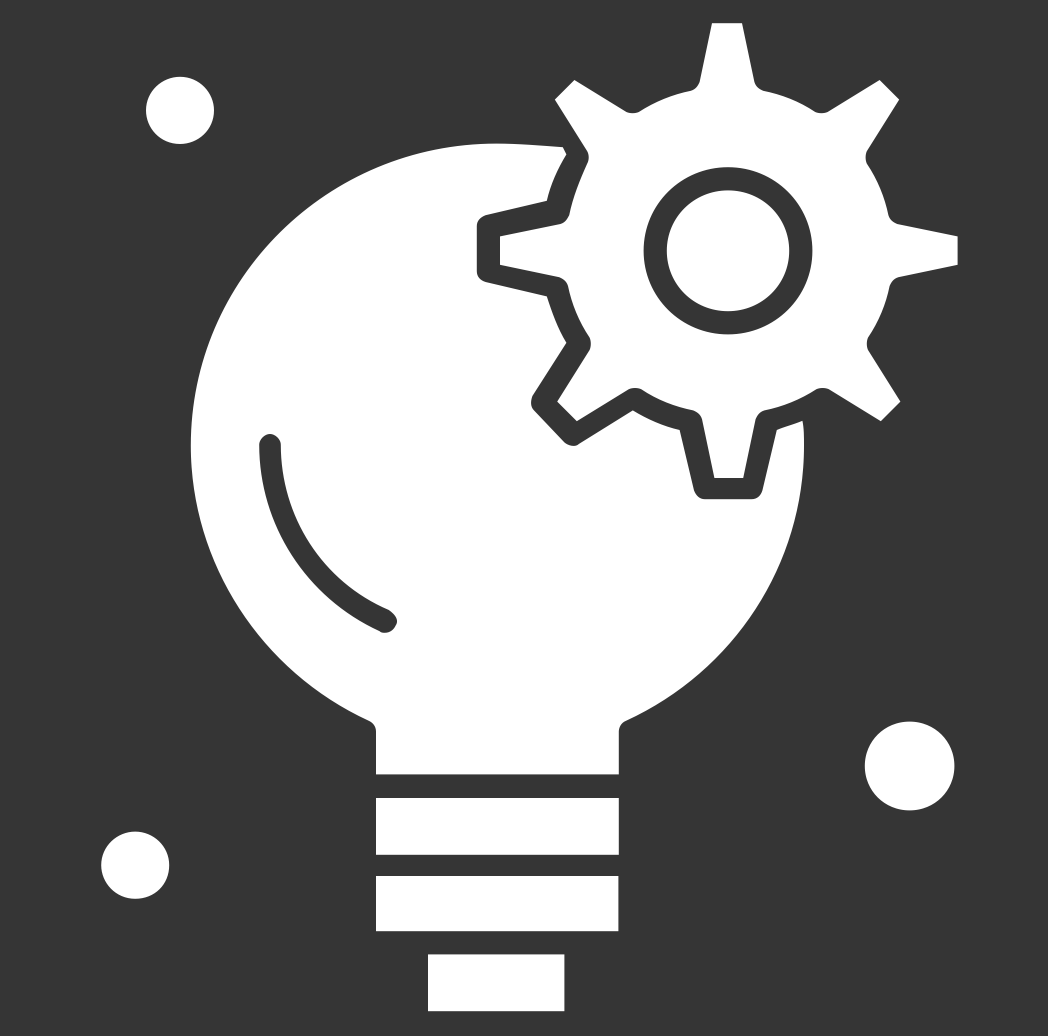 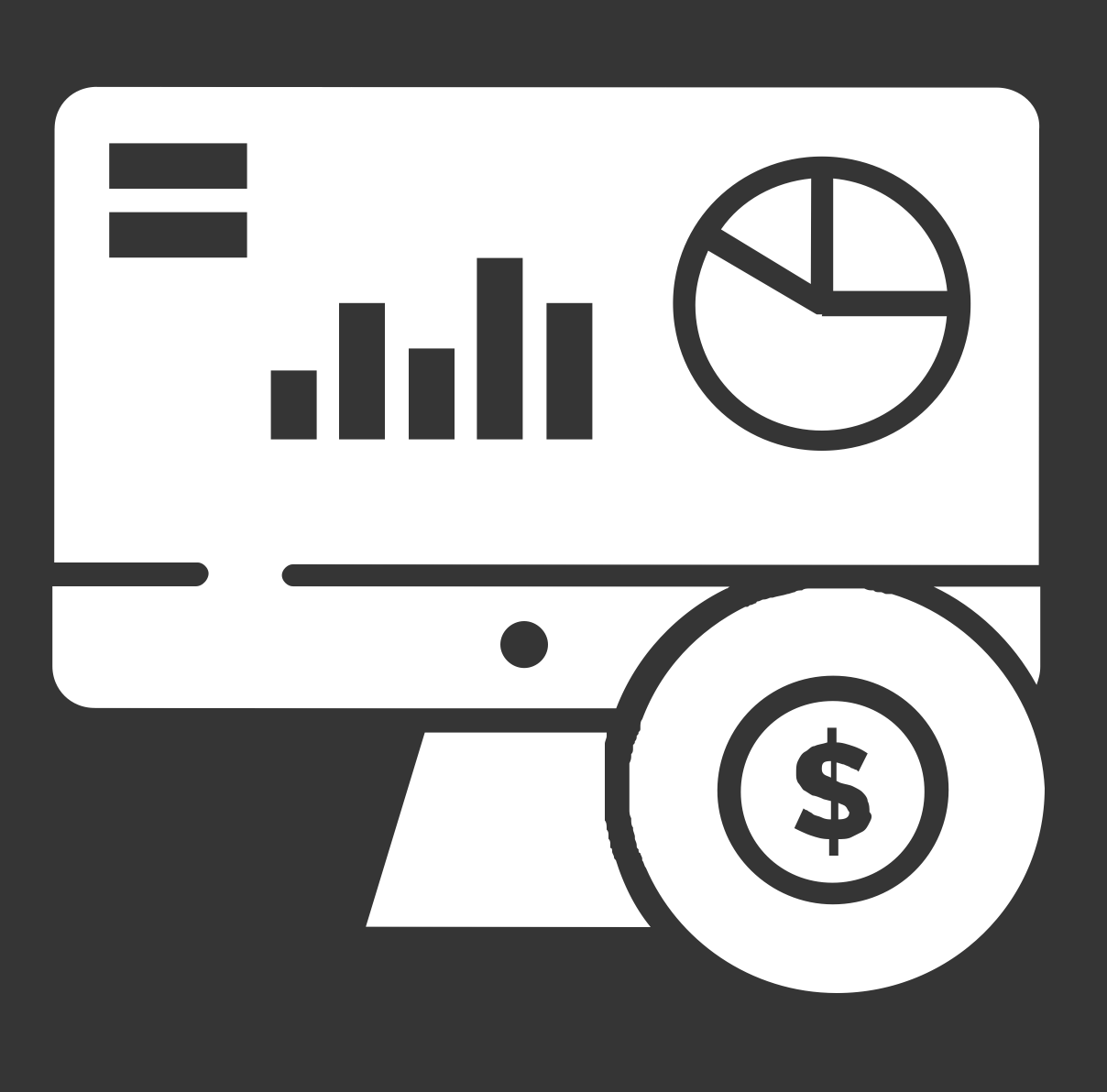 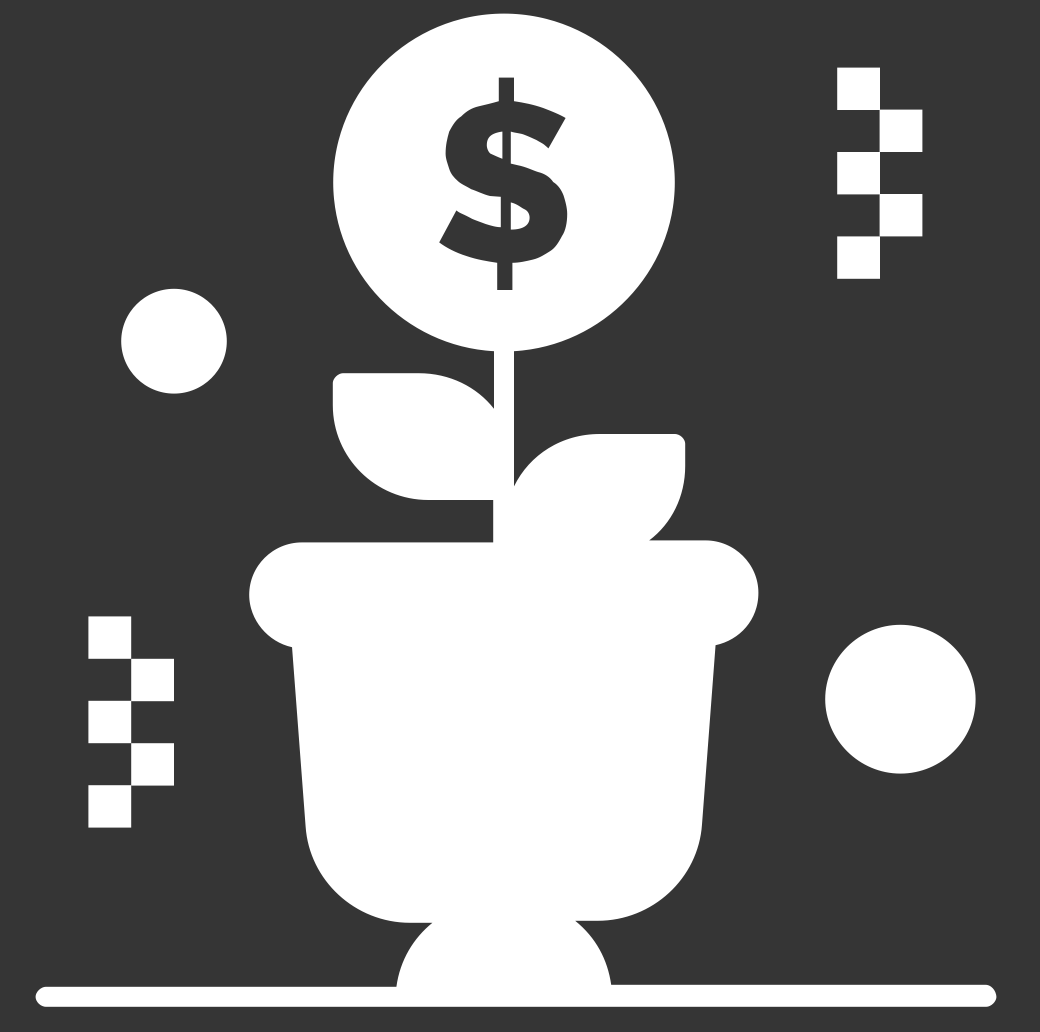 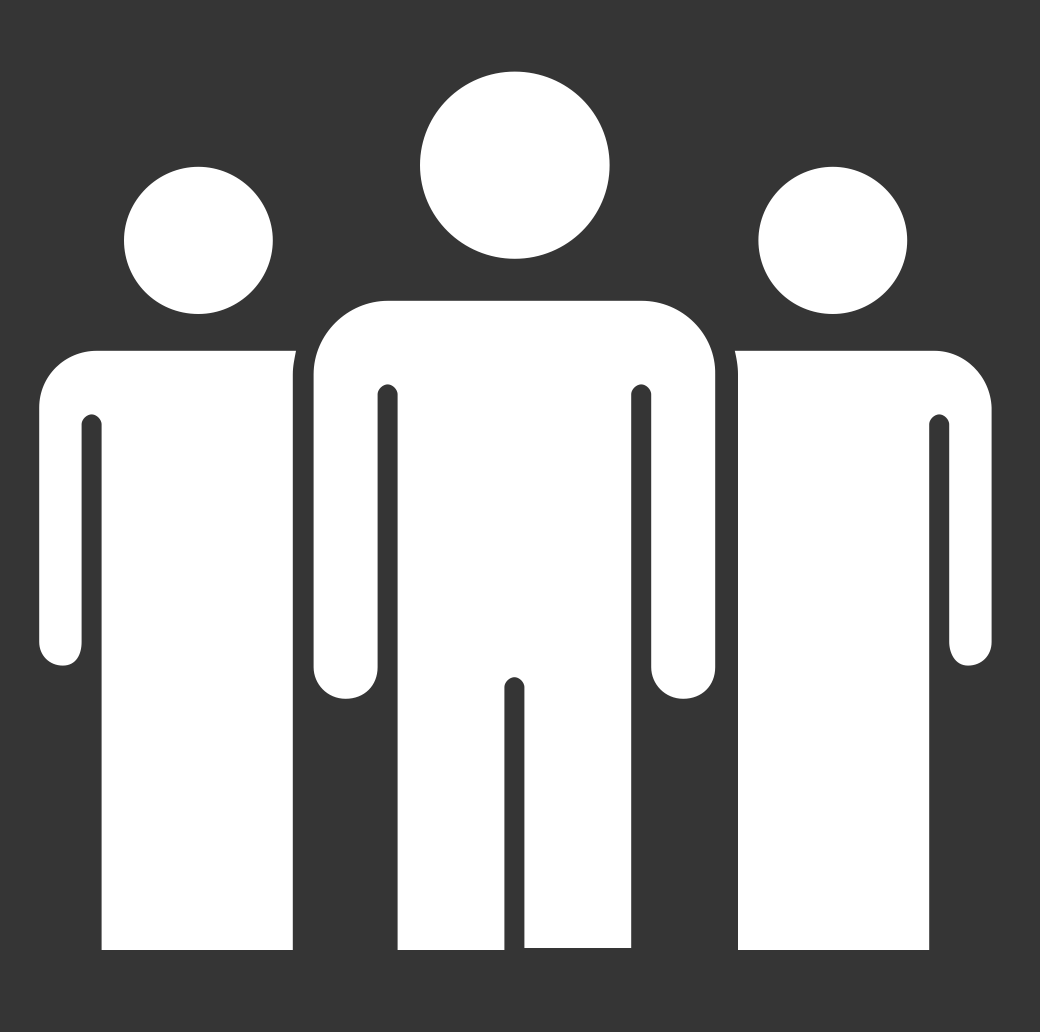 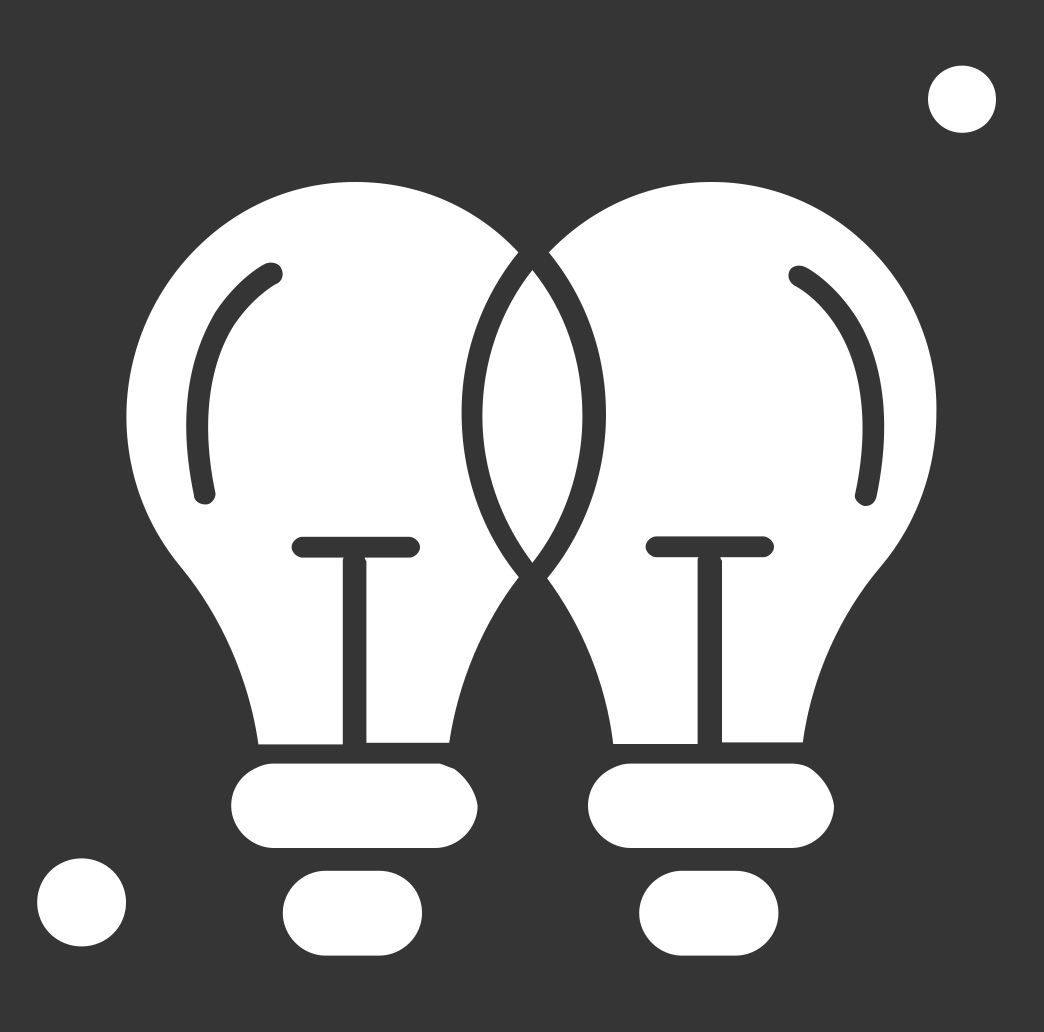 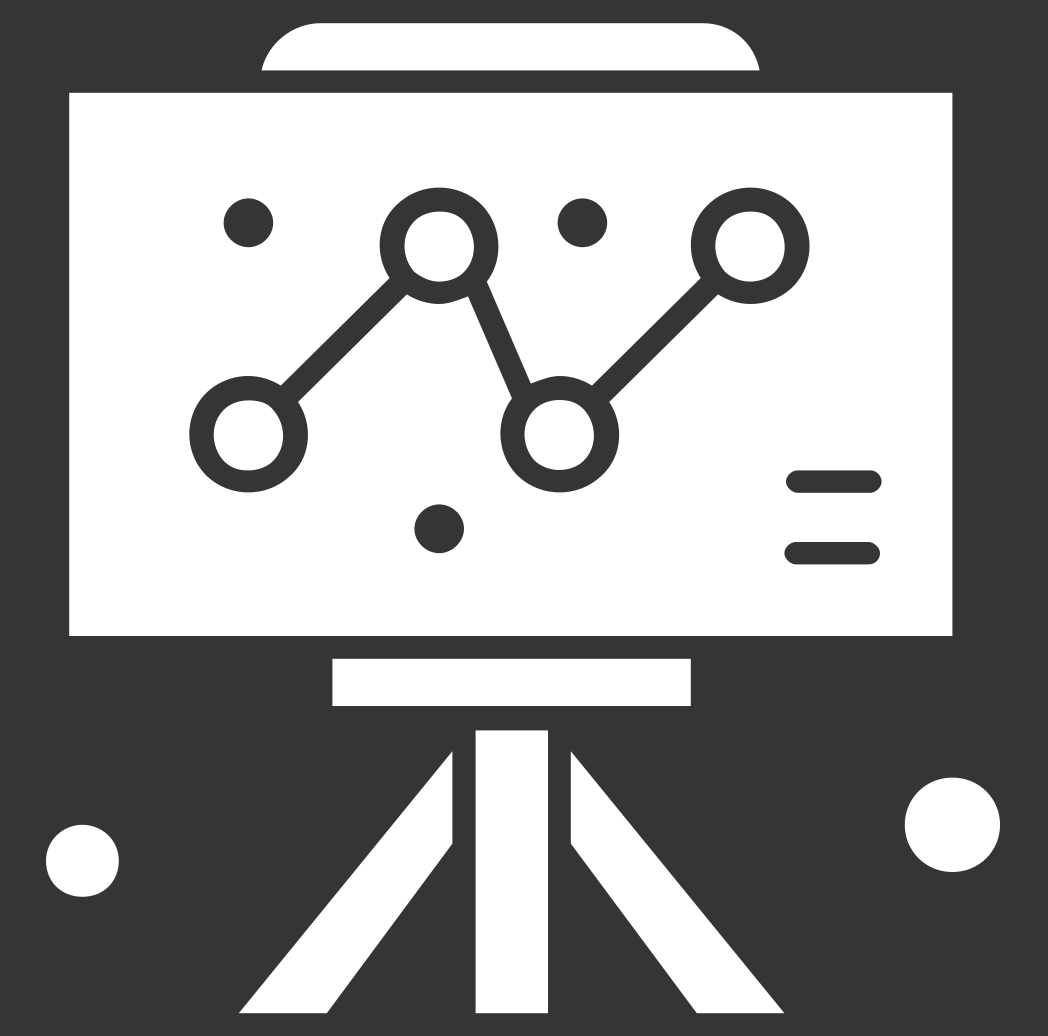 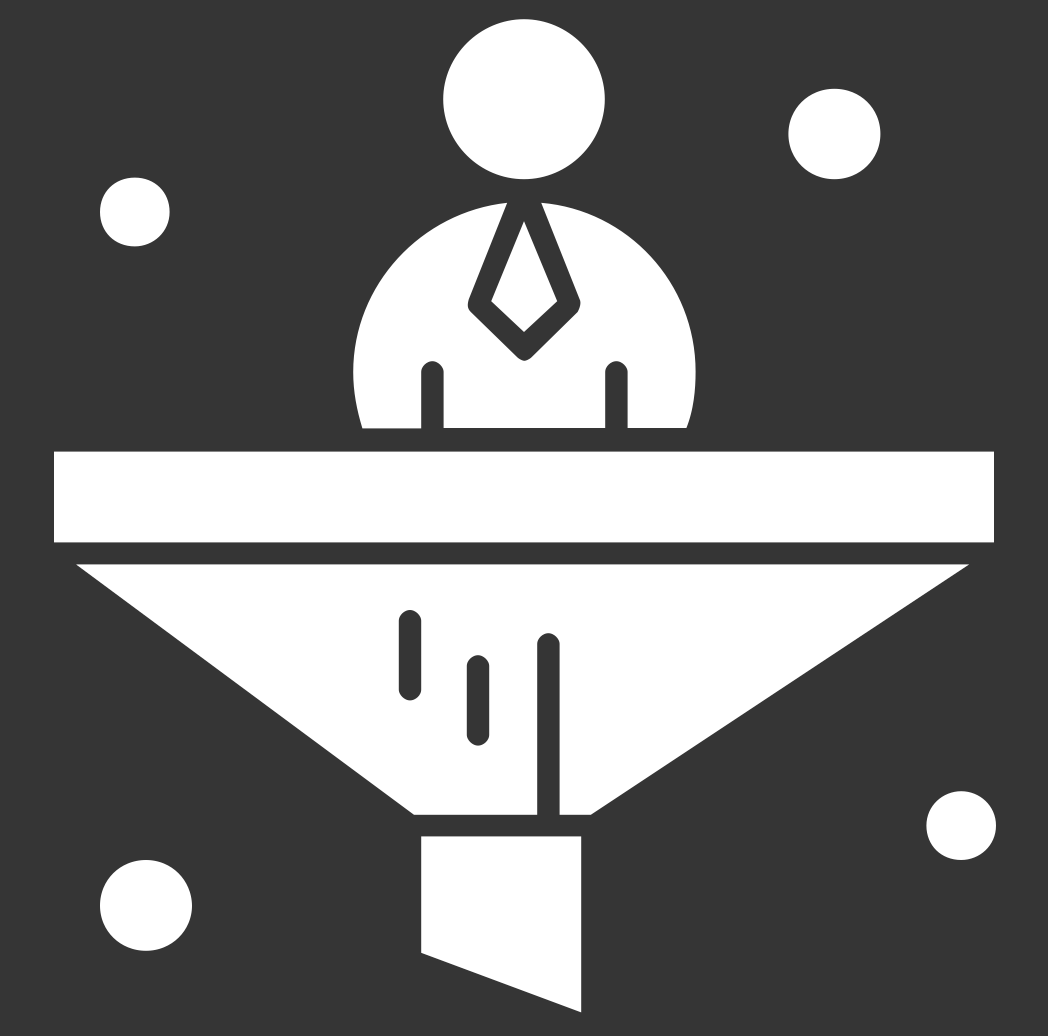 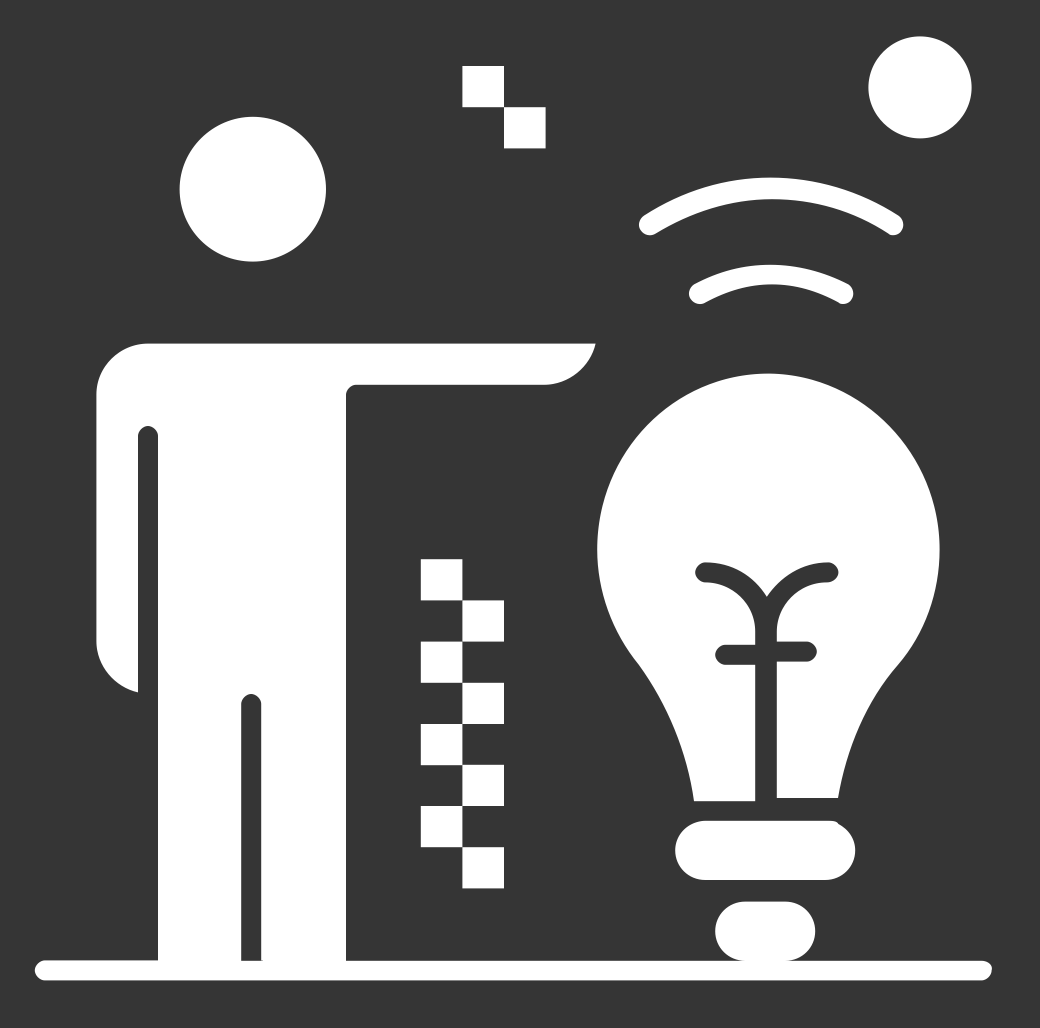 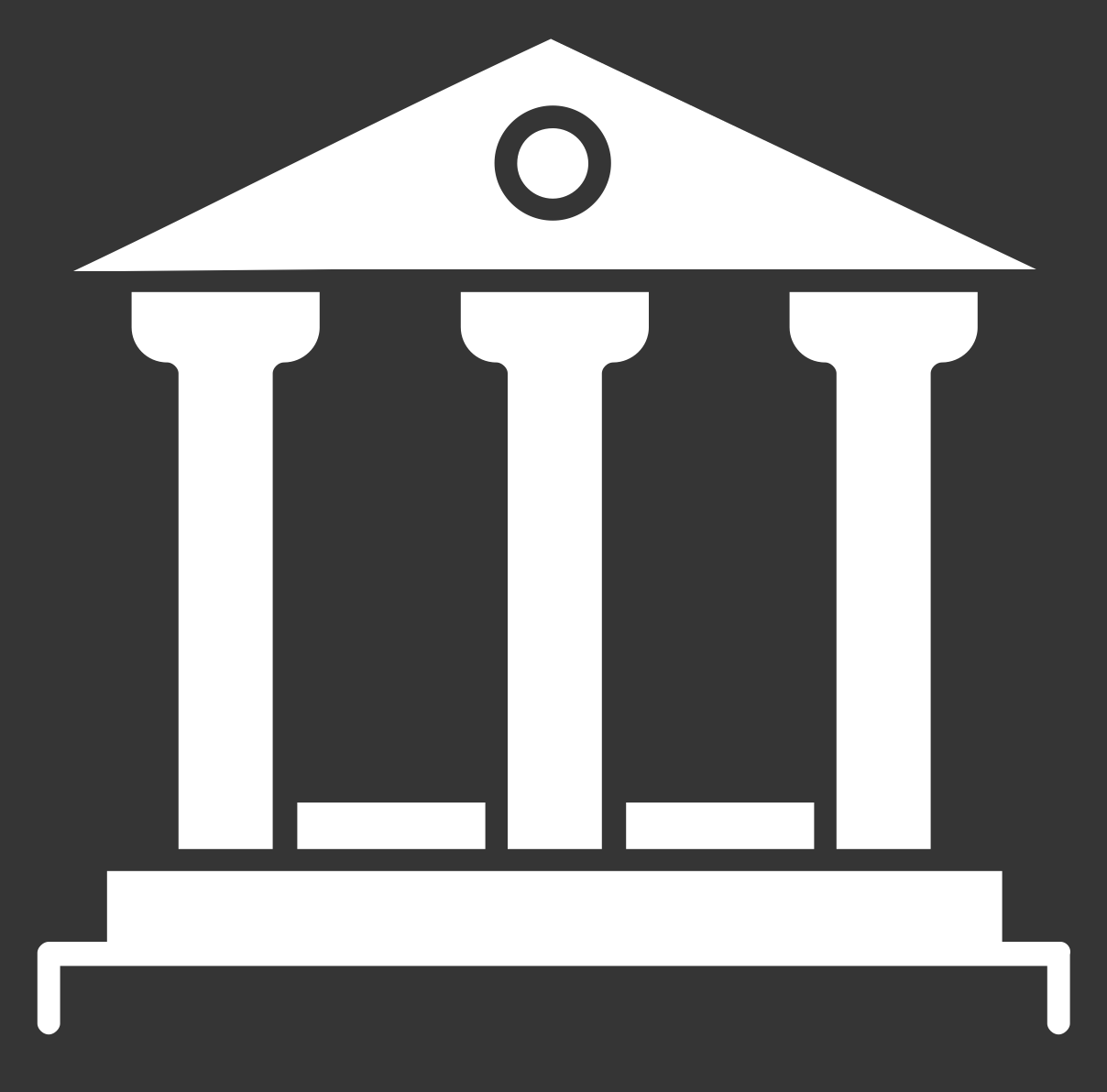 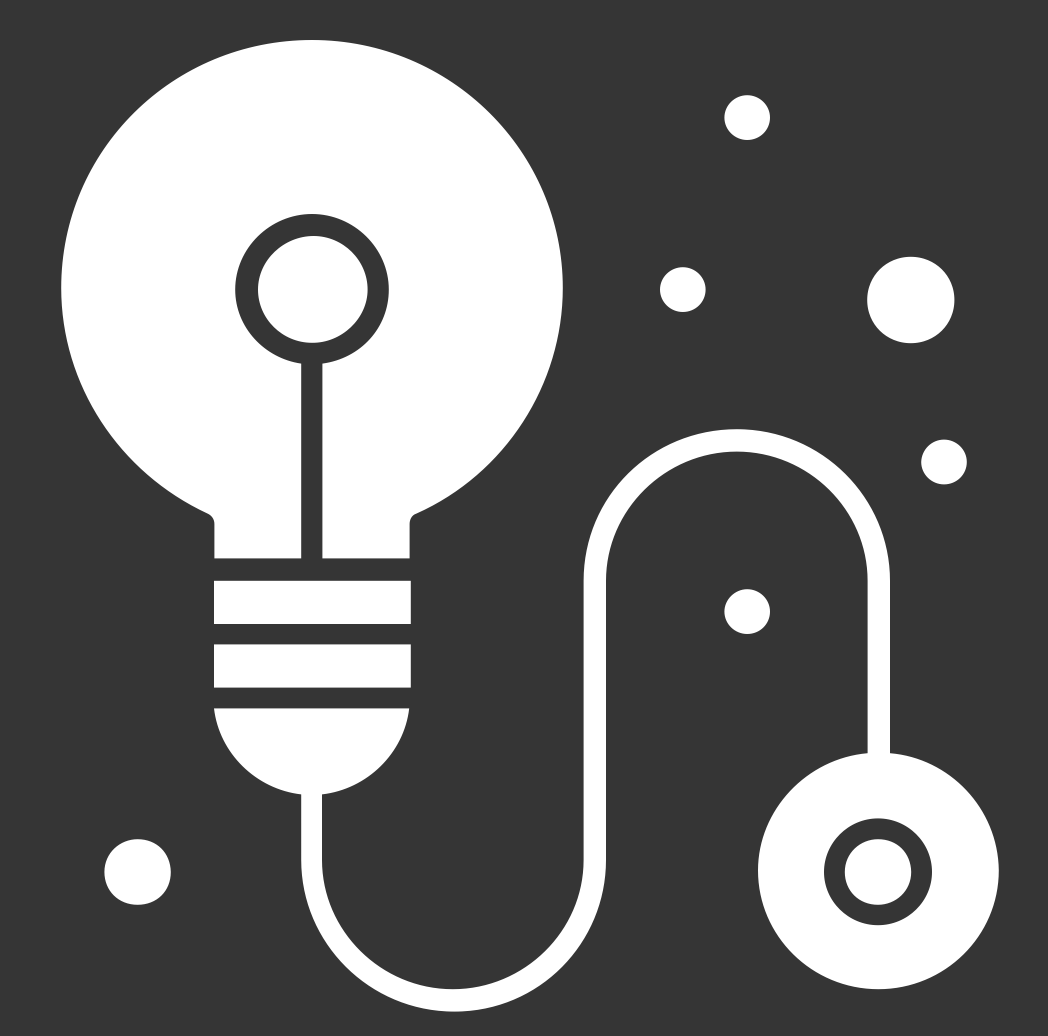 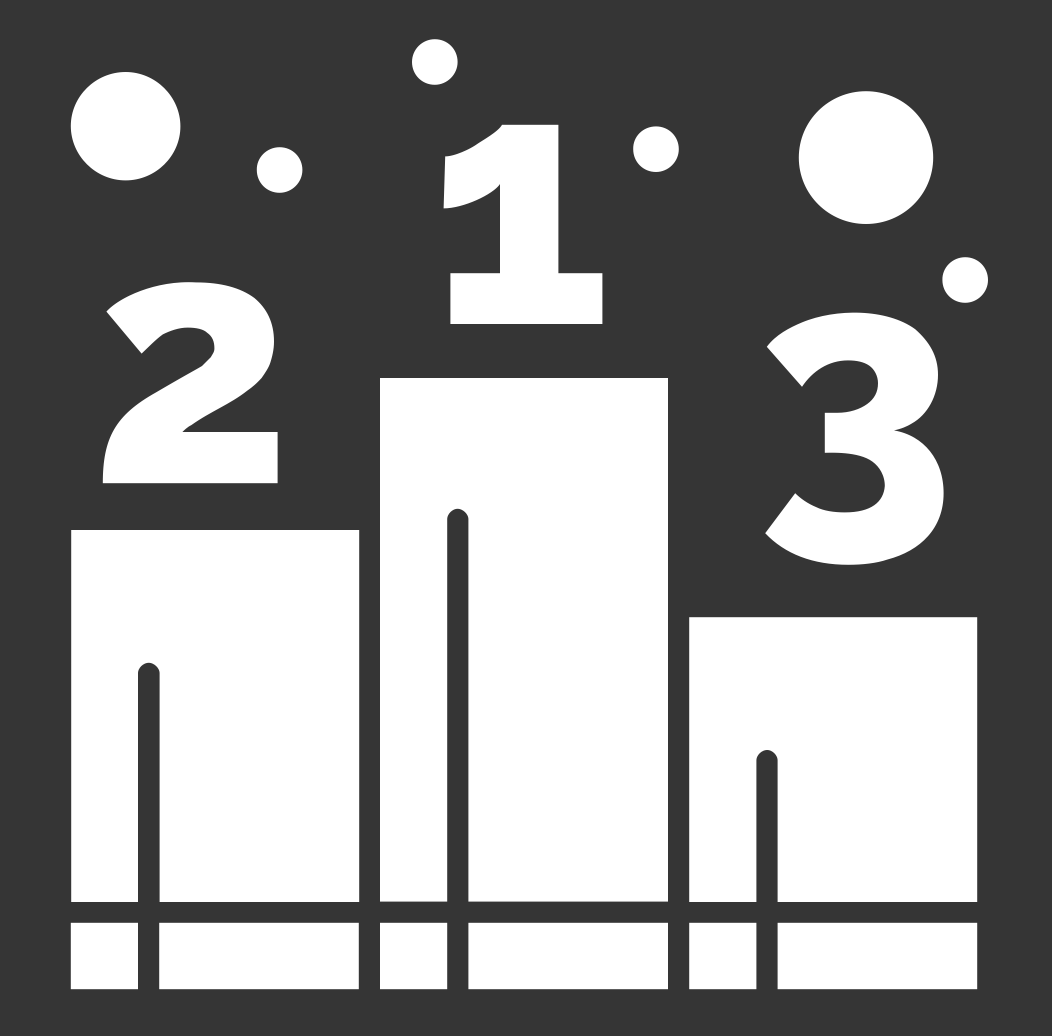 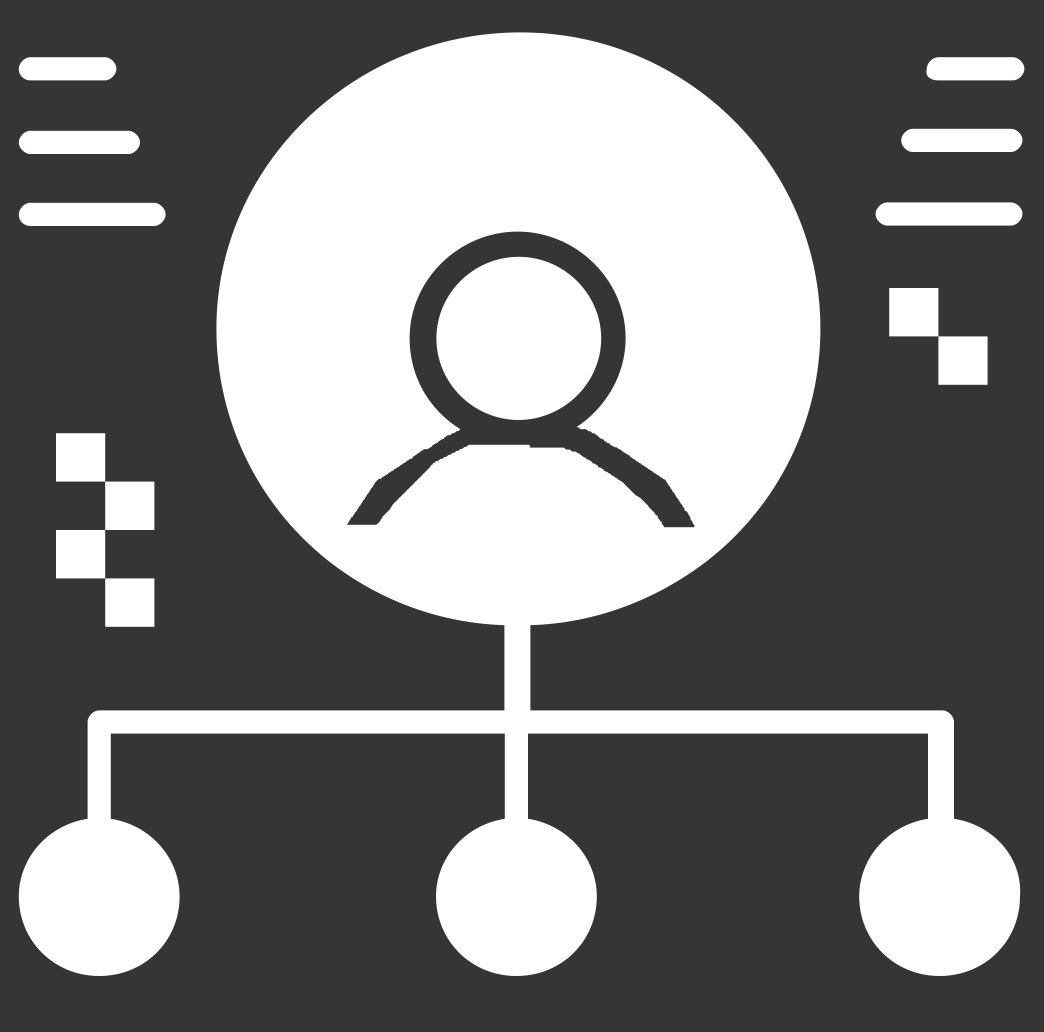 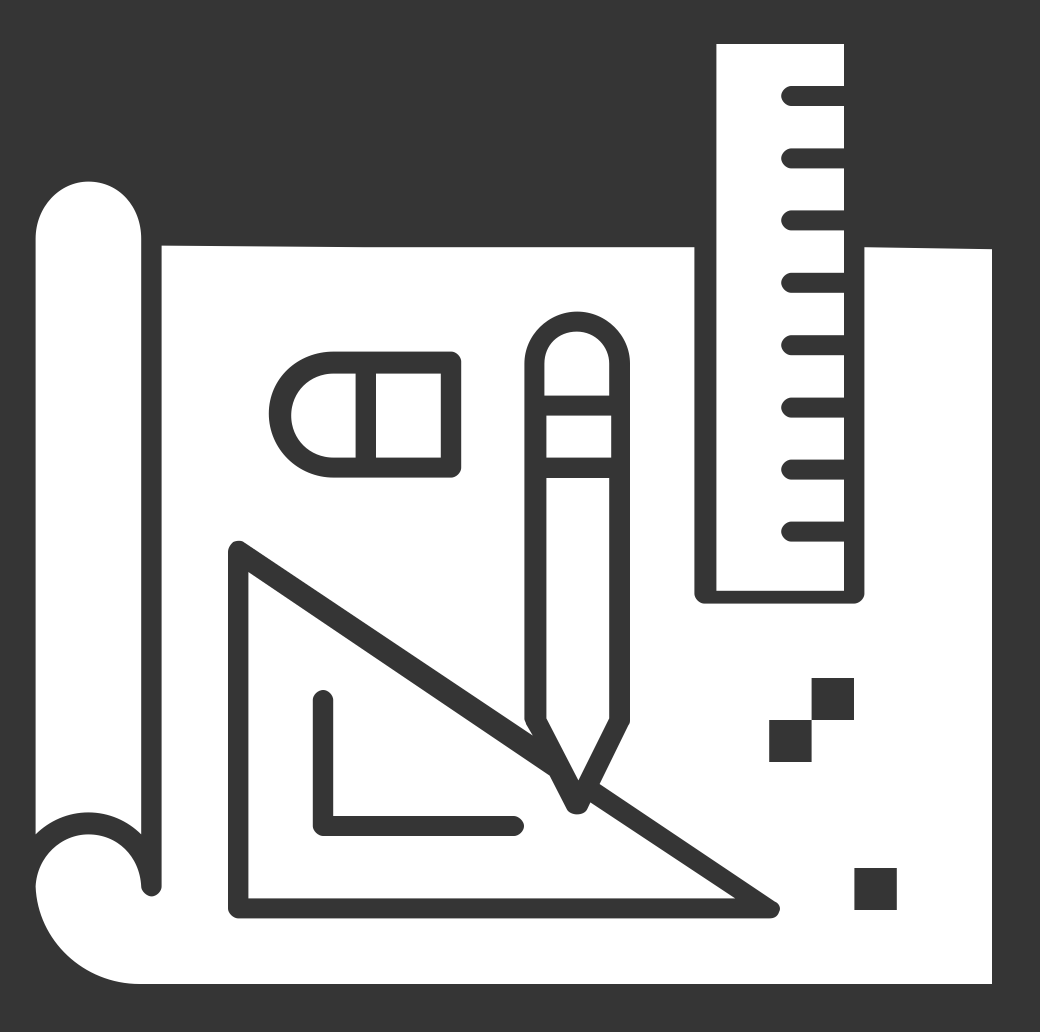 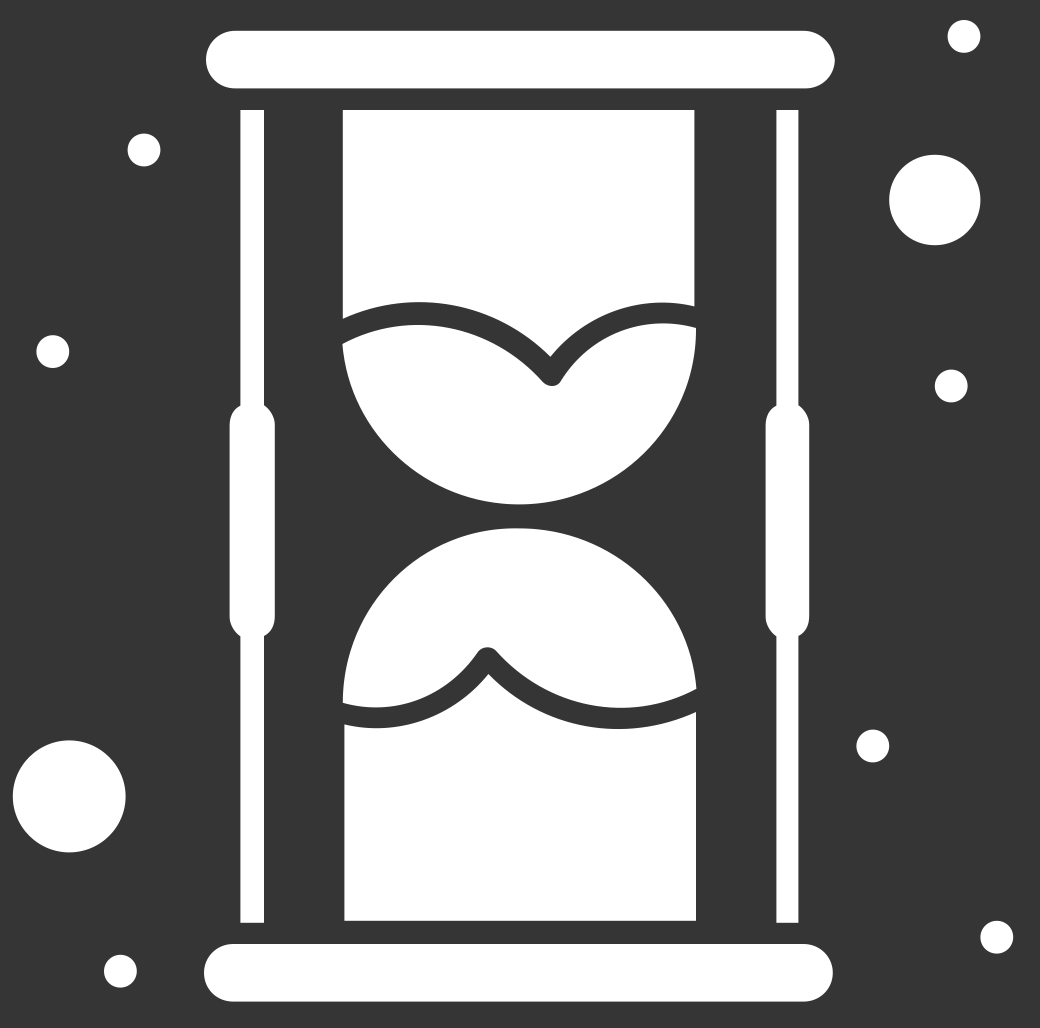 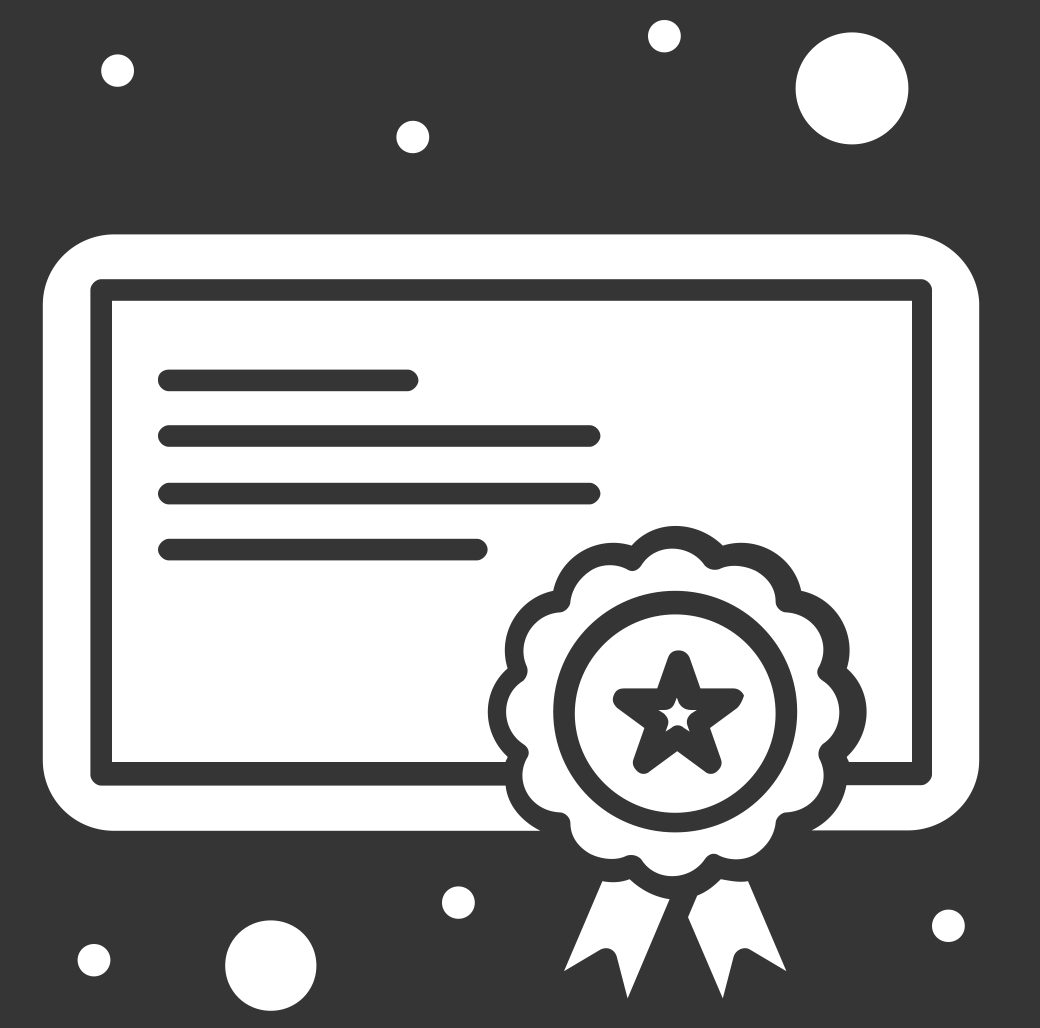 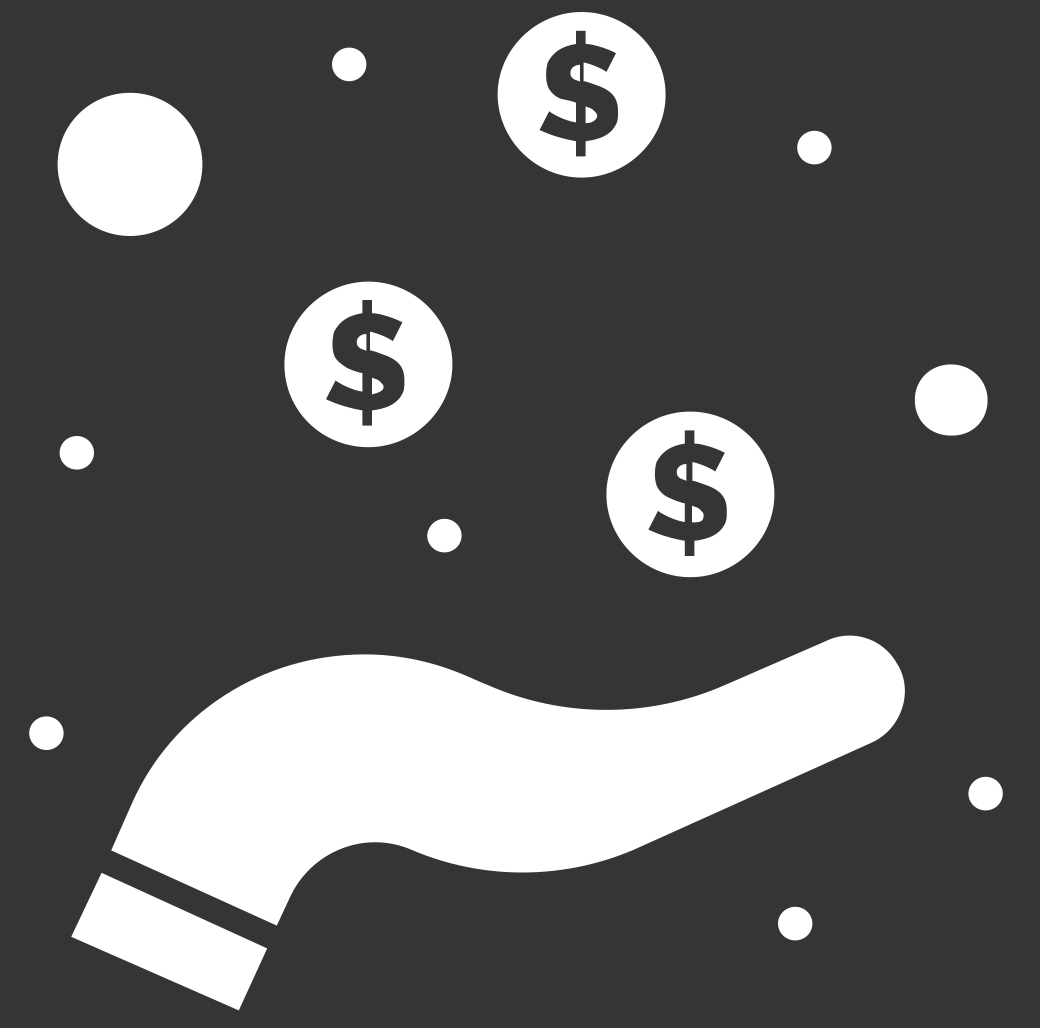 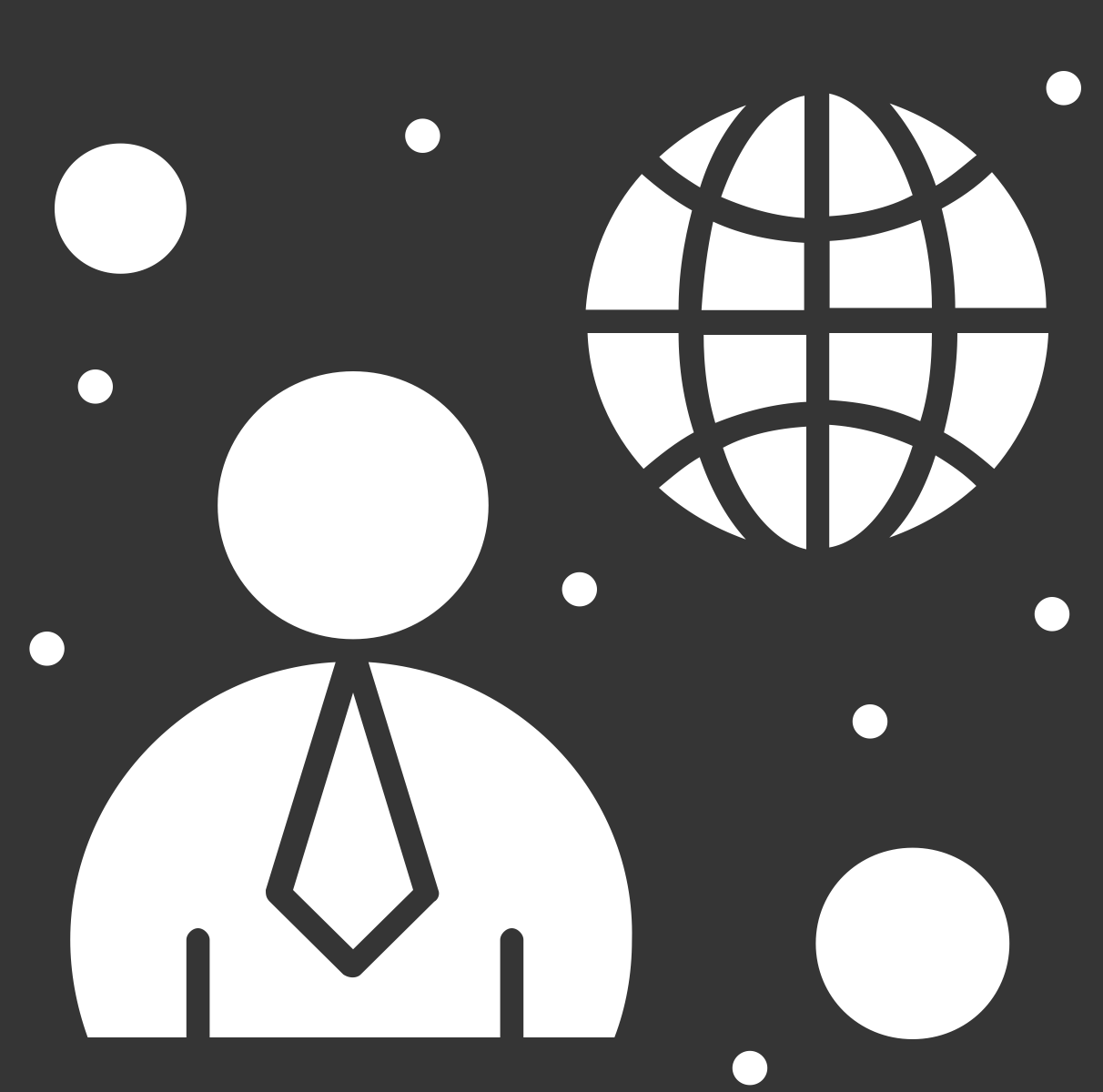 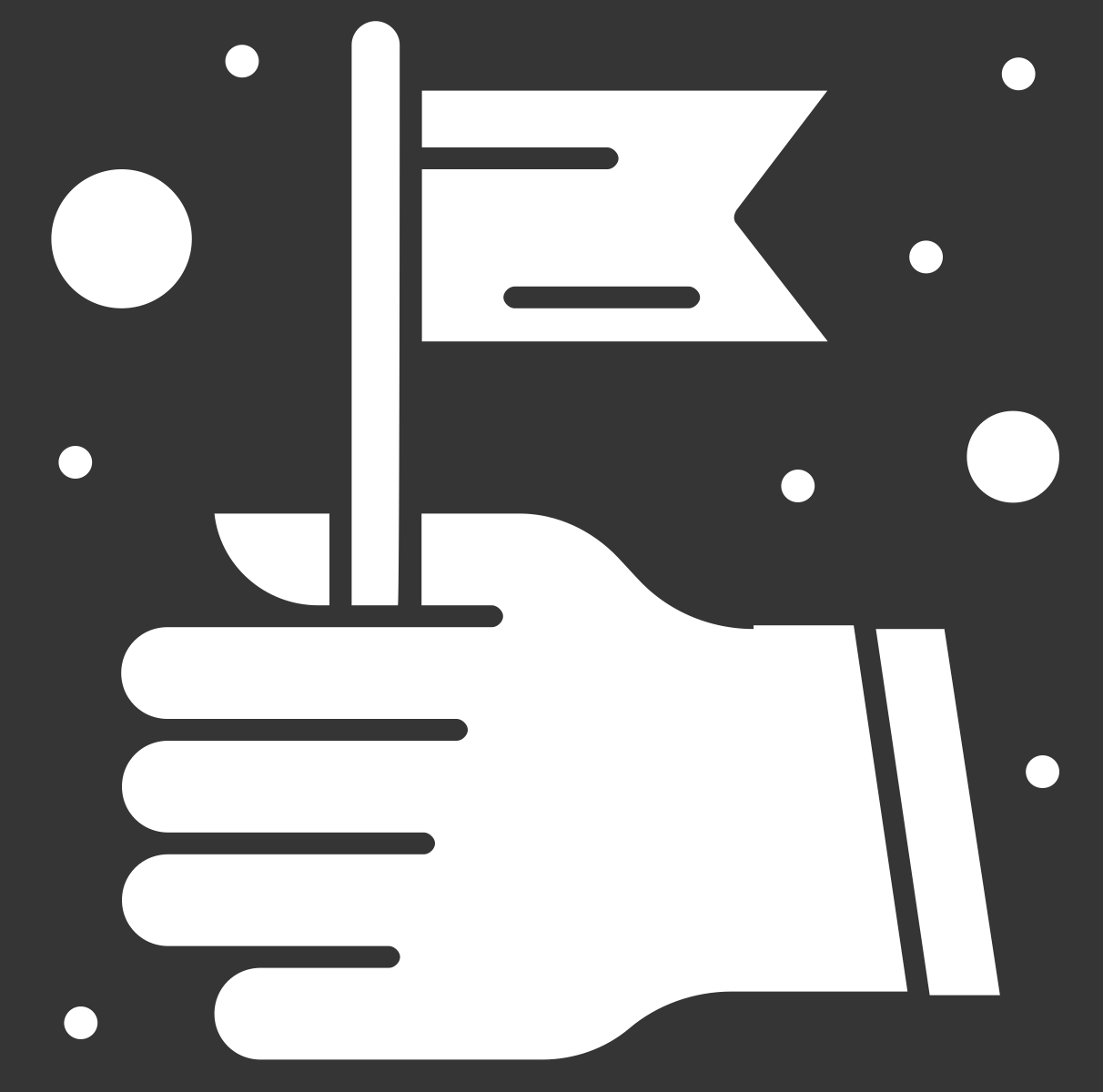 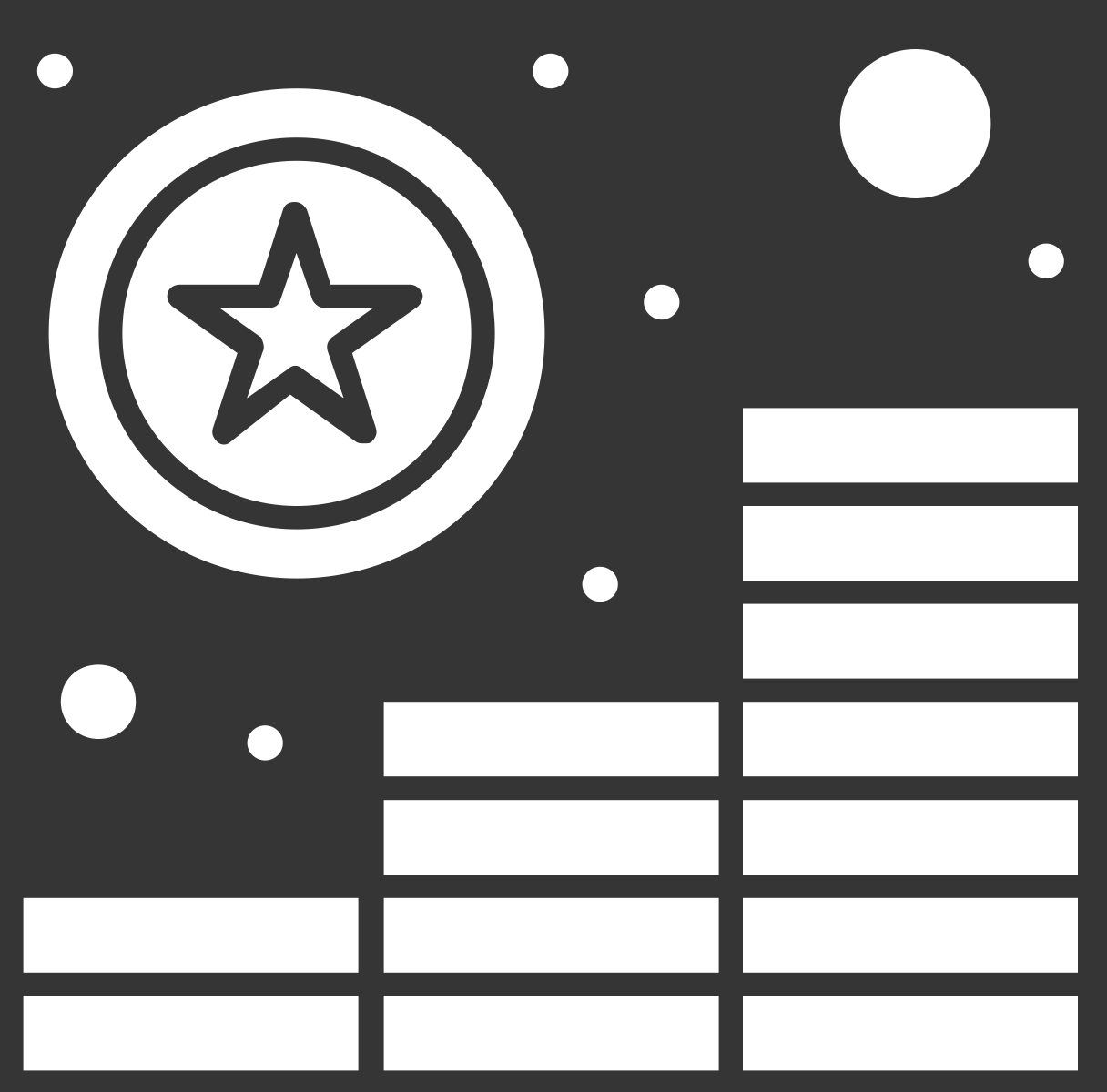 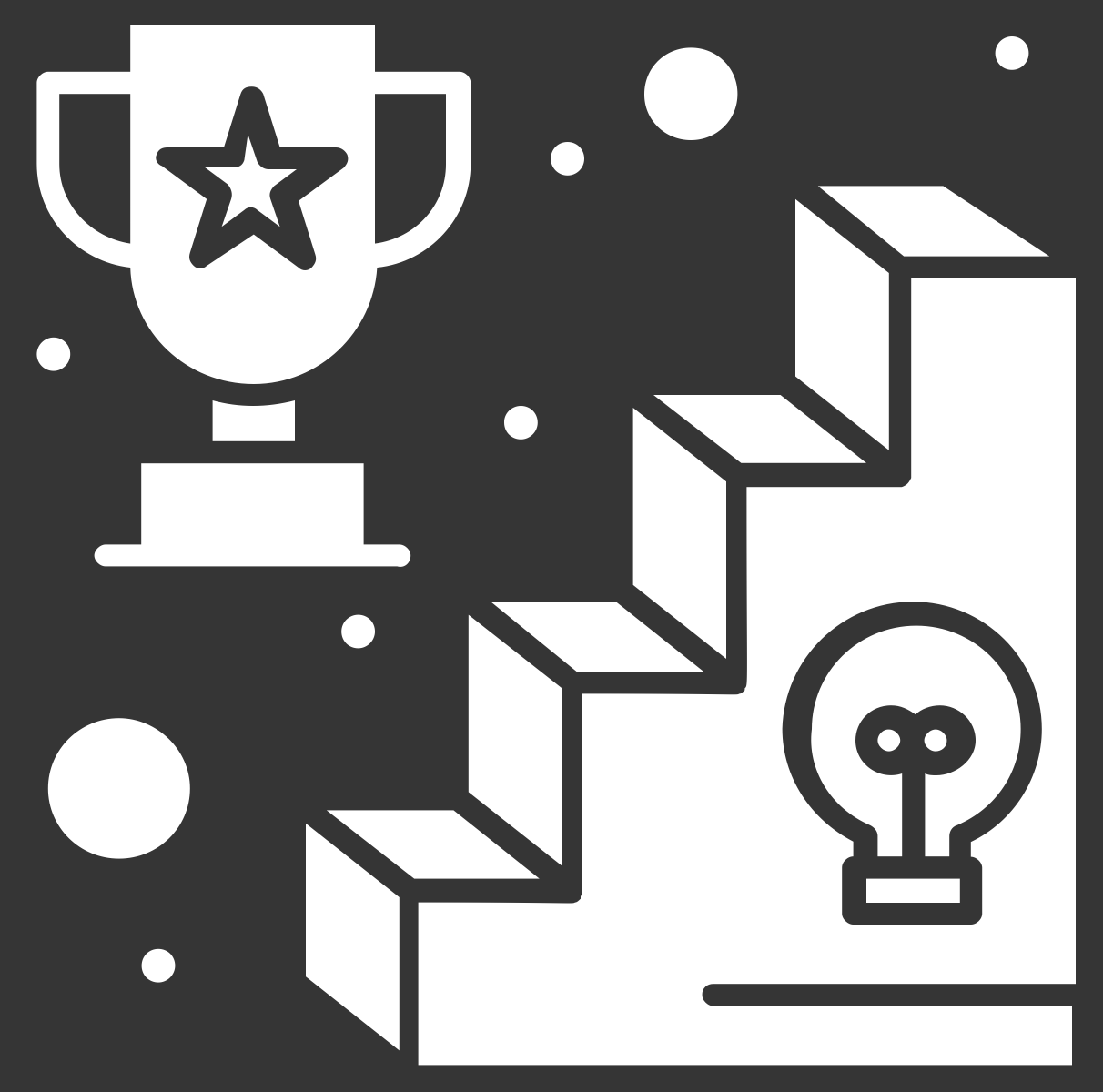 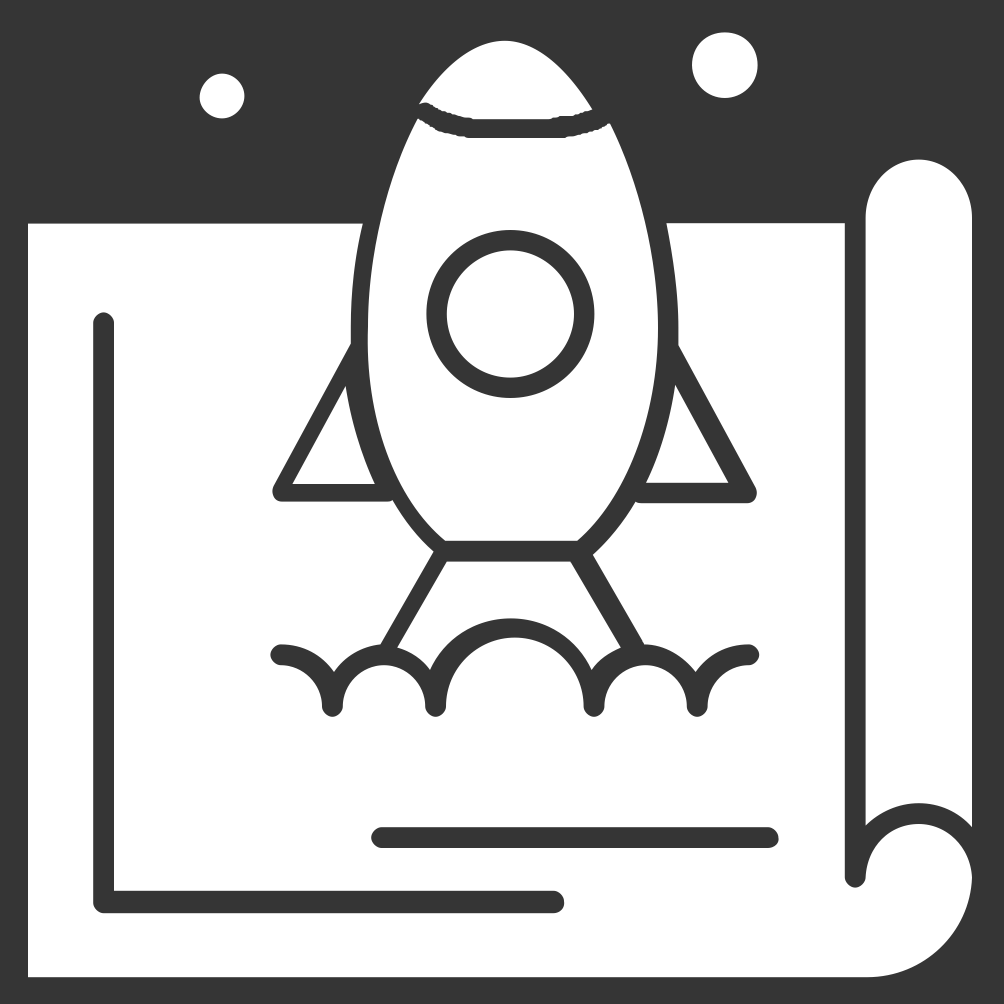 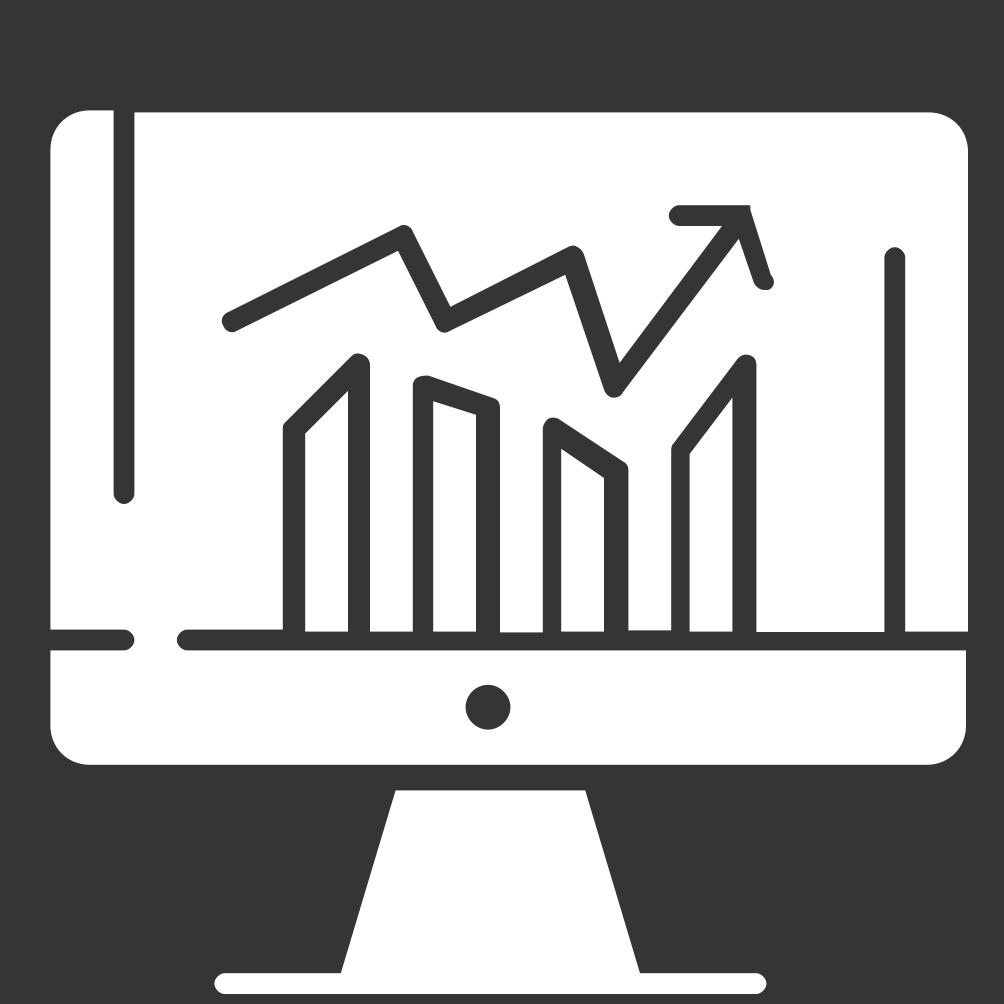 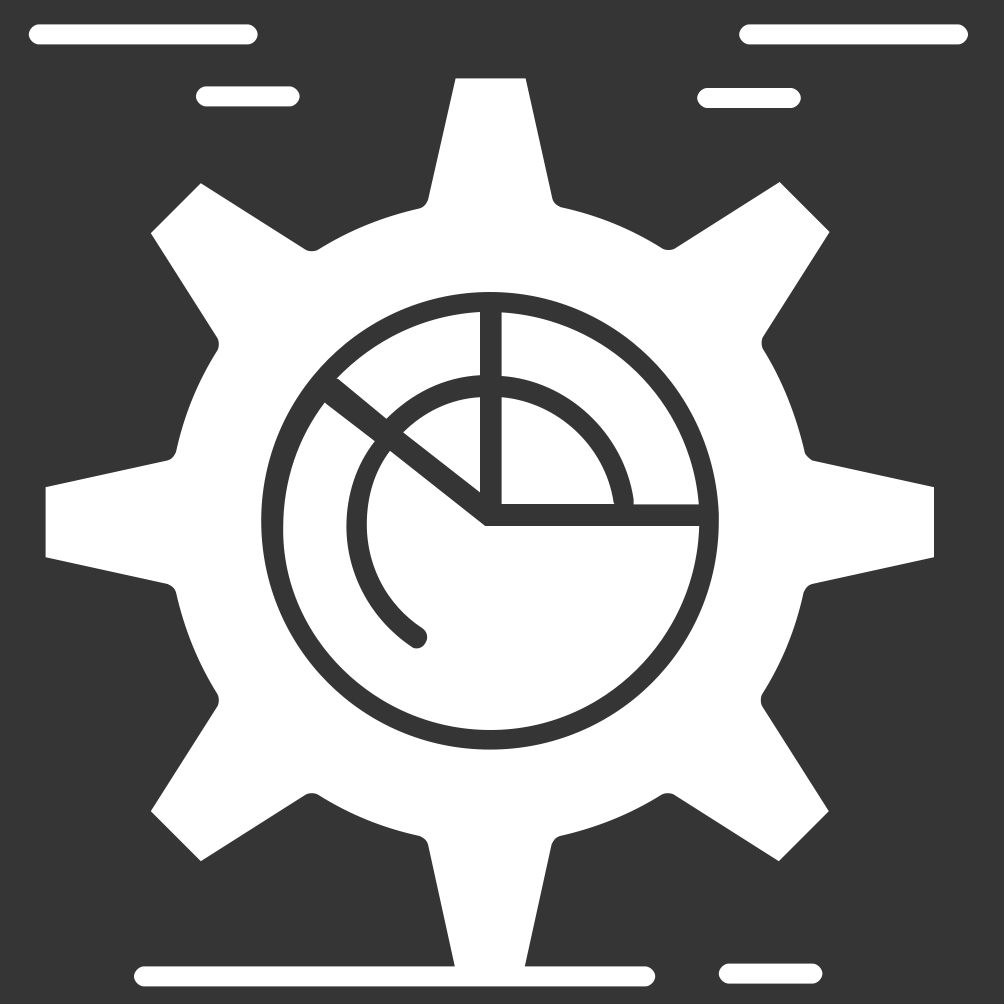 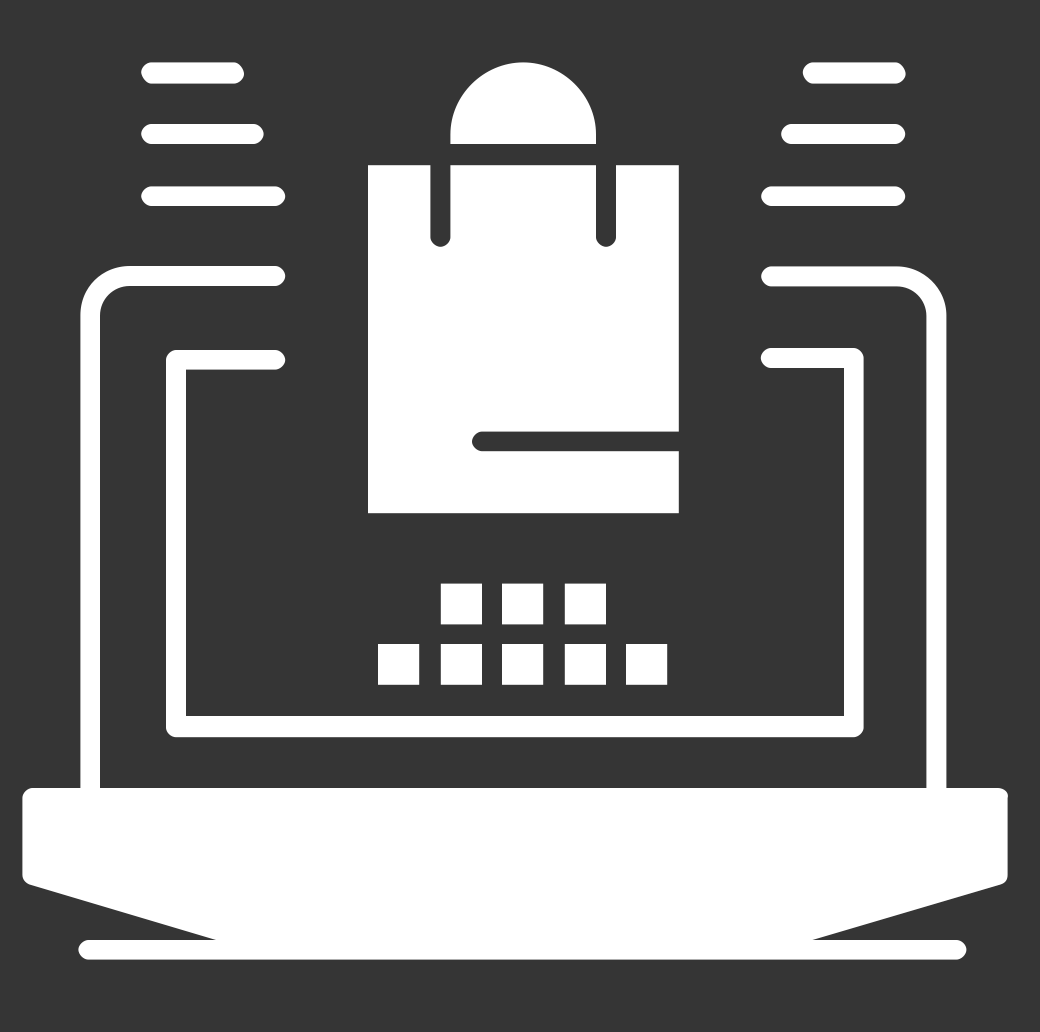 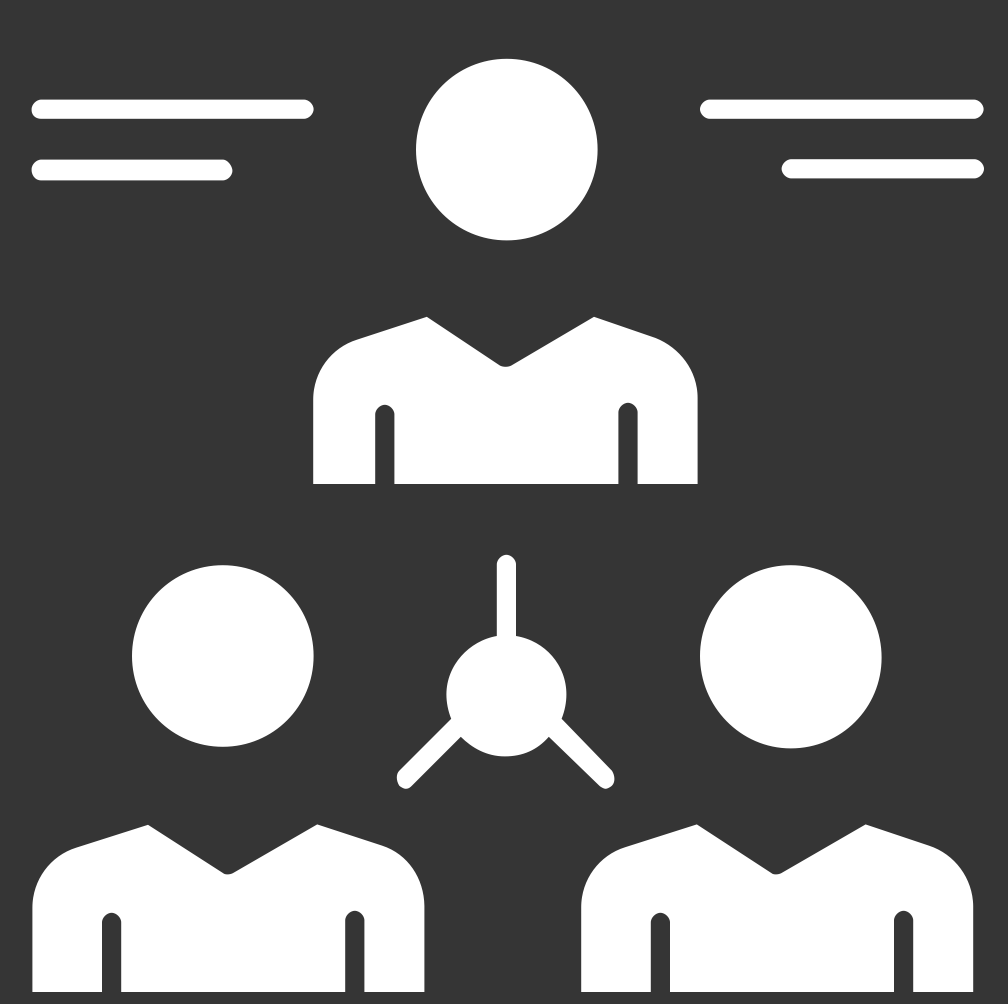 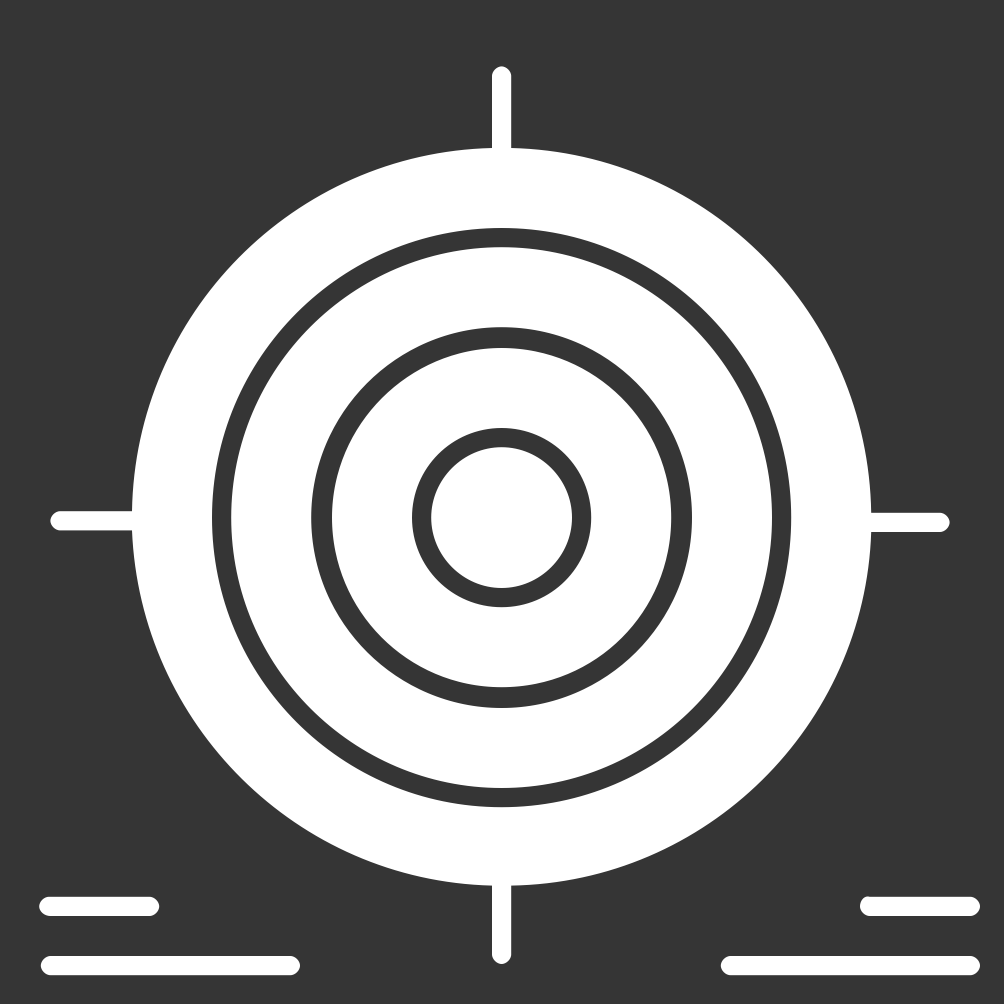 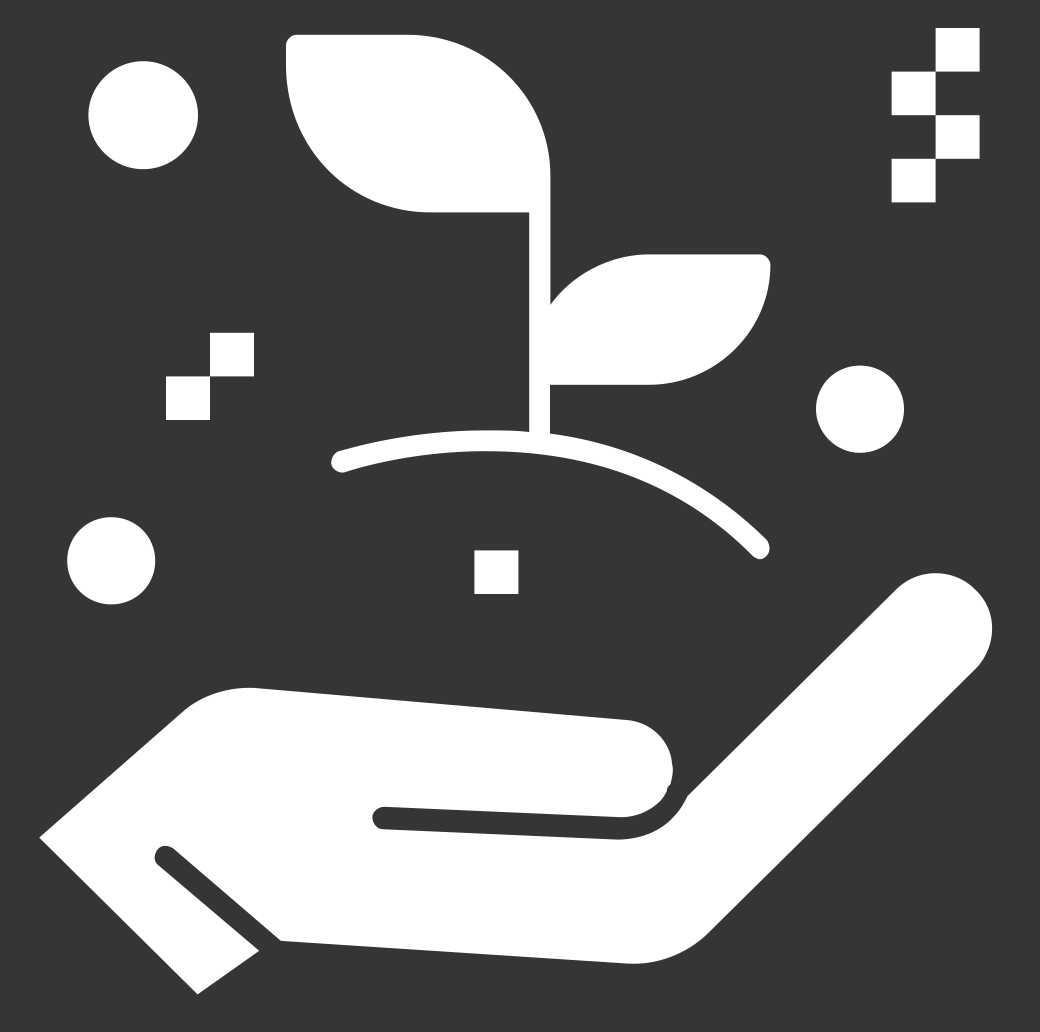 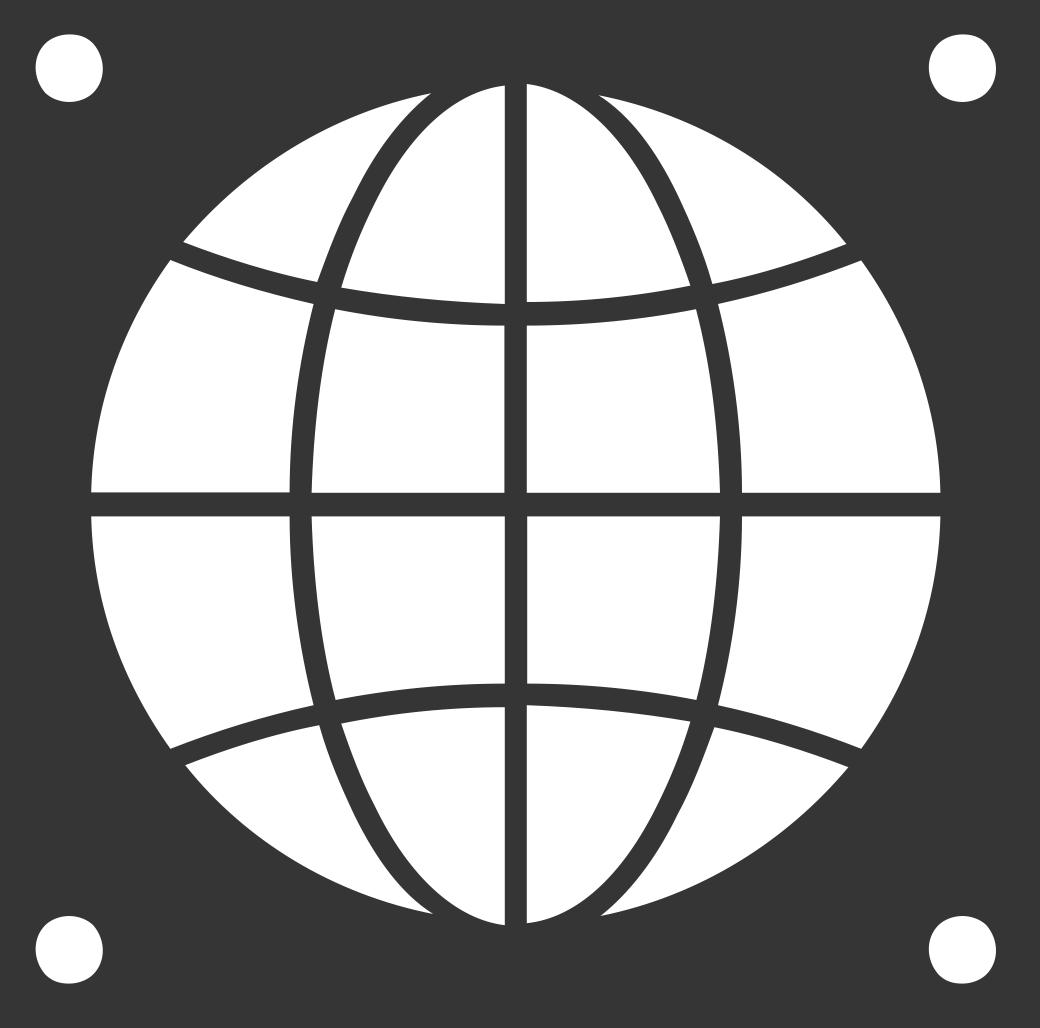 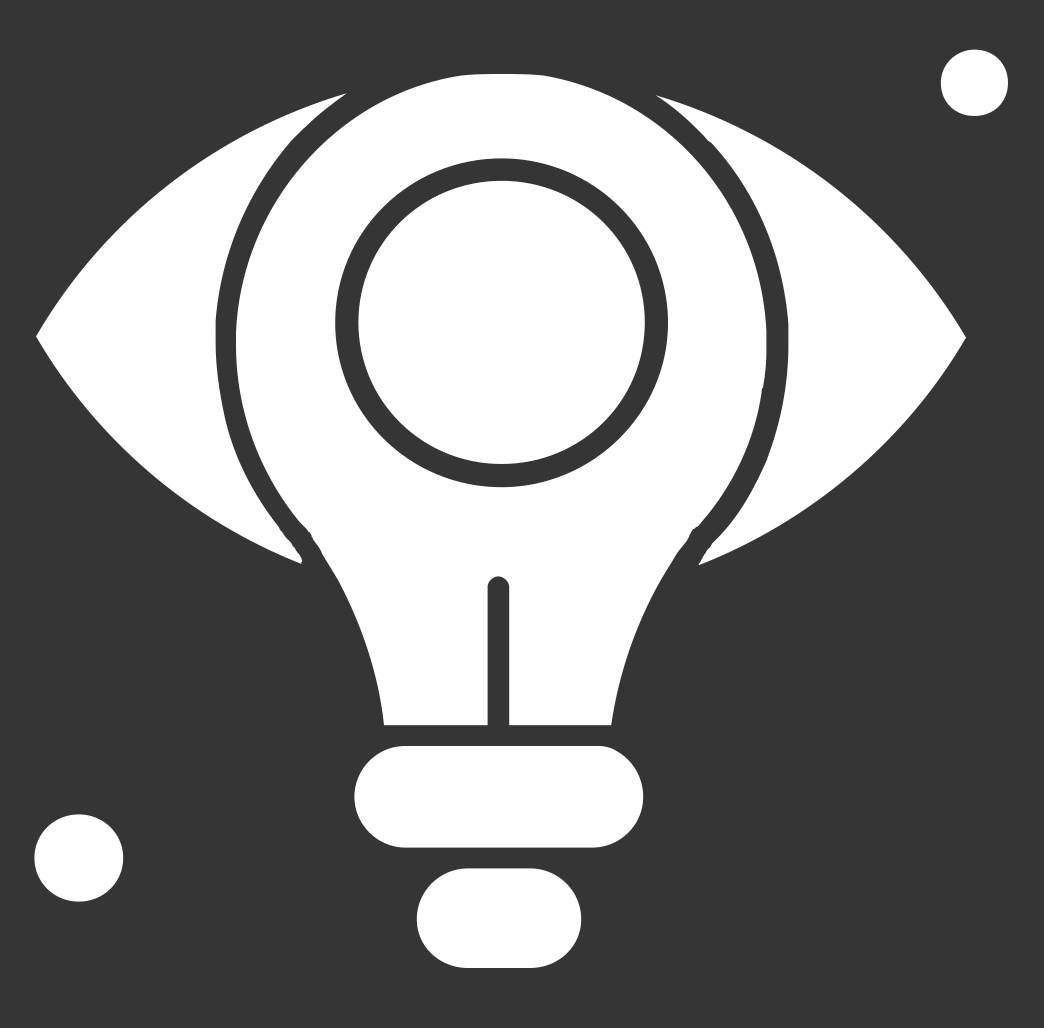 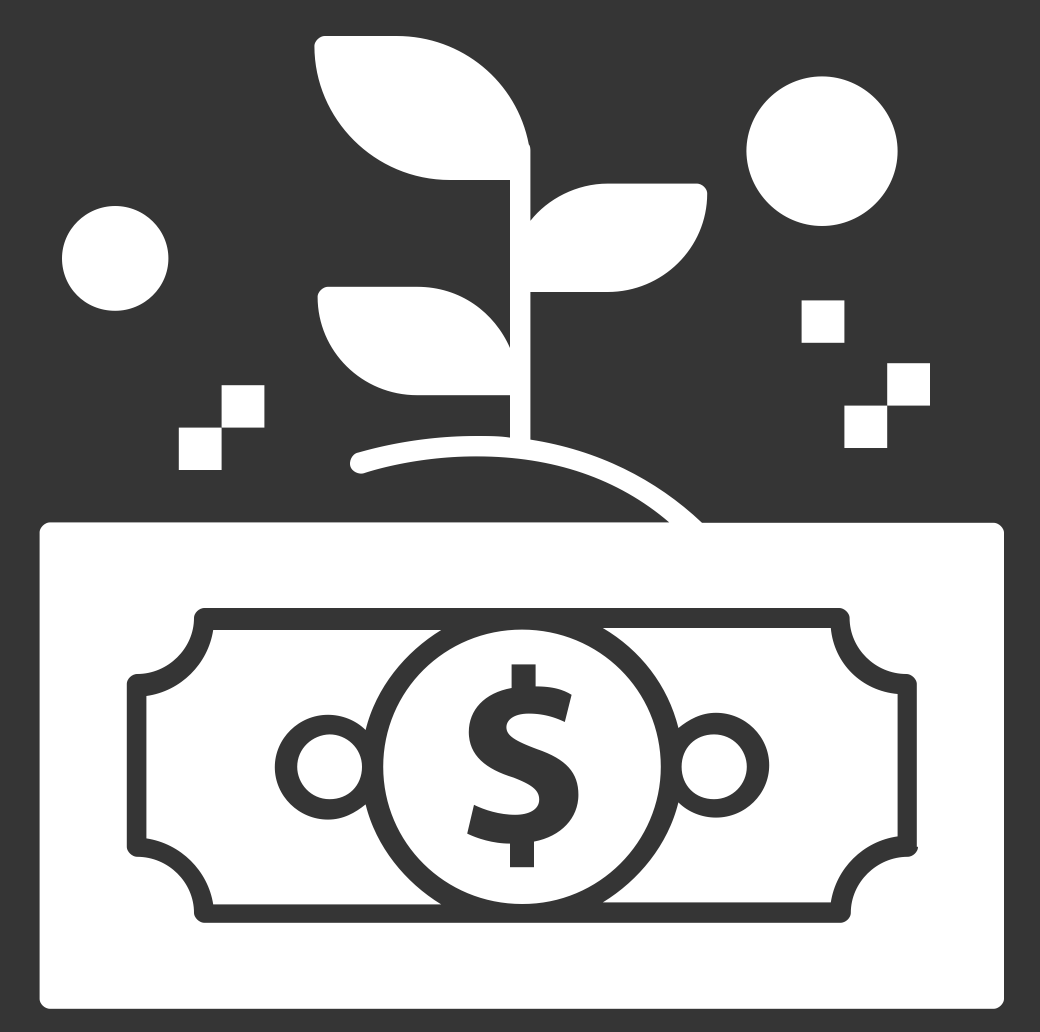 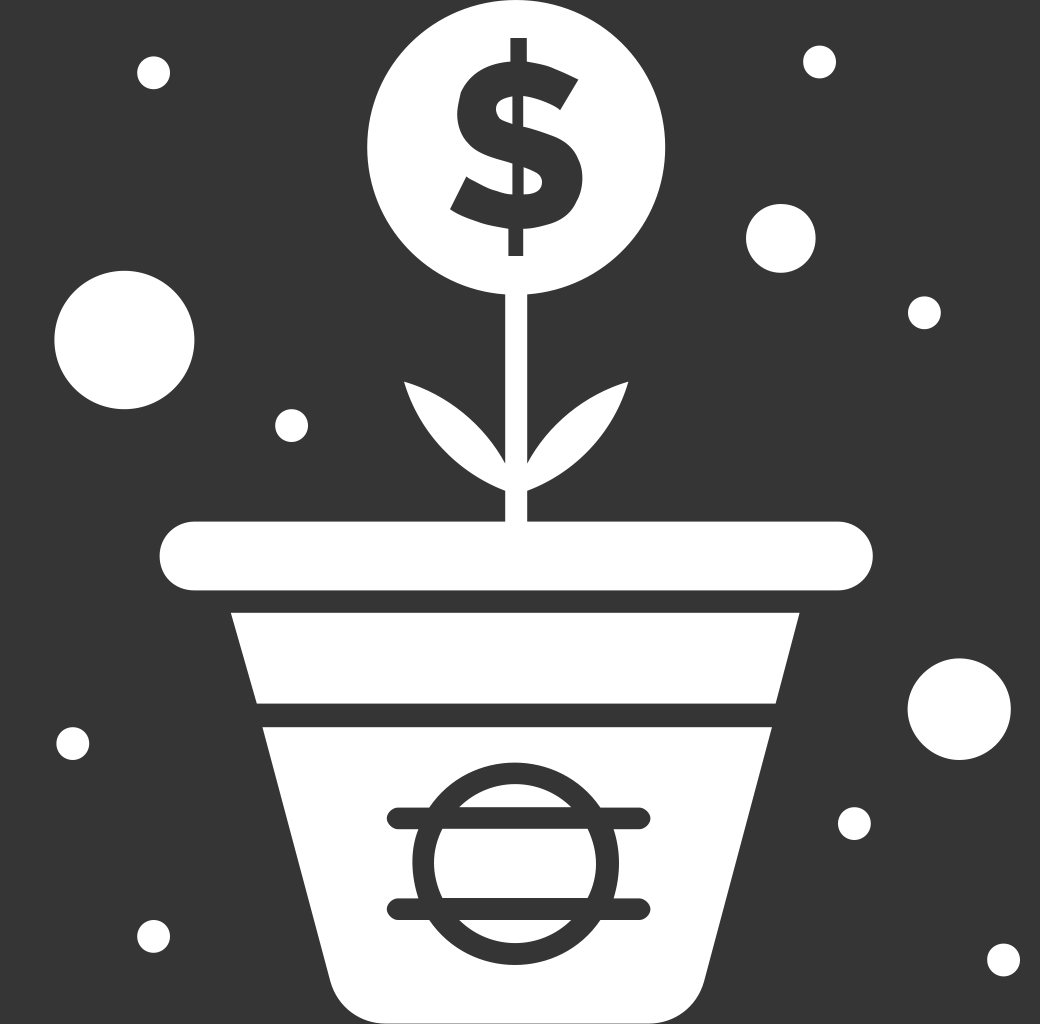 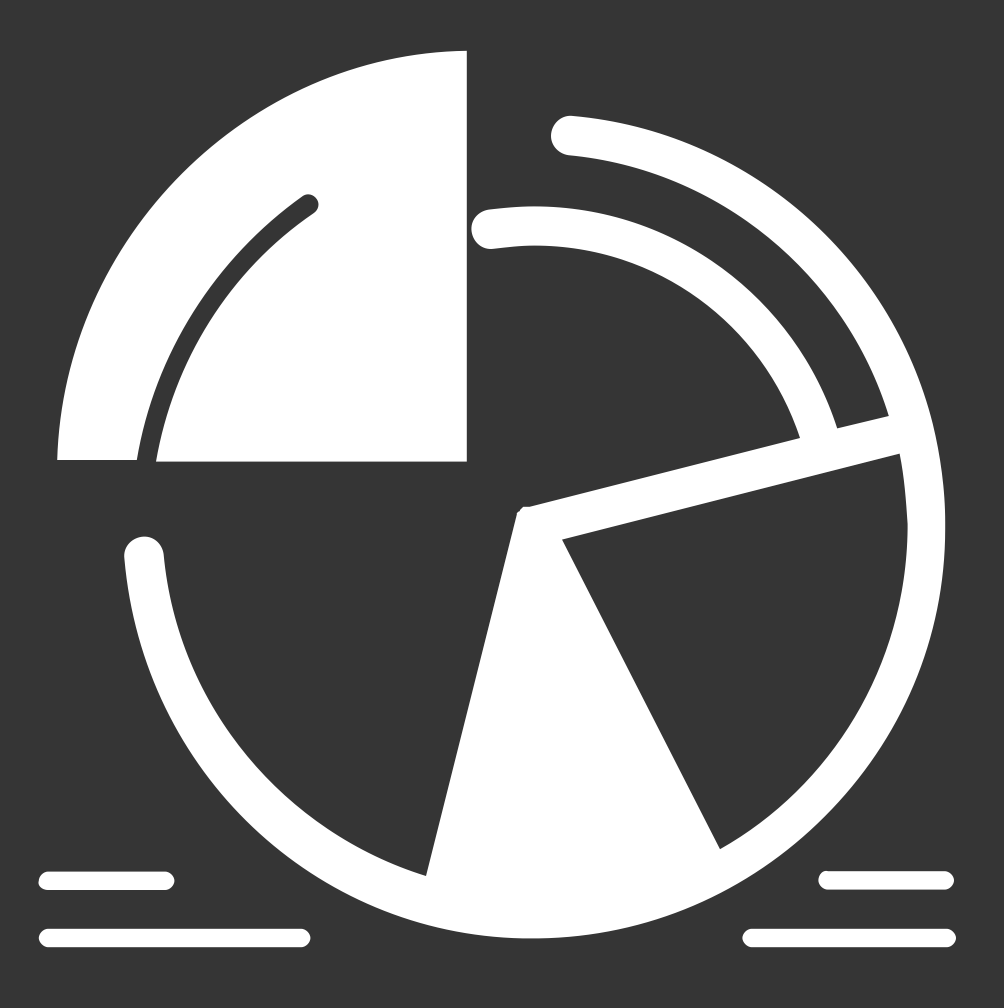 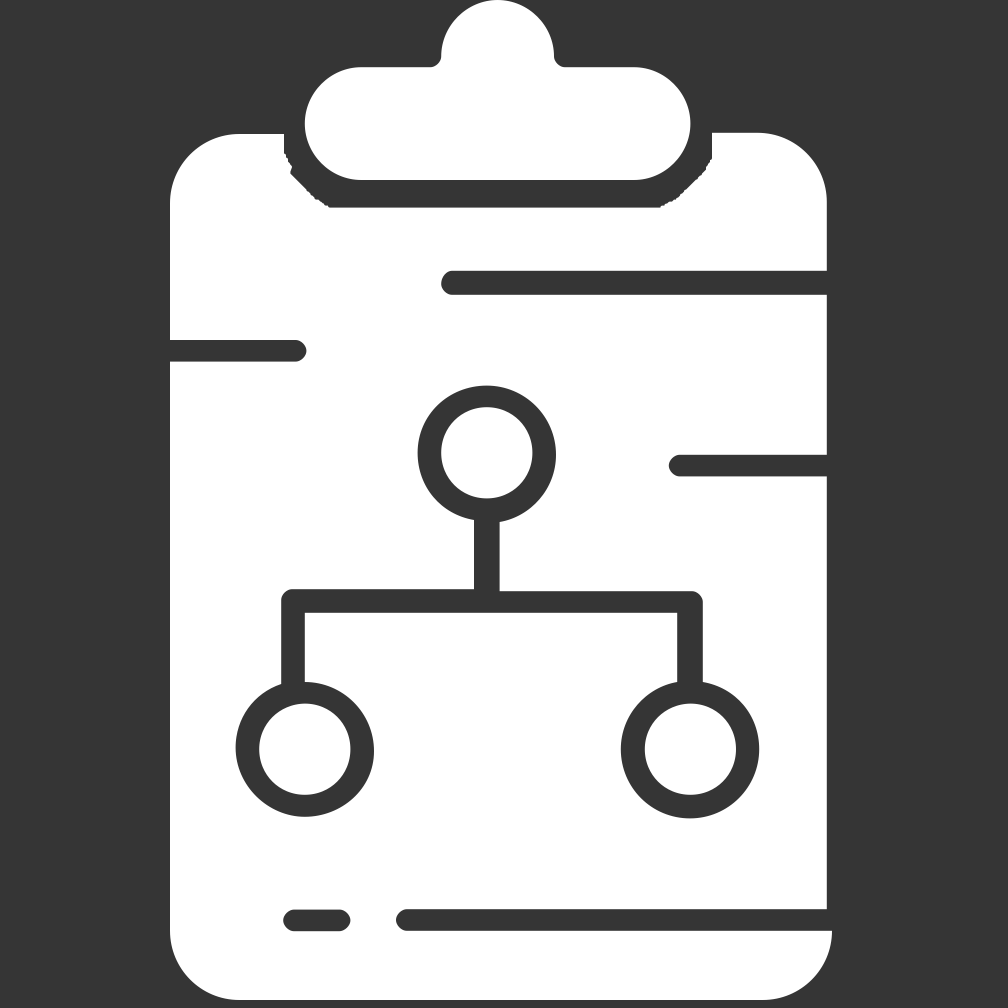 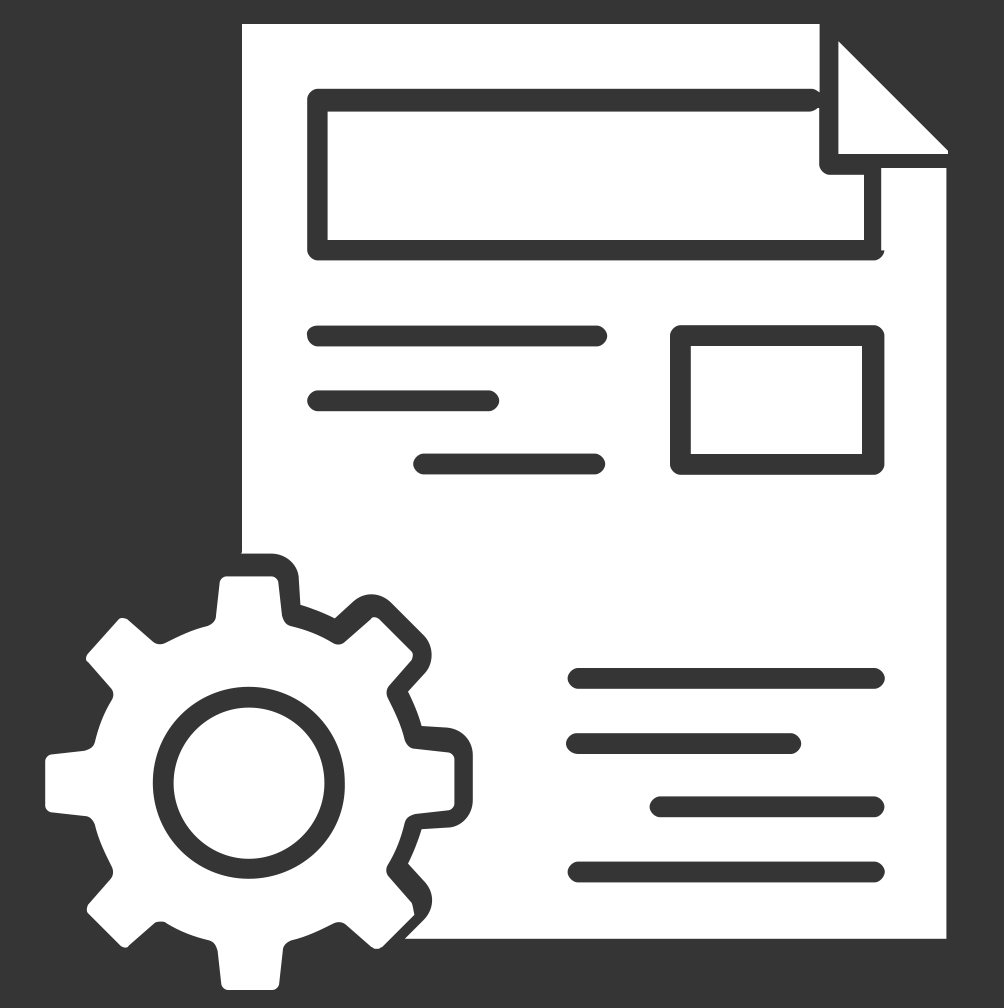 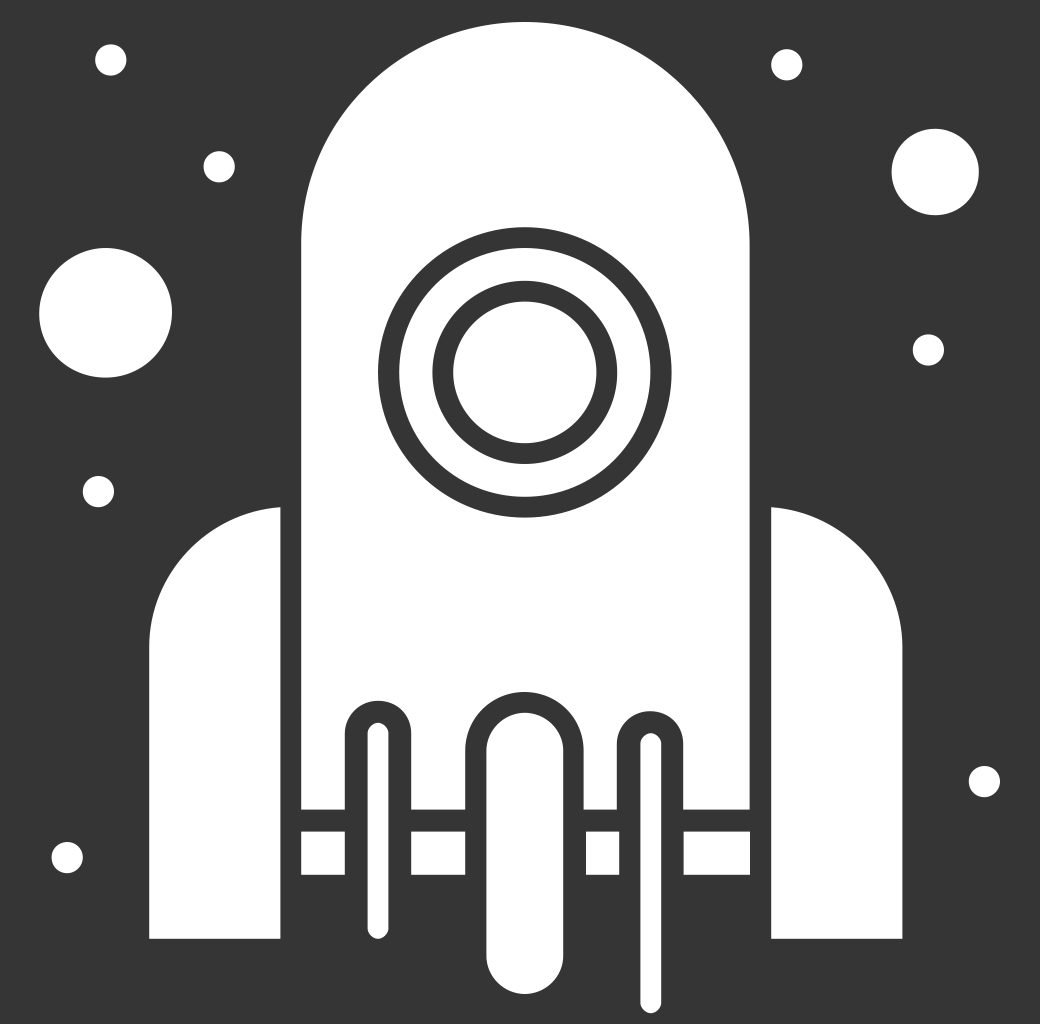 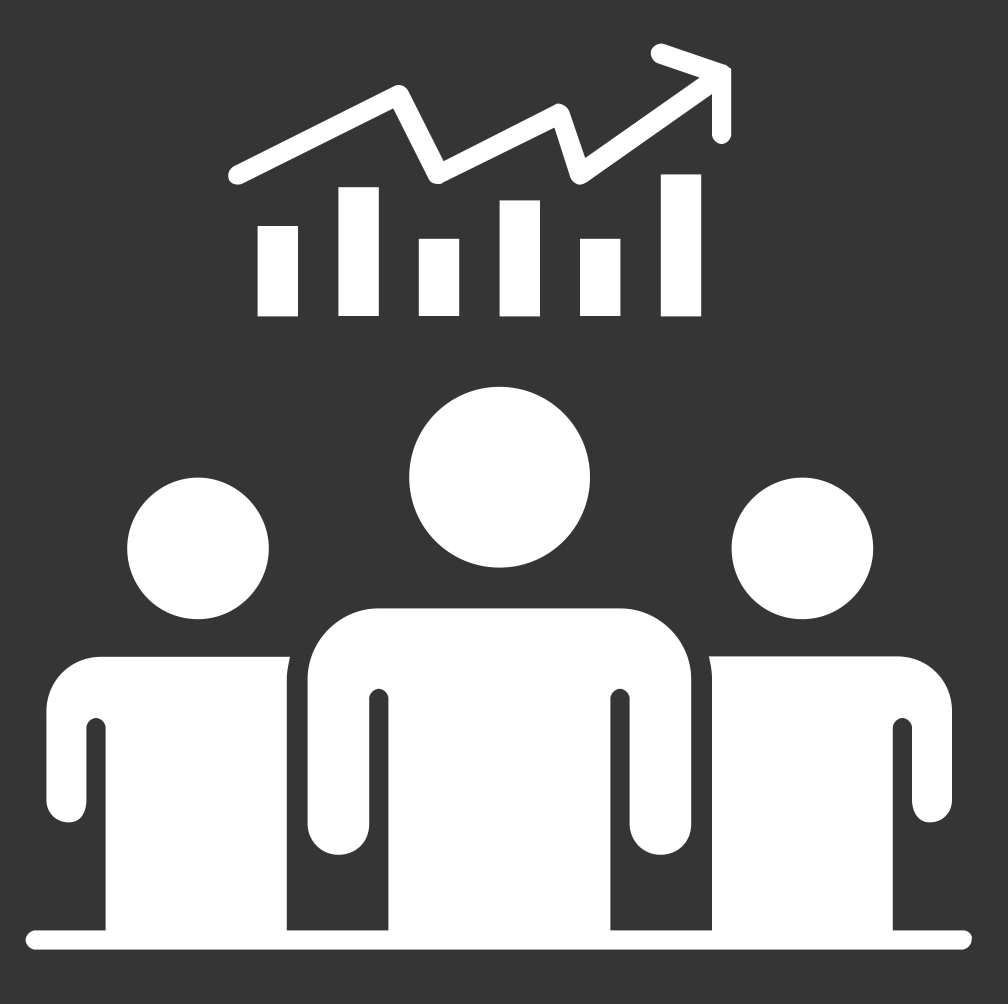 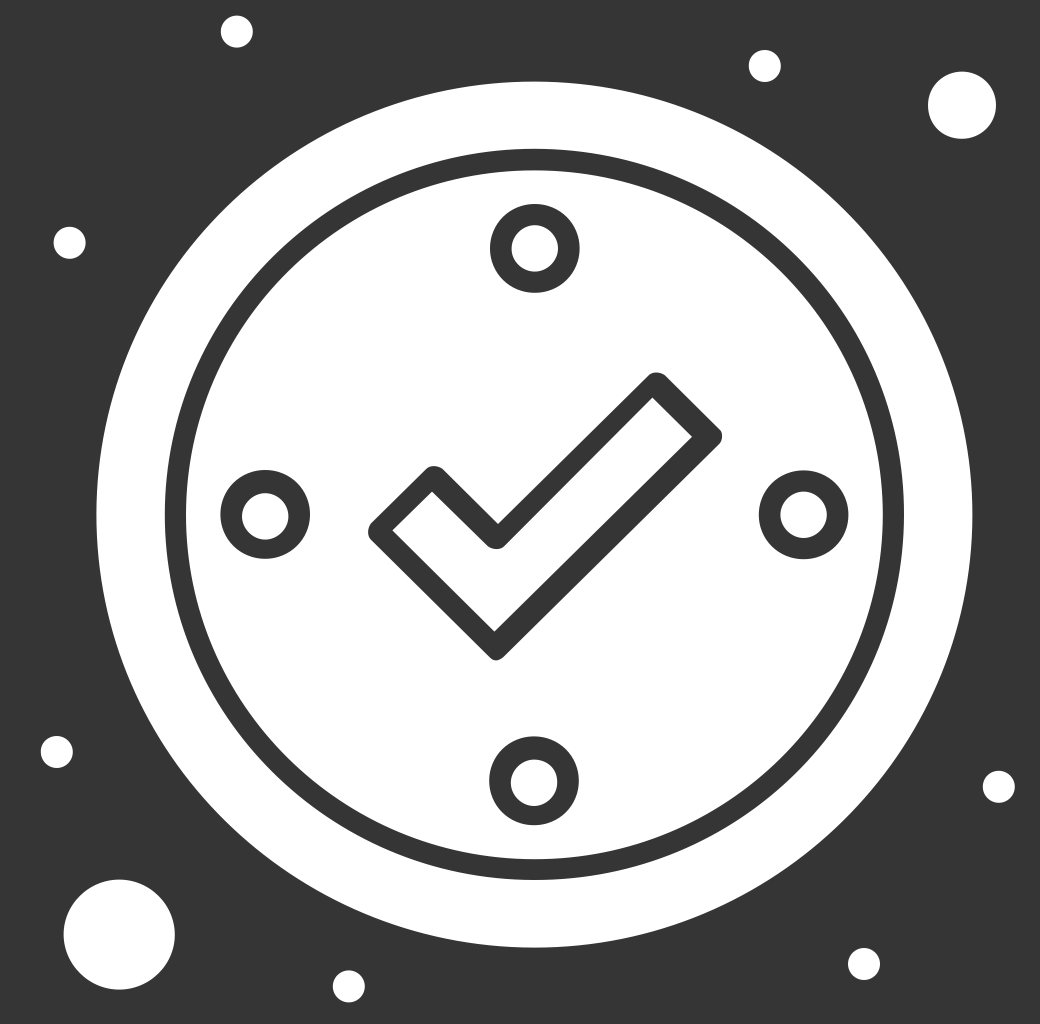 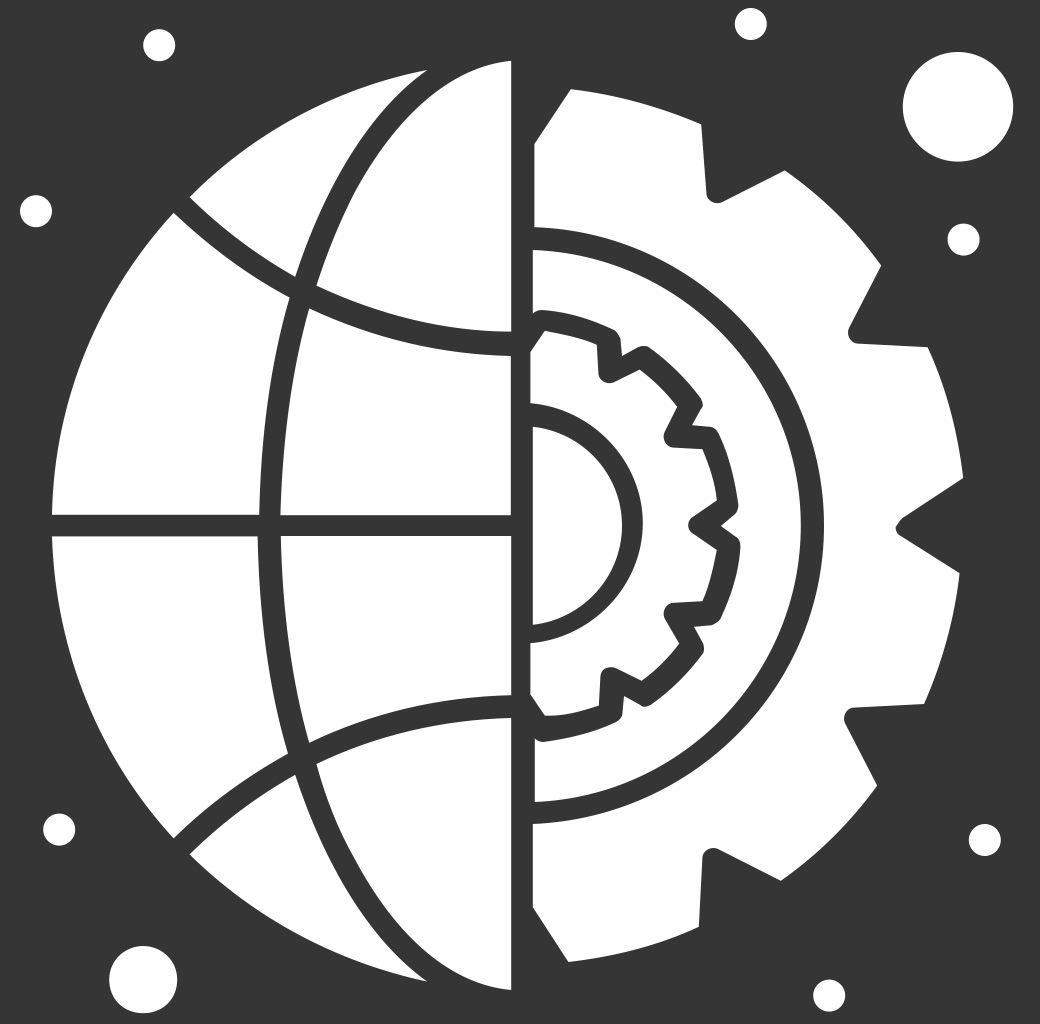 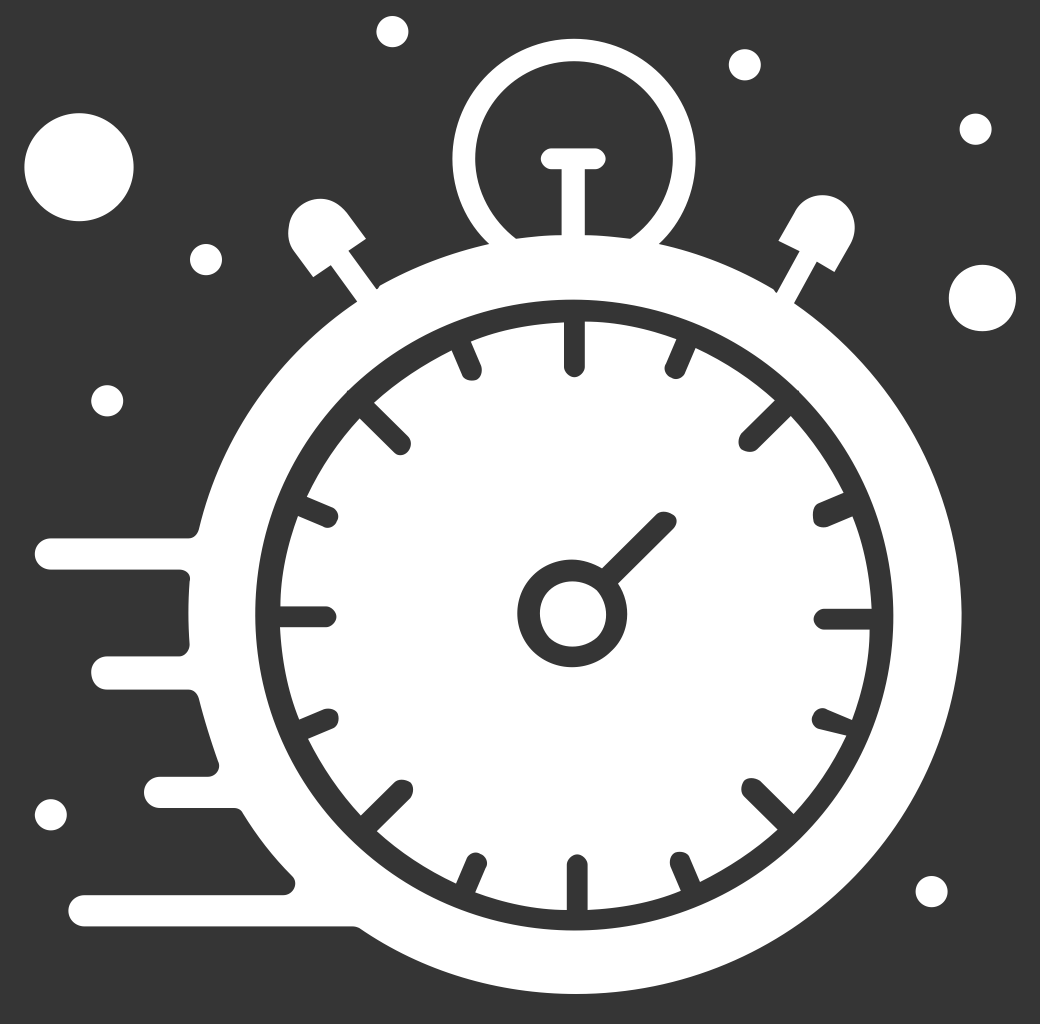 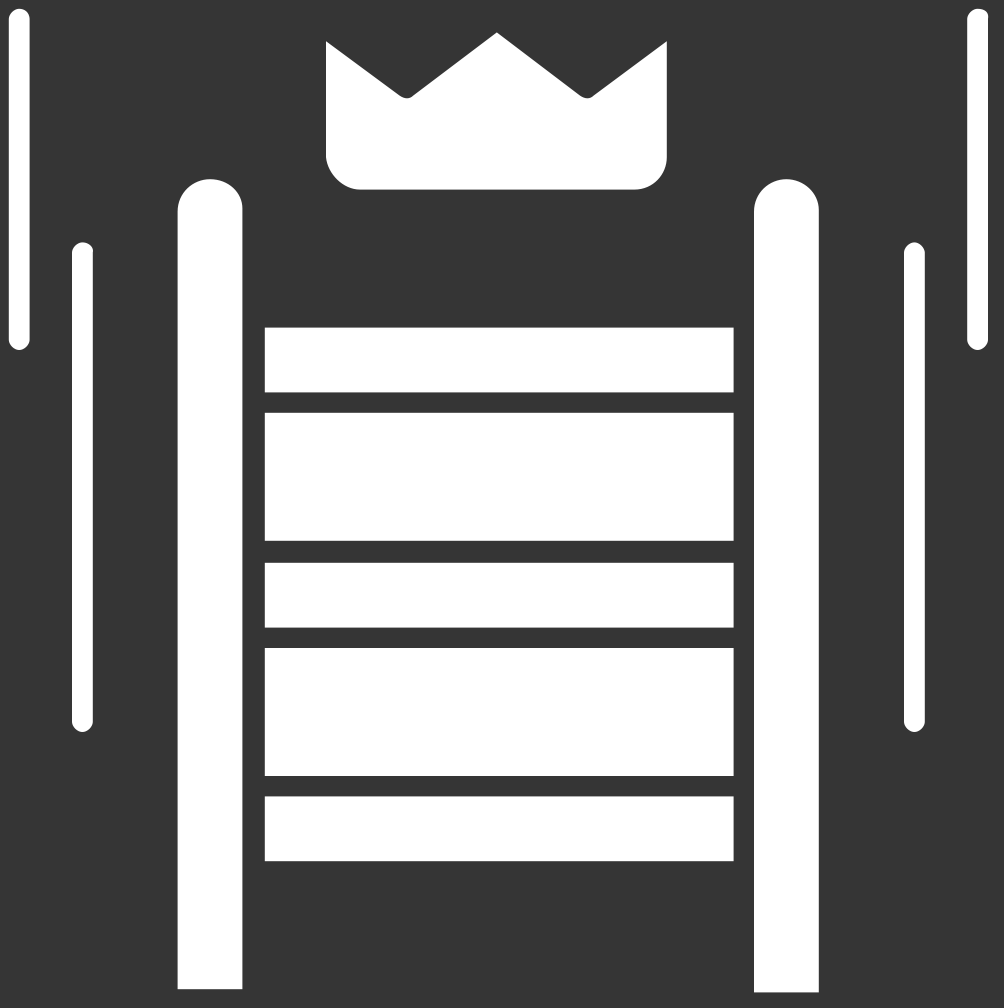 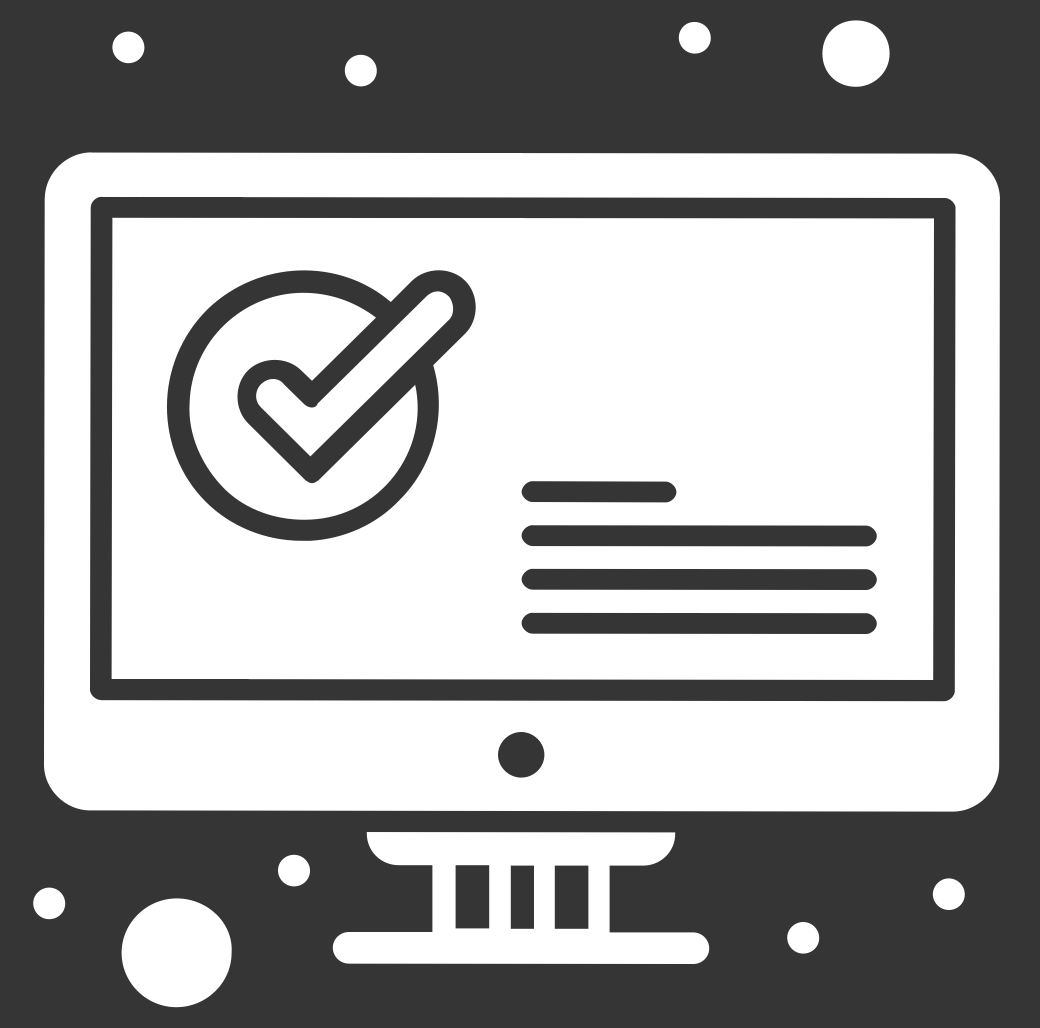 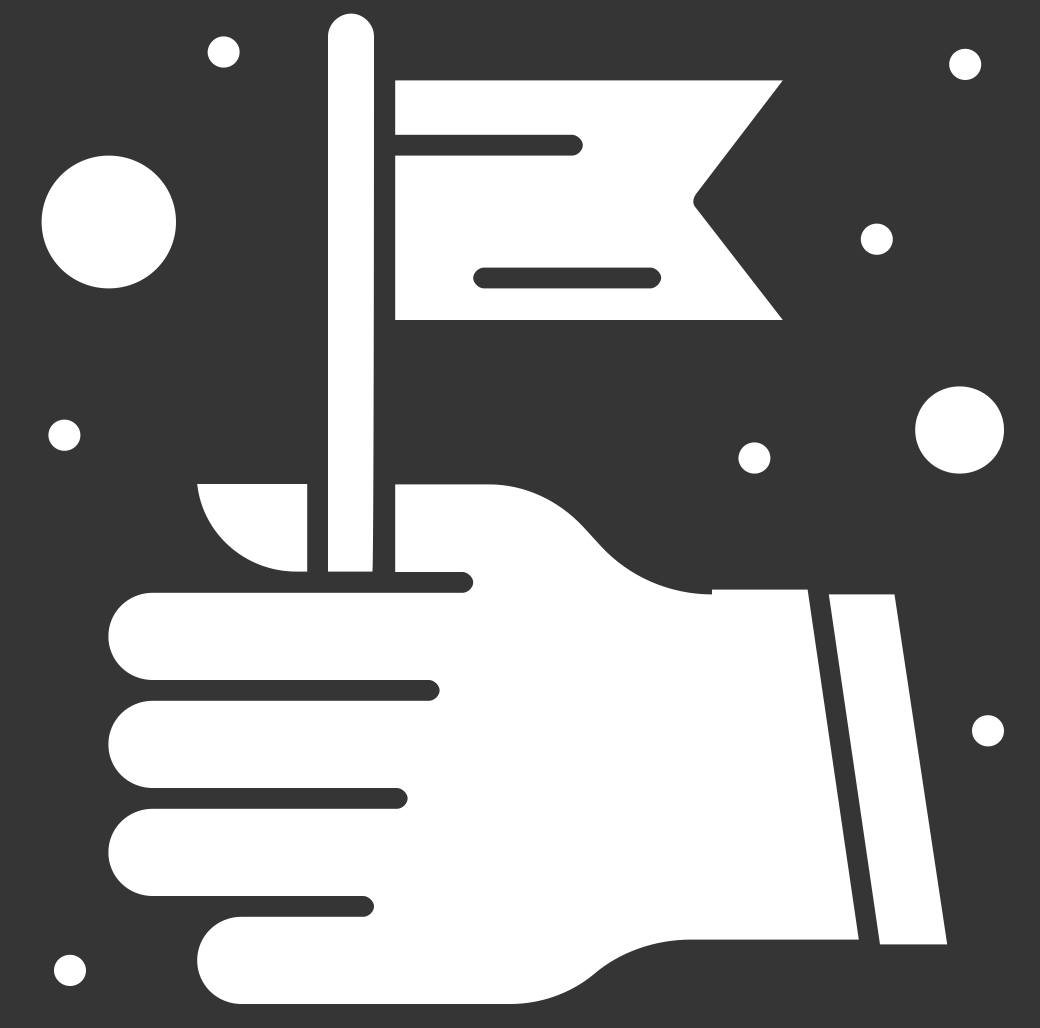 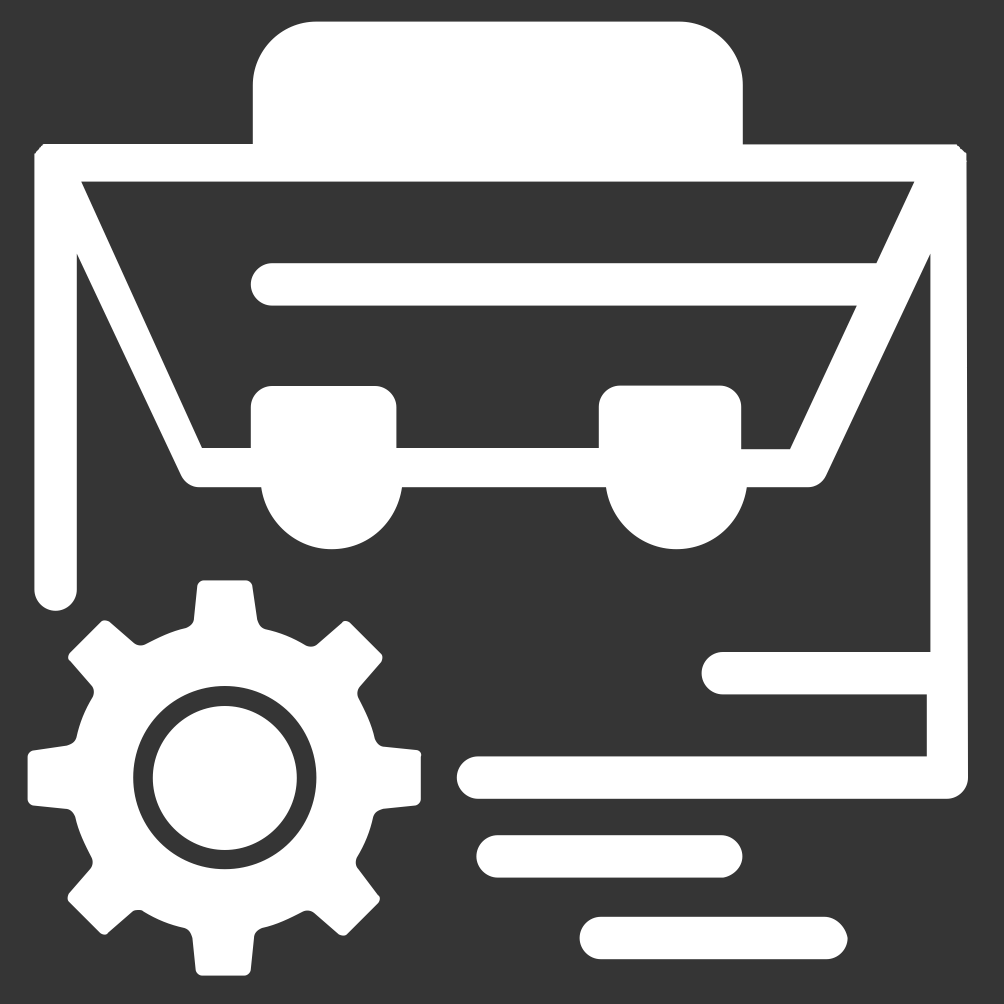 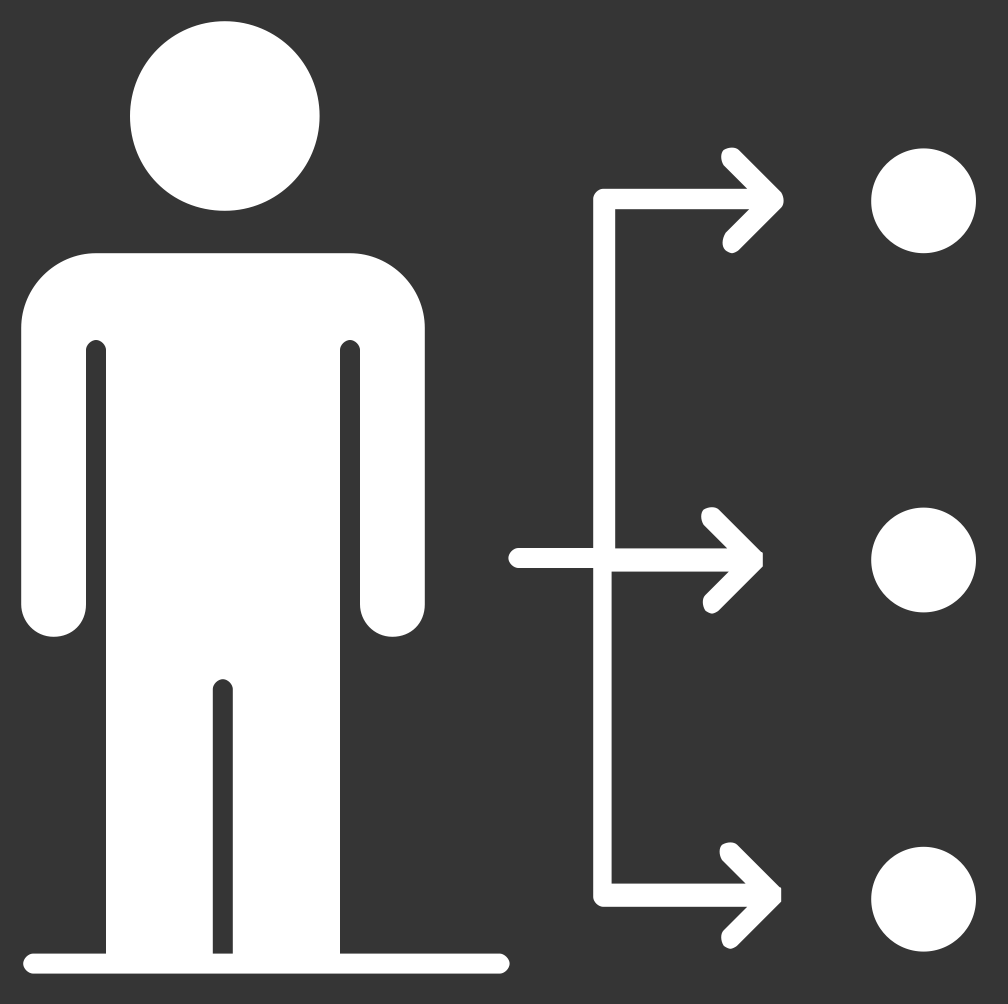 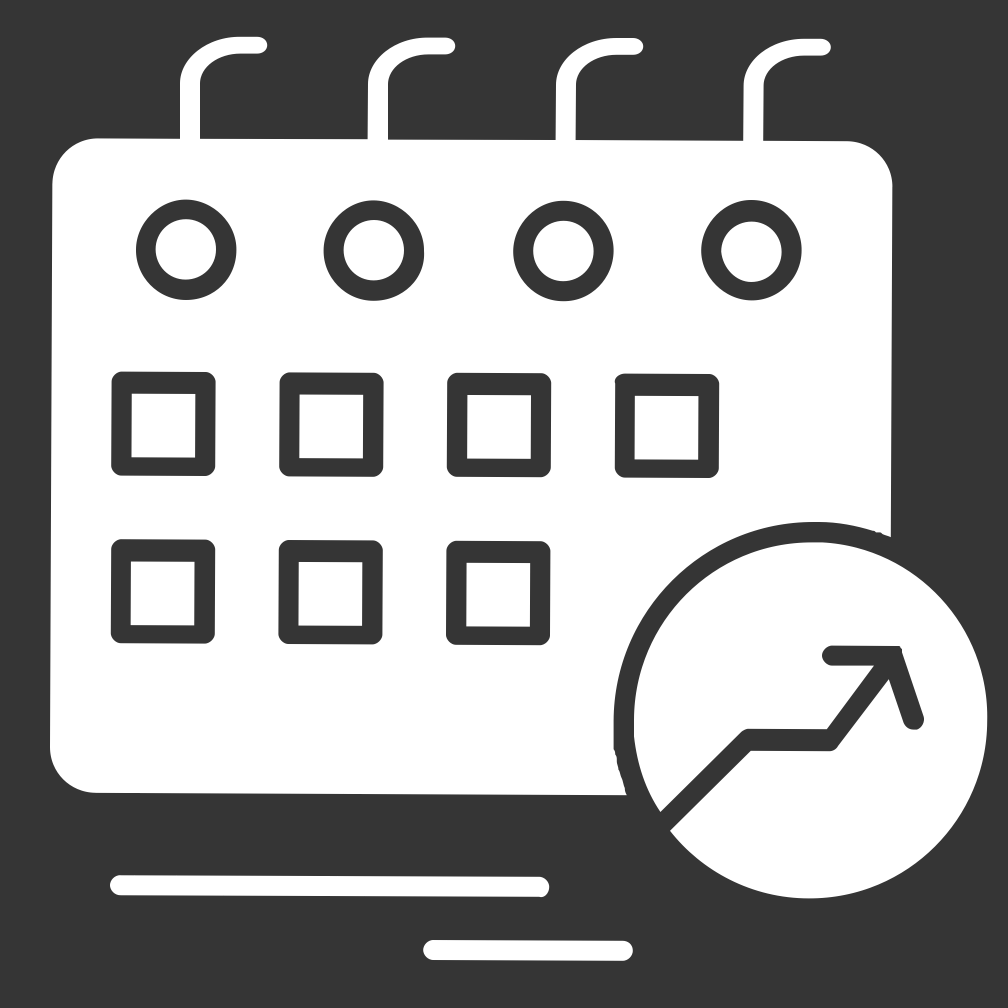 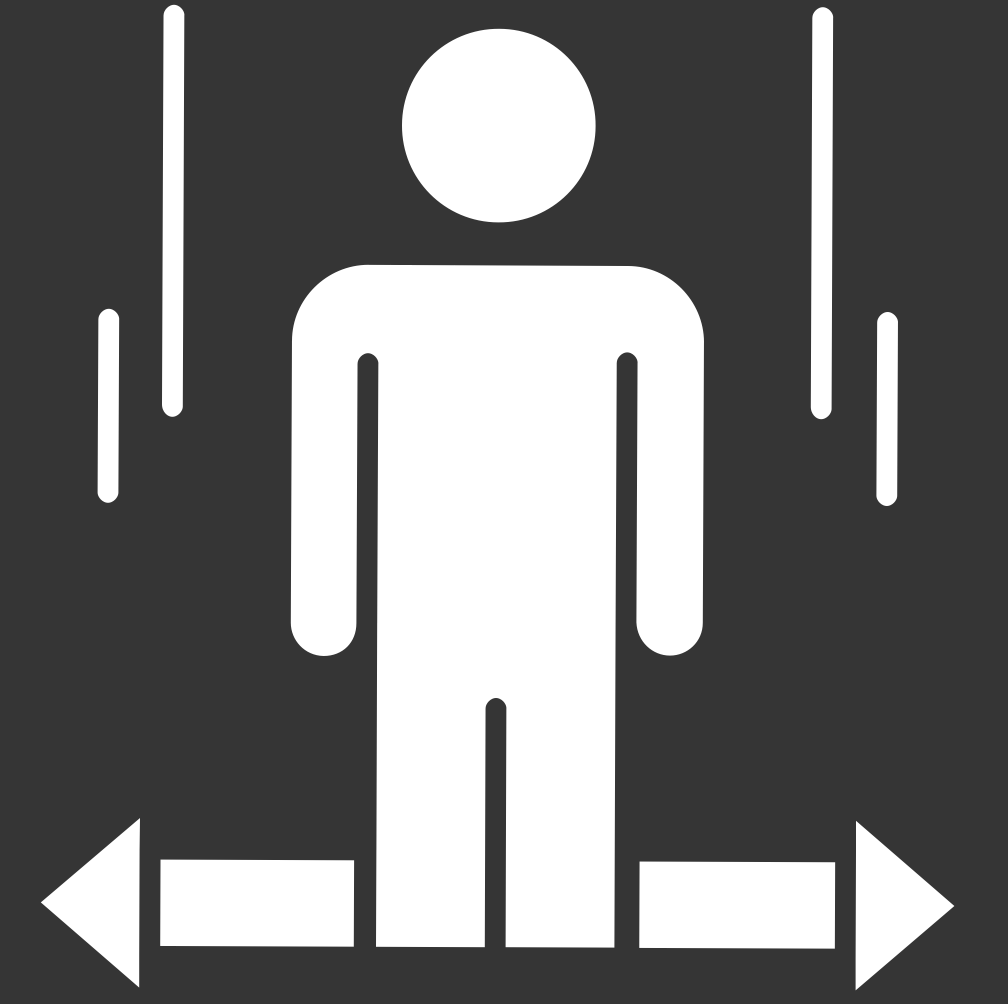 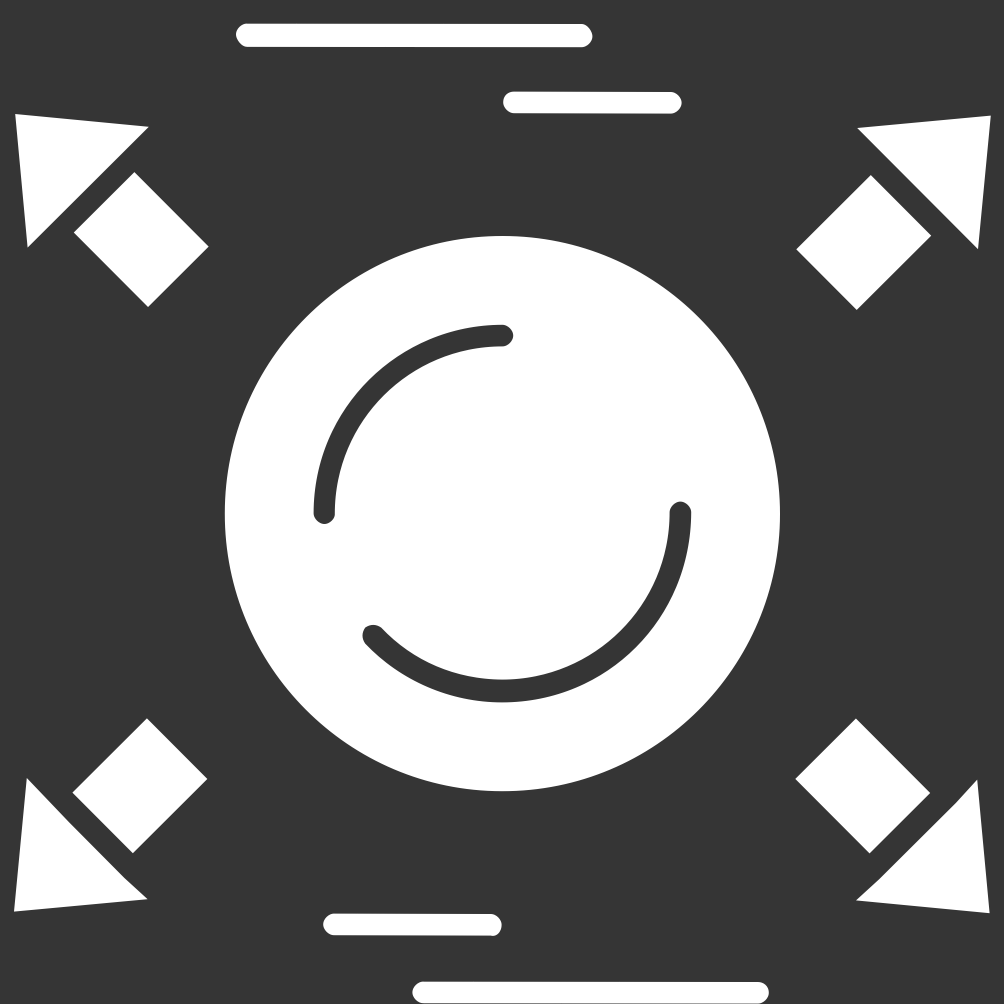 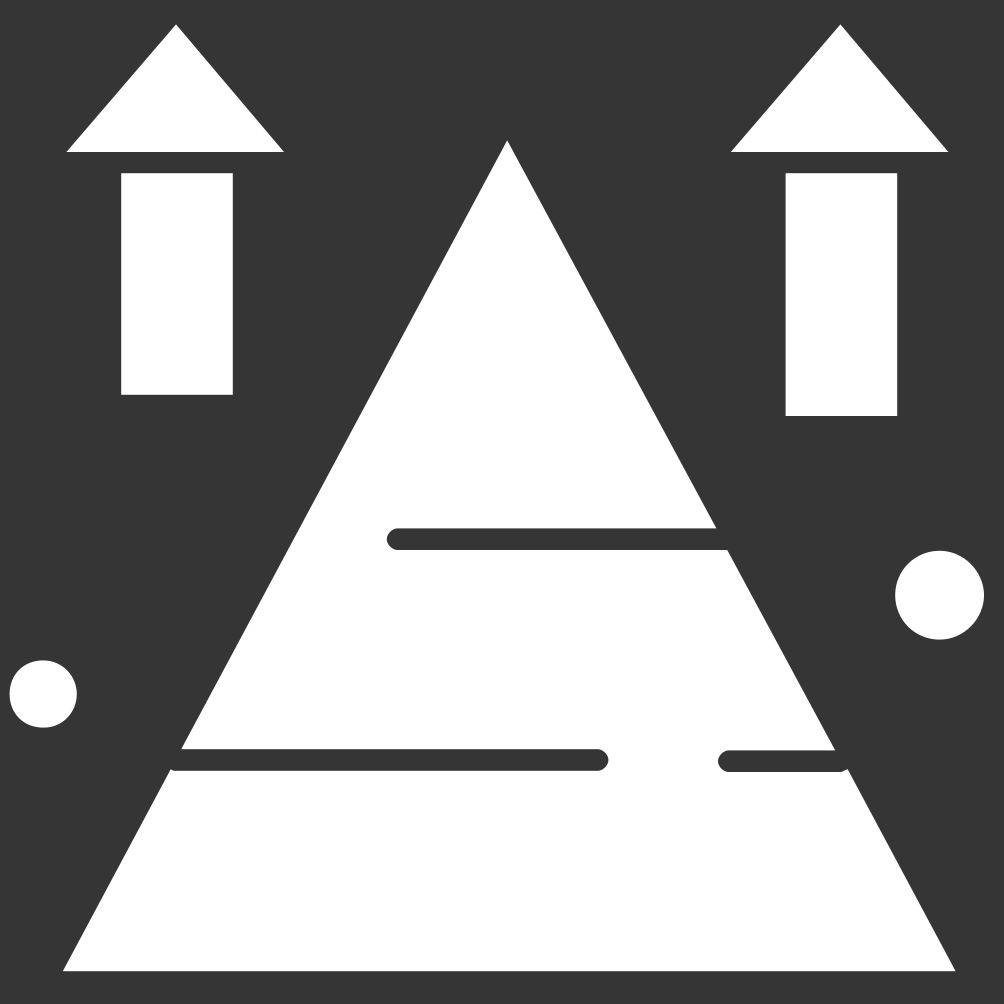 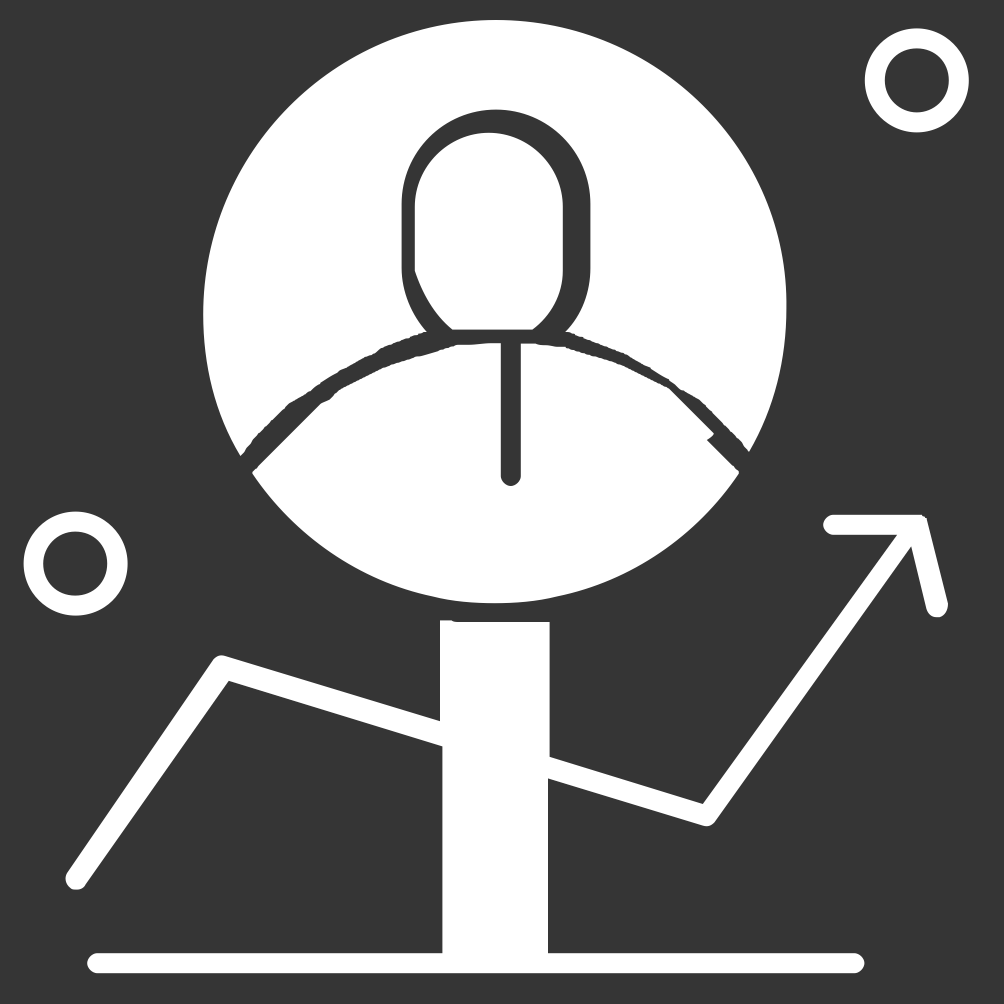 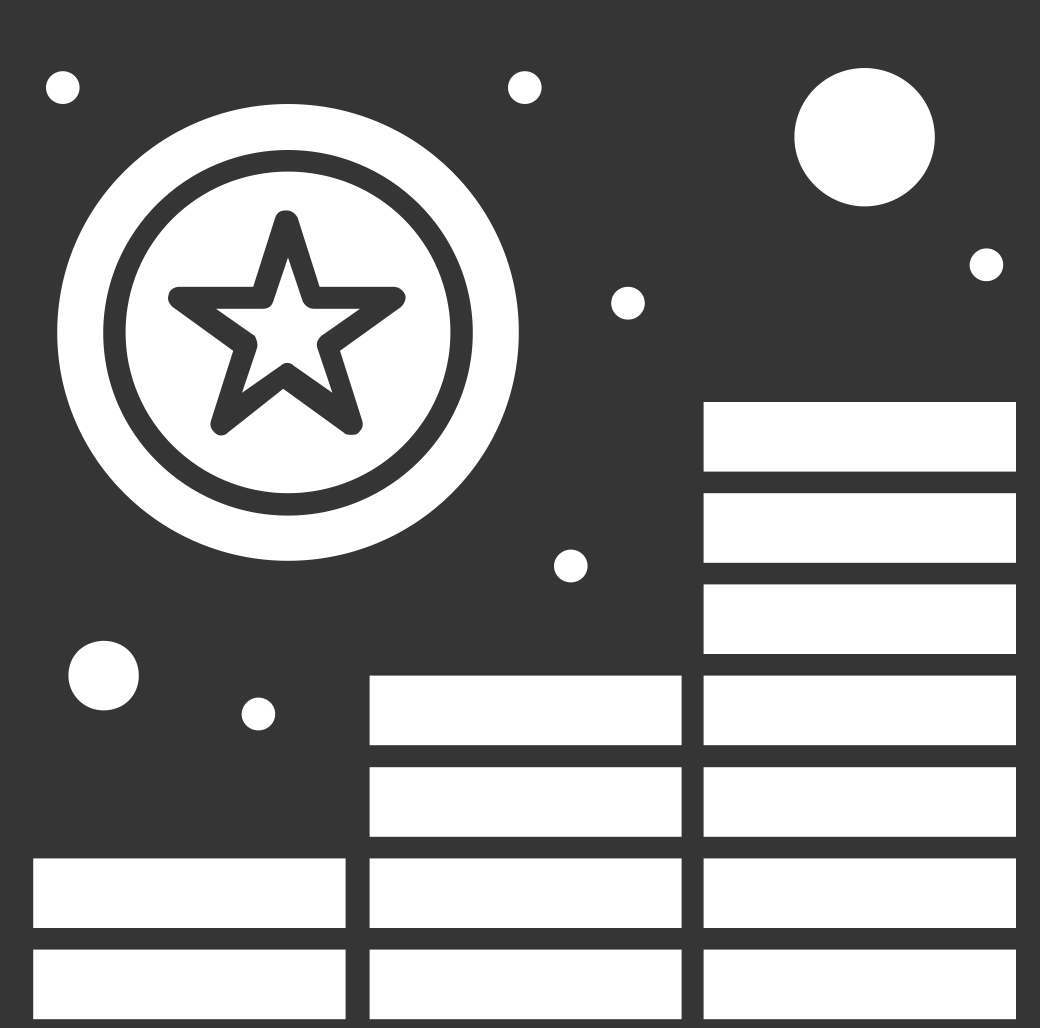 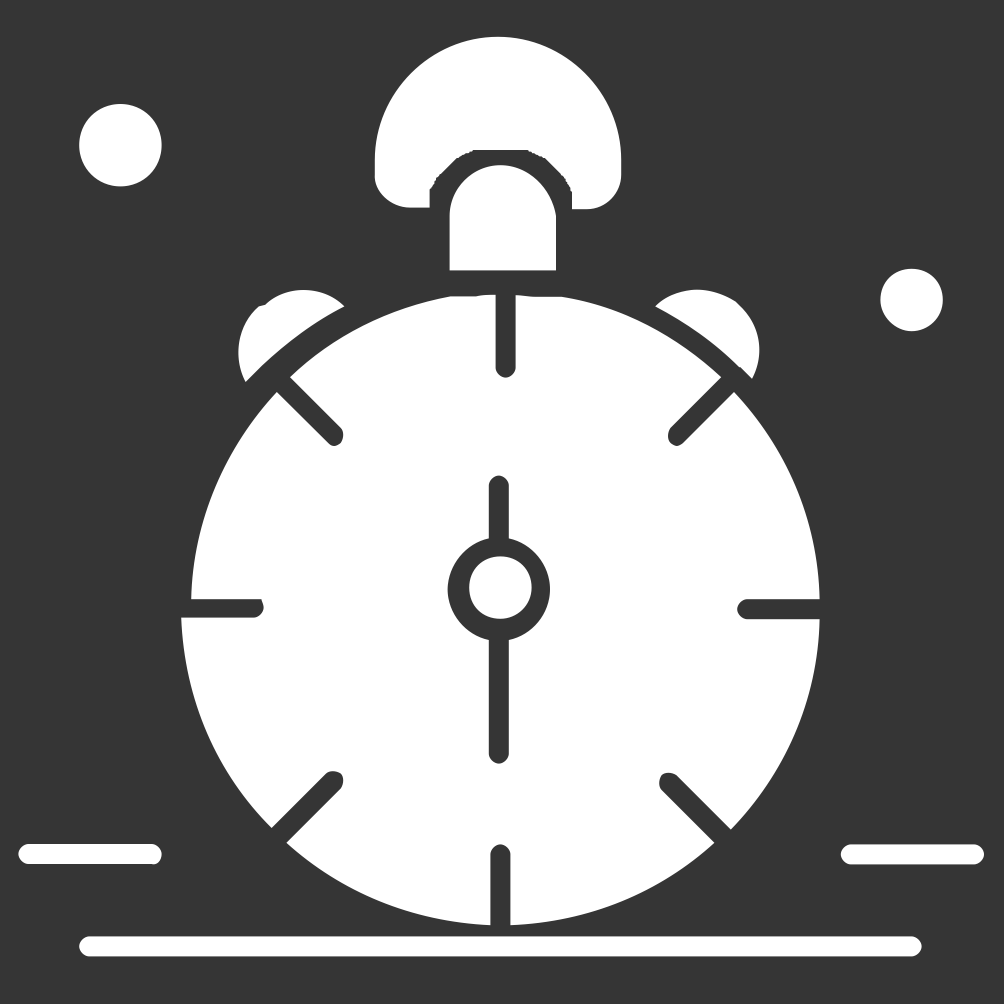 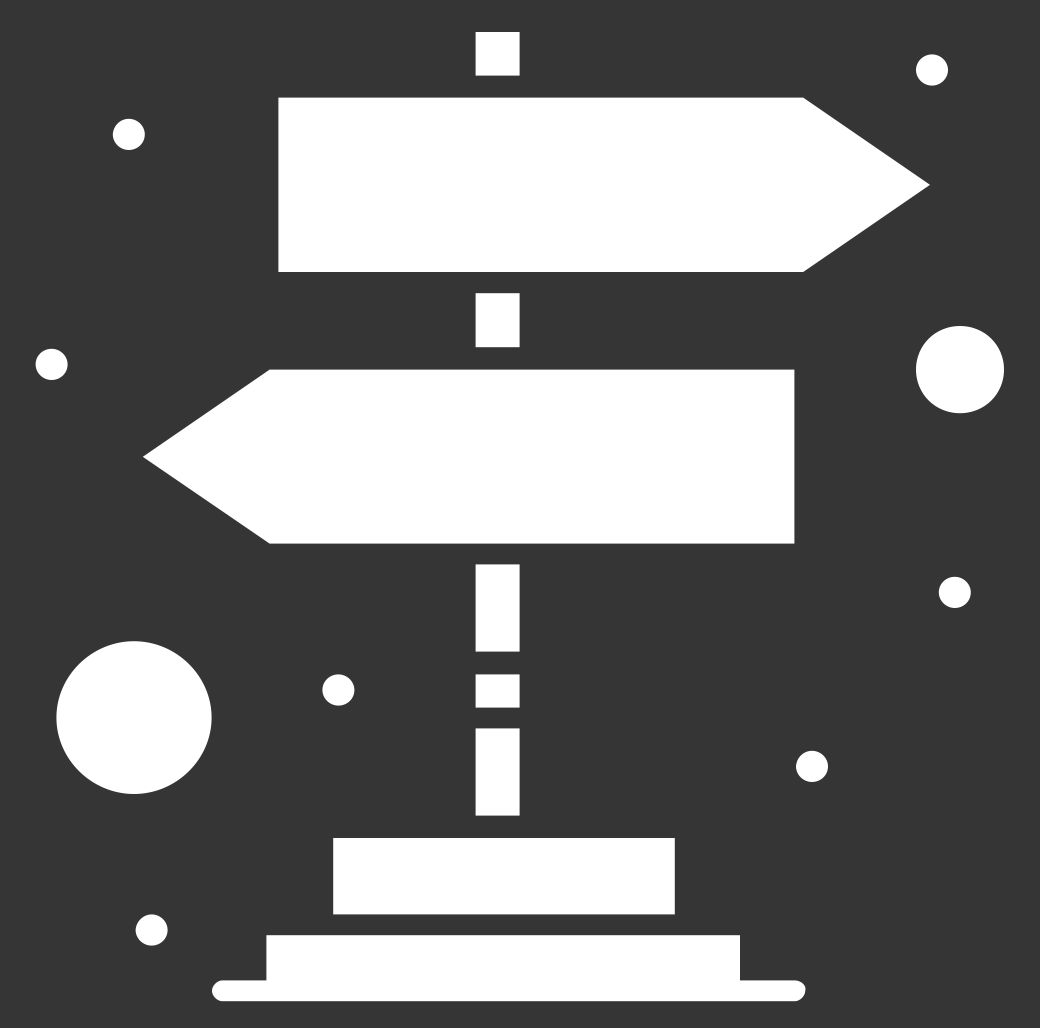 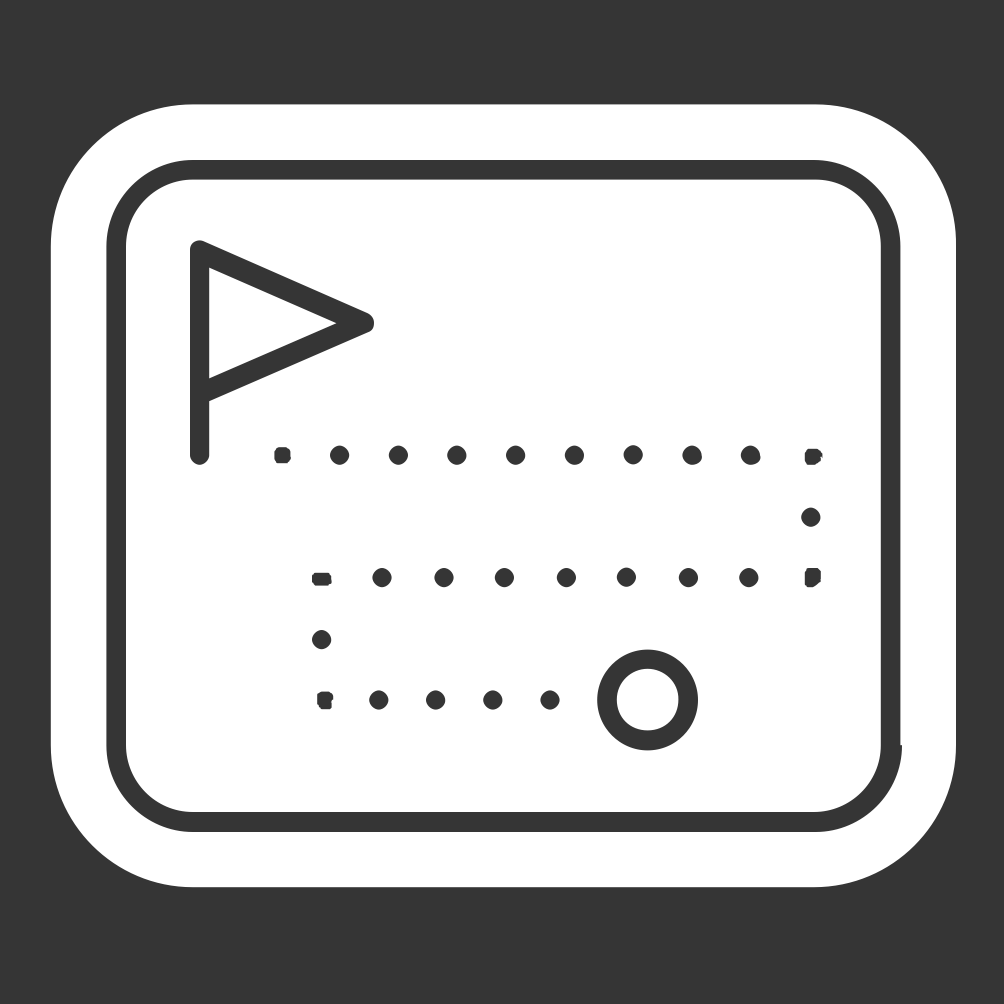 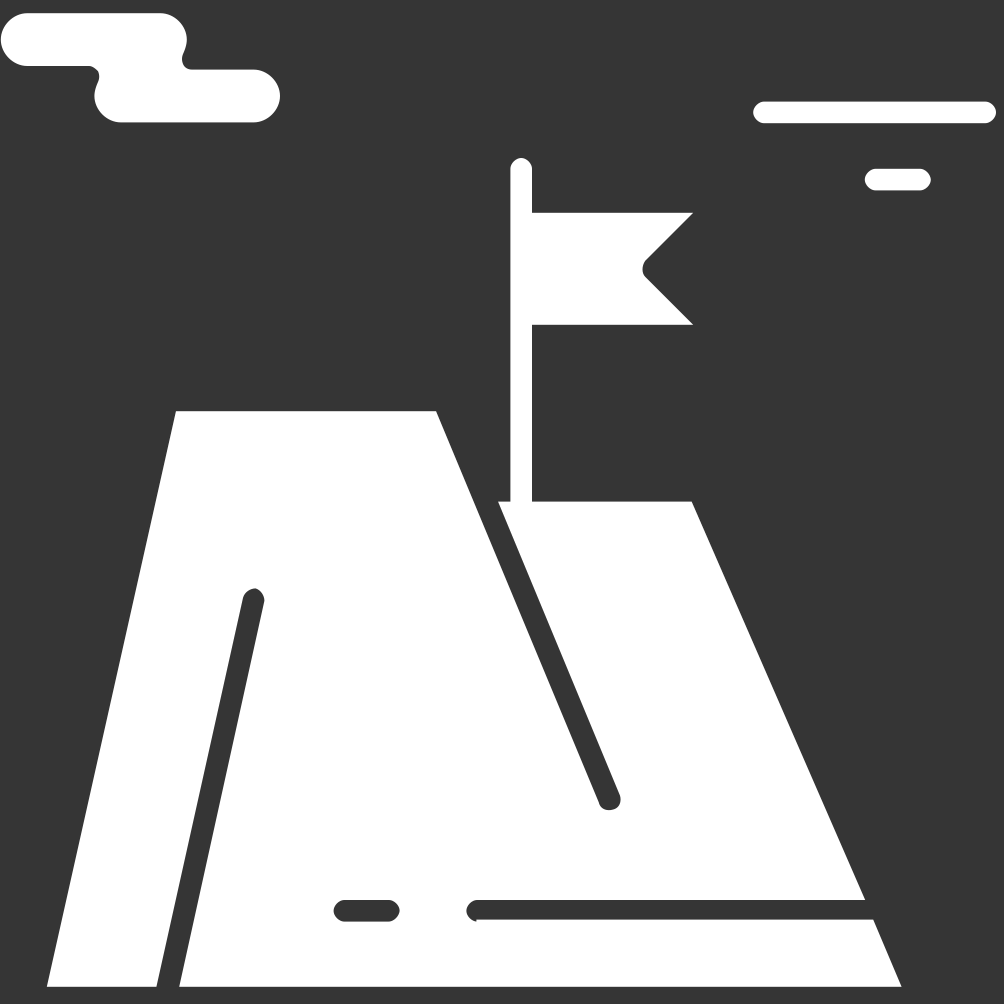 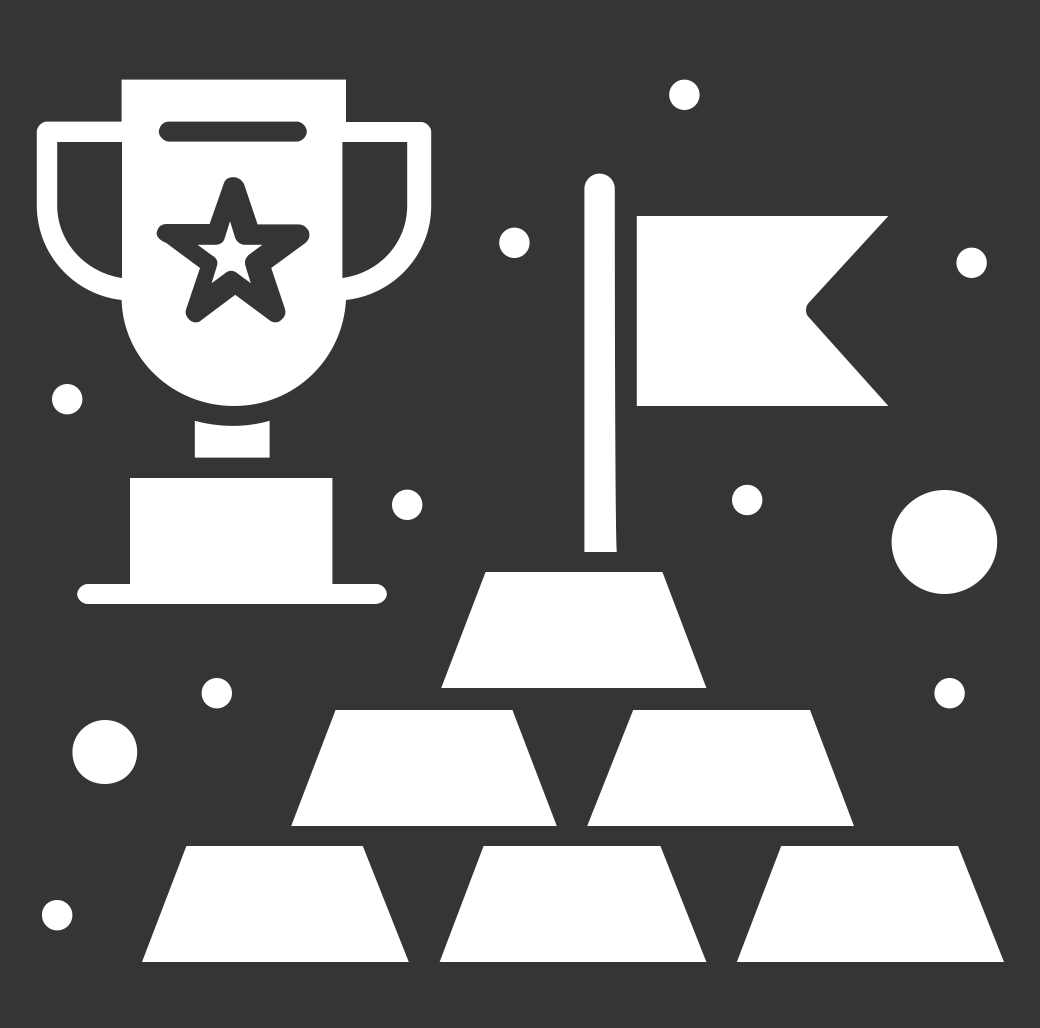 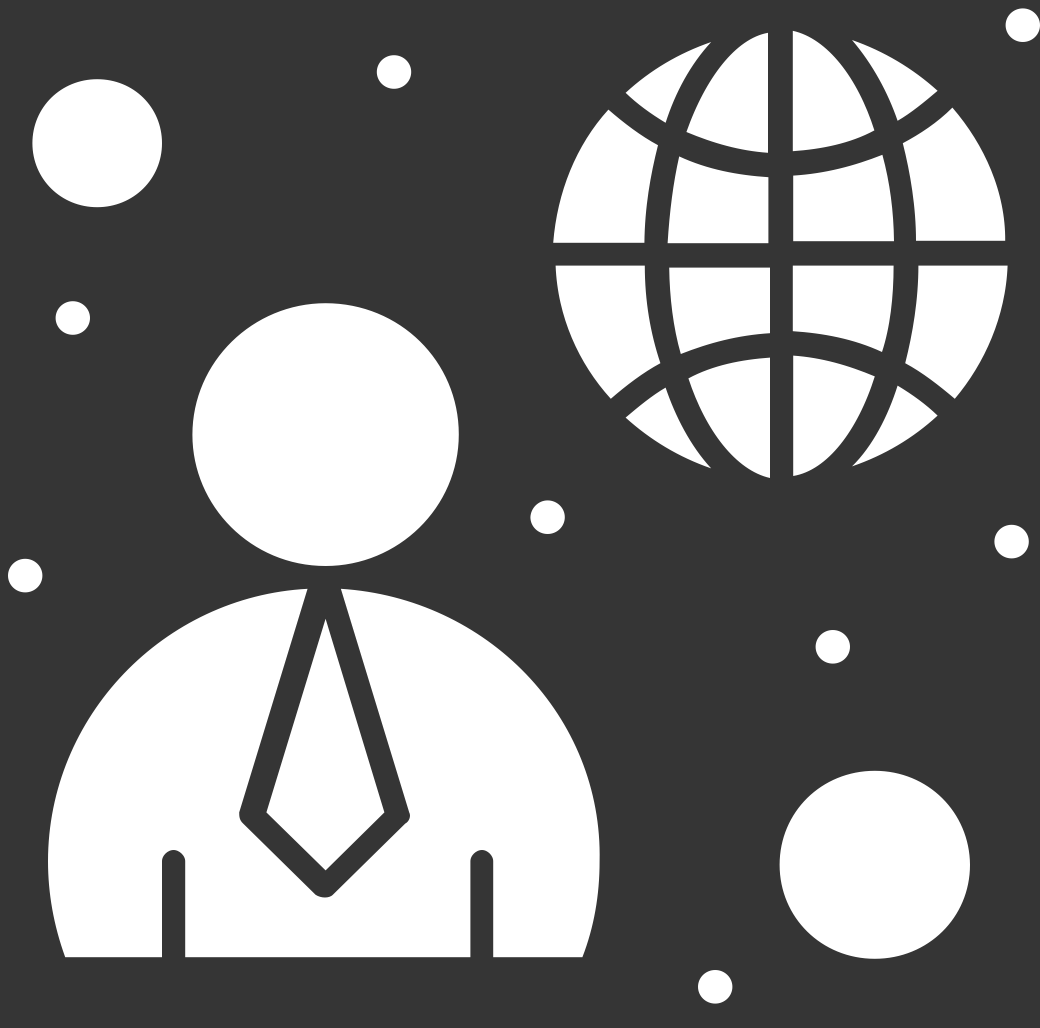 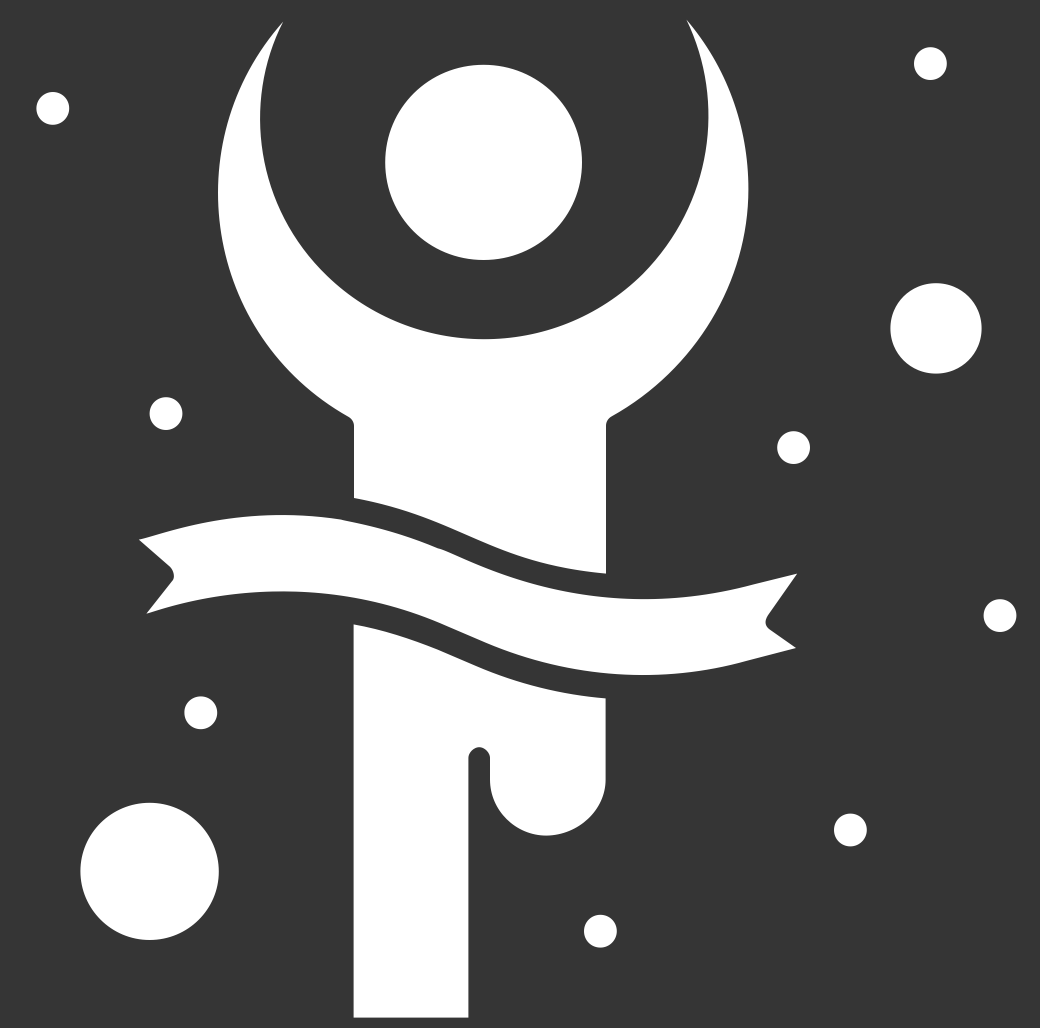 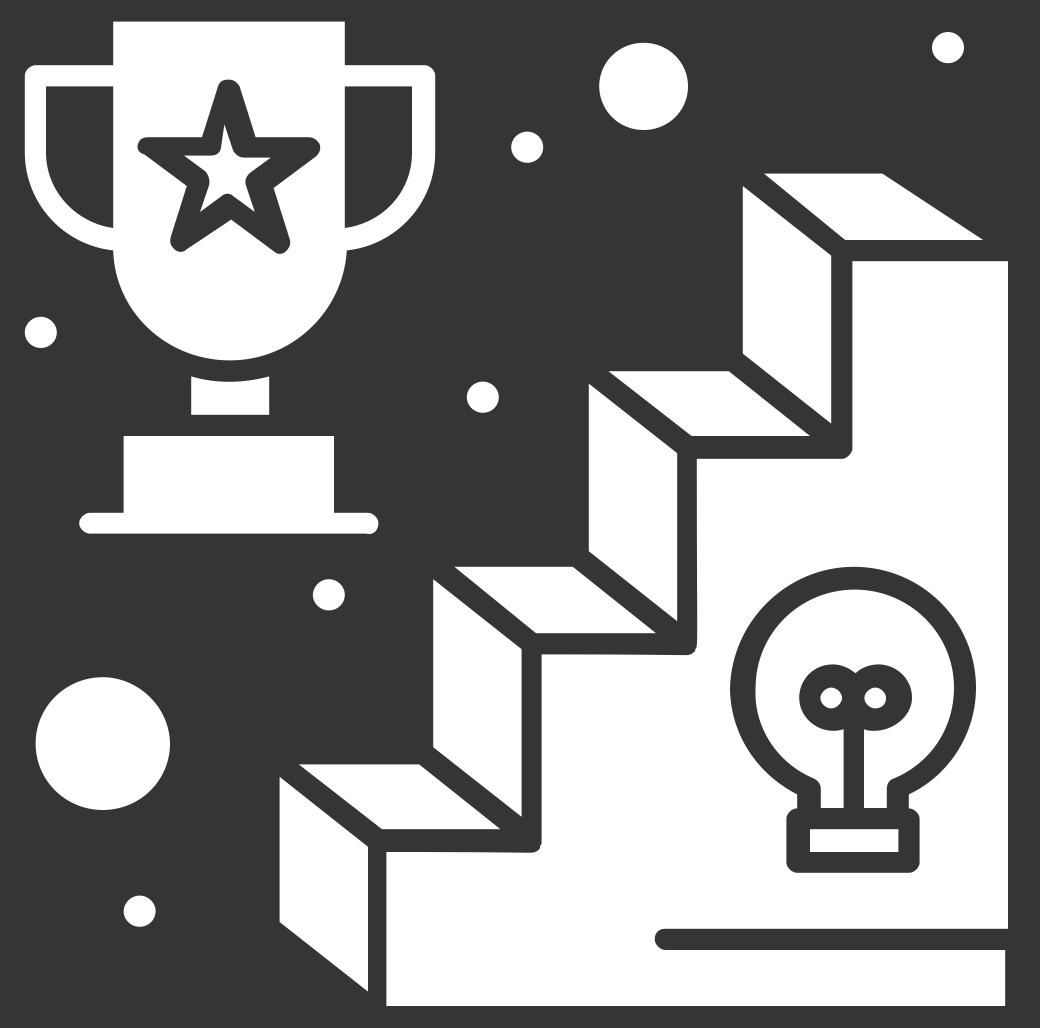 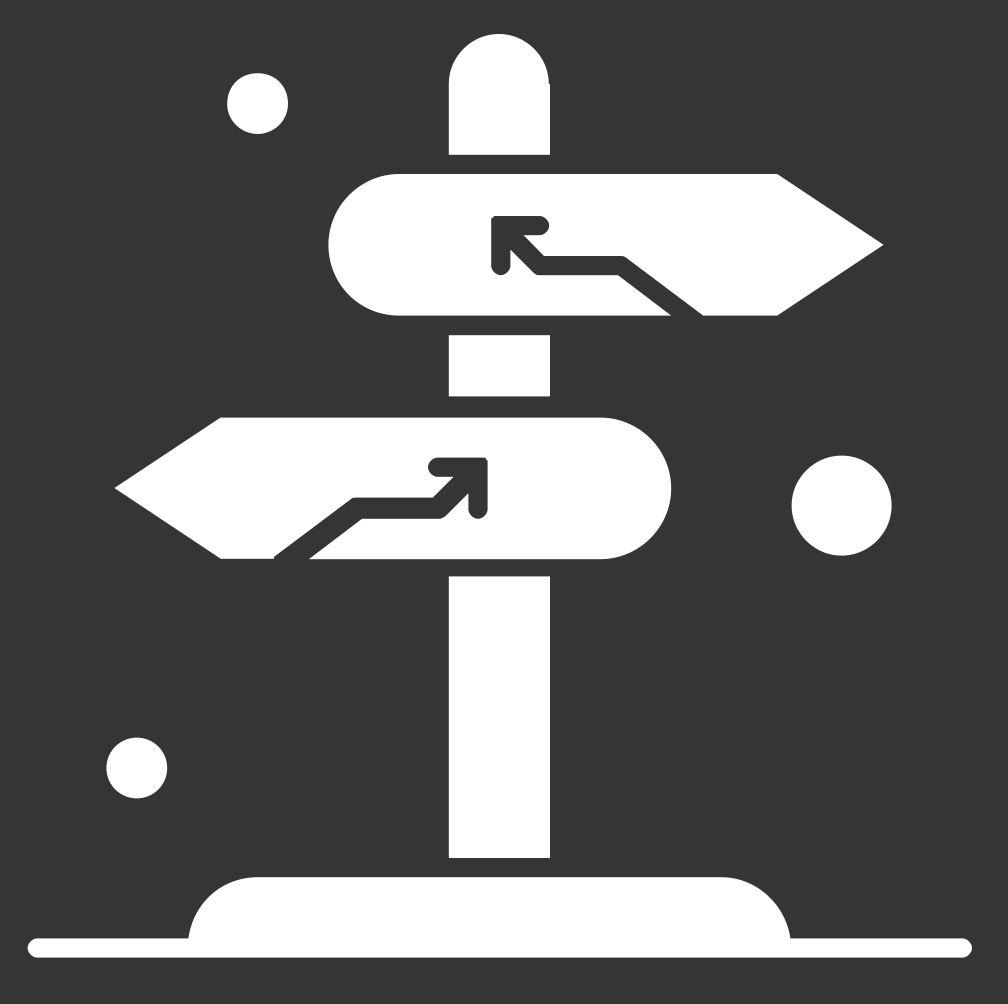 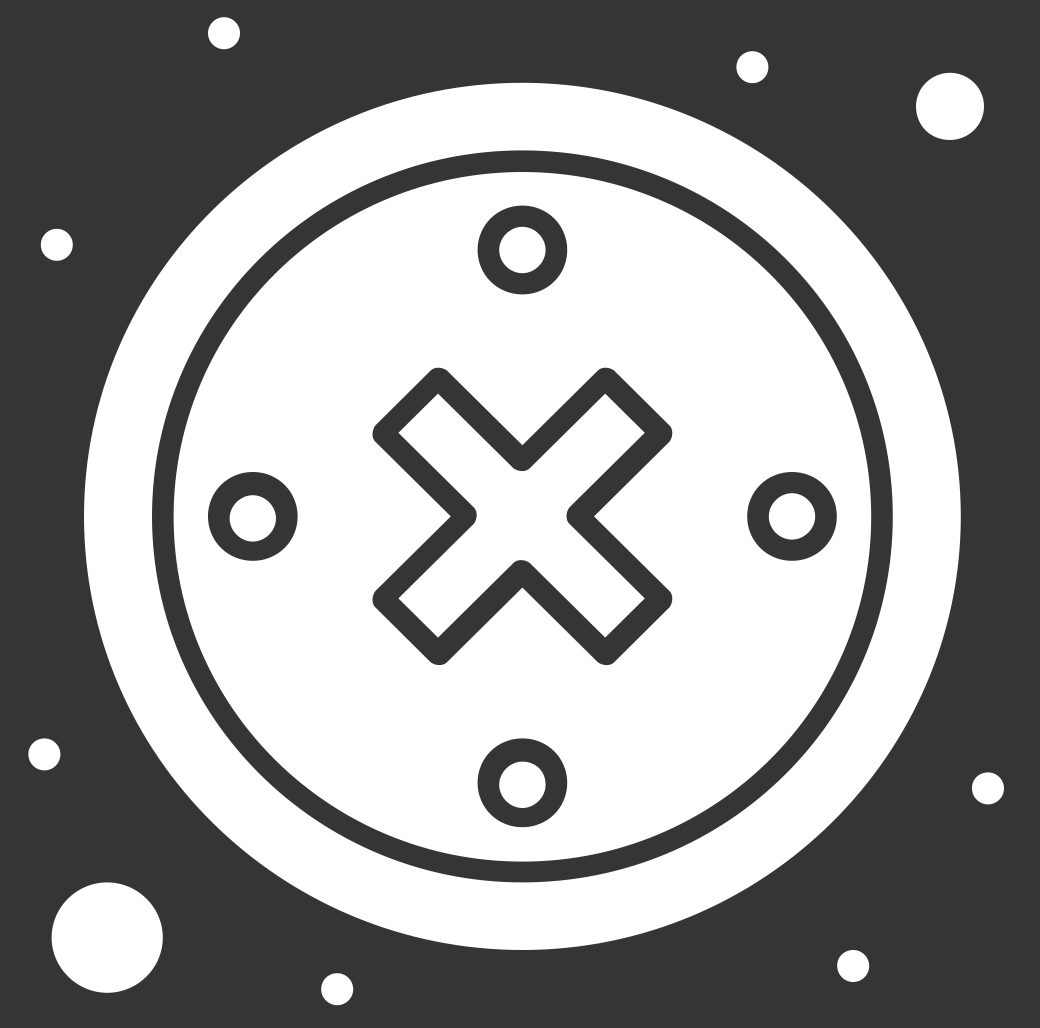 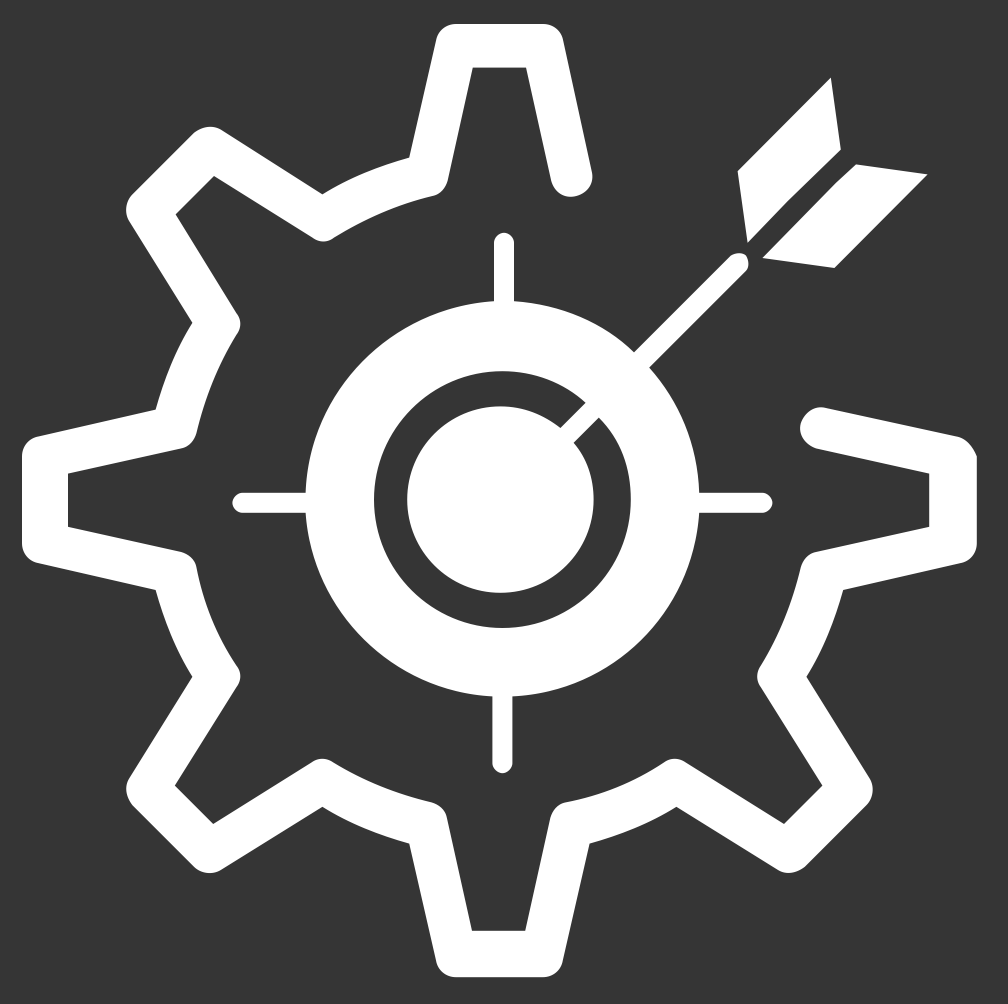 Conjunto de íconos 4
Esta diapositiva contiene íconos que puedes usar en cualquier diapositiva.  Están en formato SVG entonces nunca perderán calidad además puedes cambiar los colores.
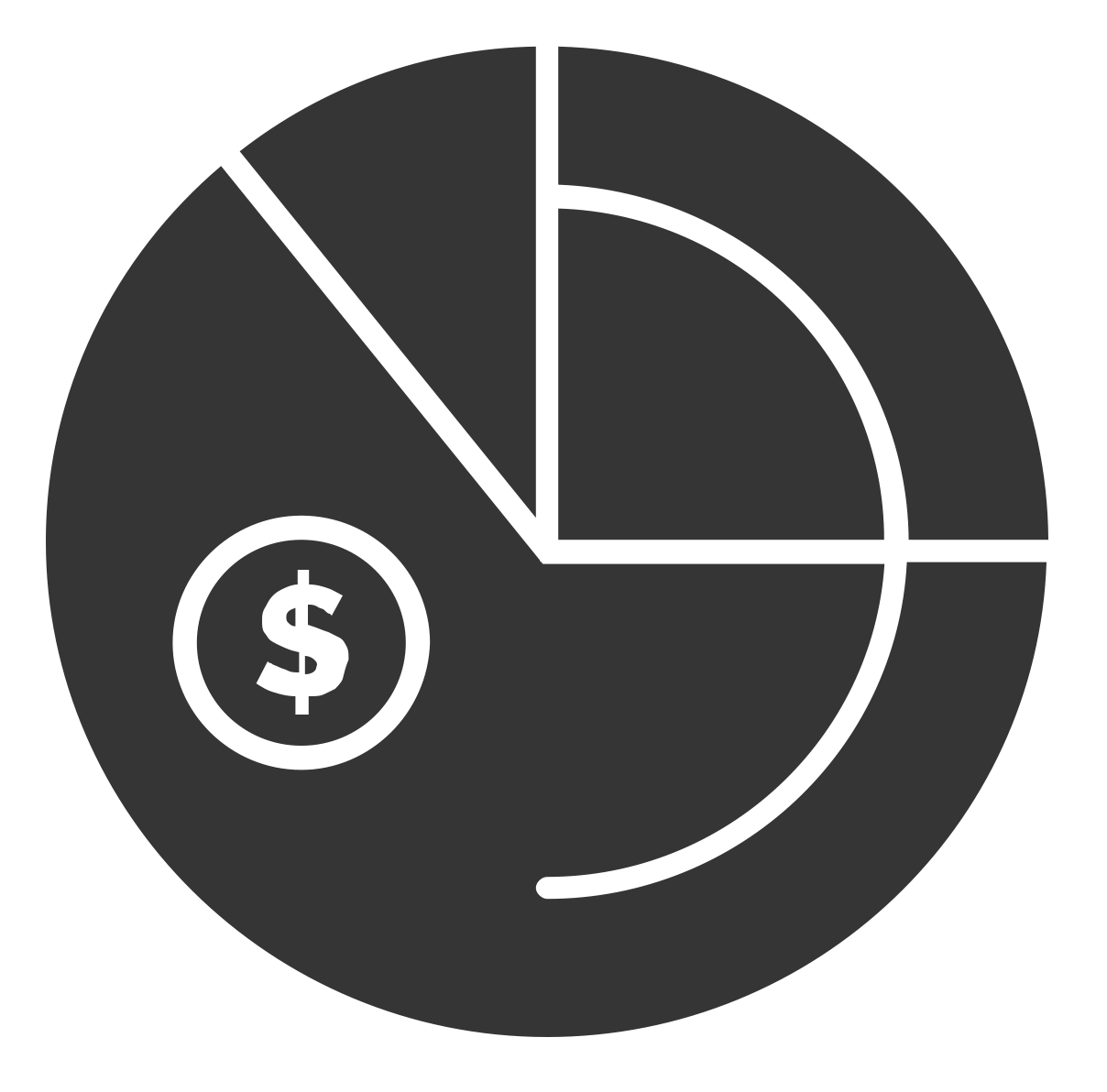 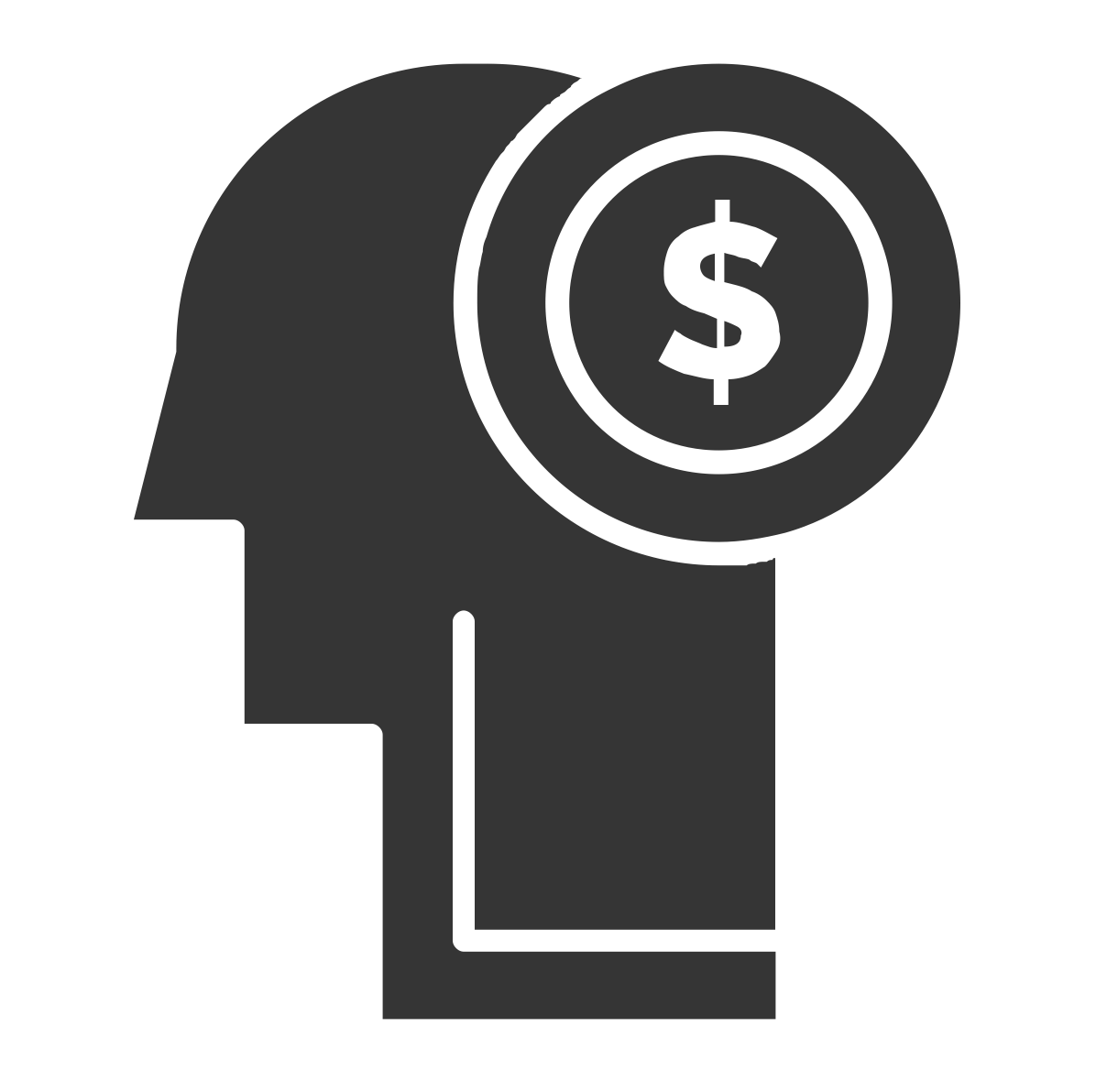 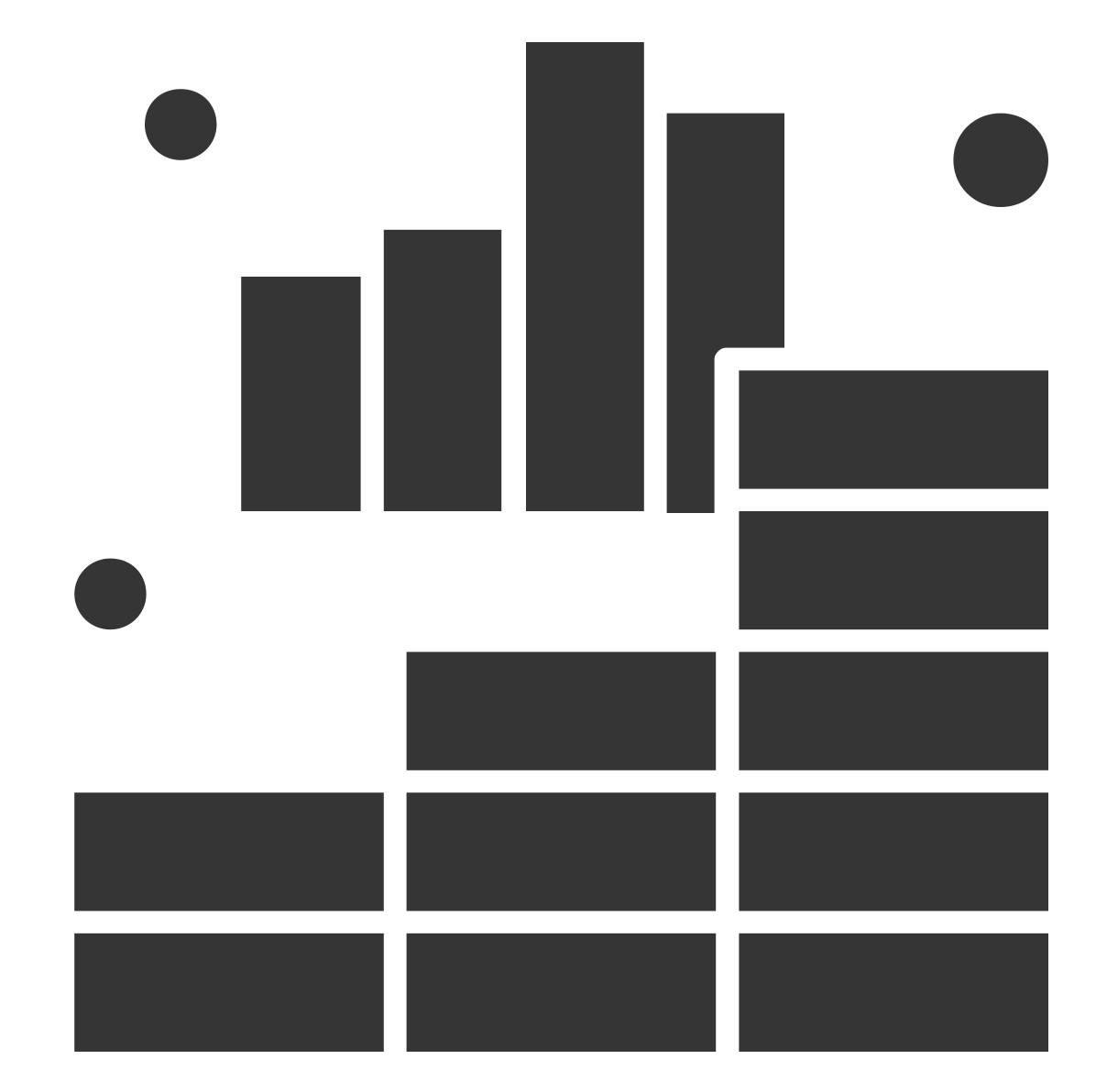 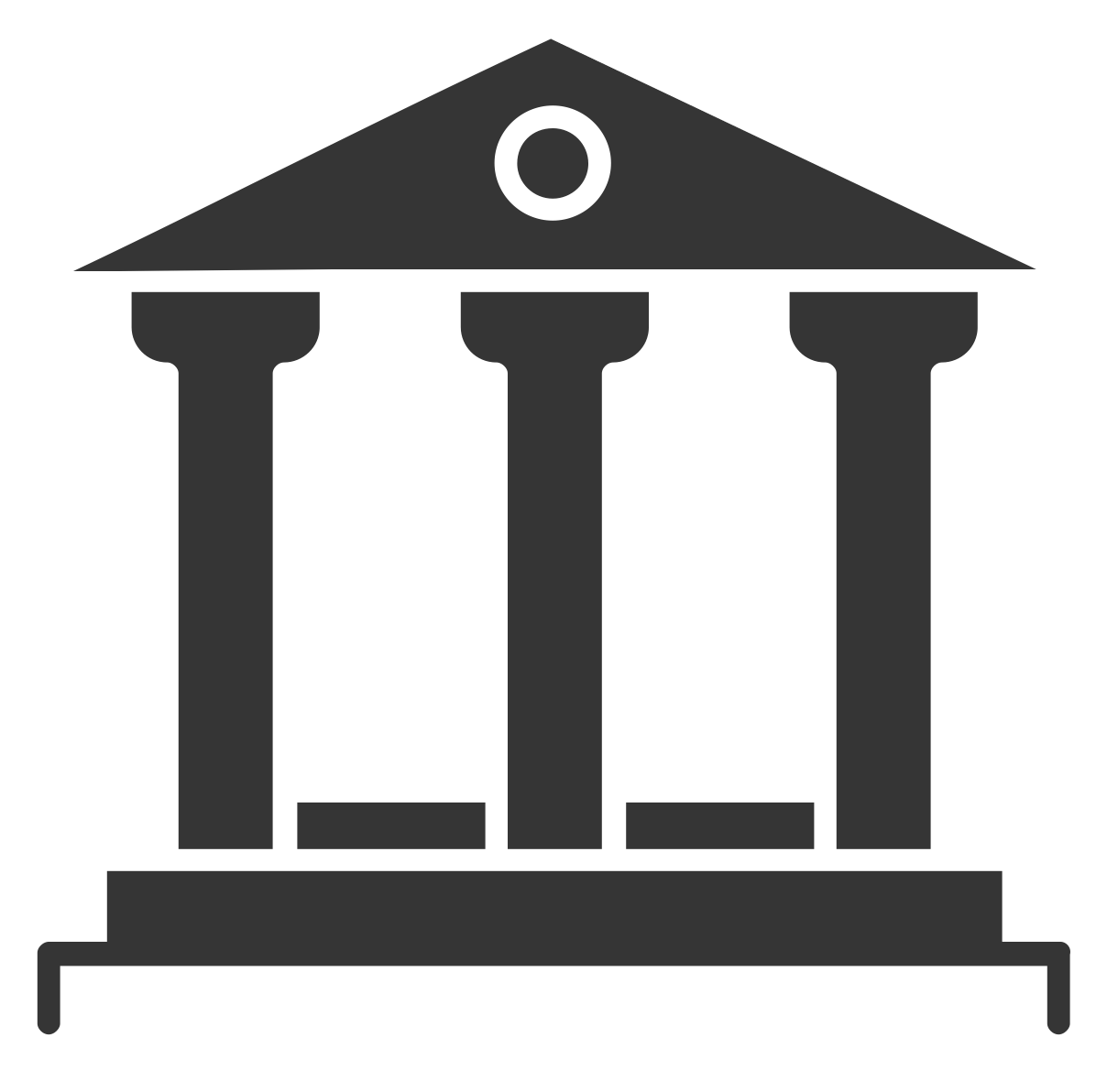 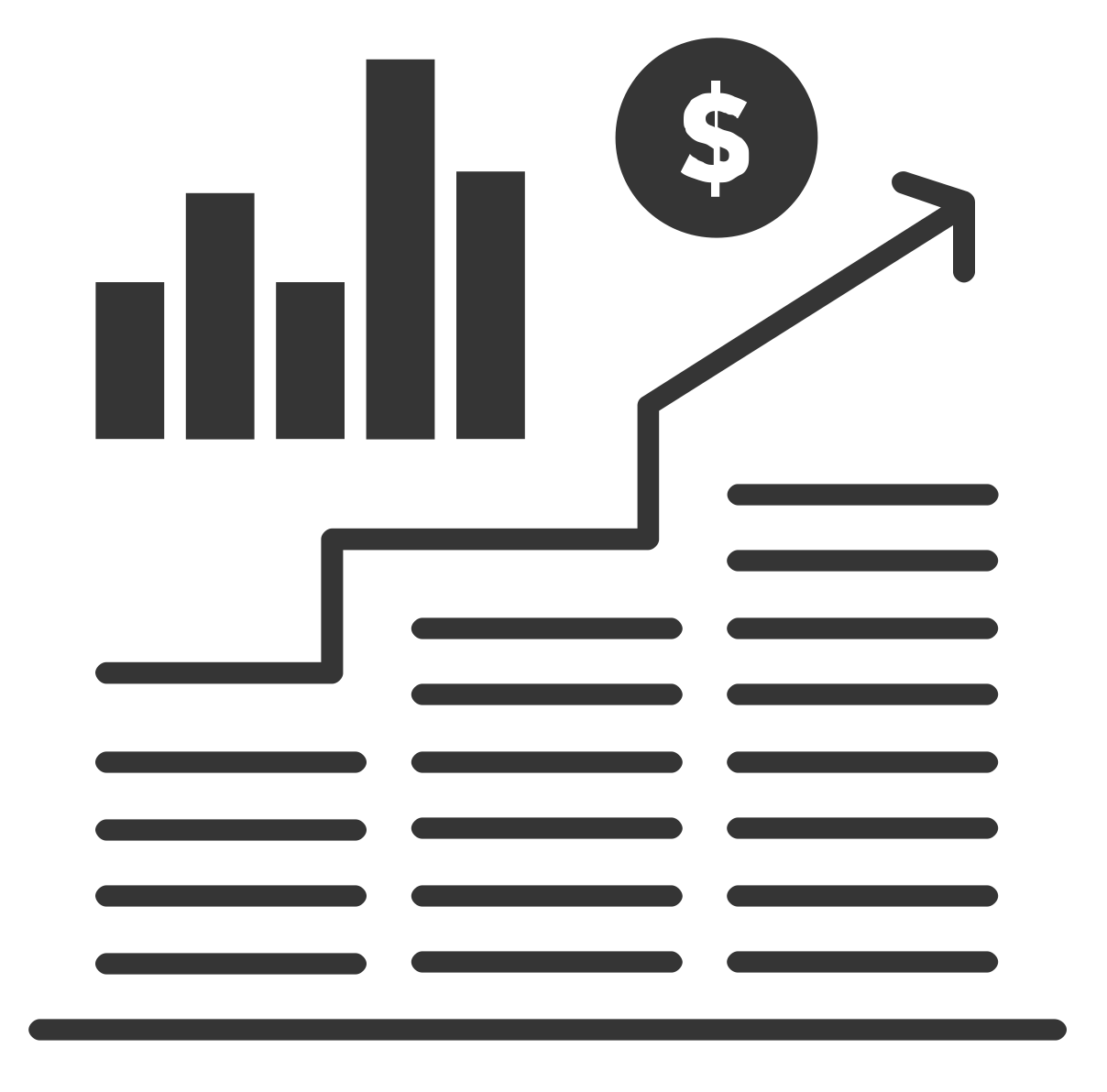 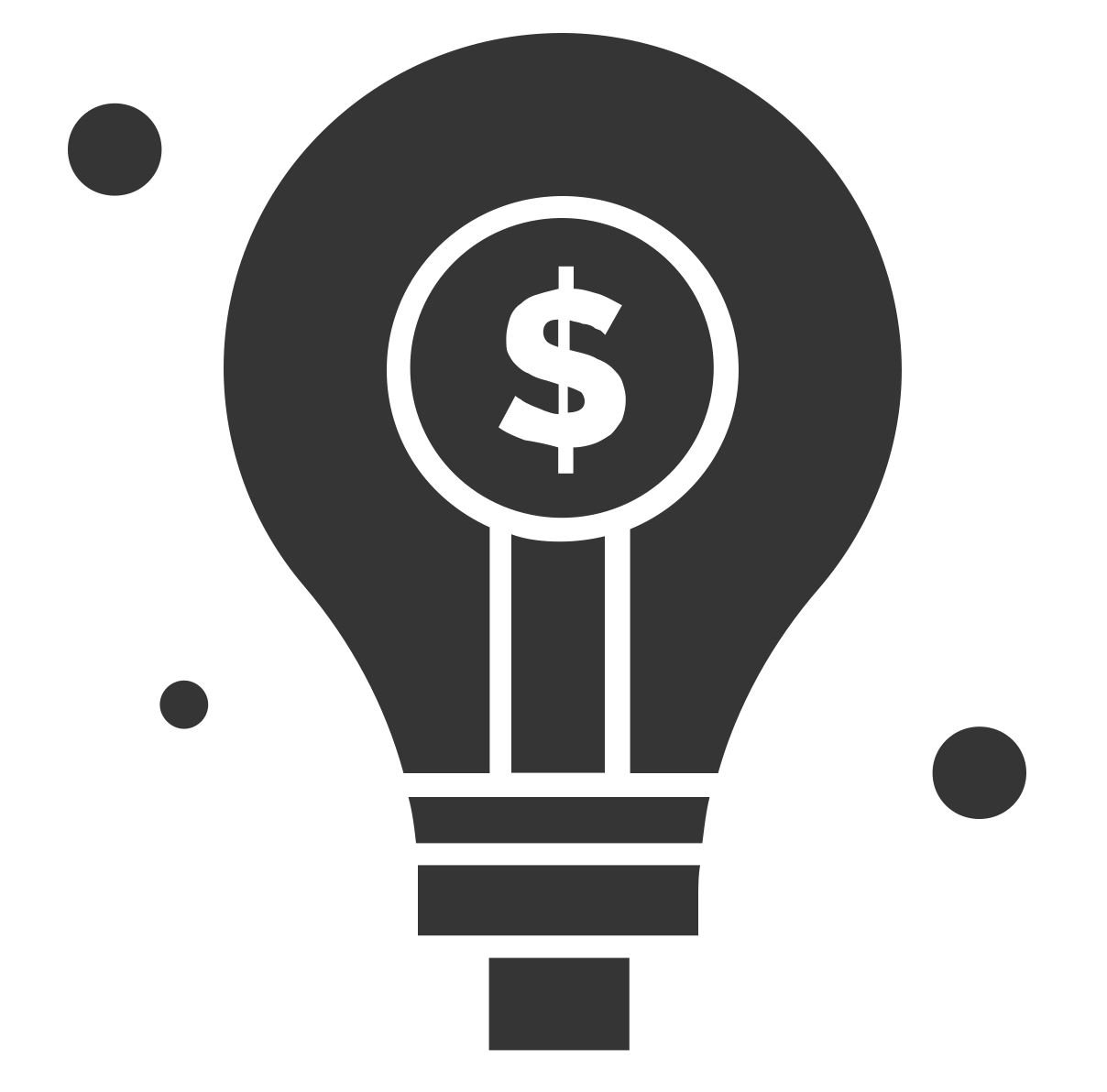 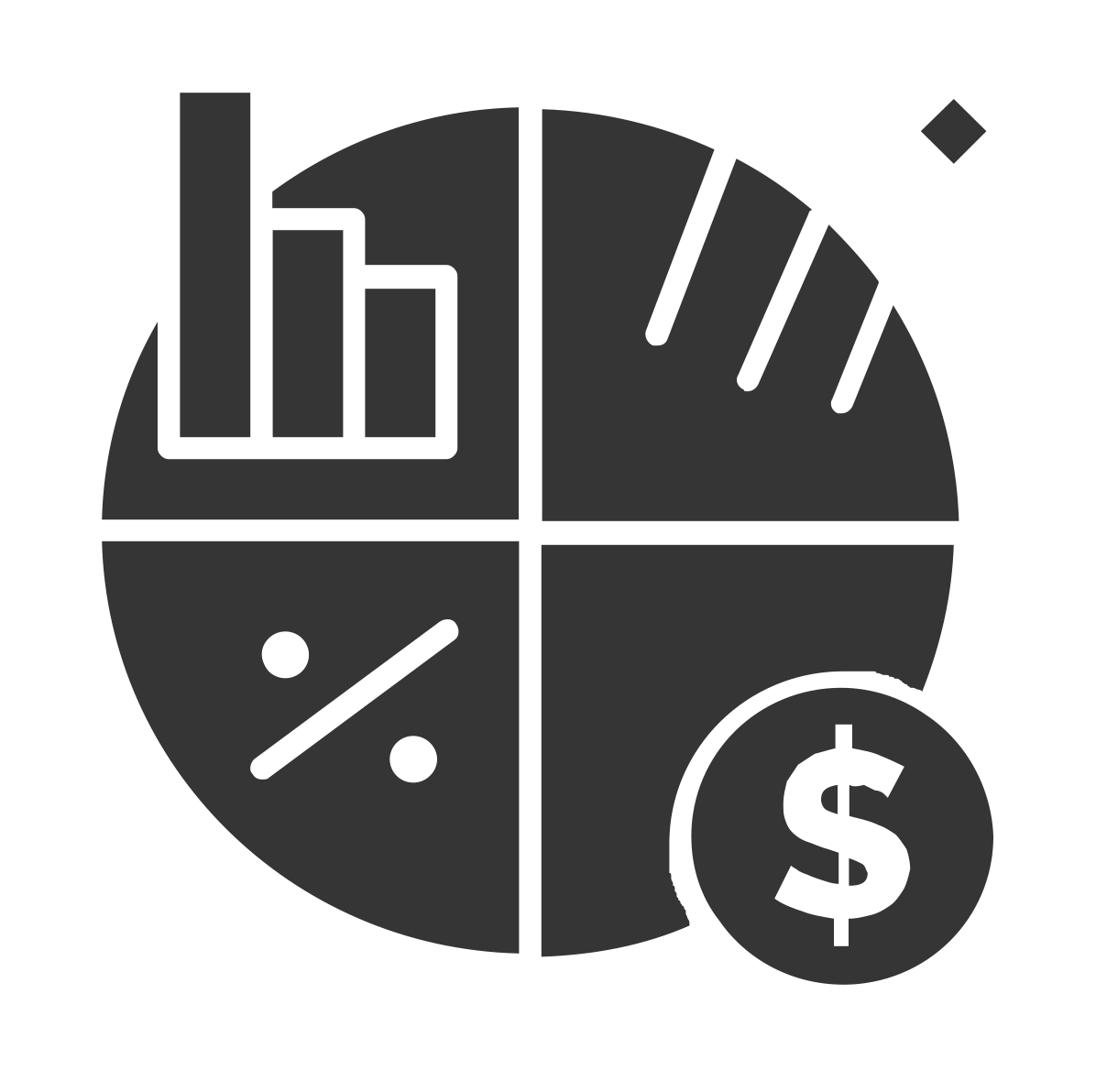 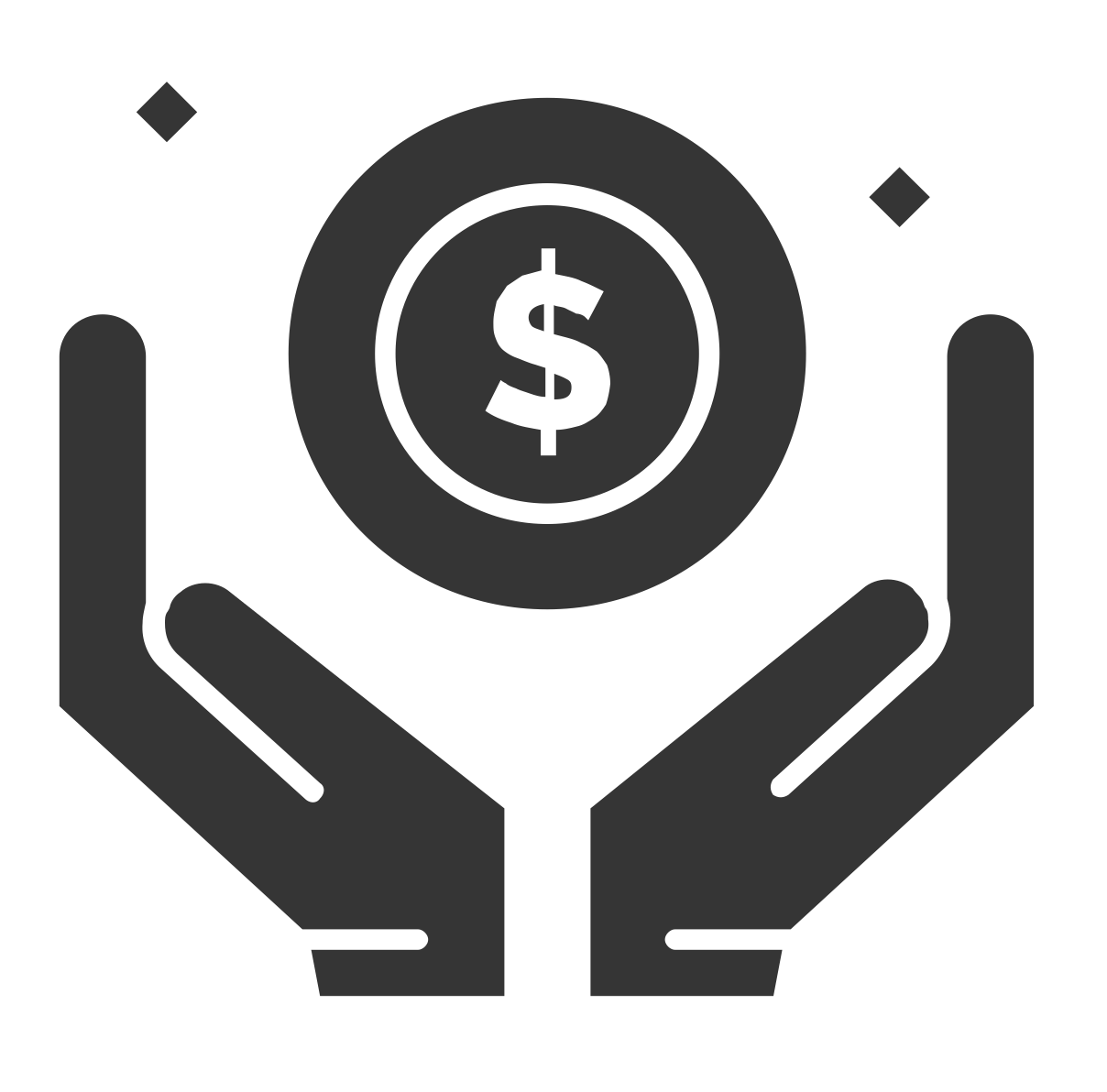 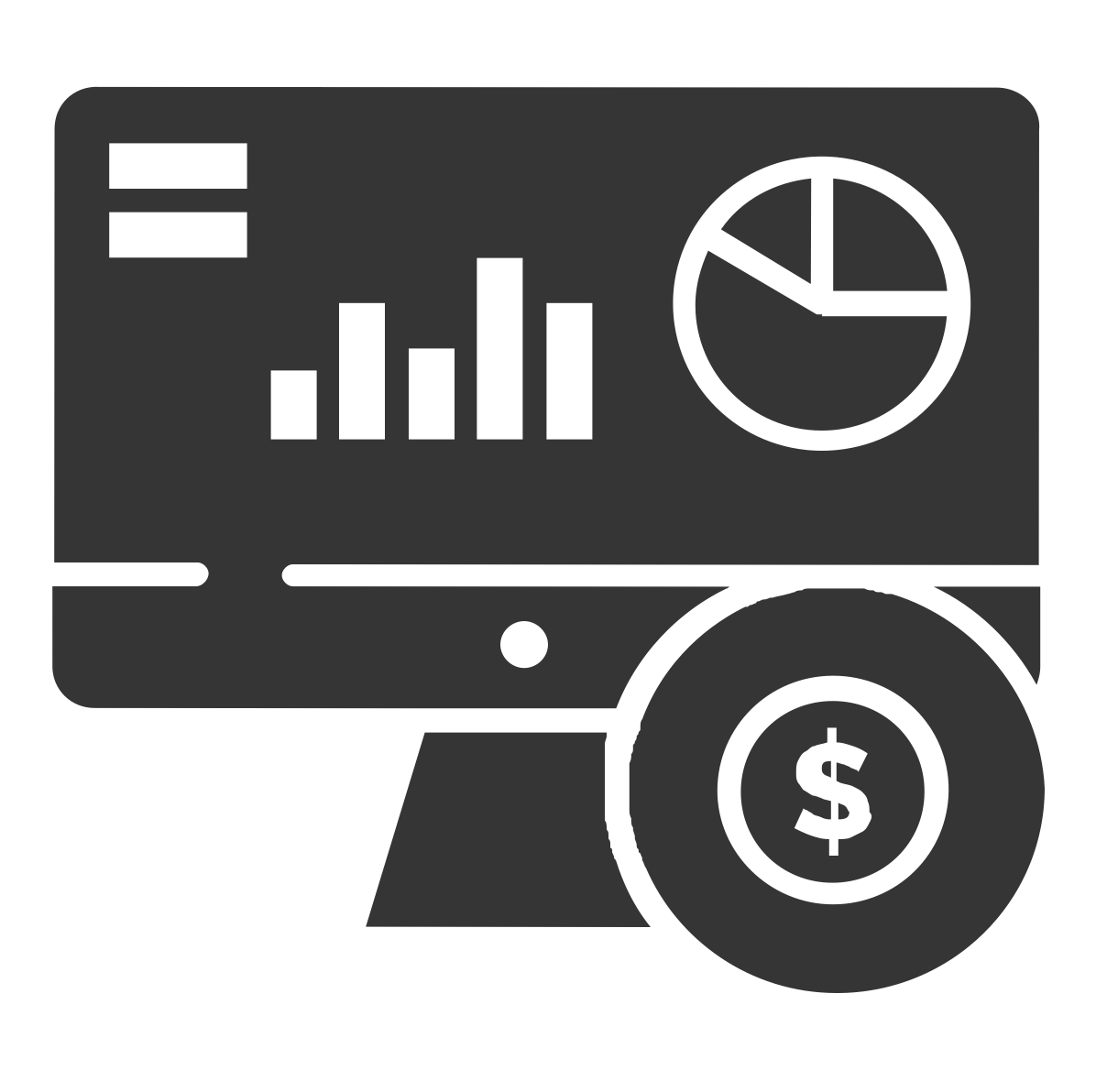 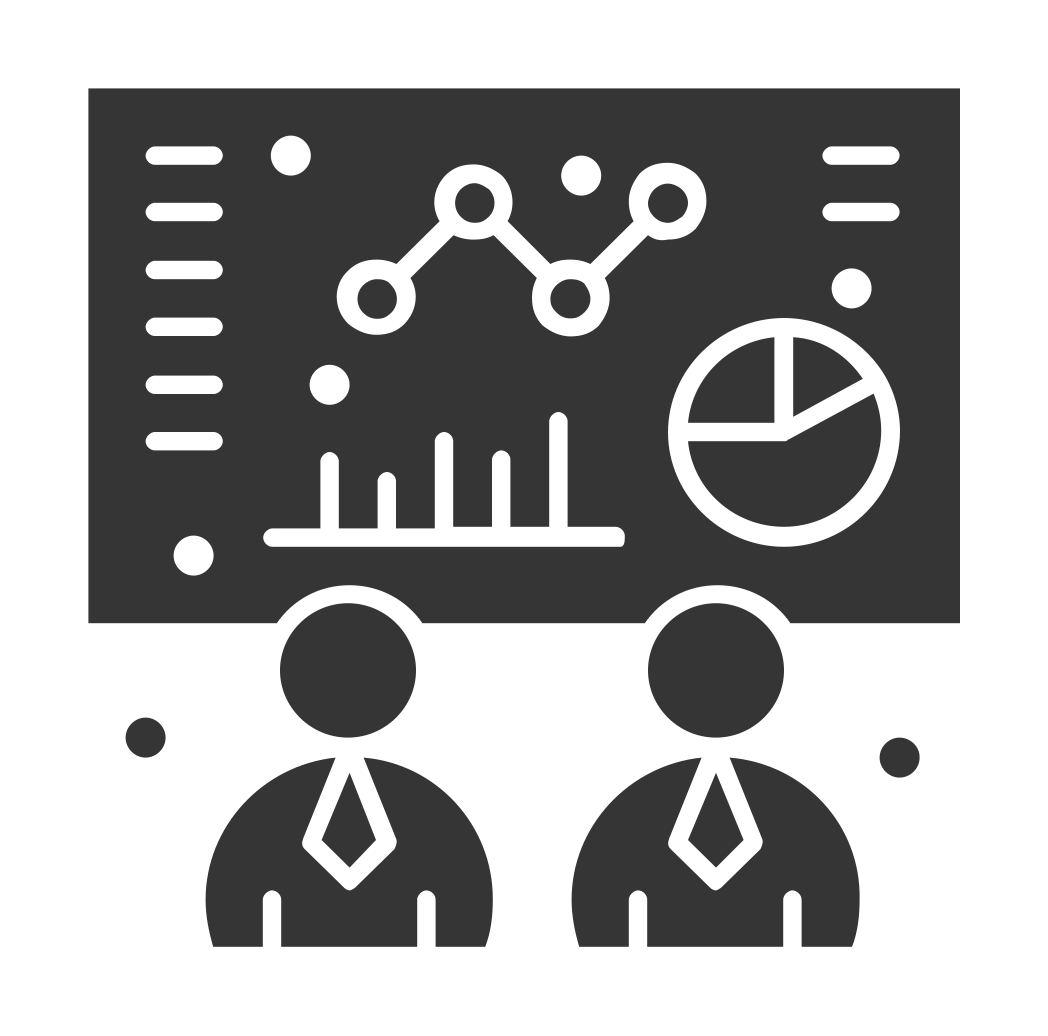 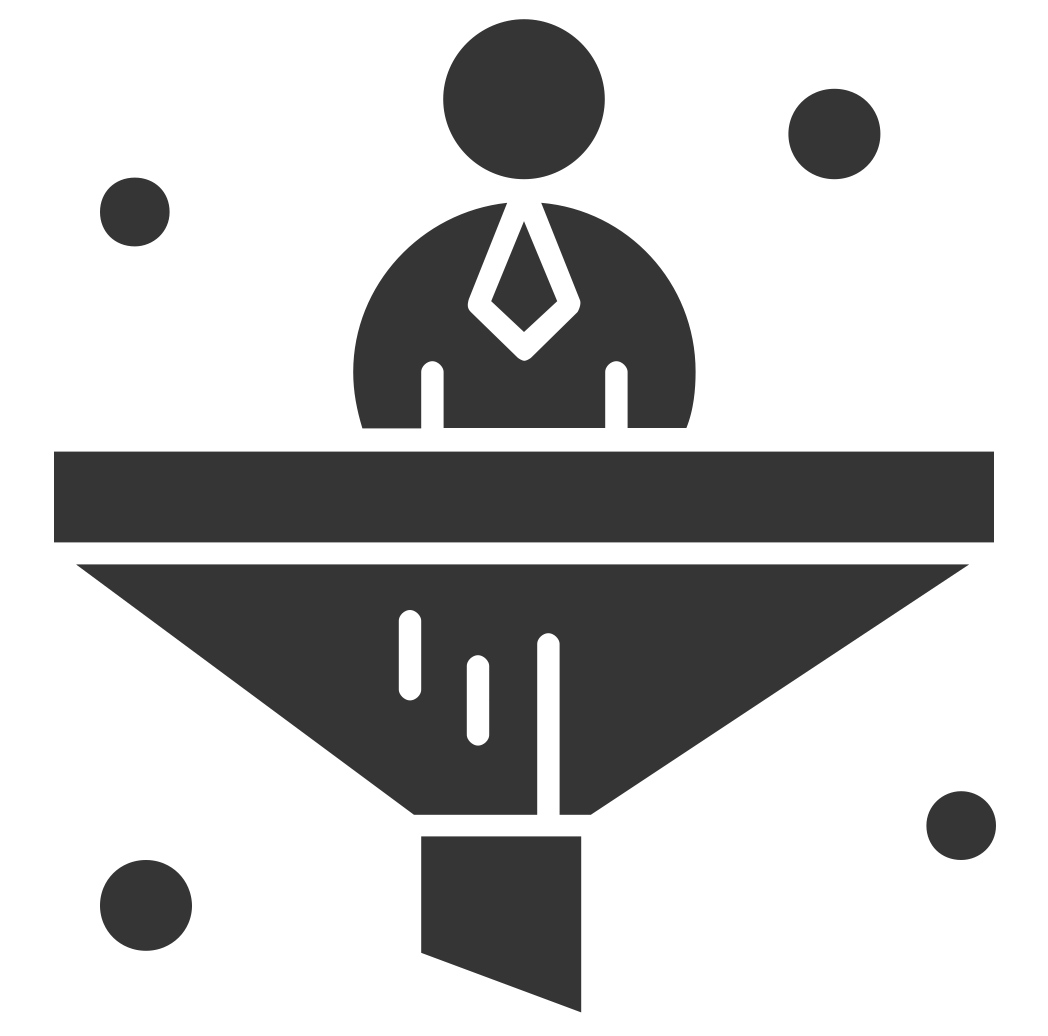 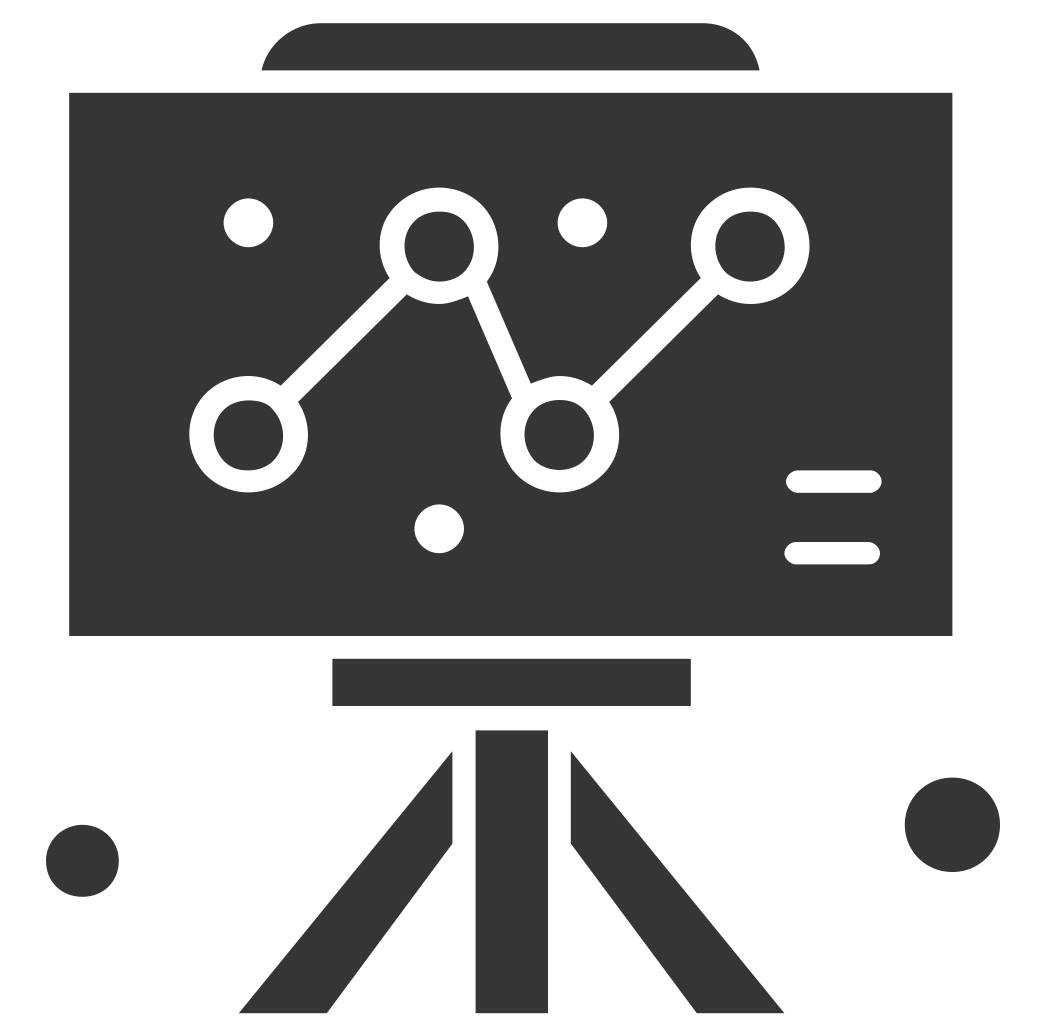 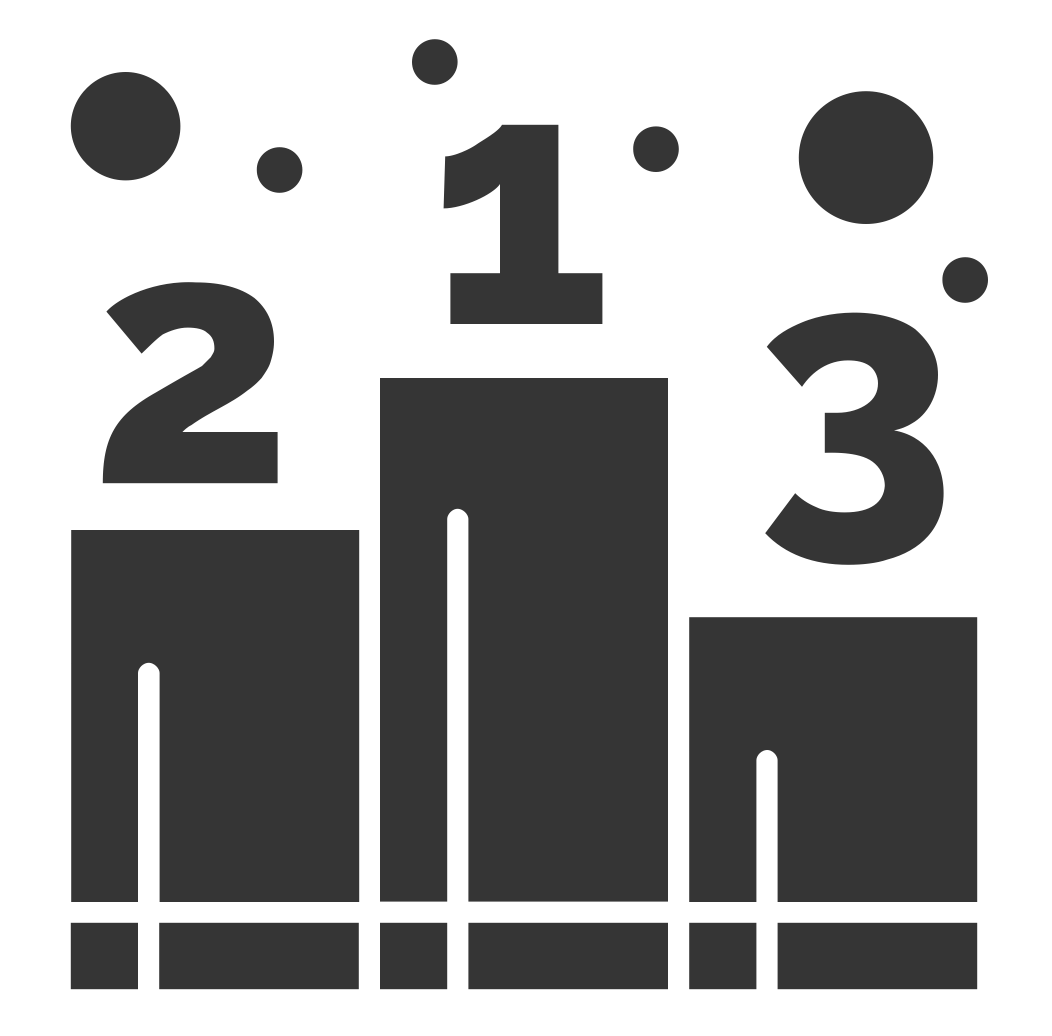 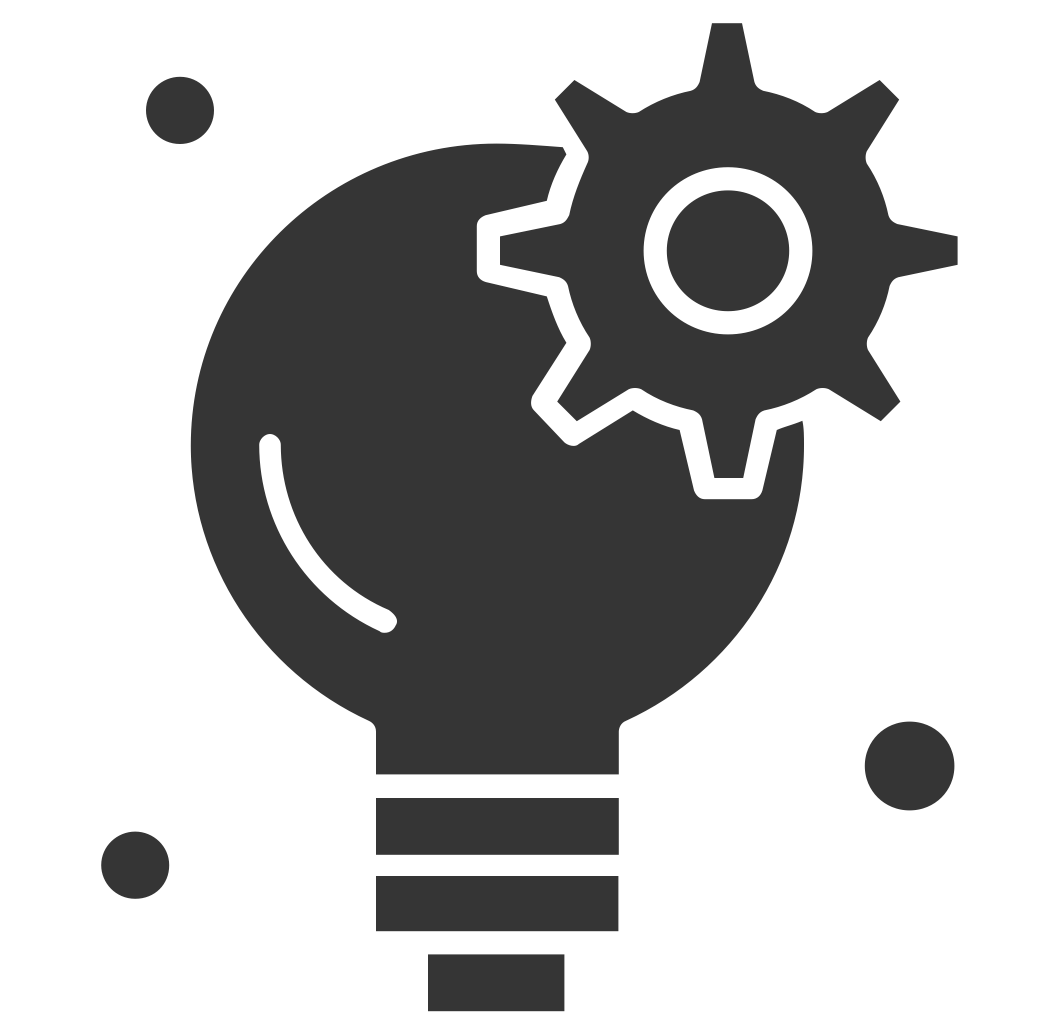 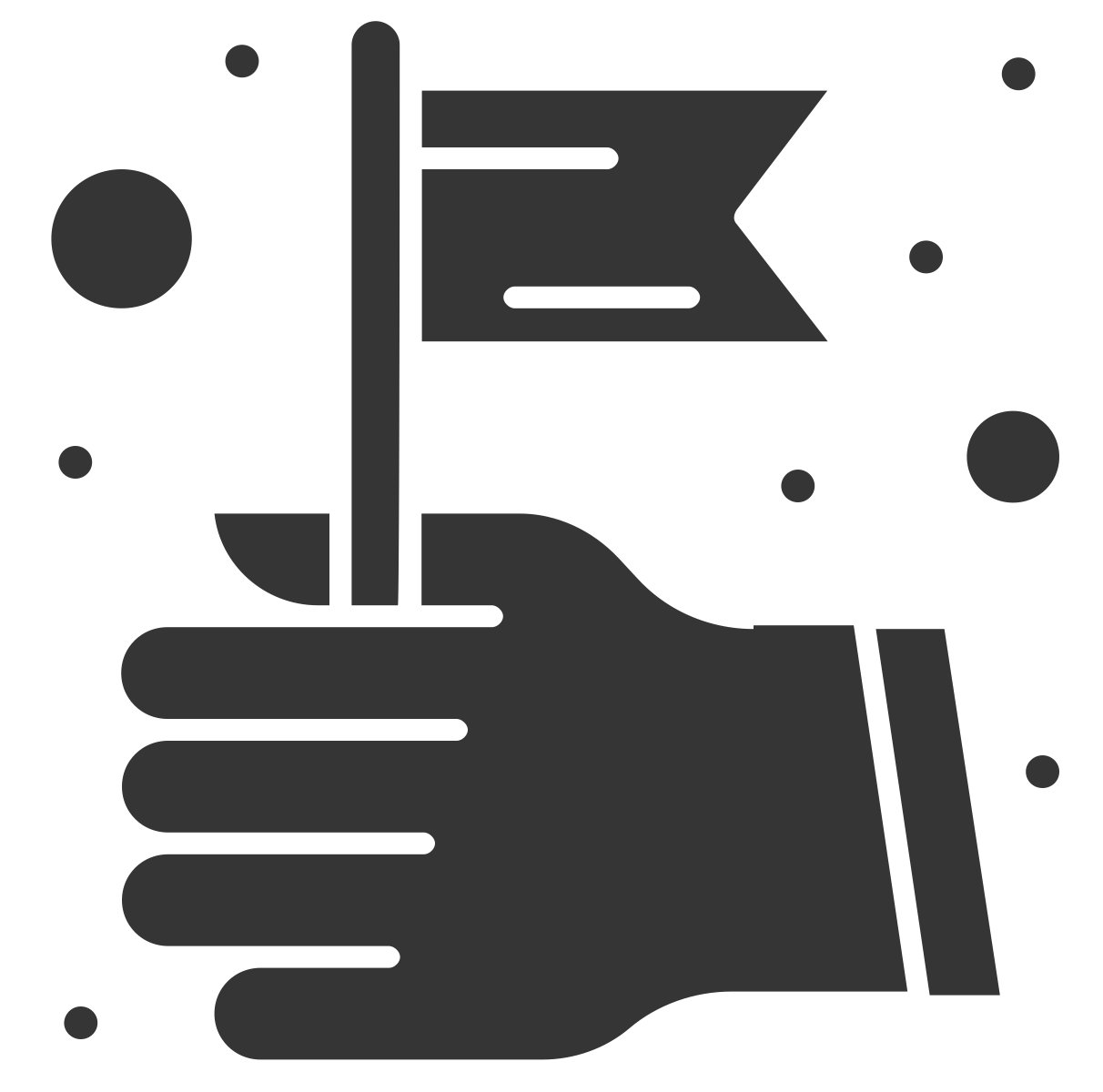 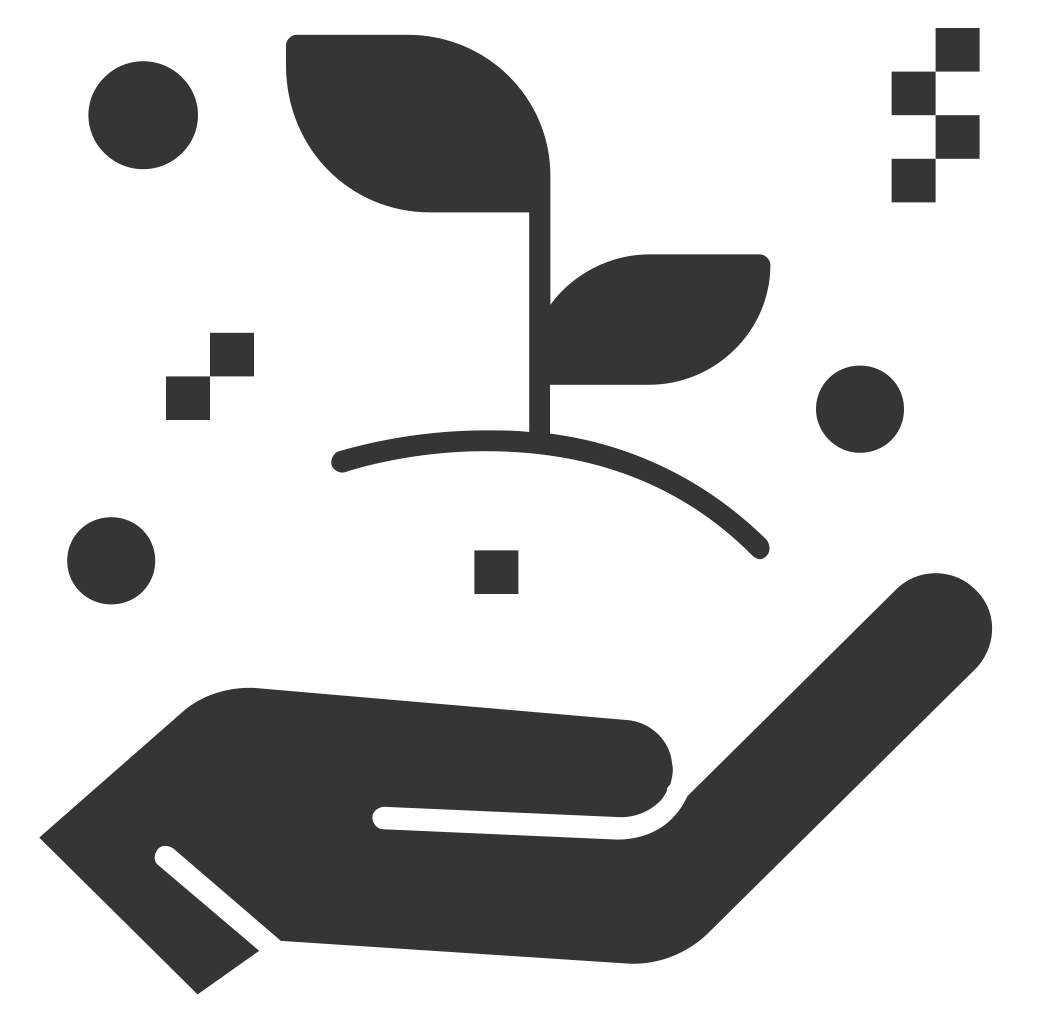 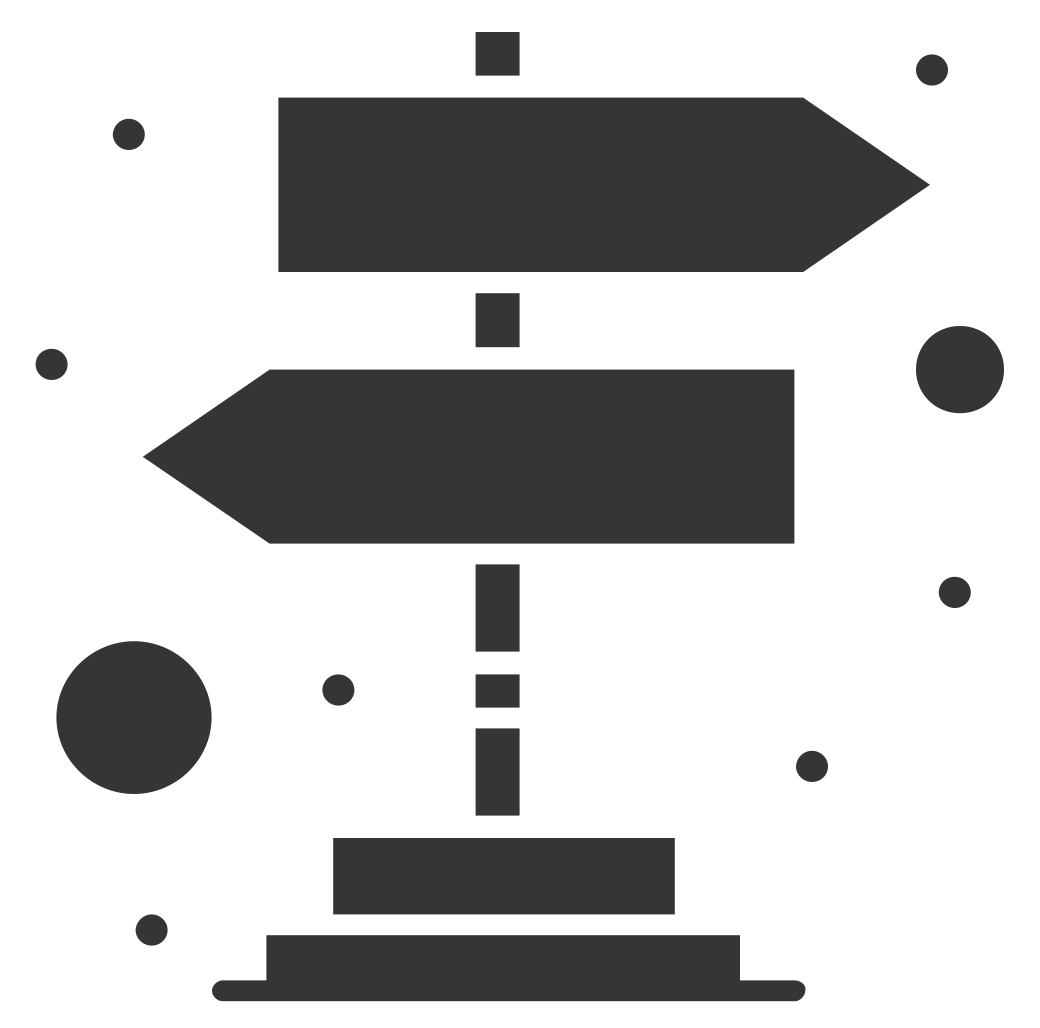 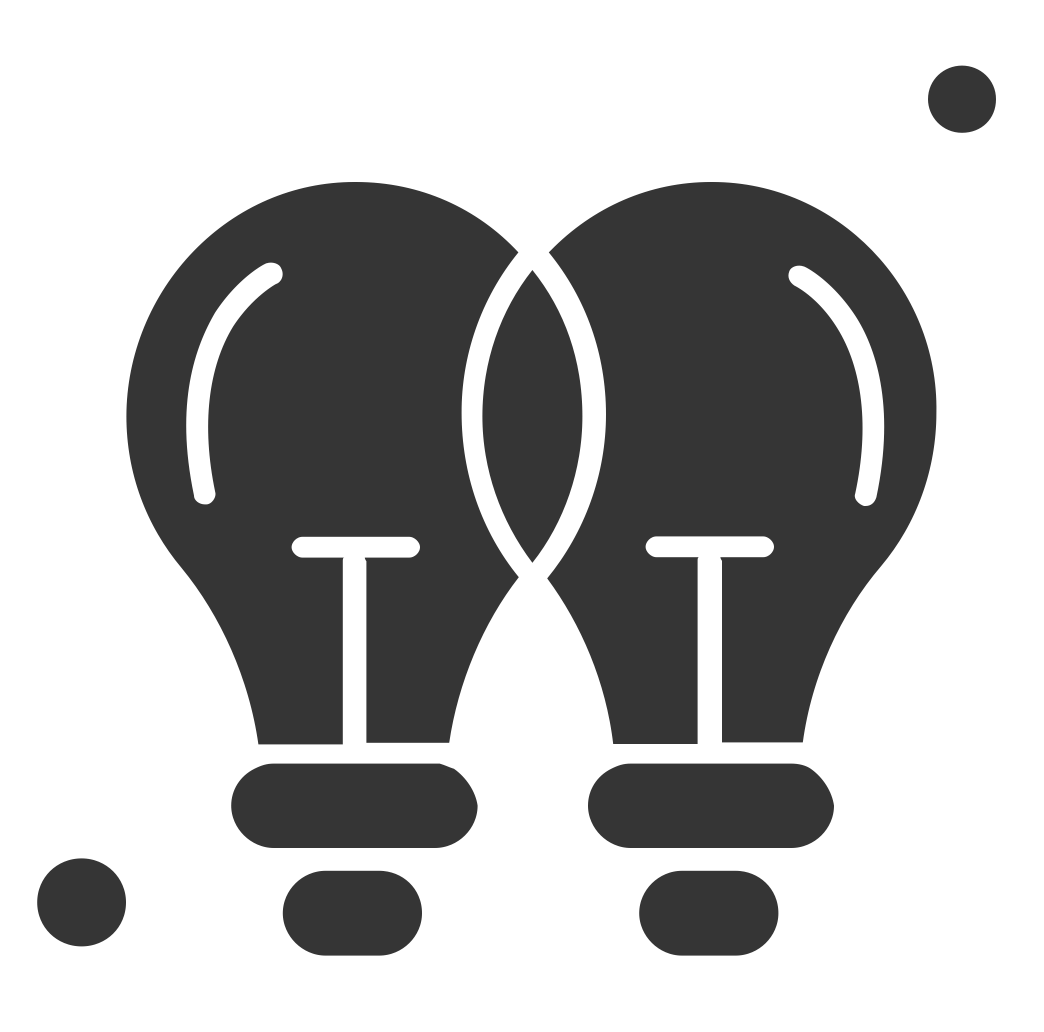 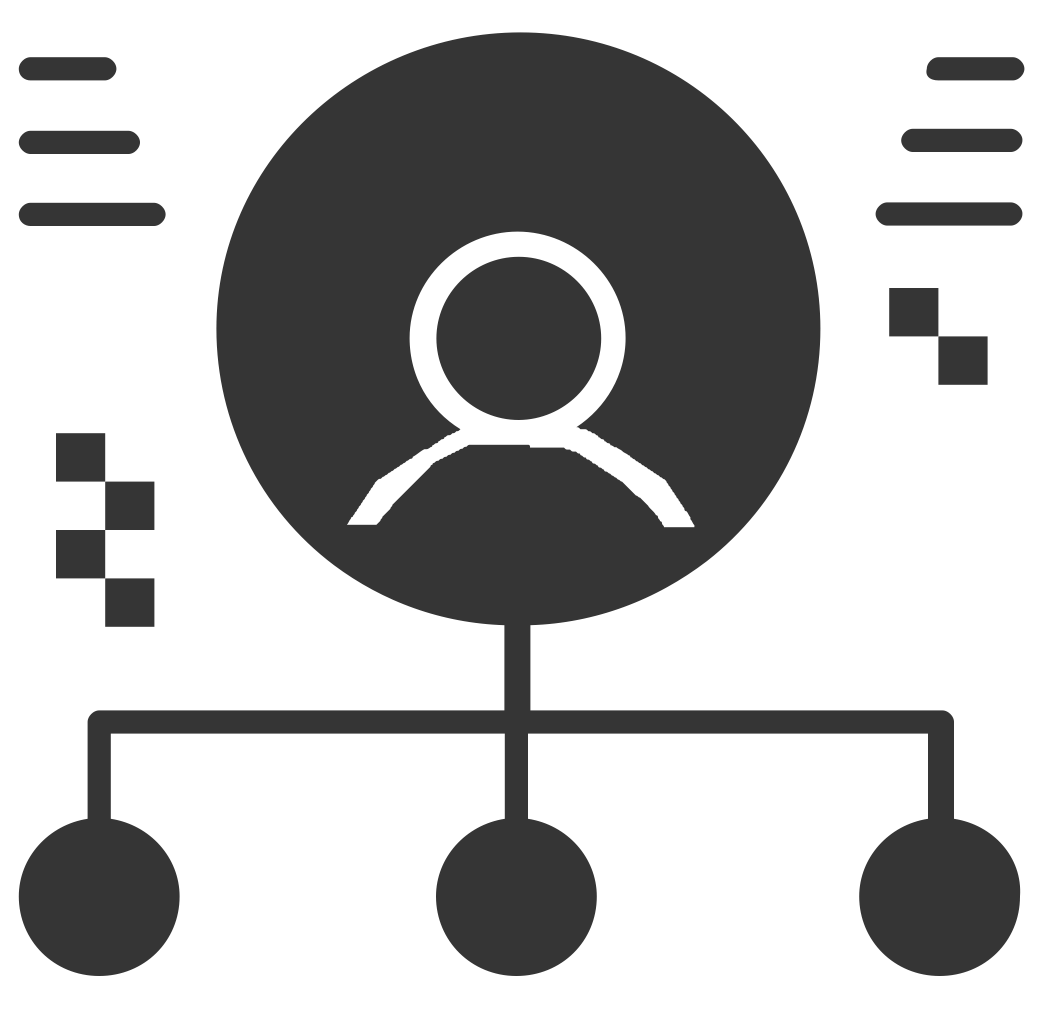 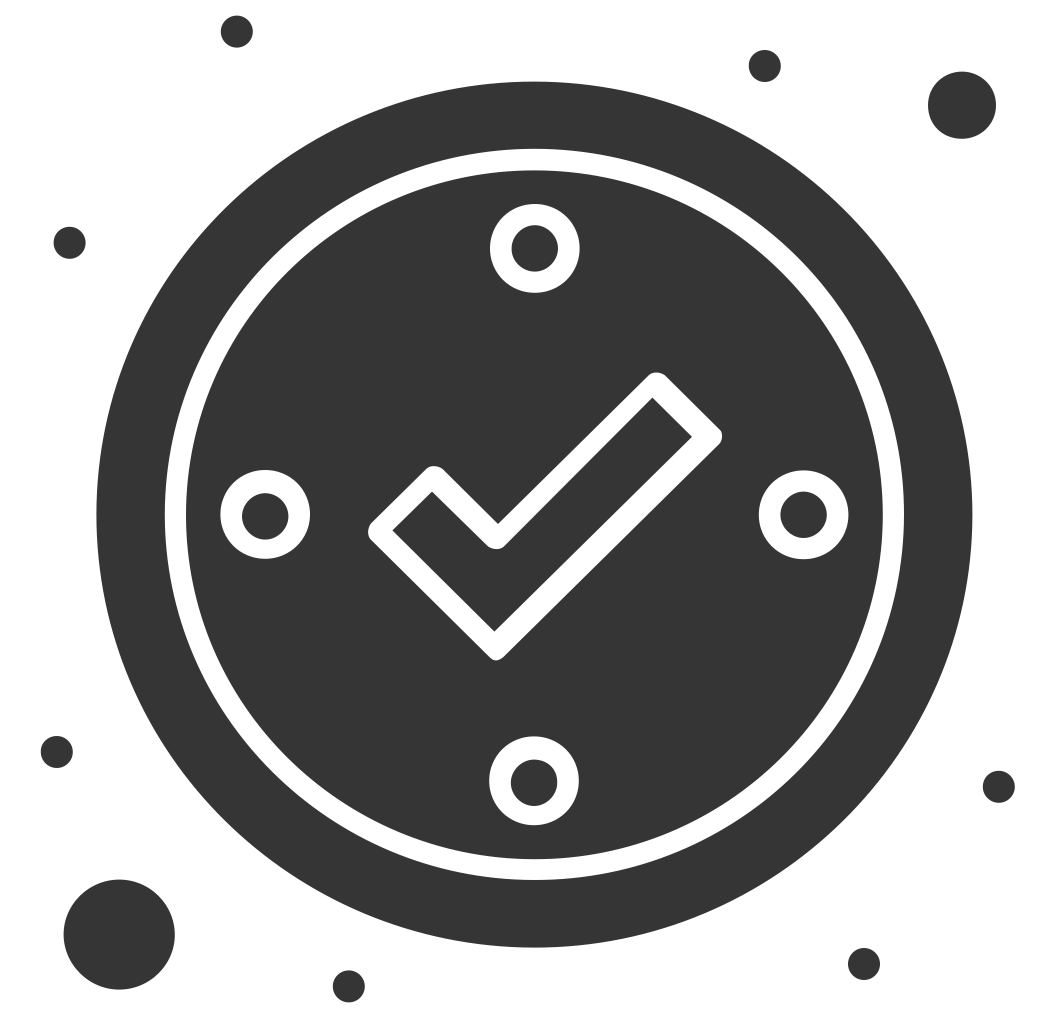 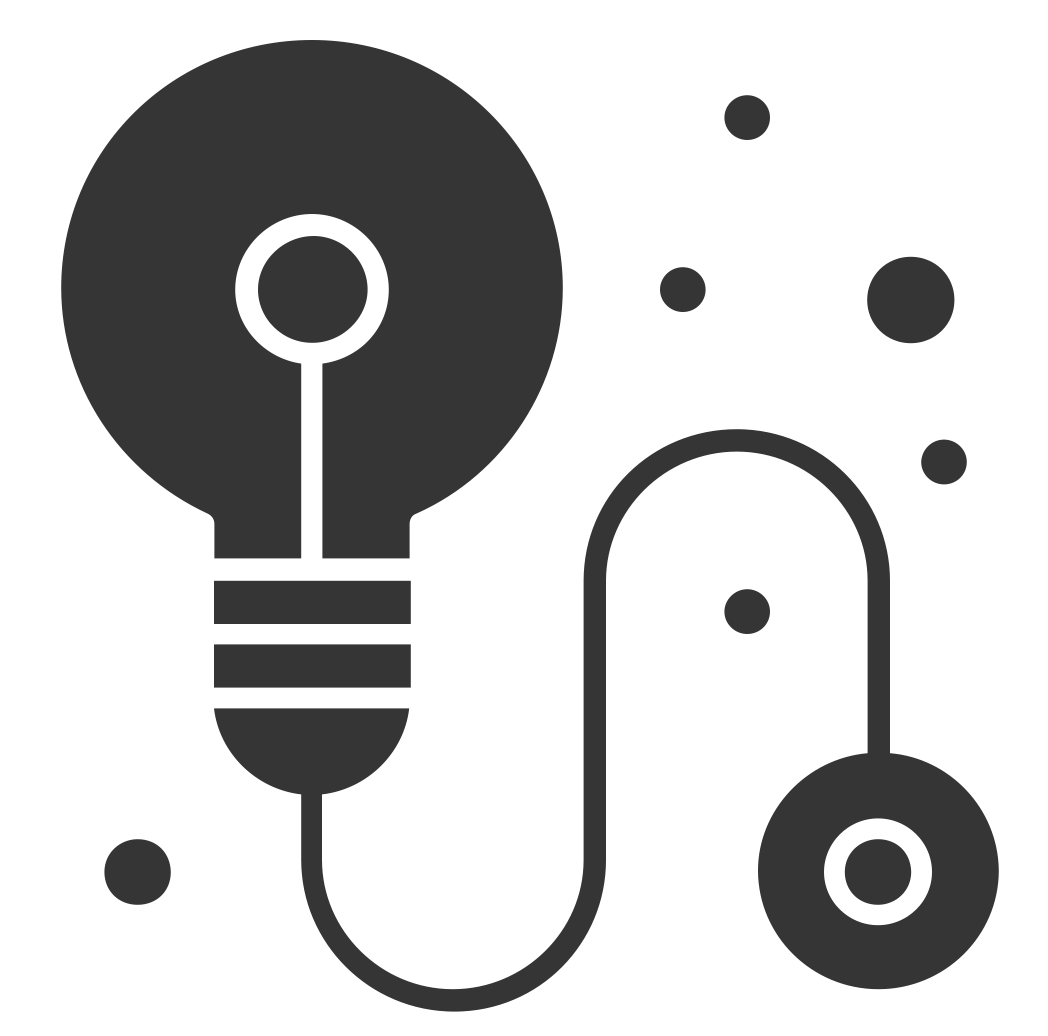 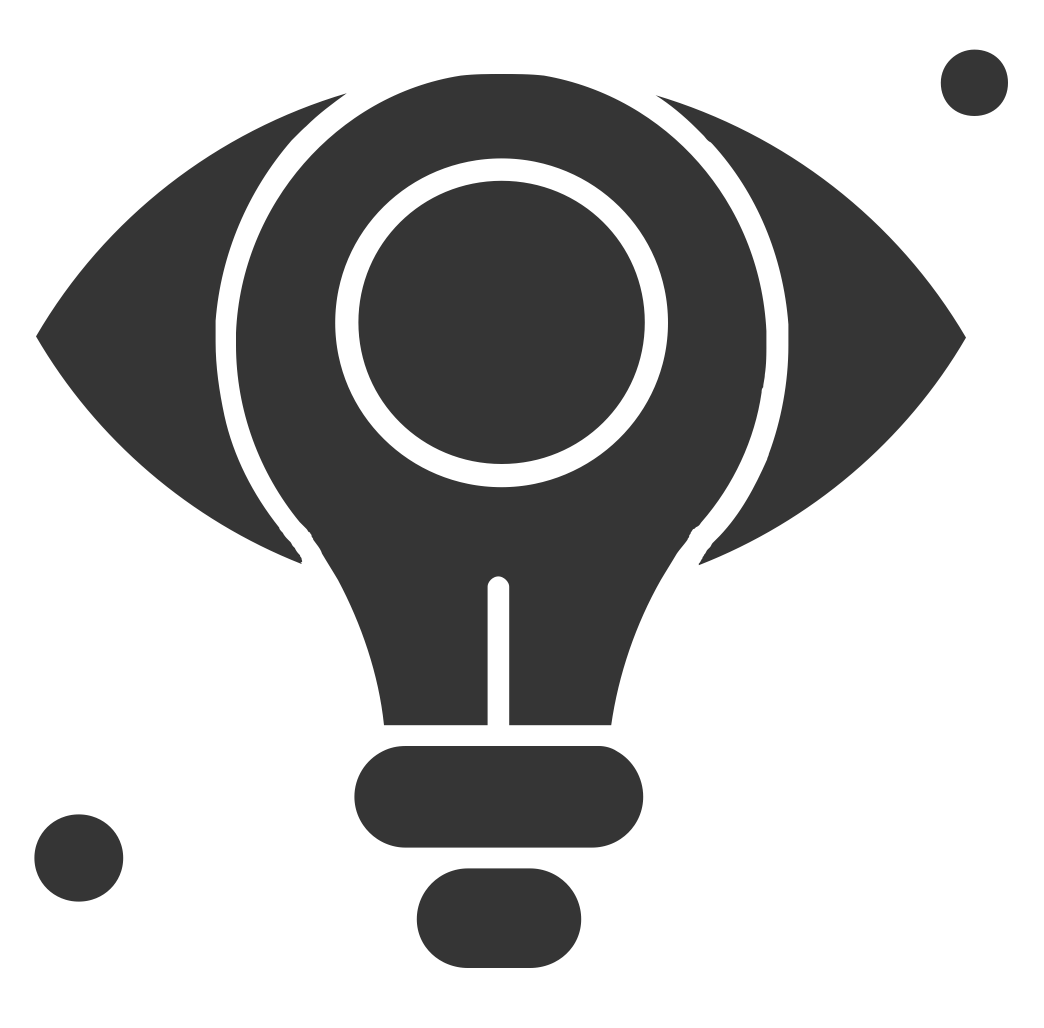 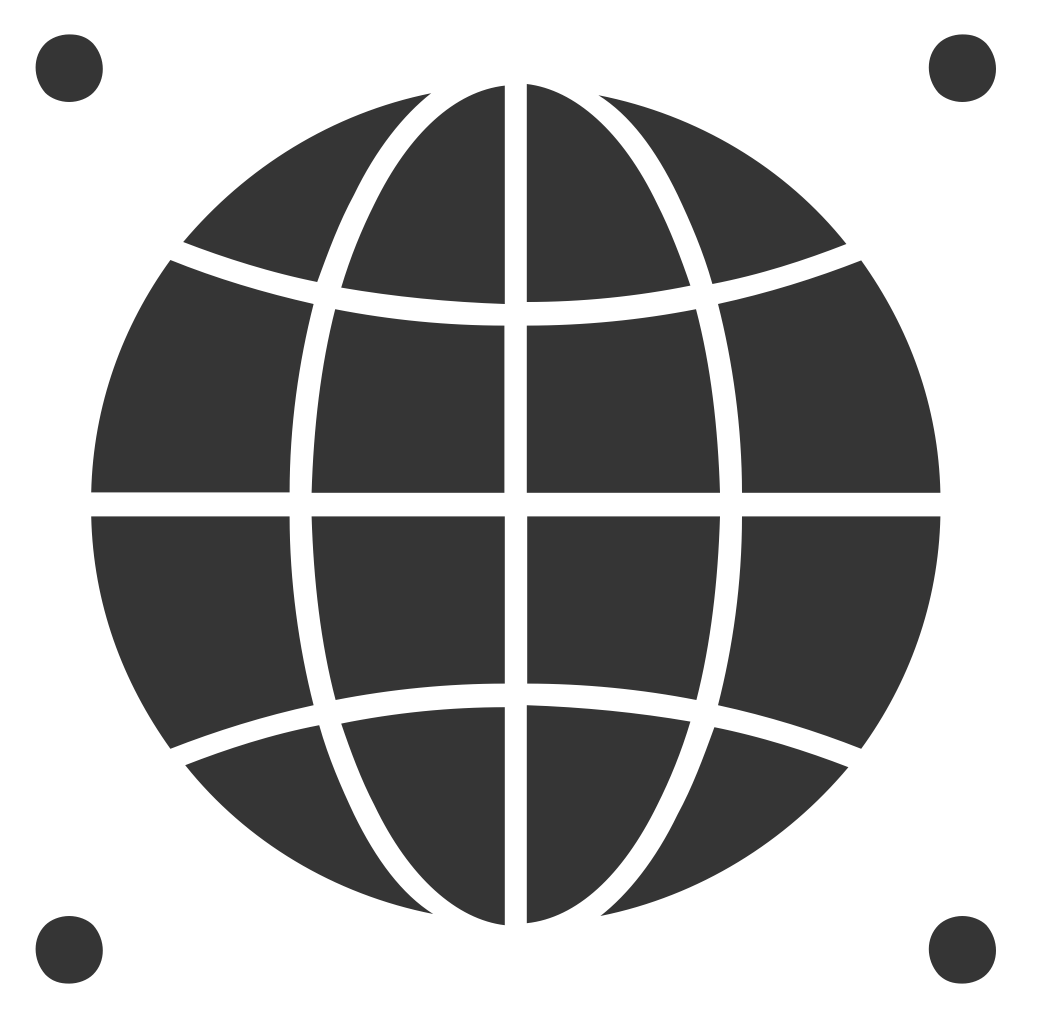 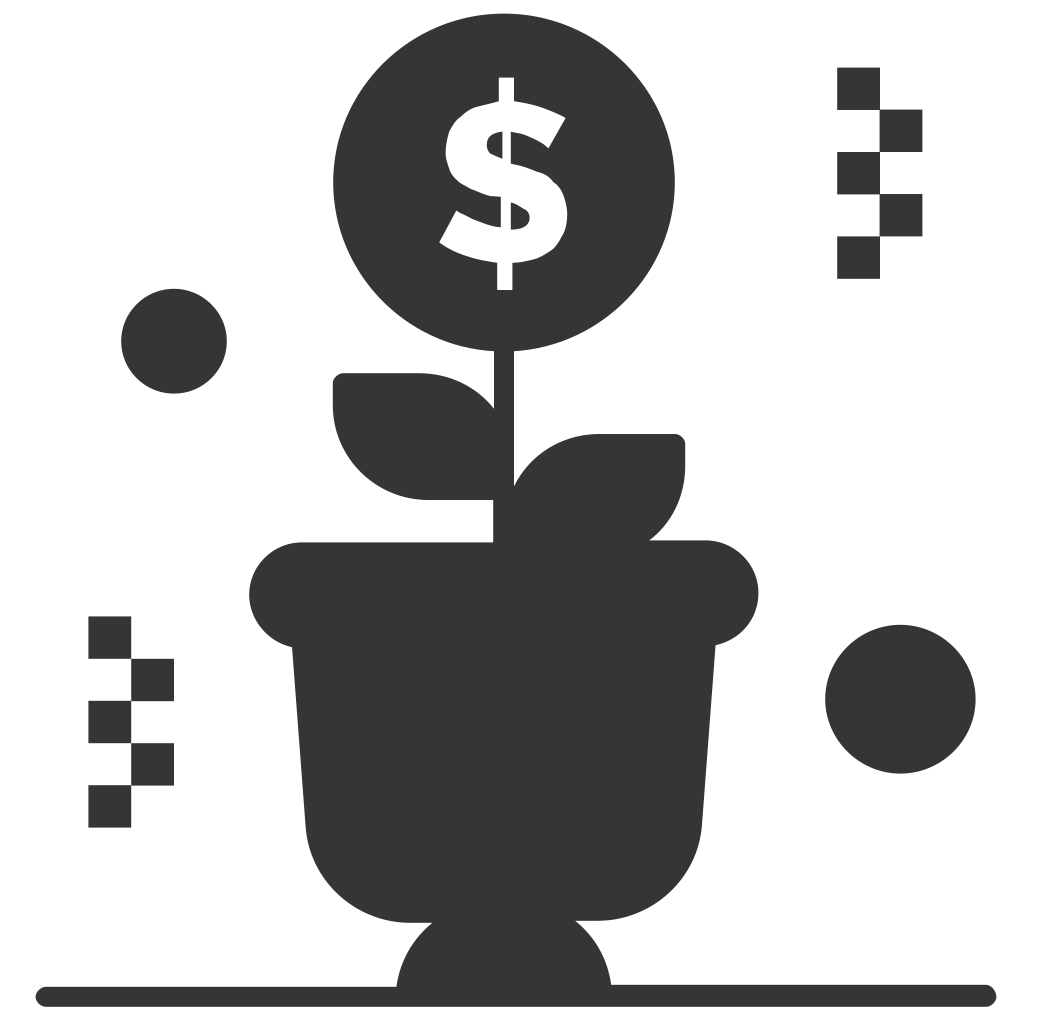 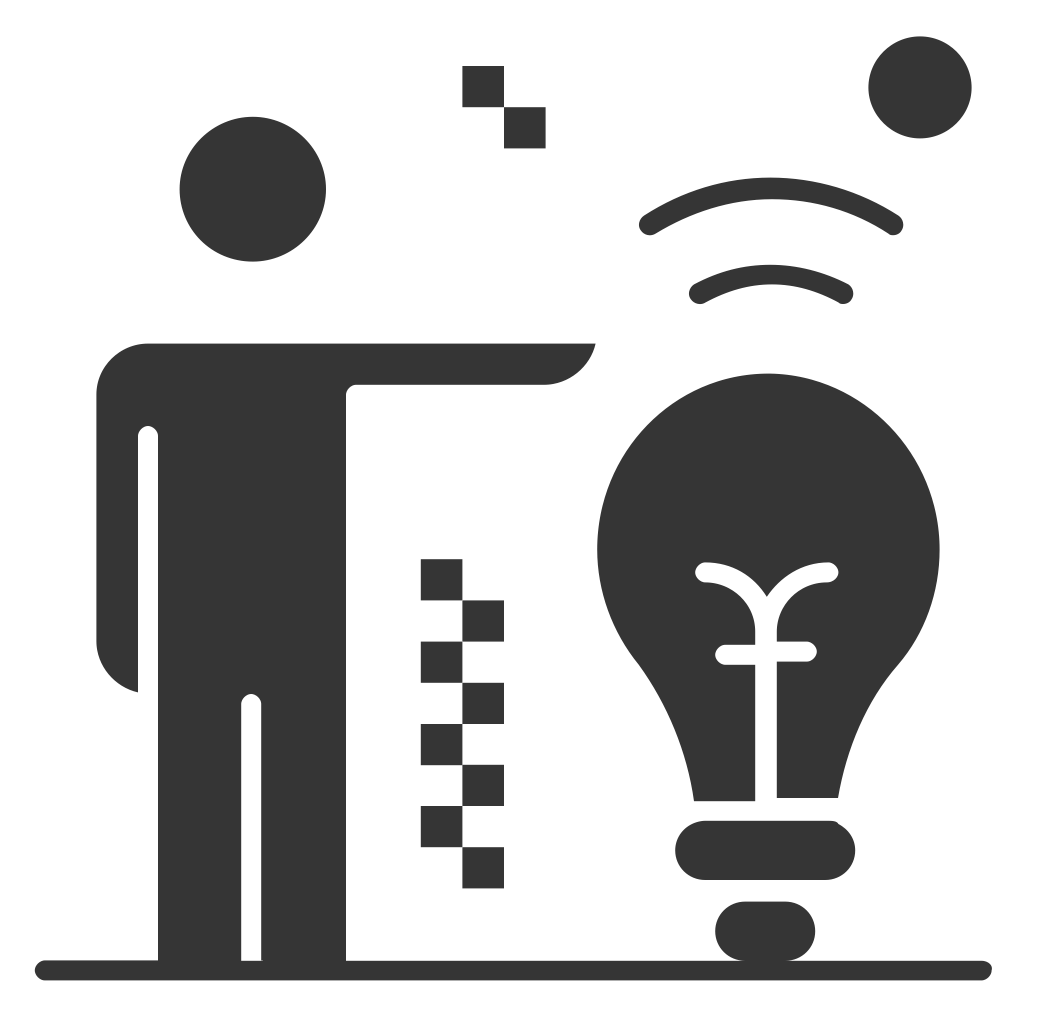 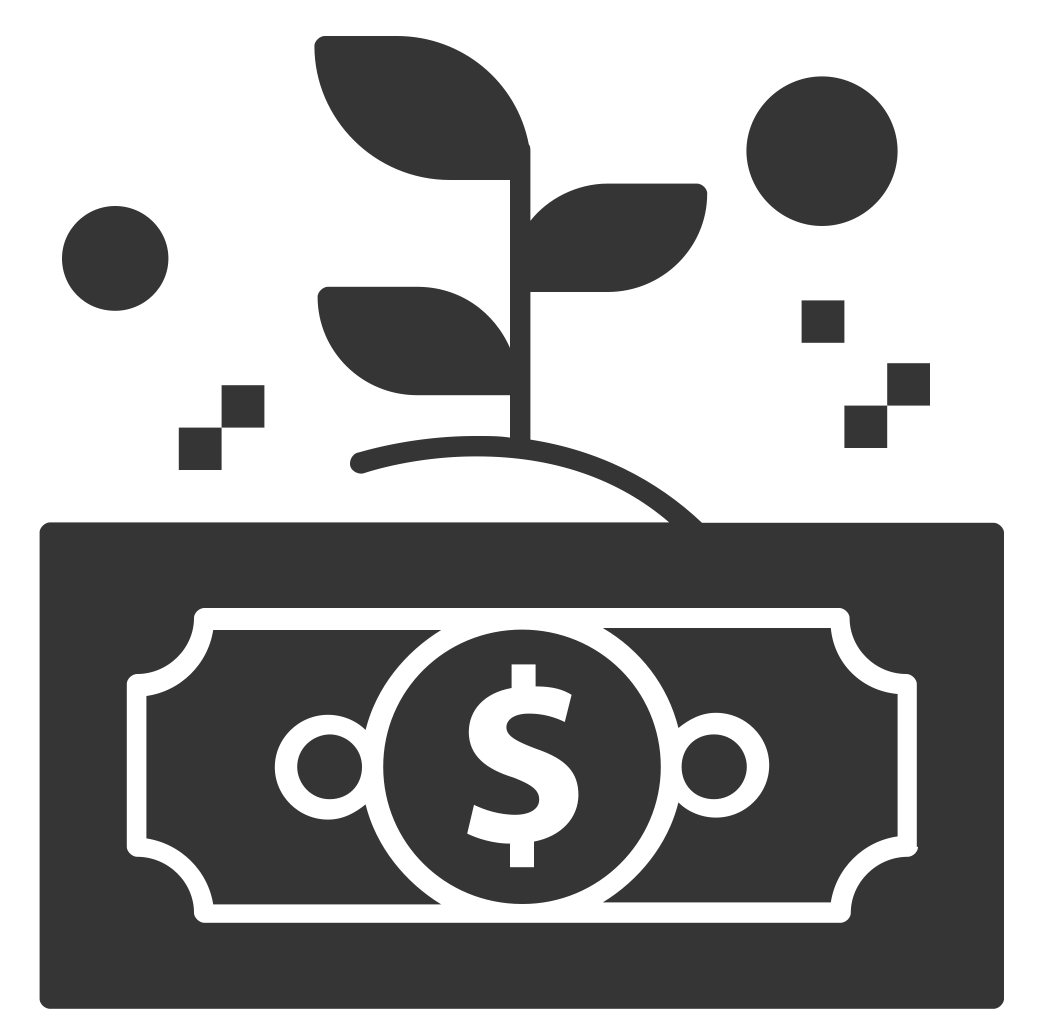 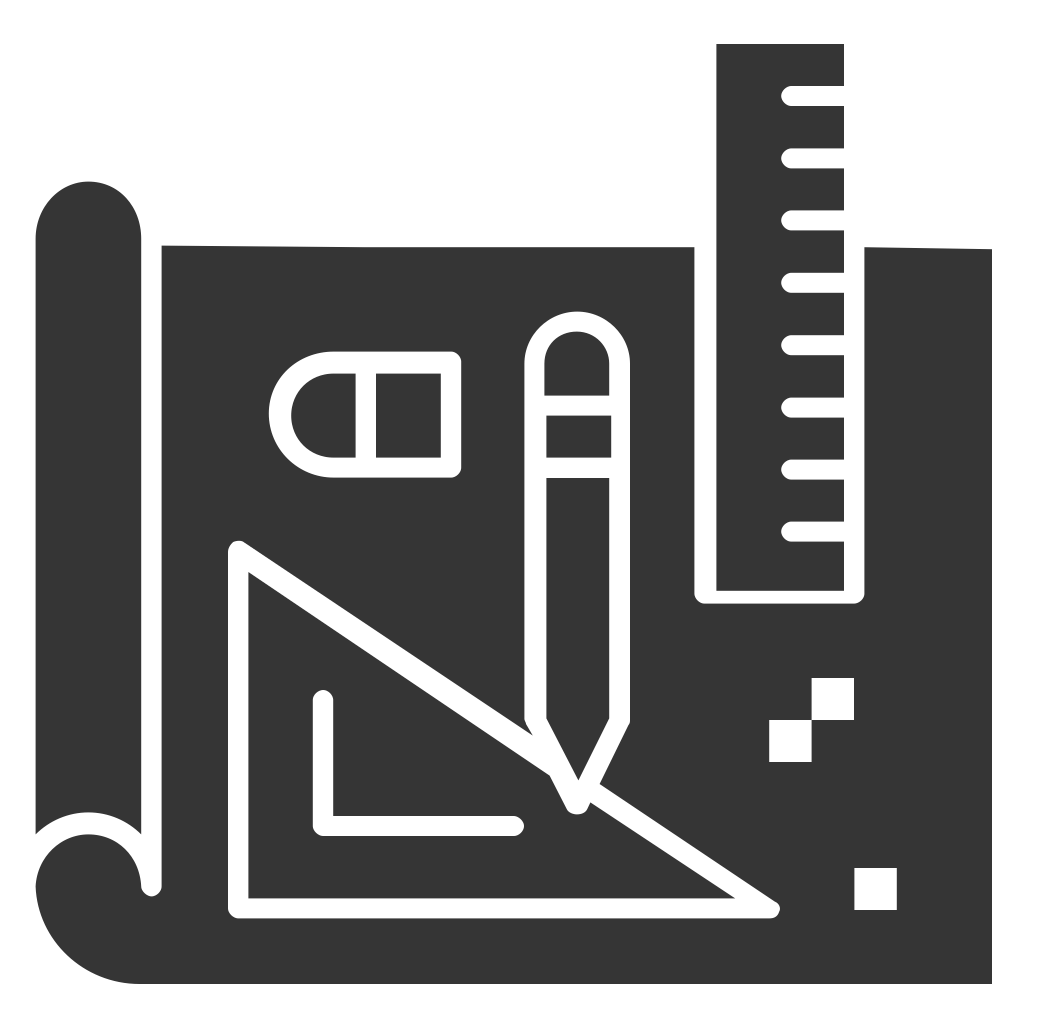 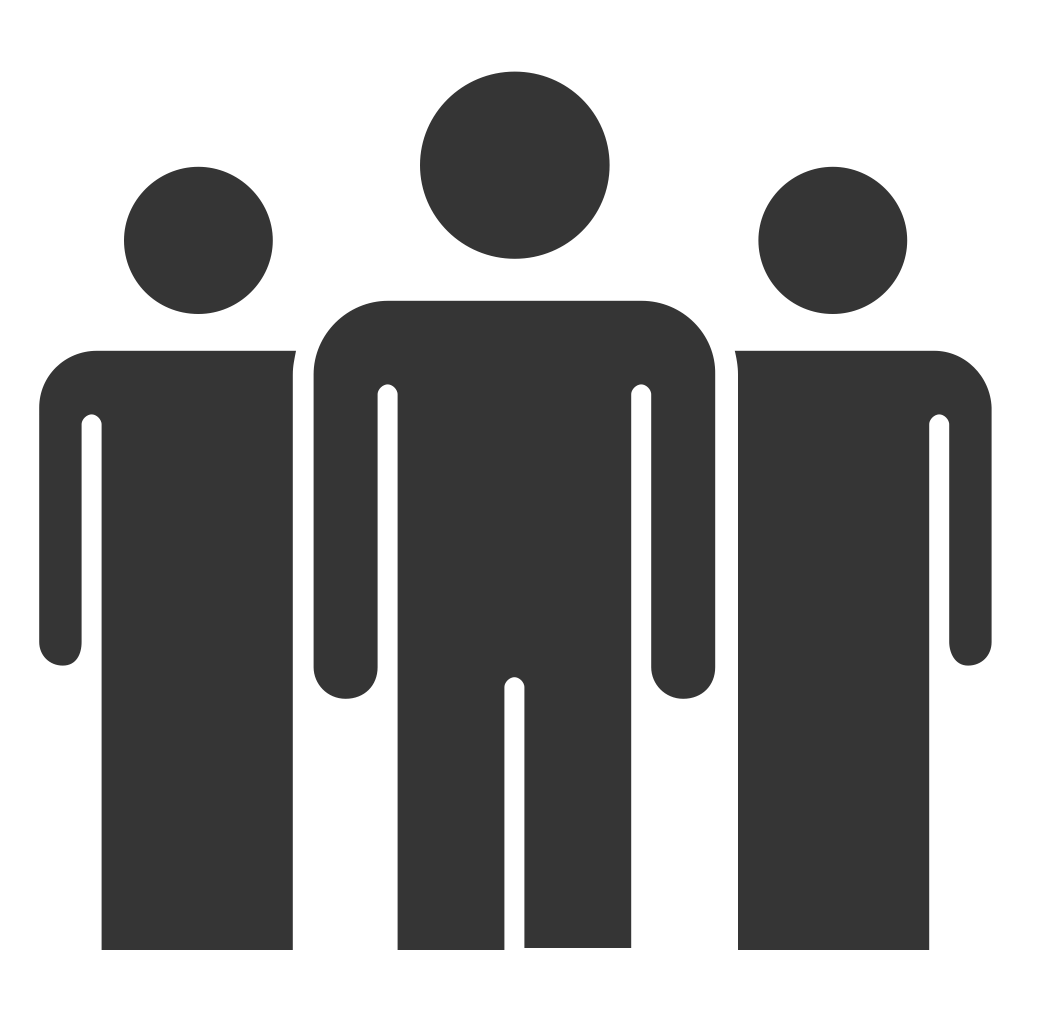 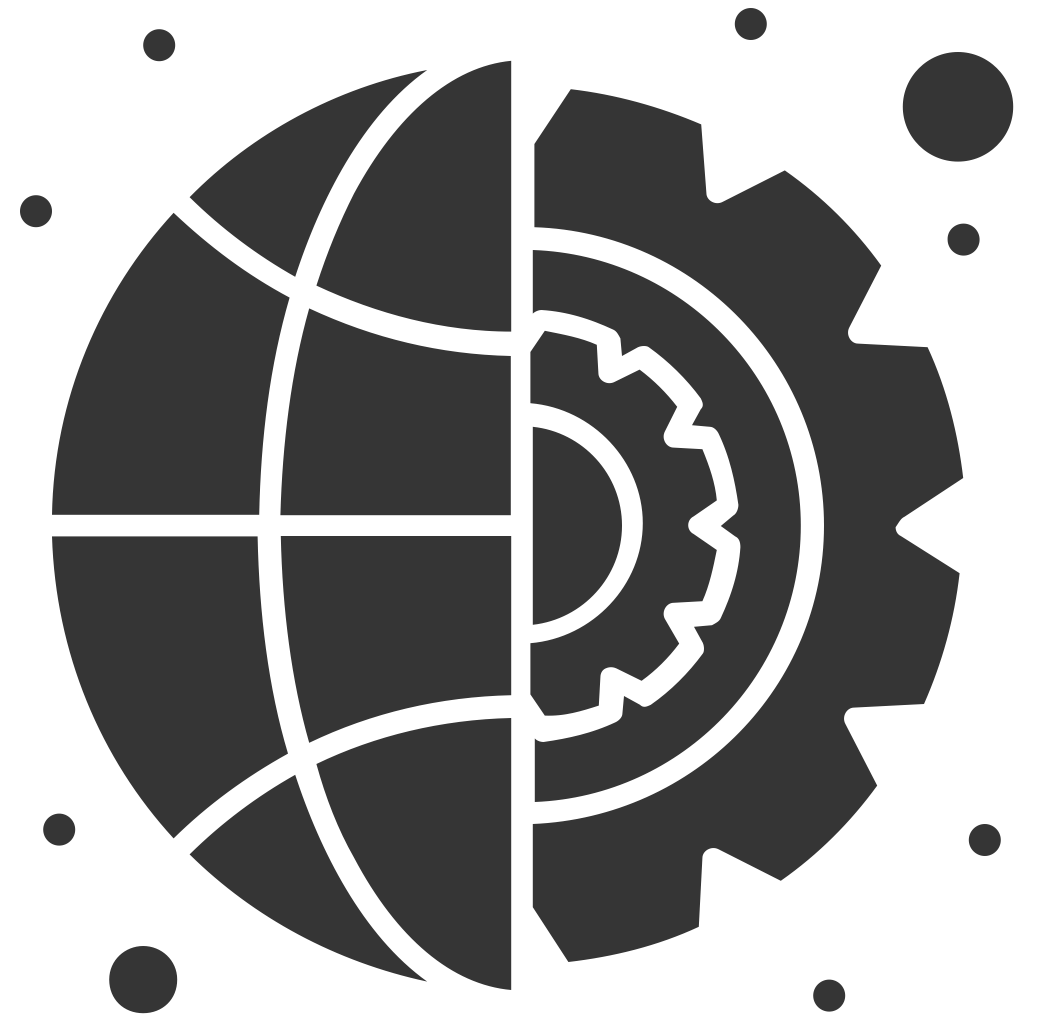 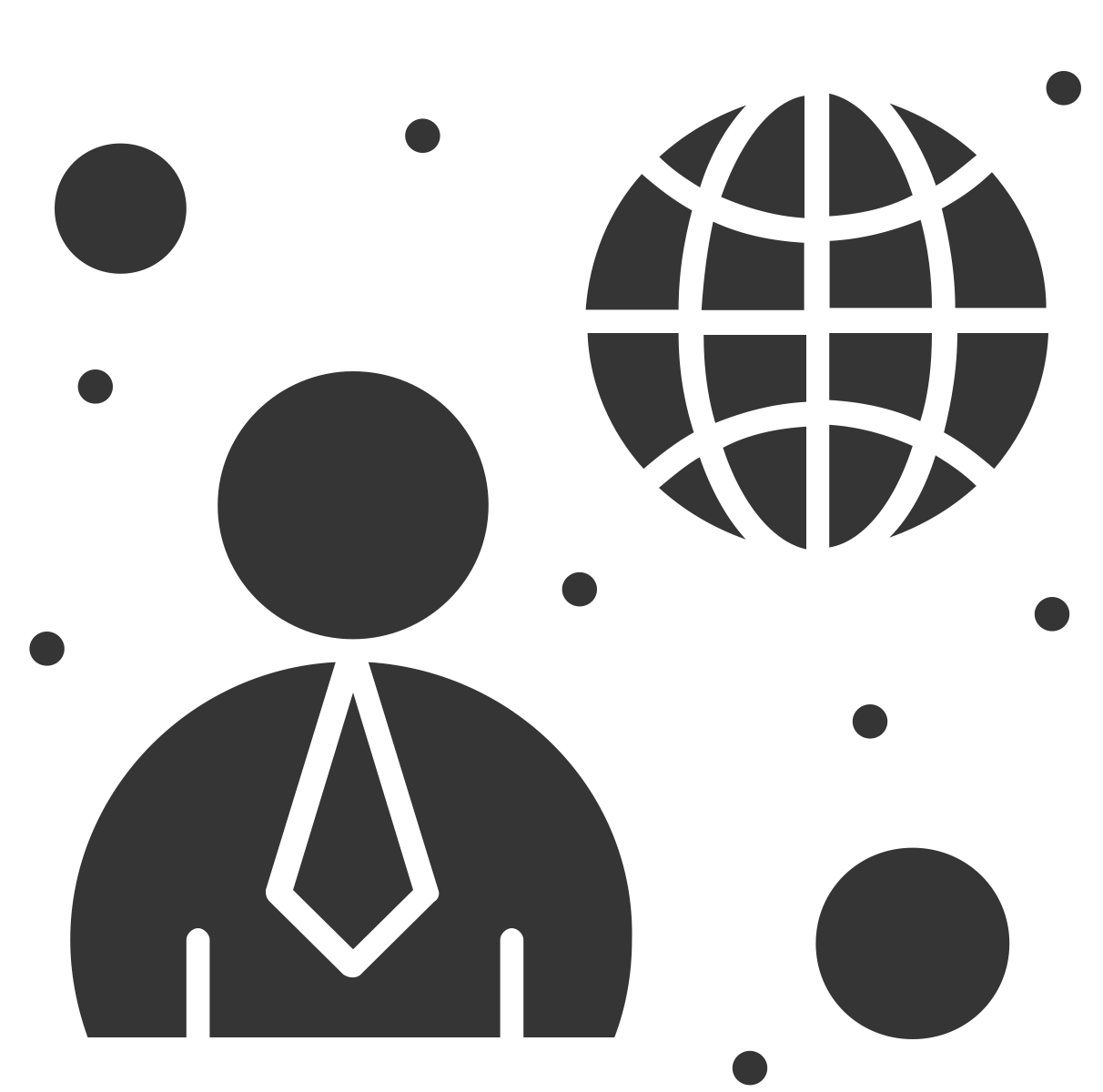 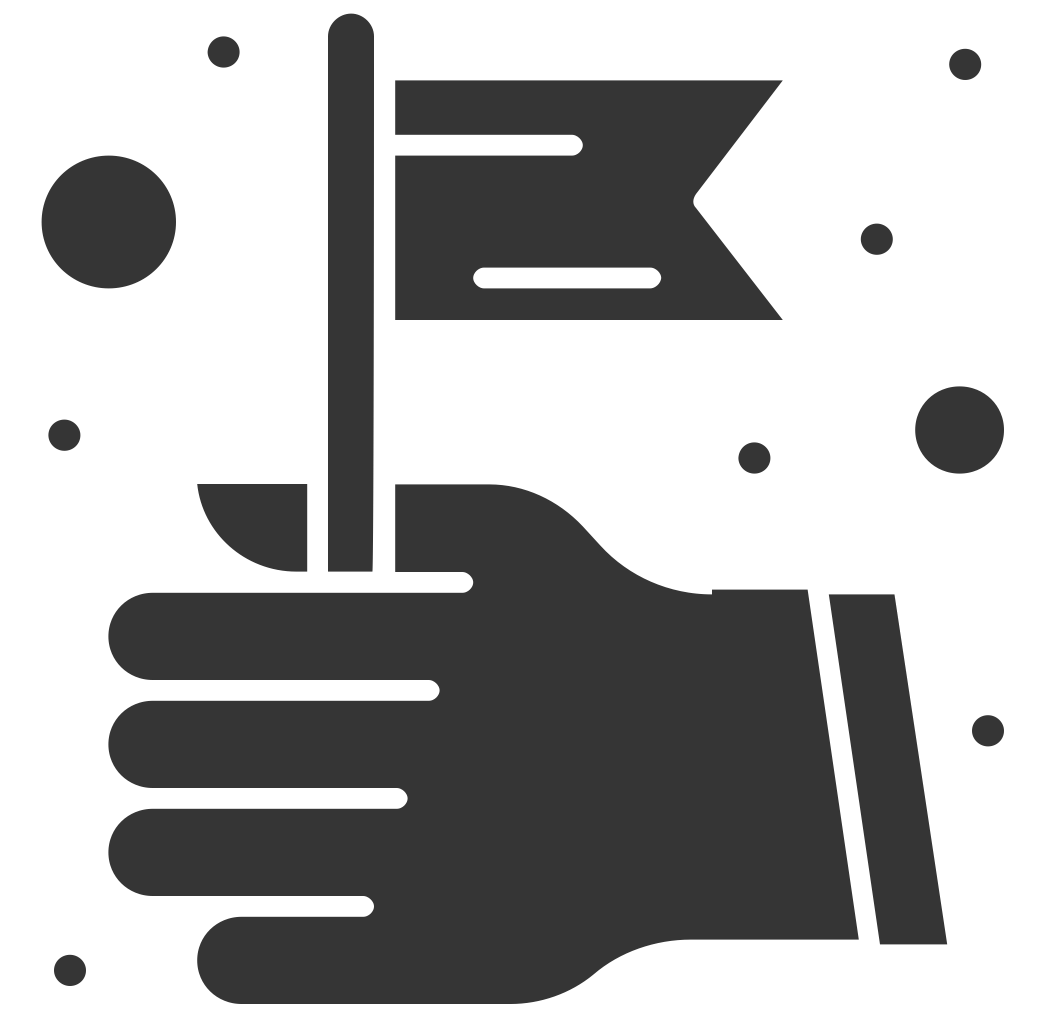 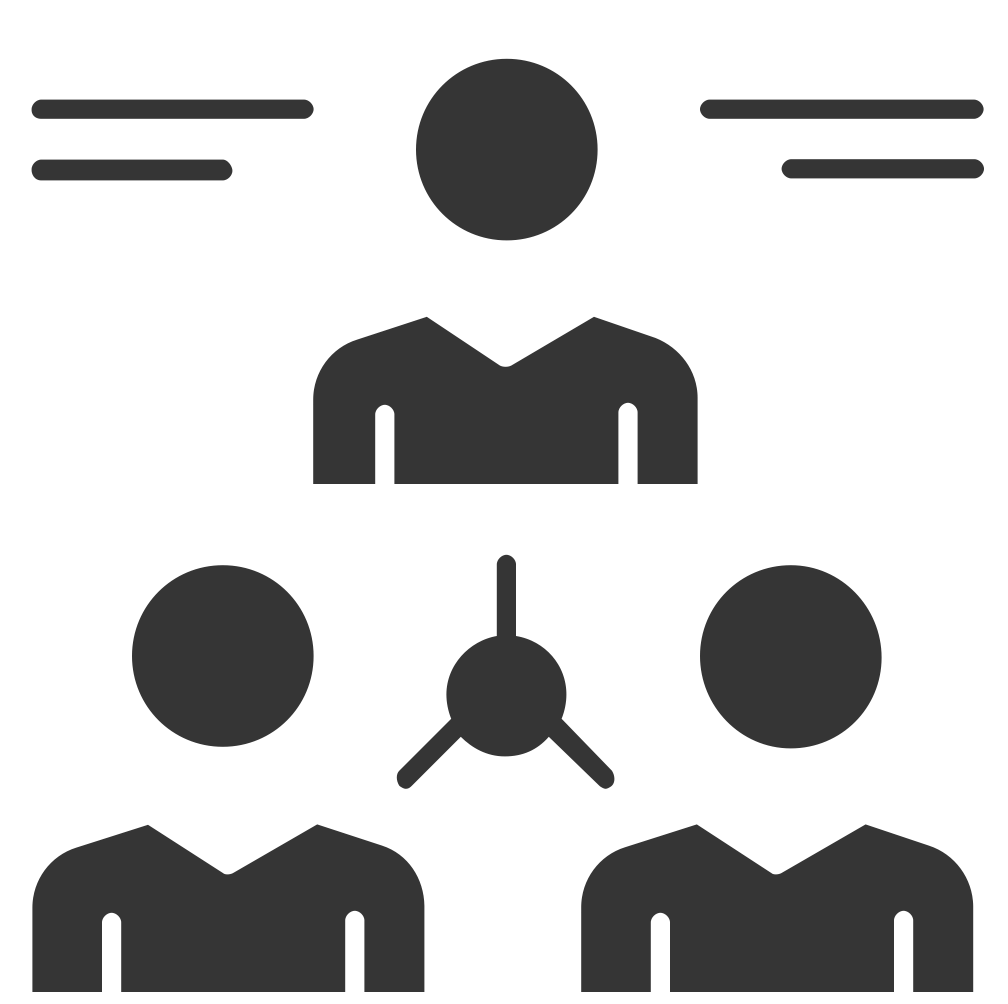 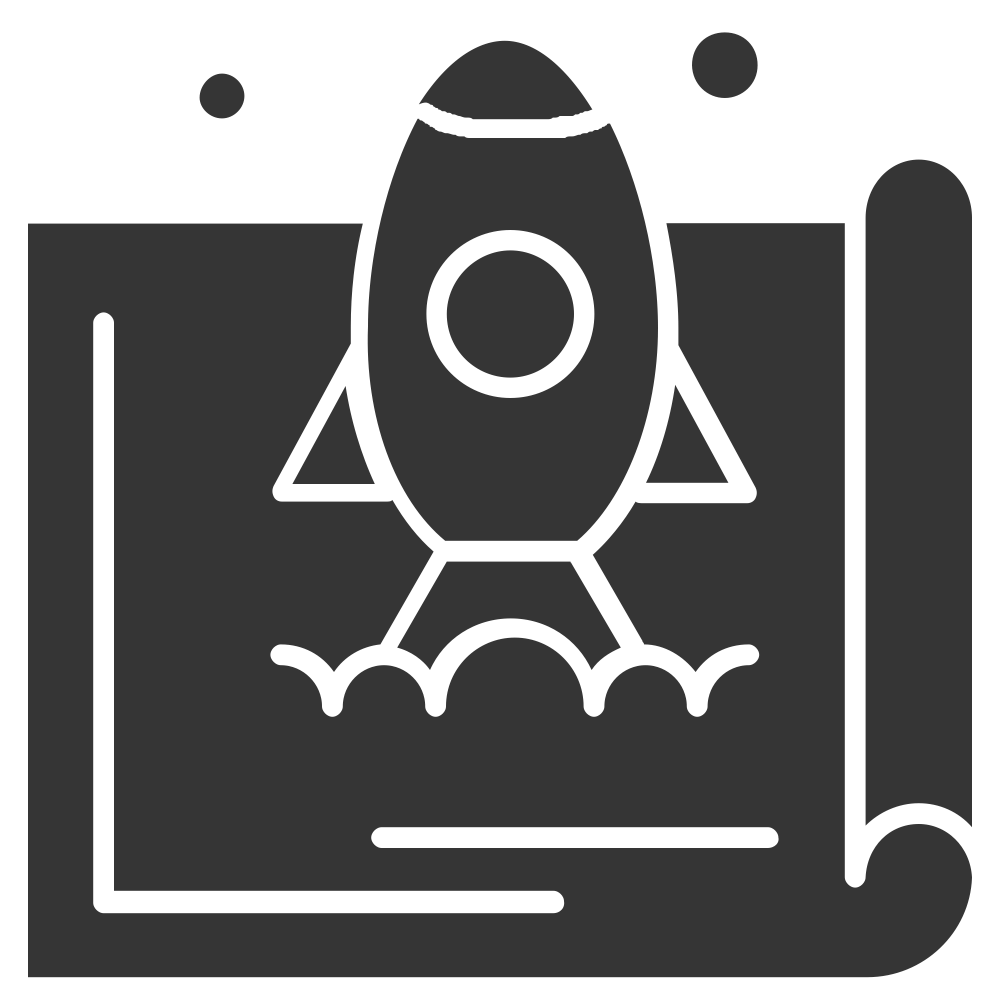 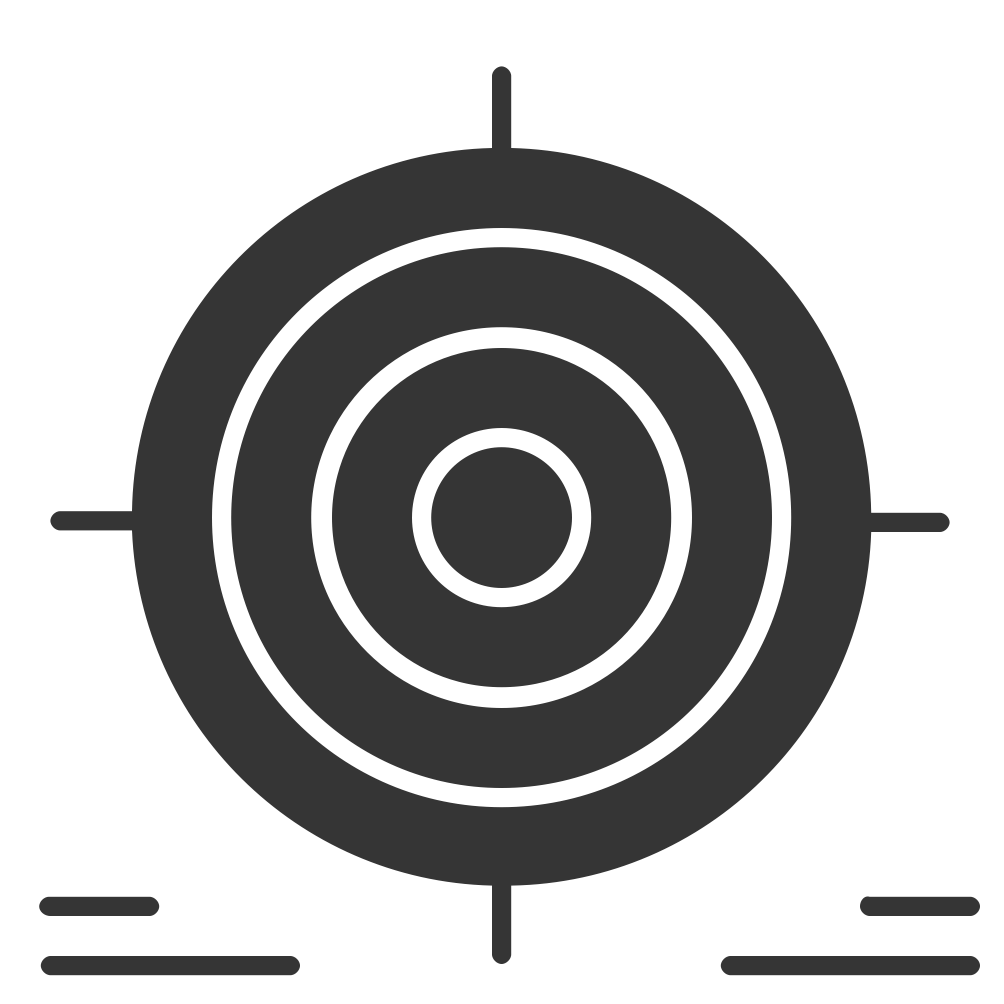 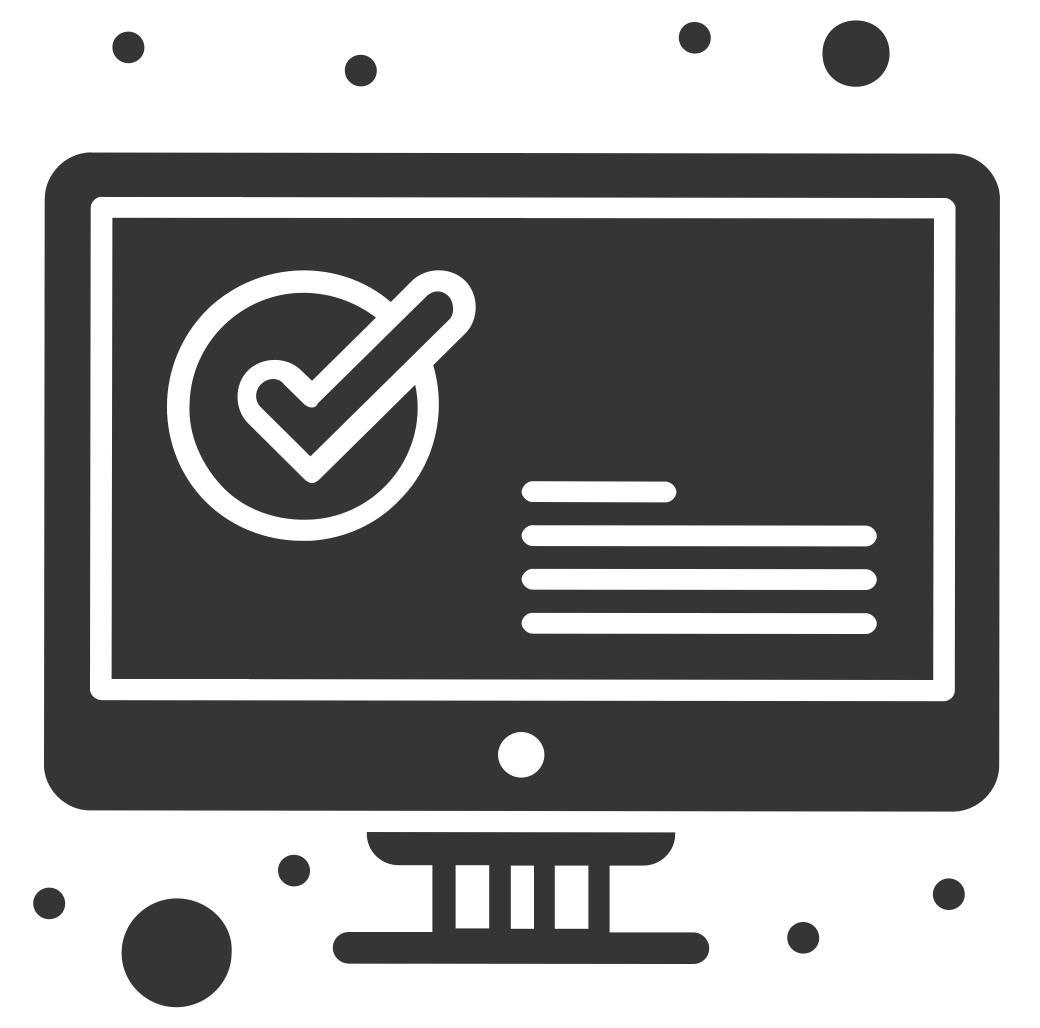 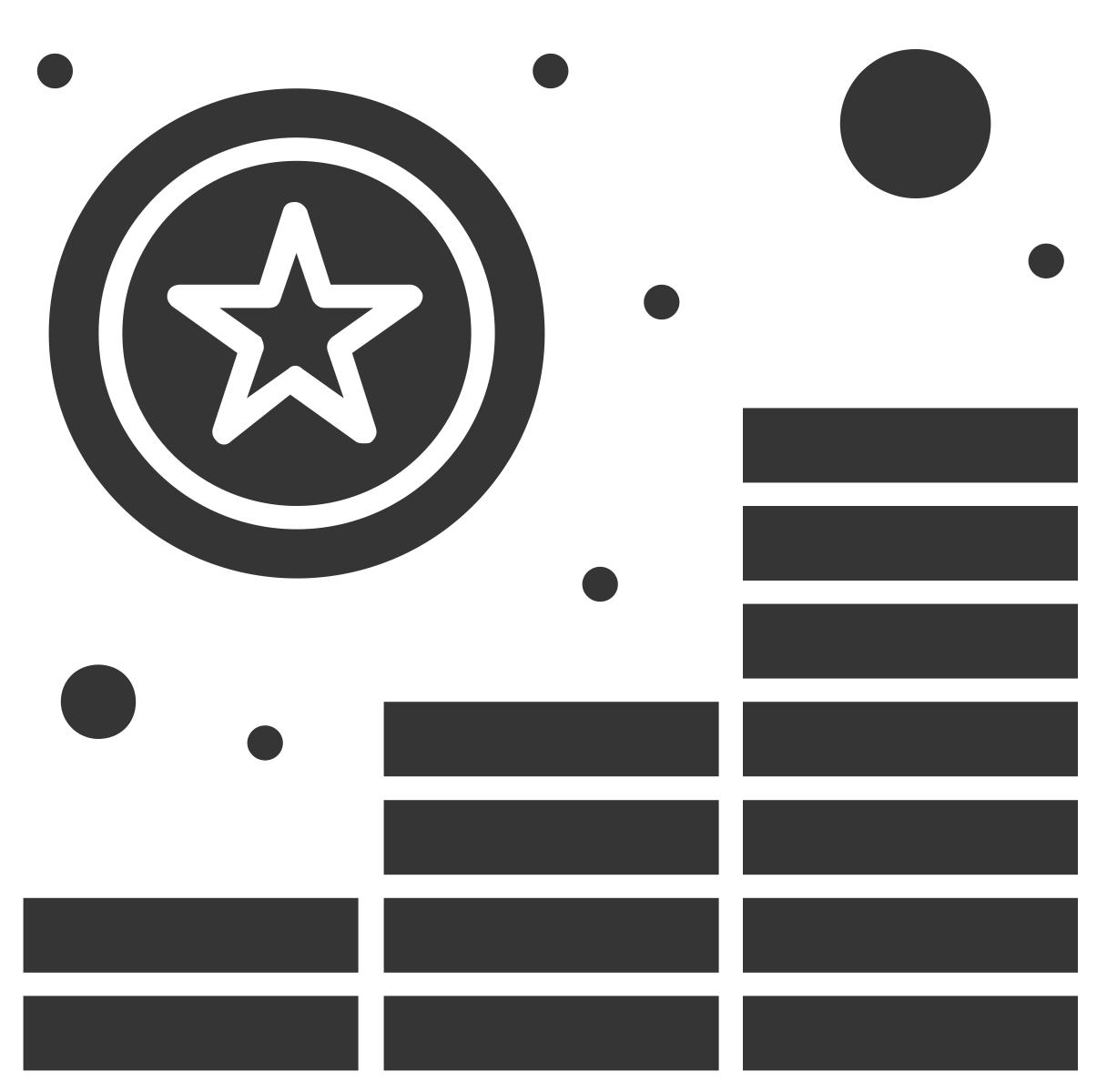 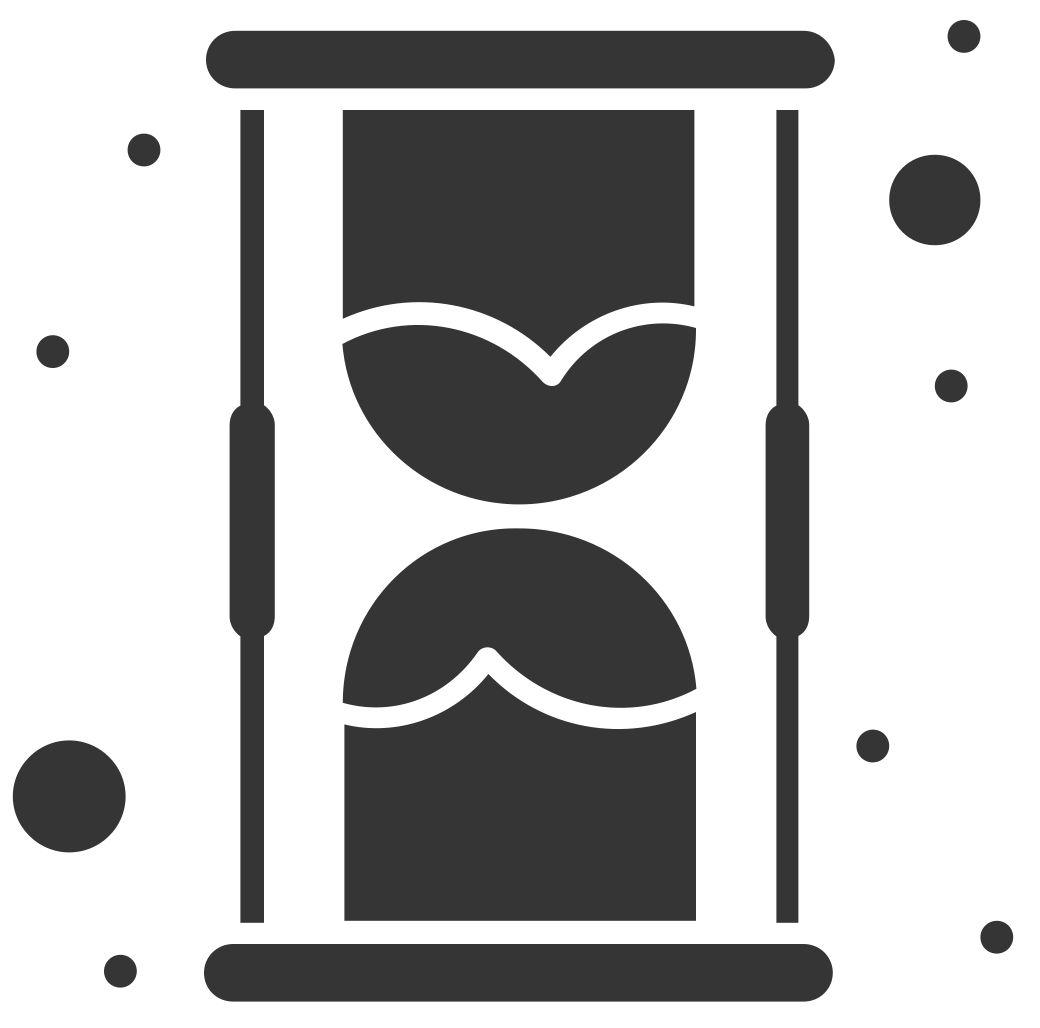 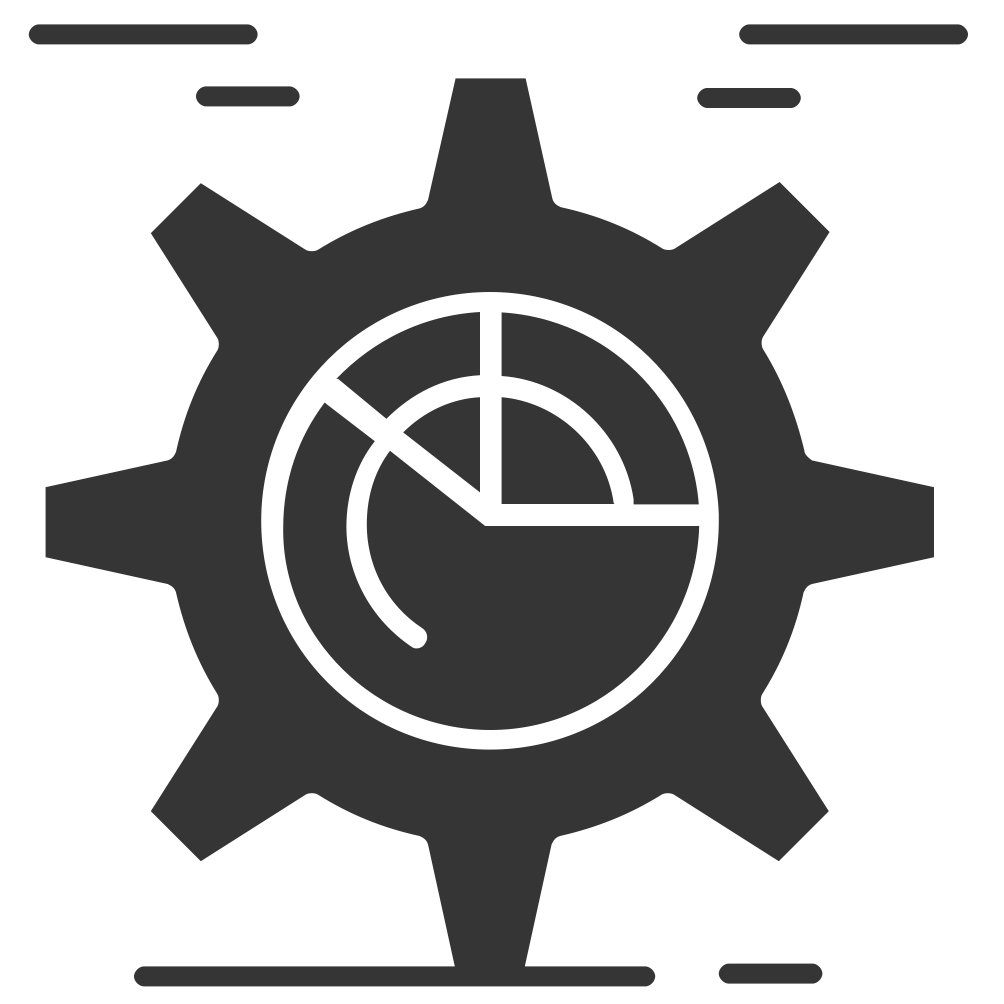 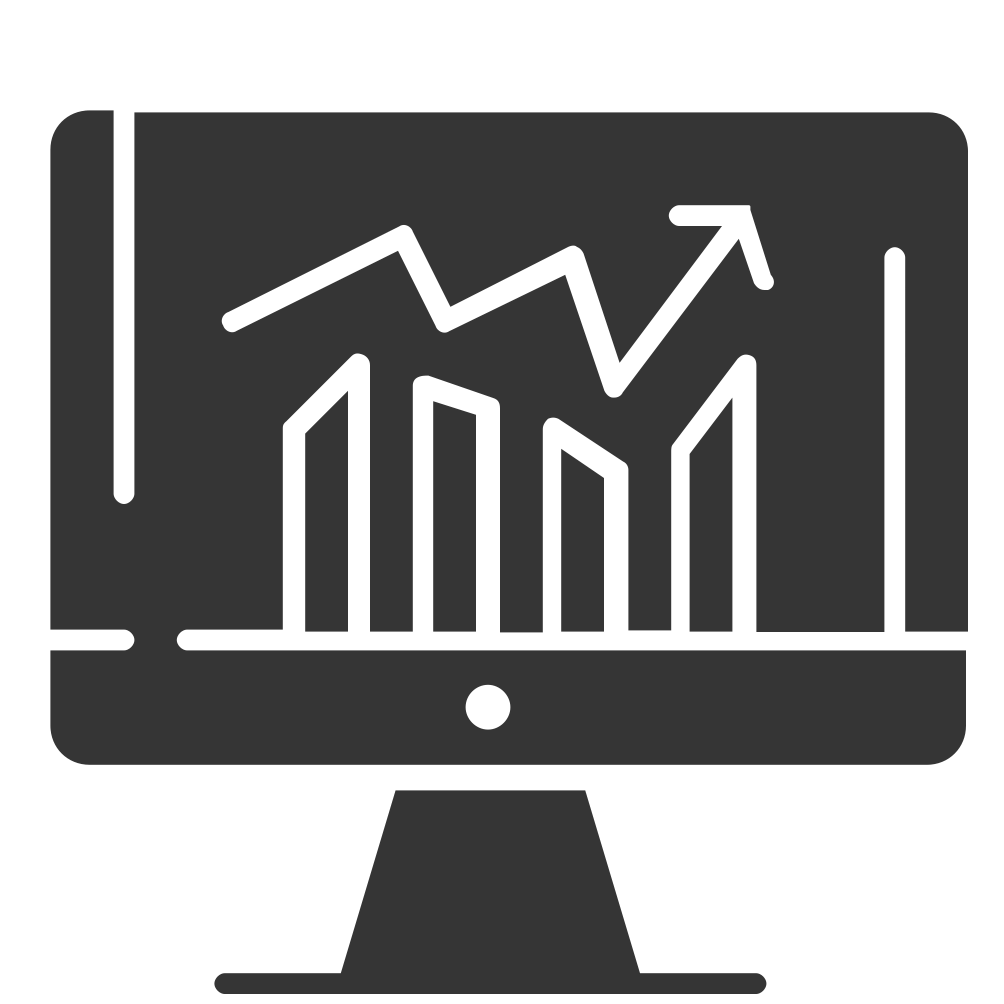 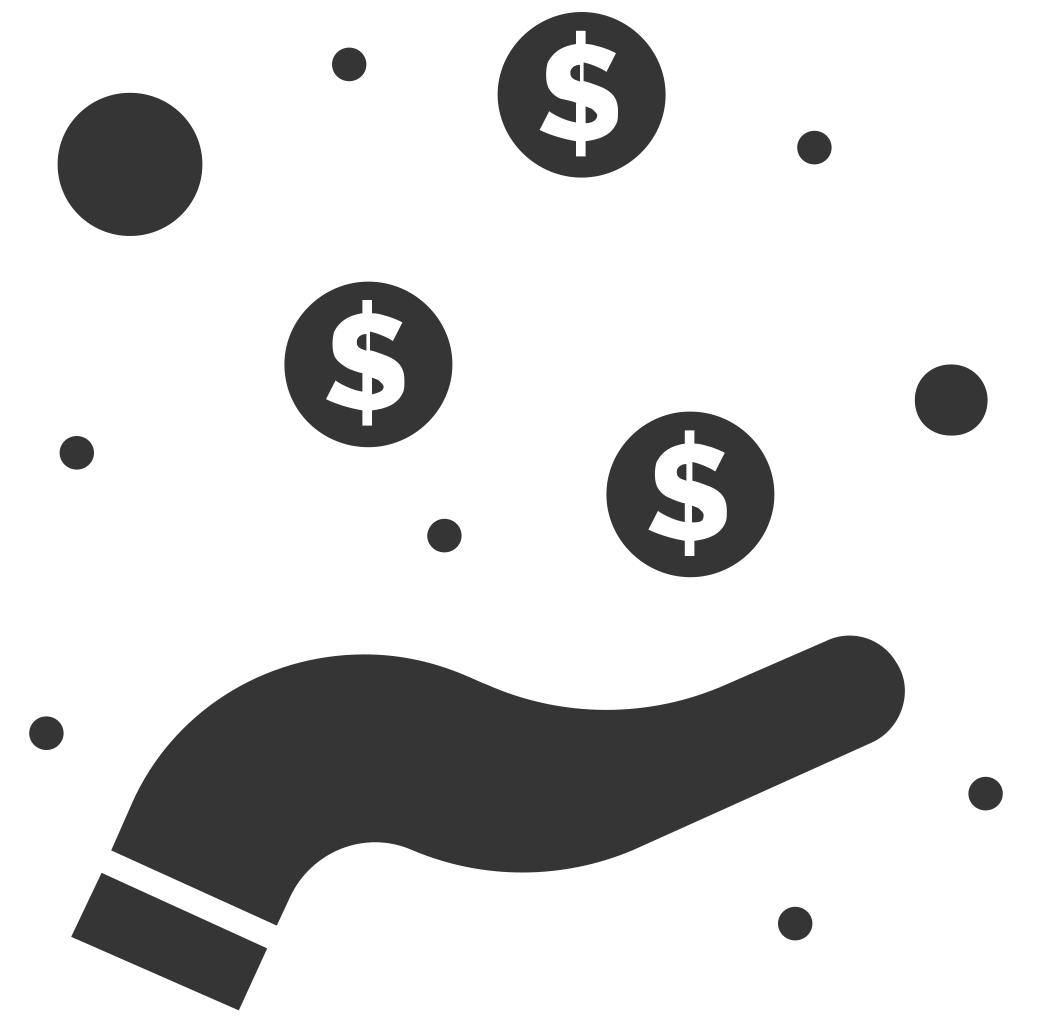 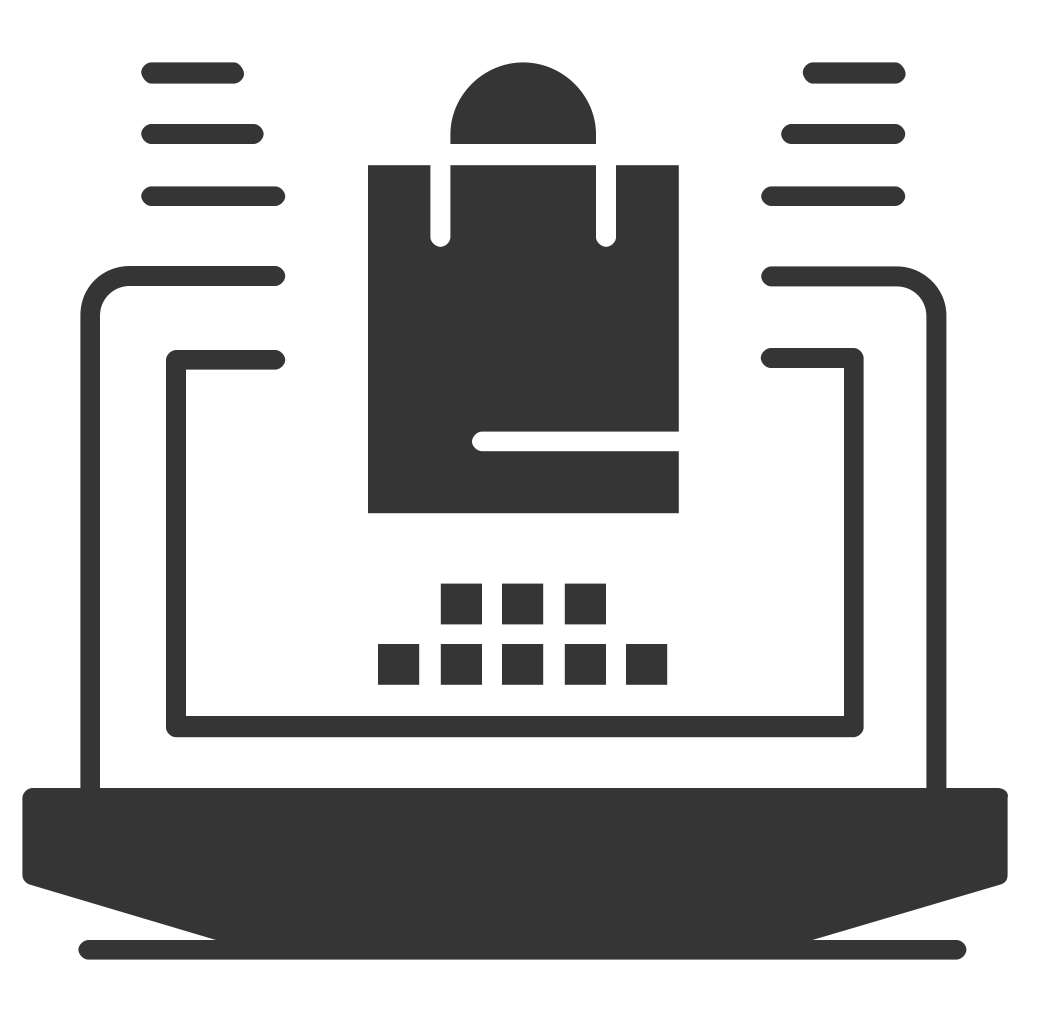 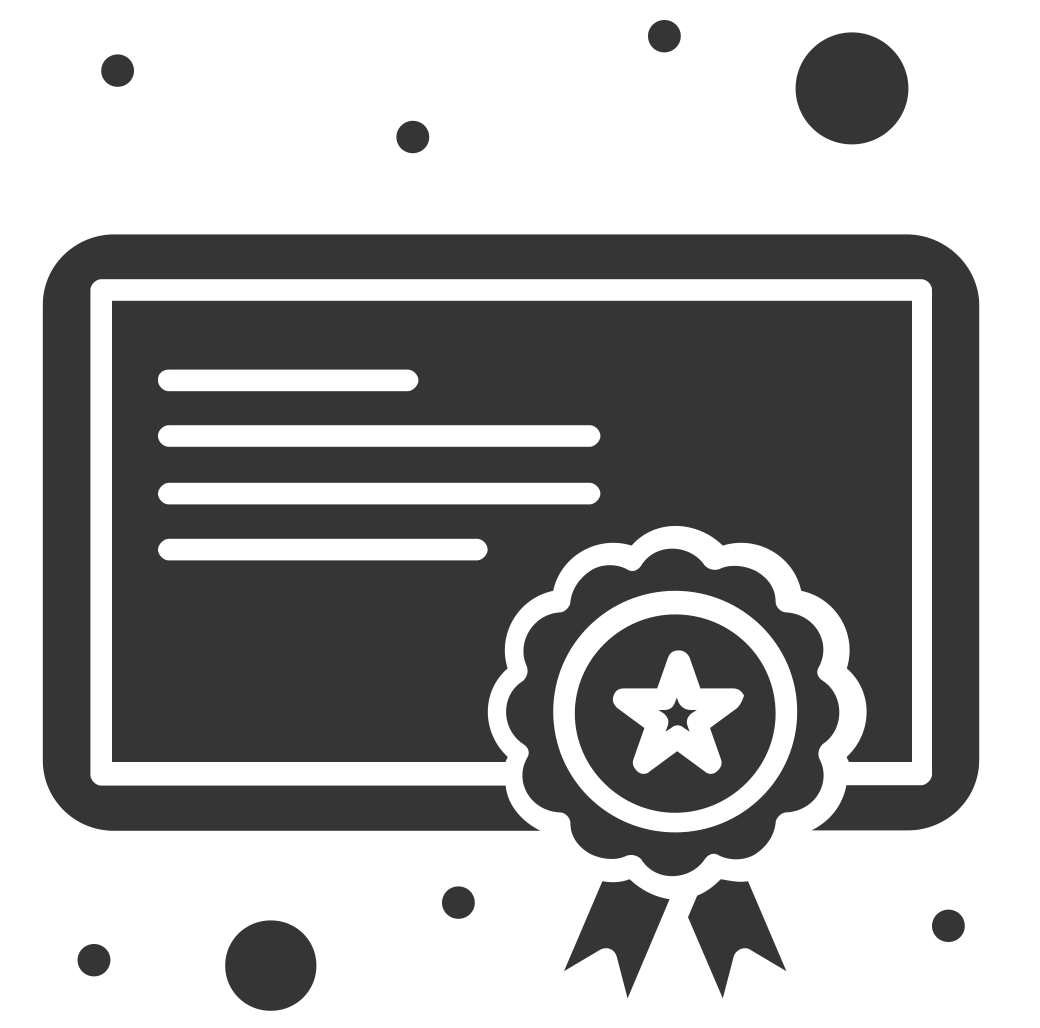 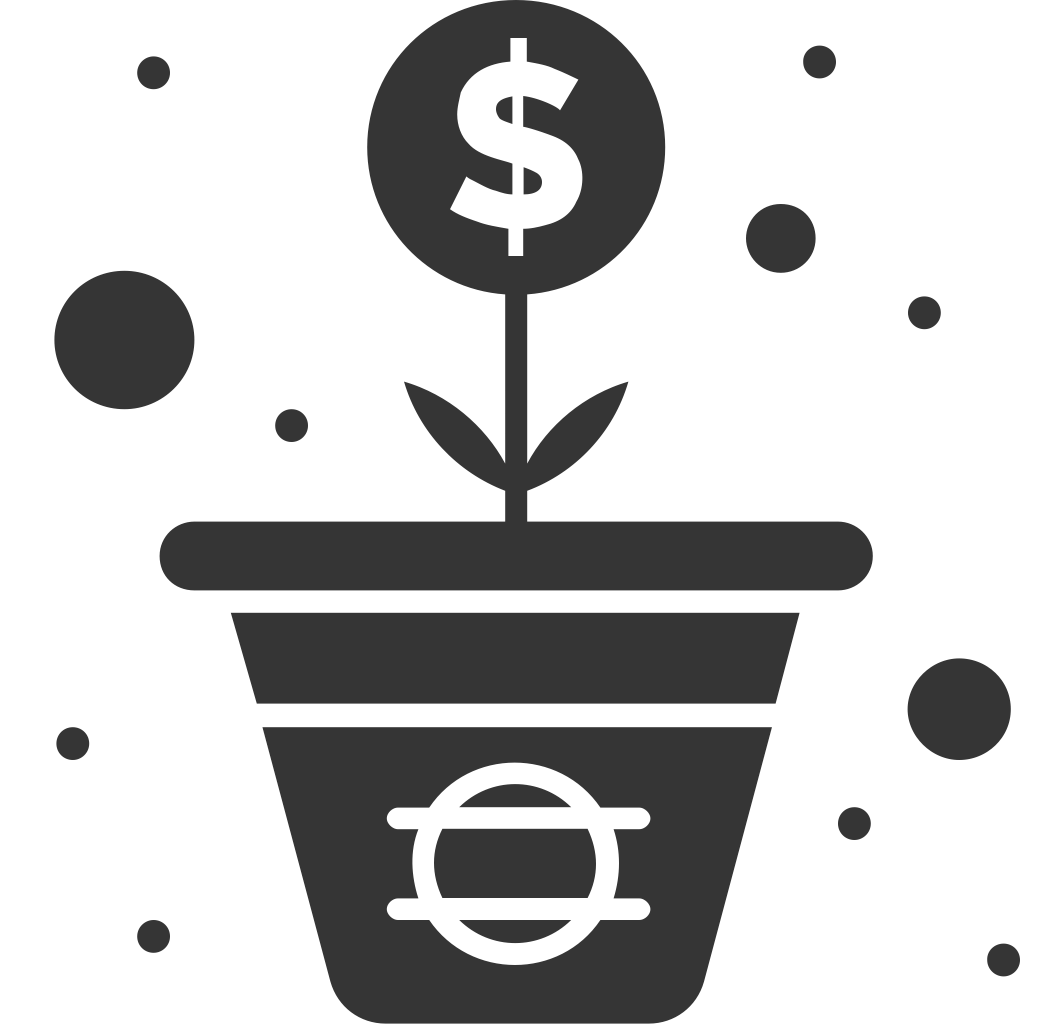 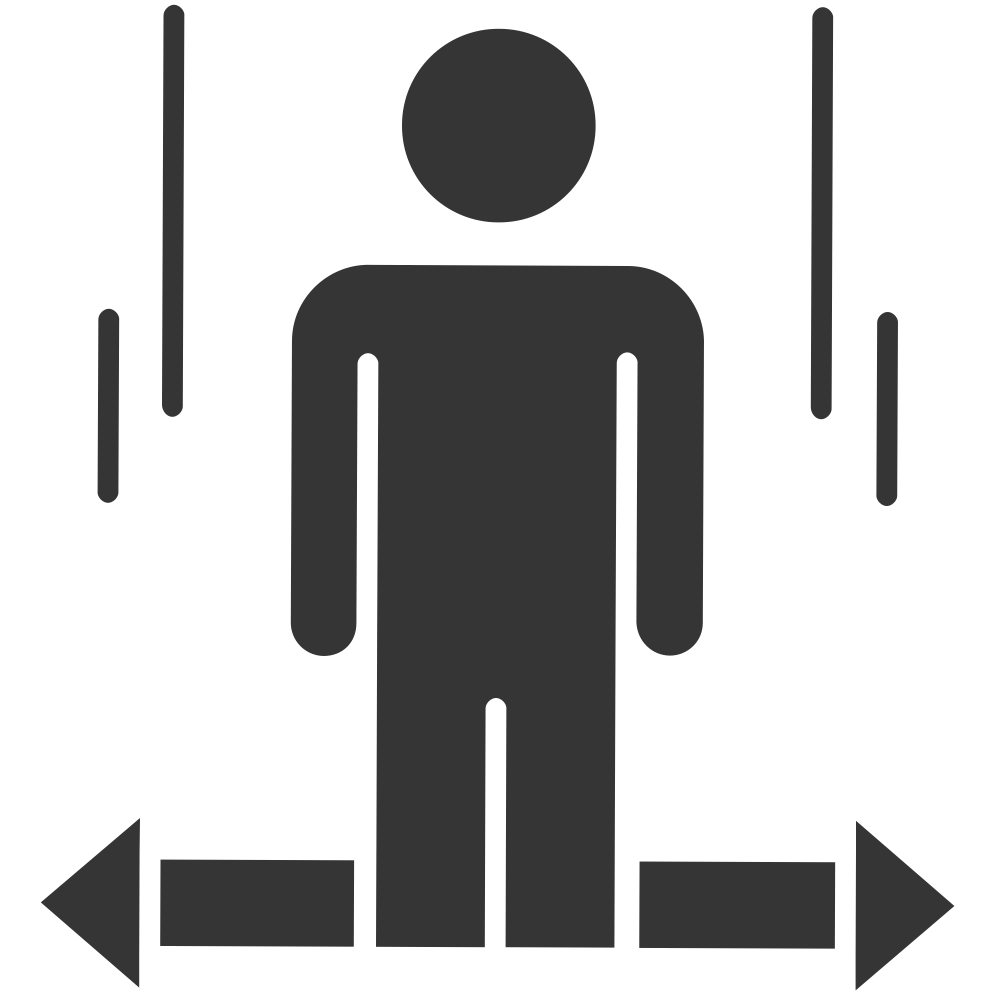 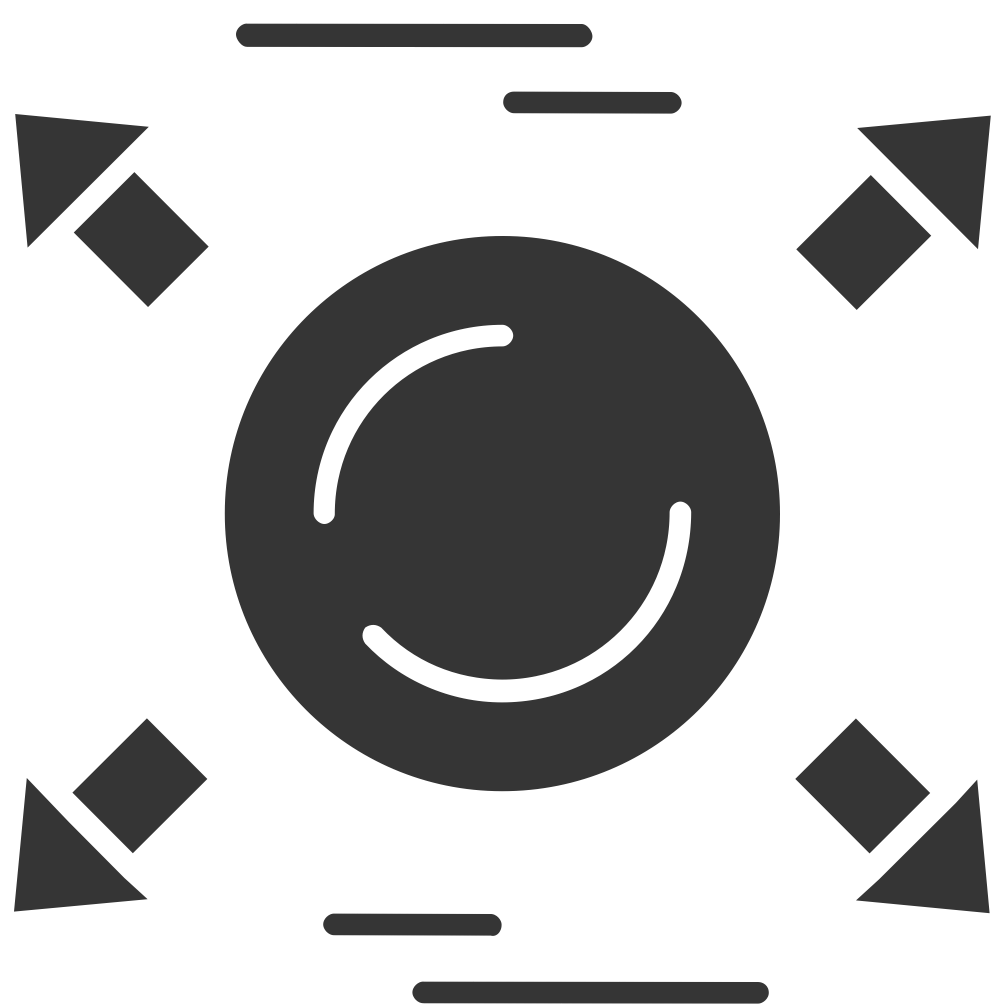 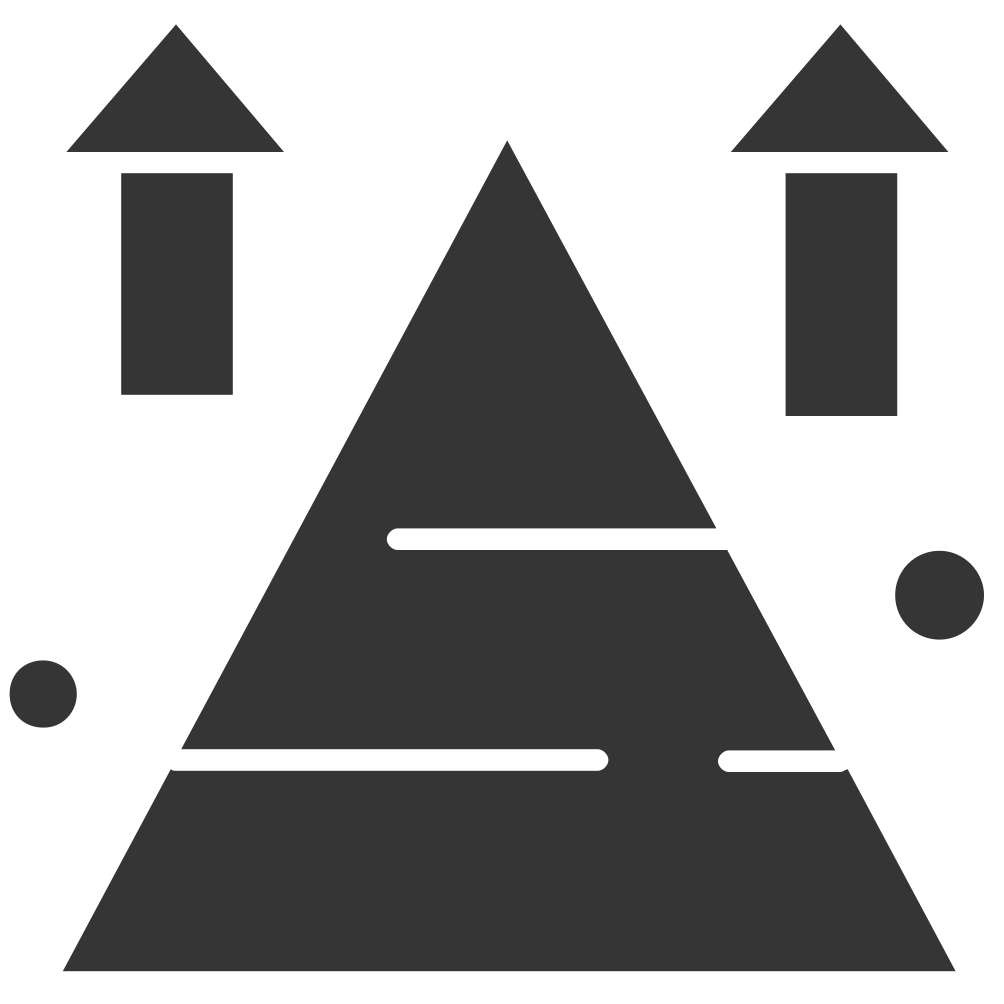 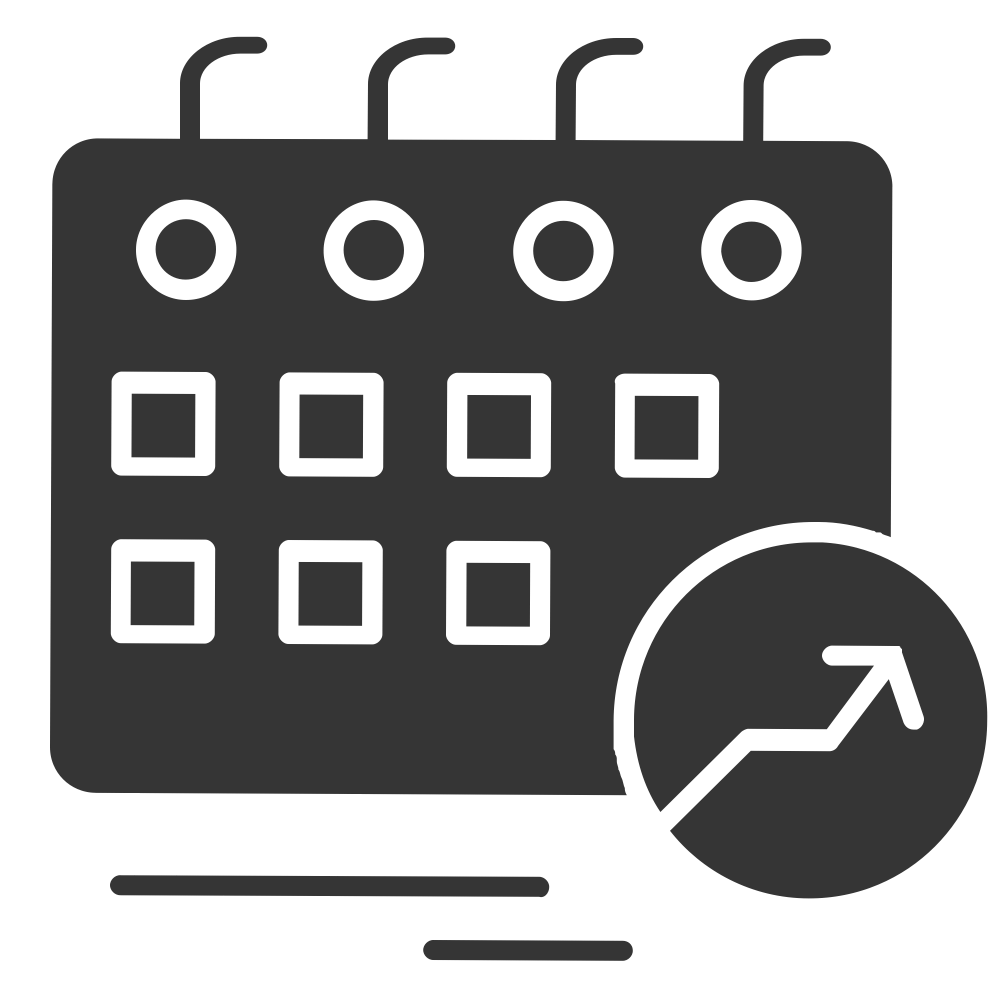 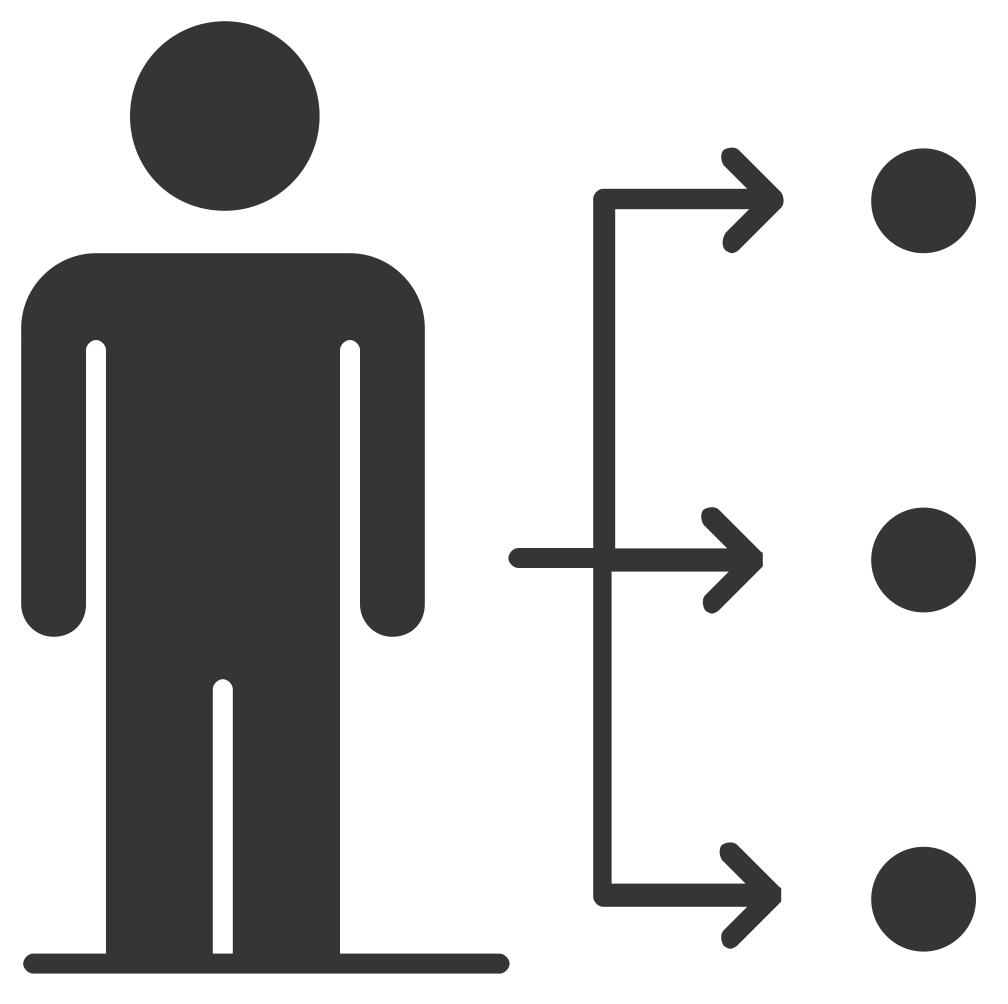 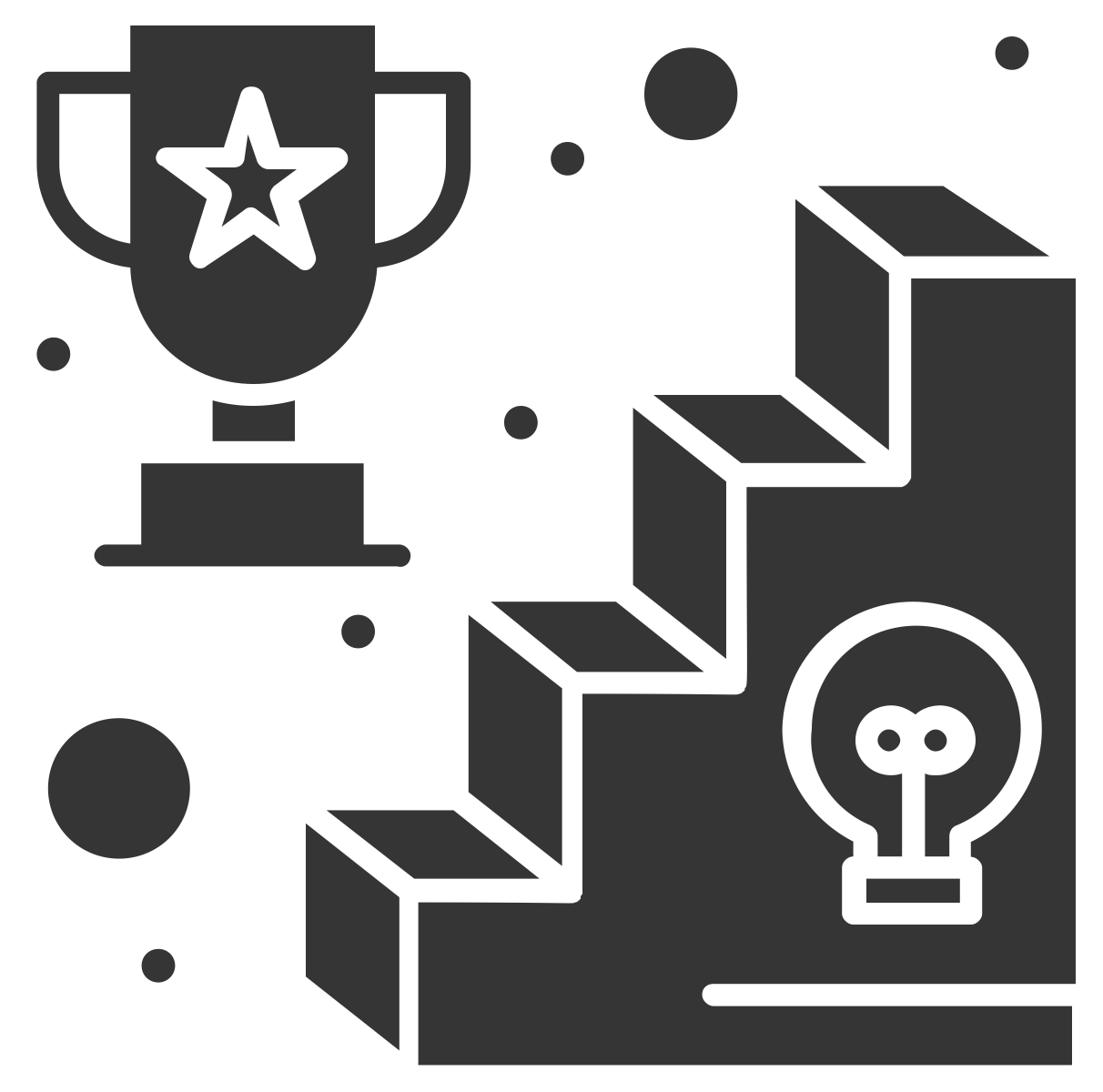 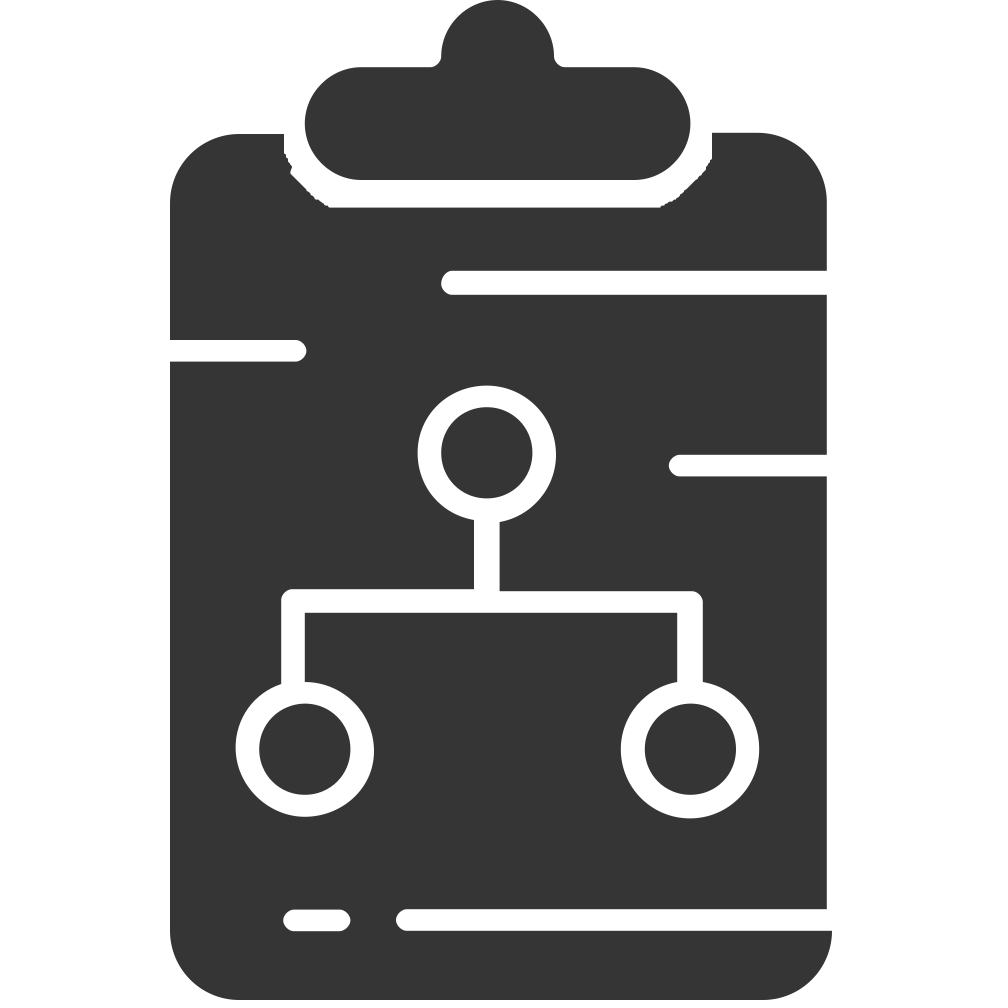 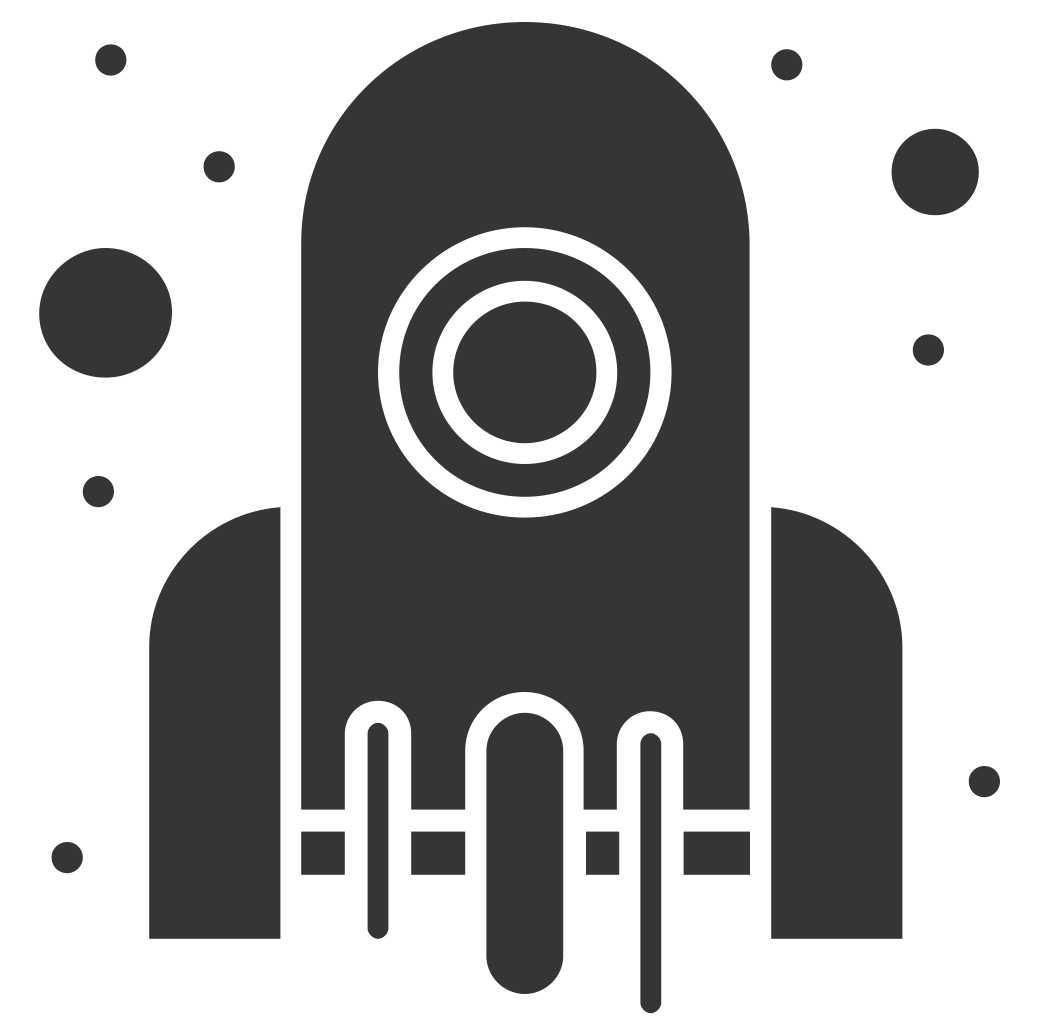 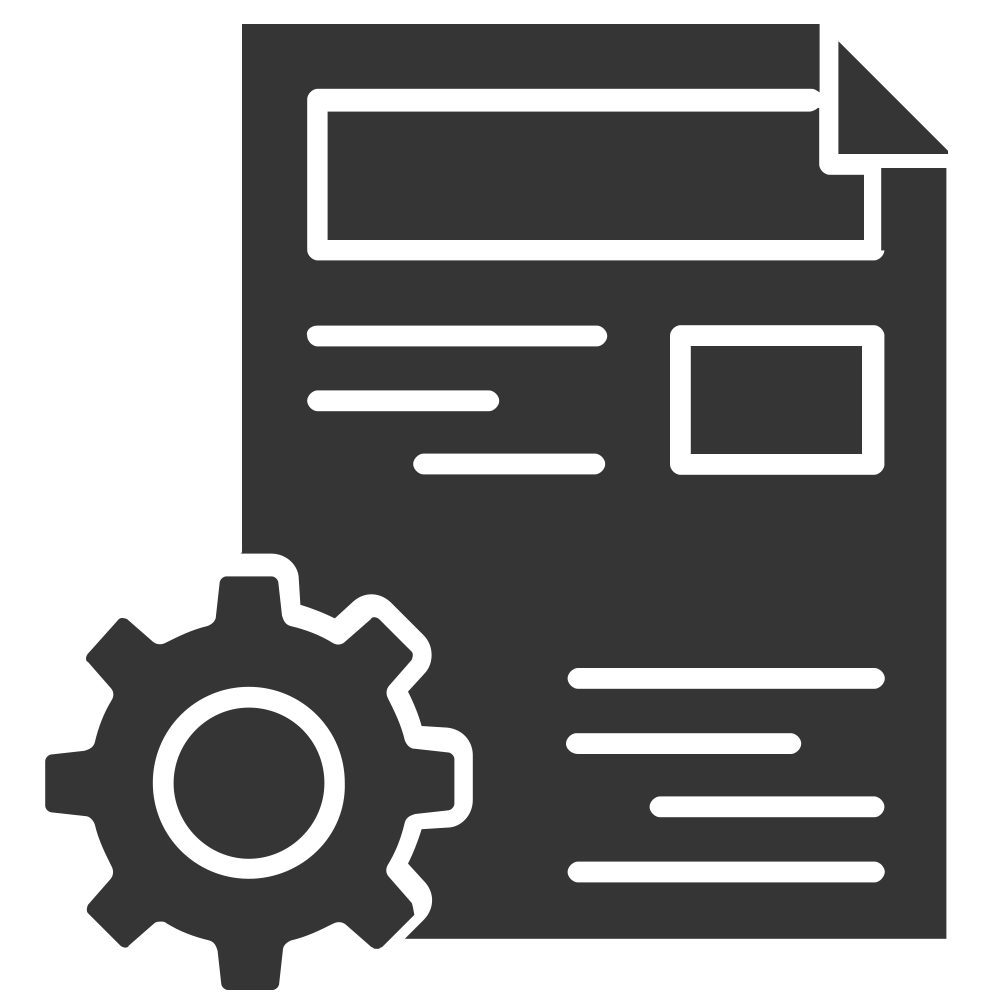 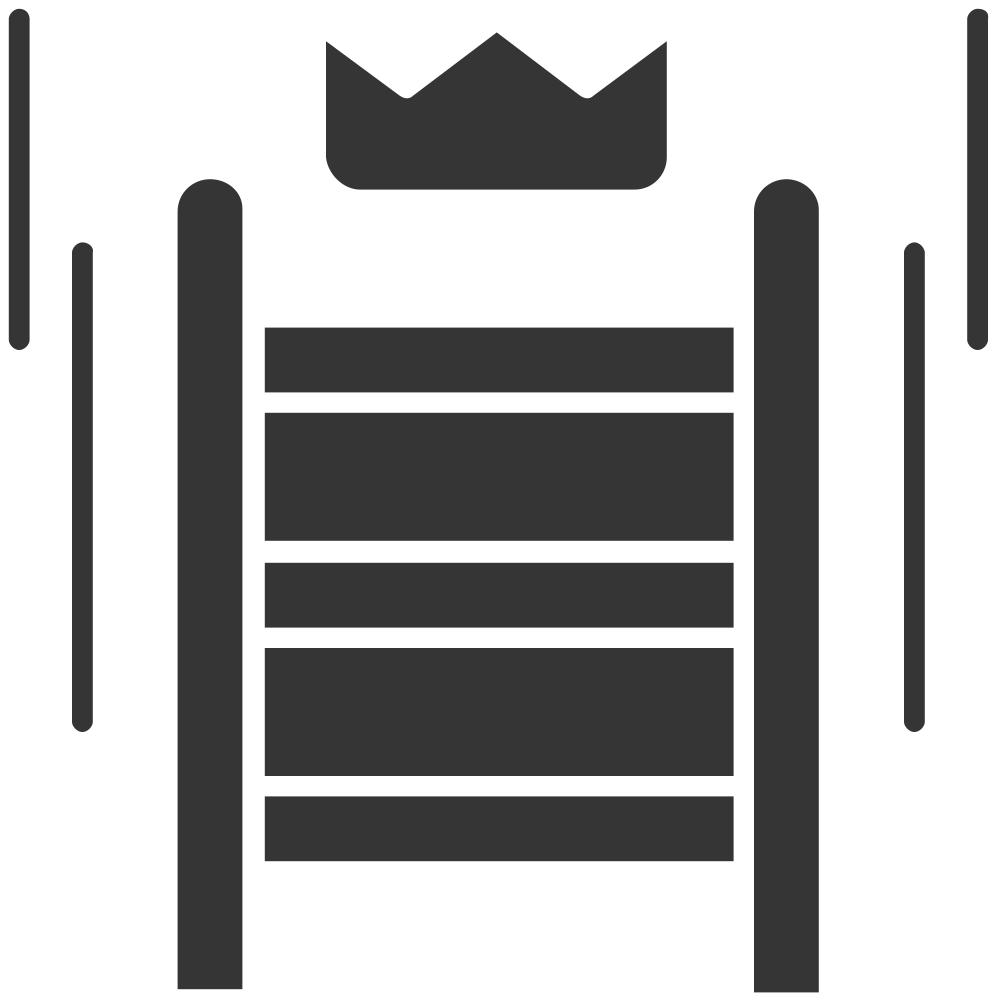 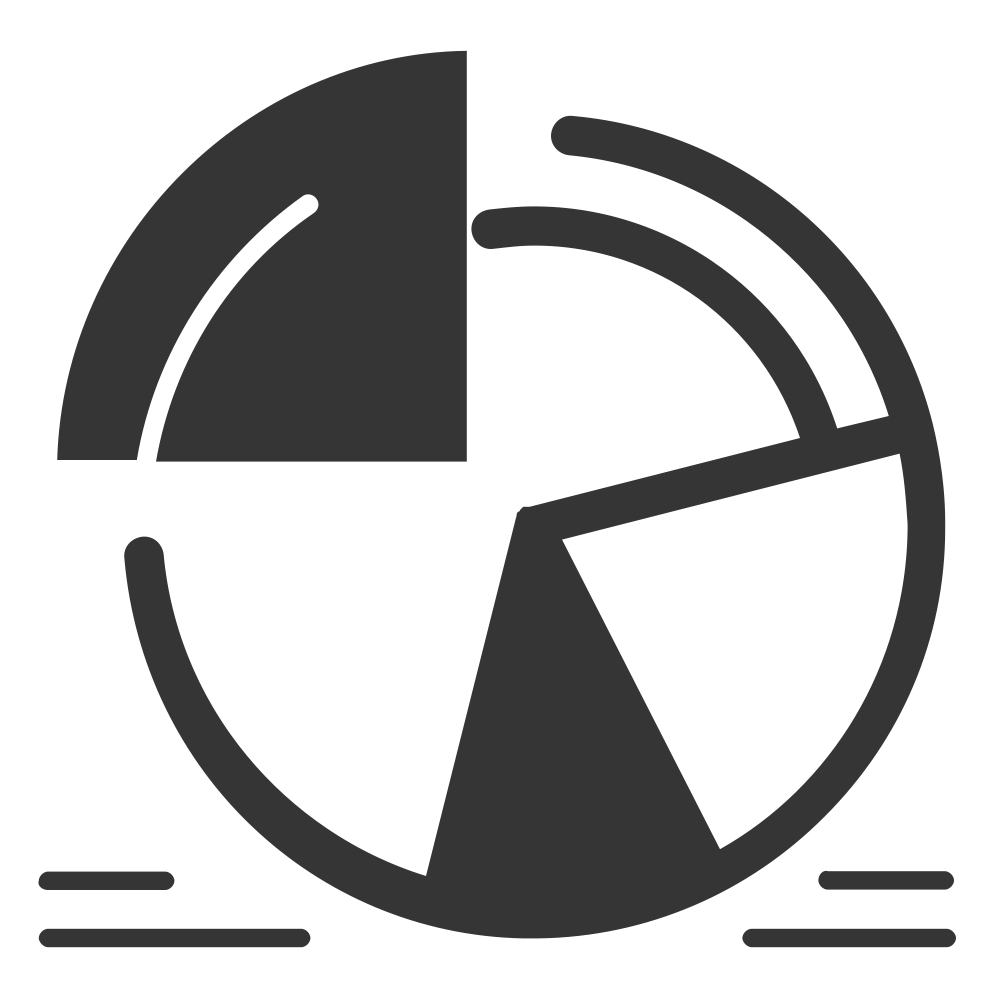 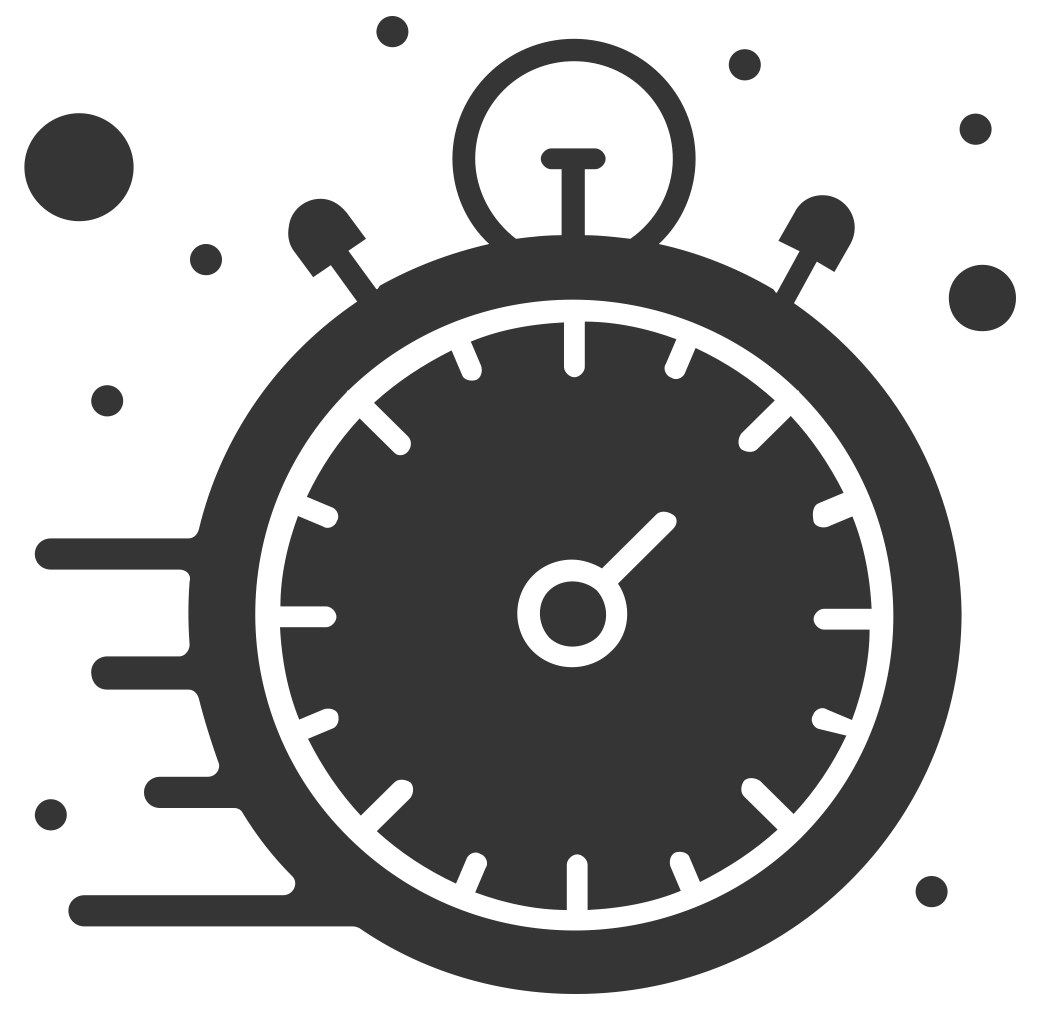 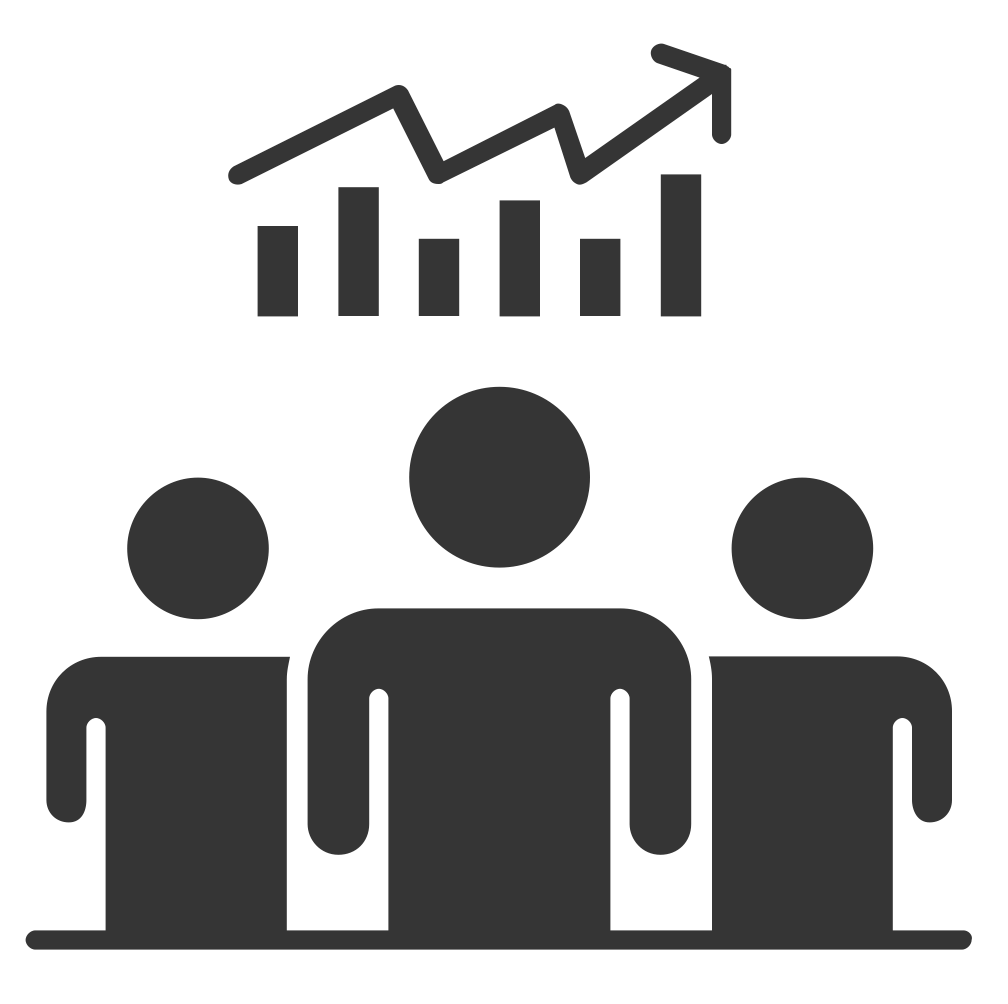 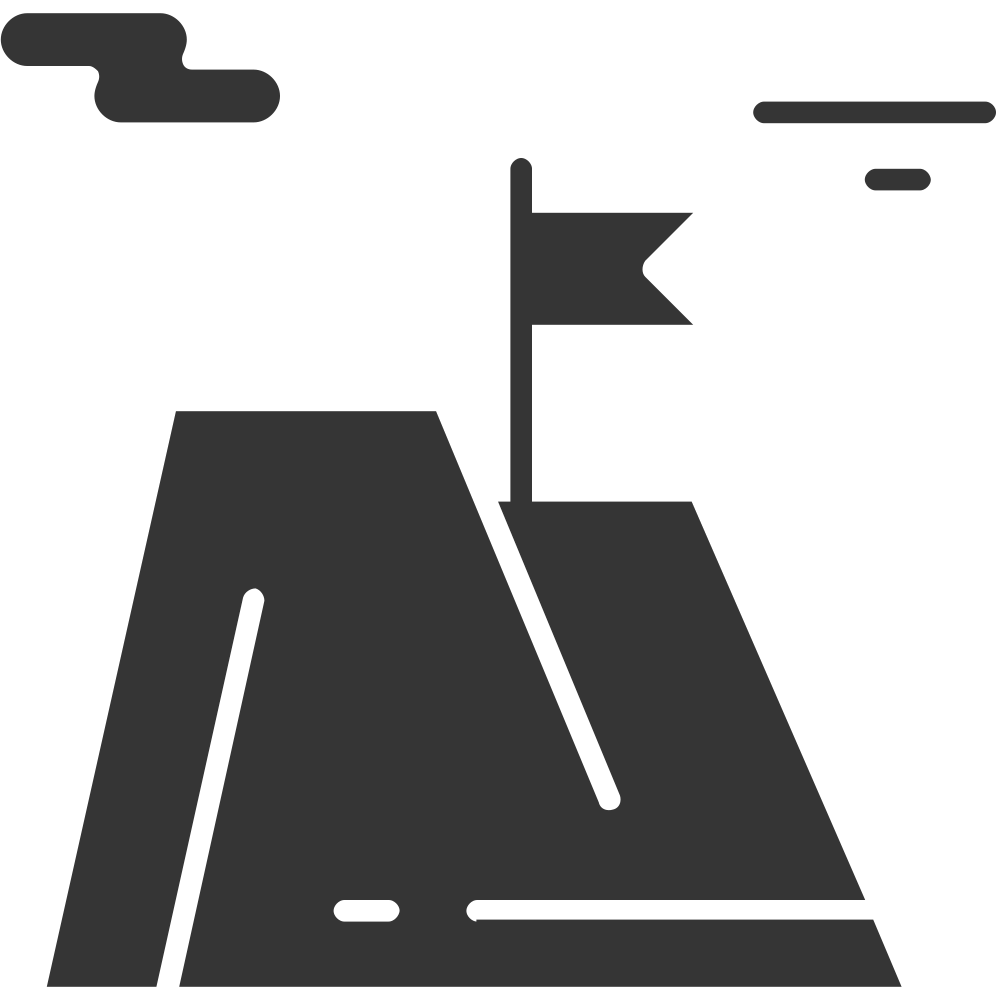 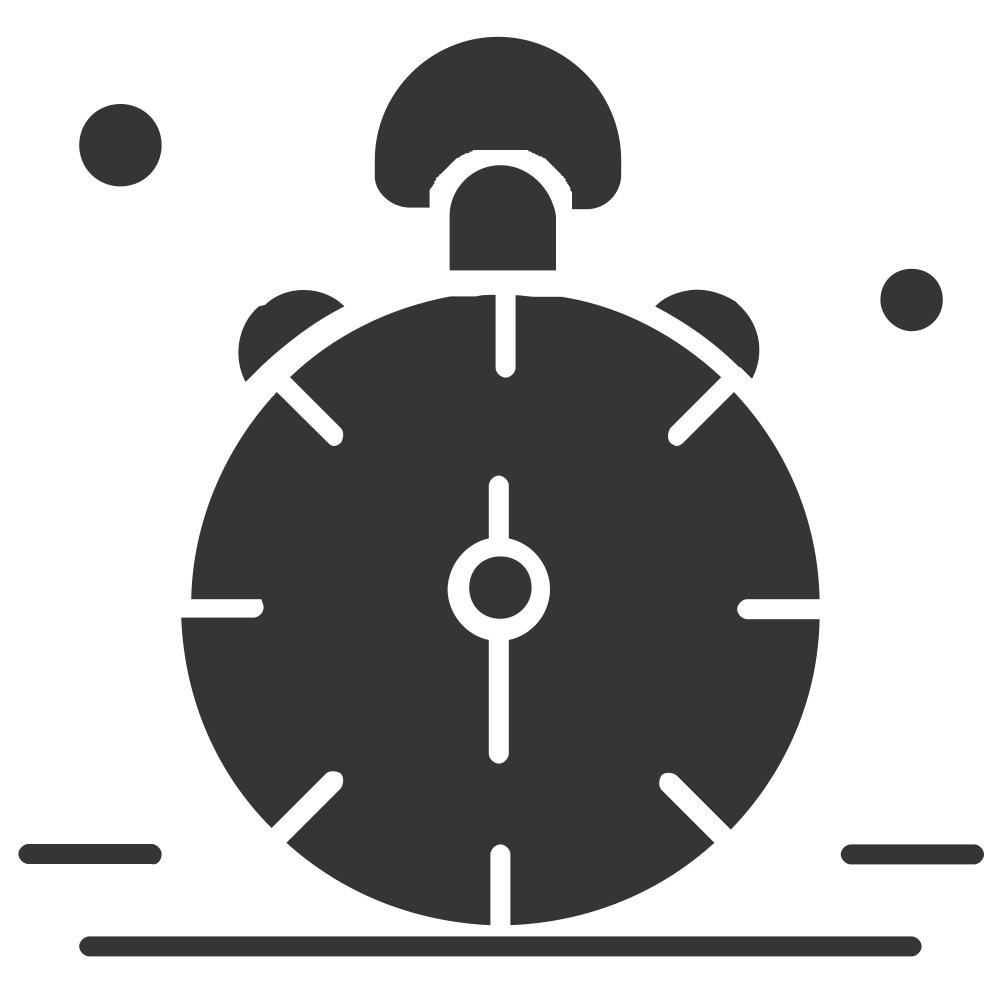 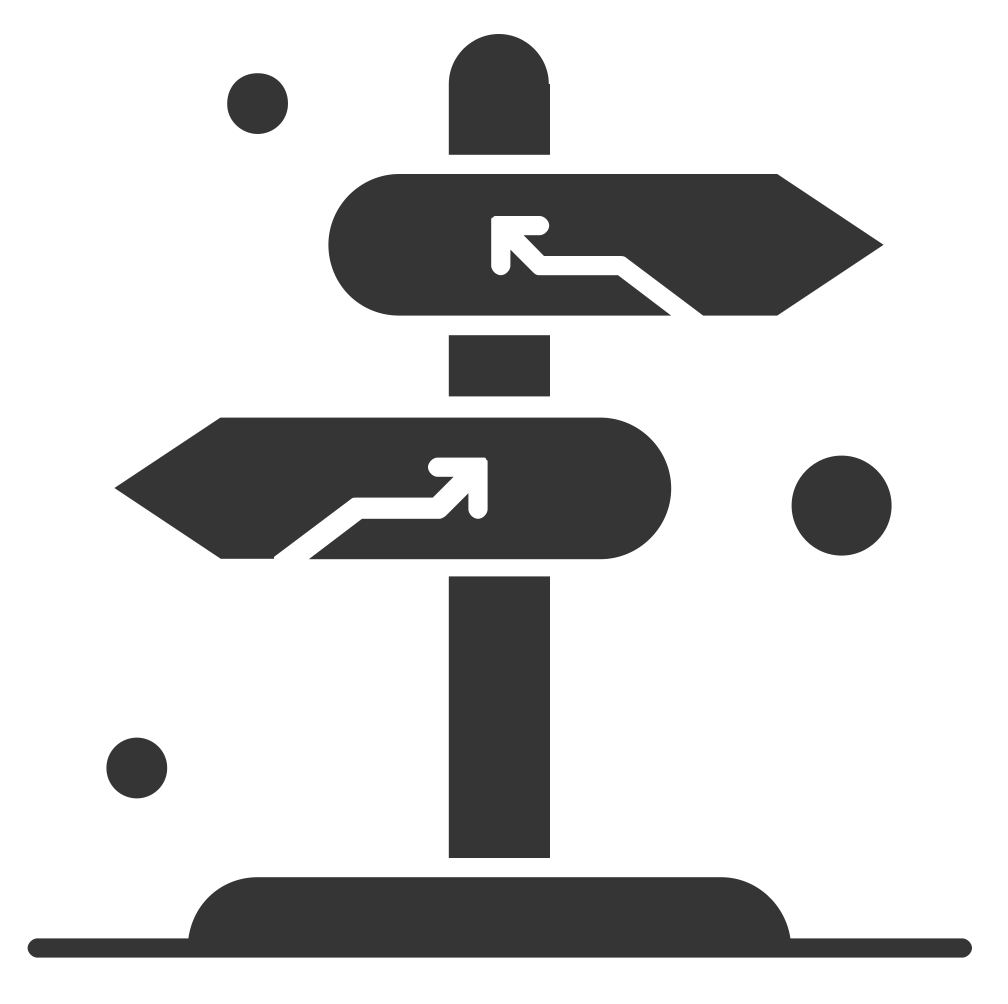 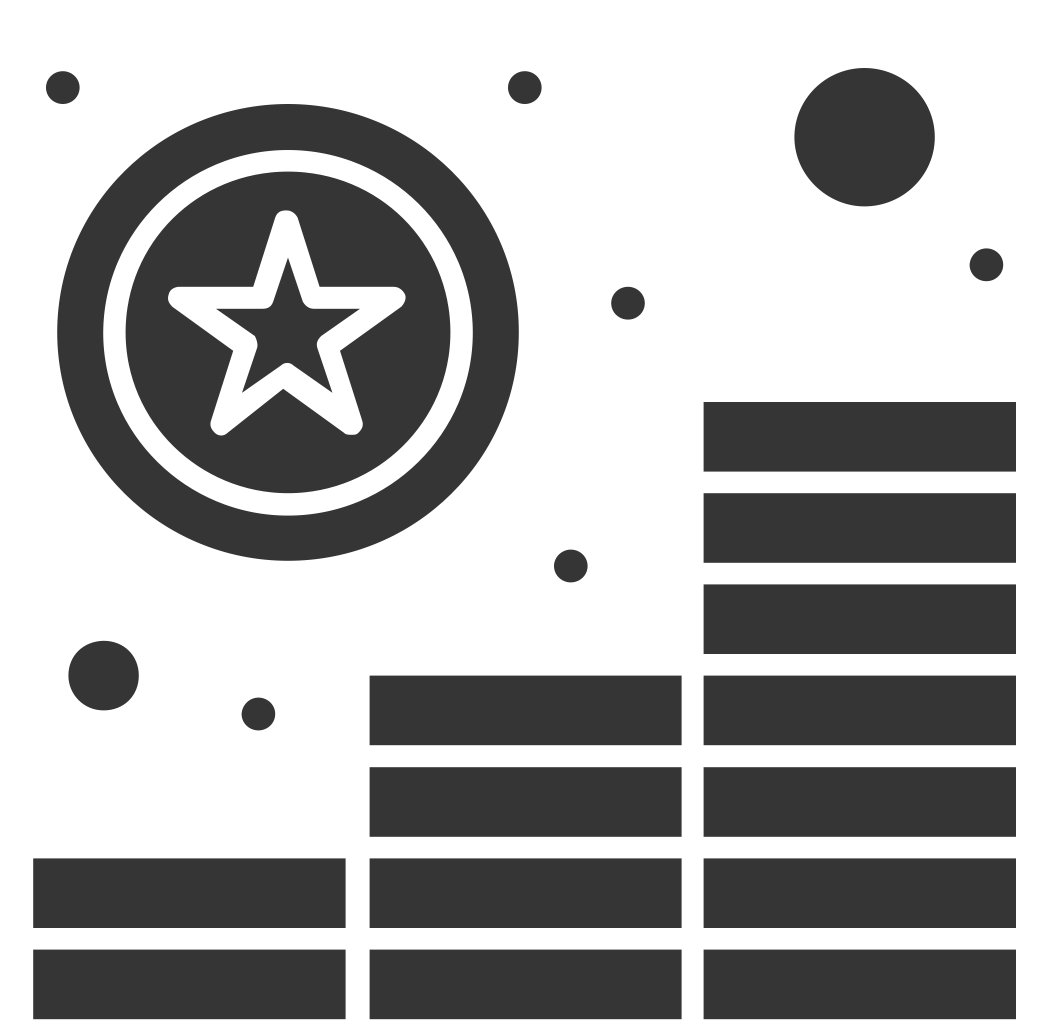 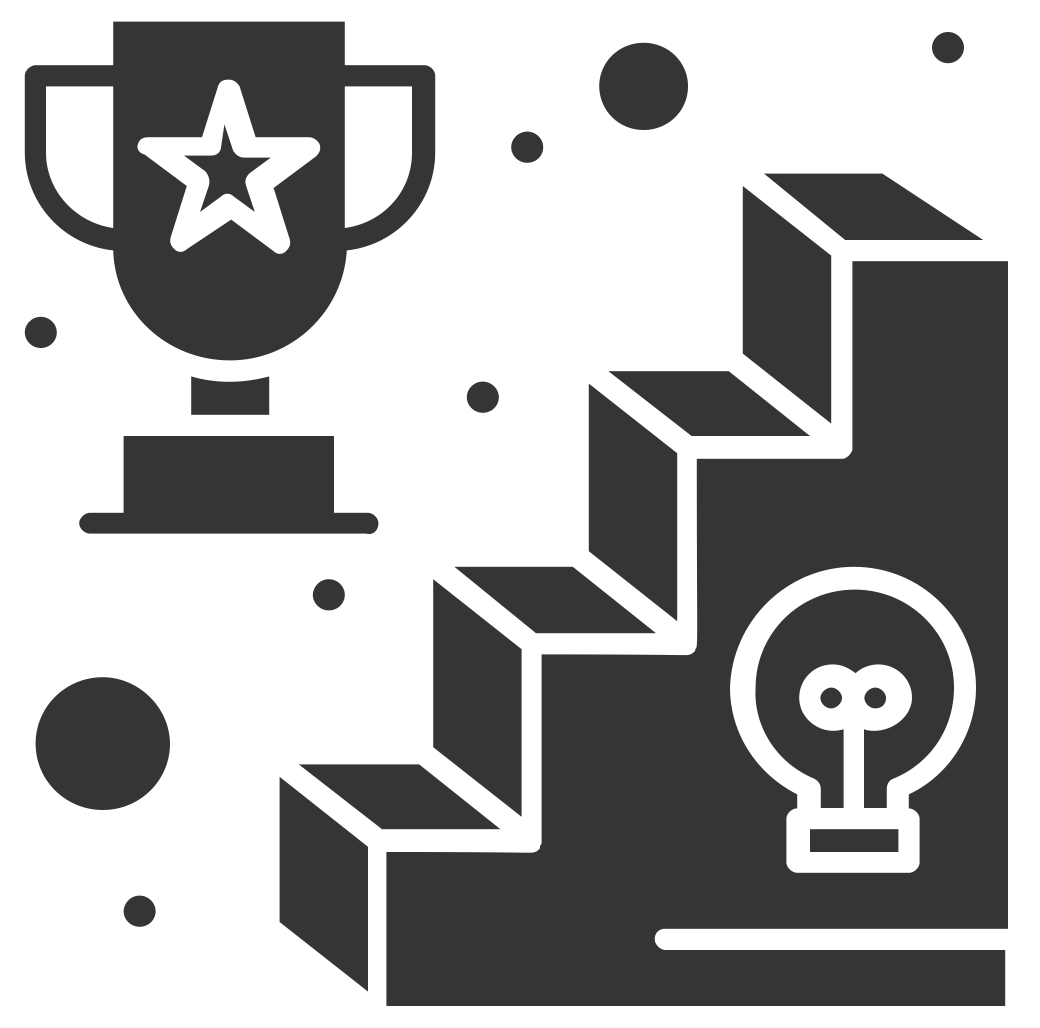 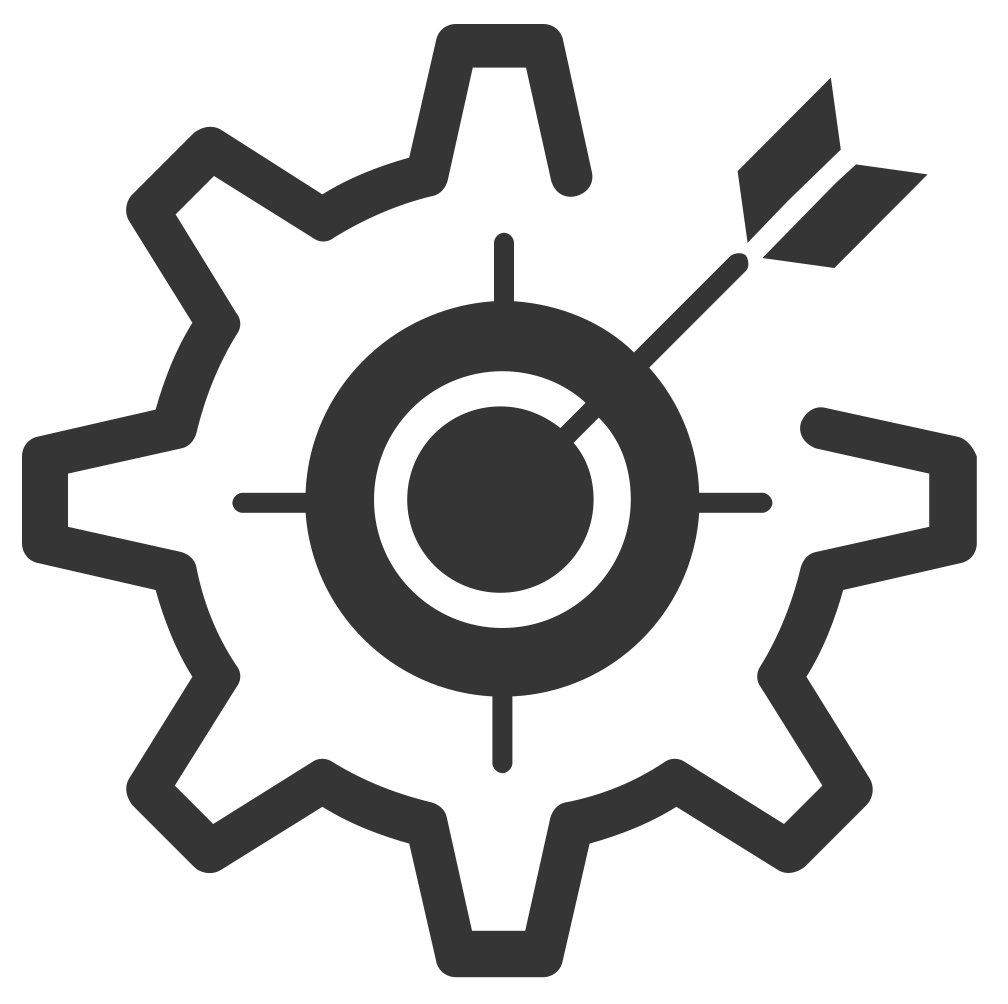 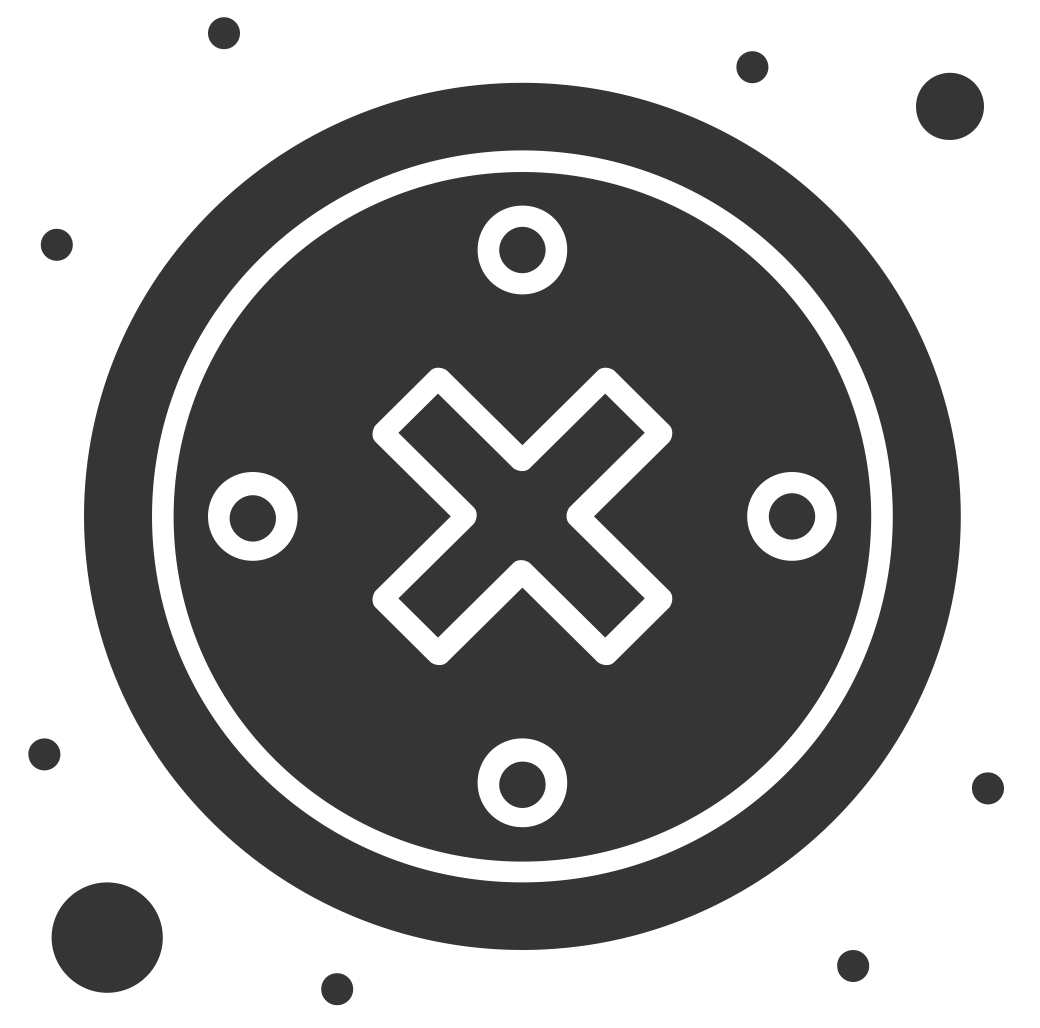 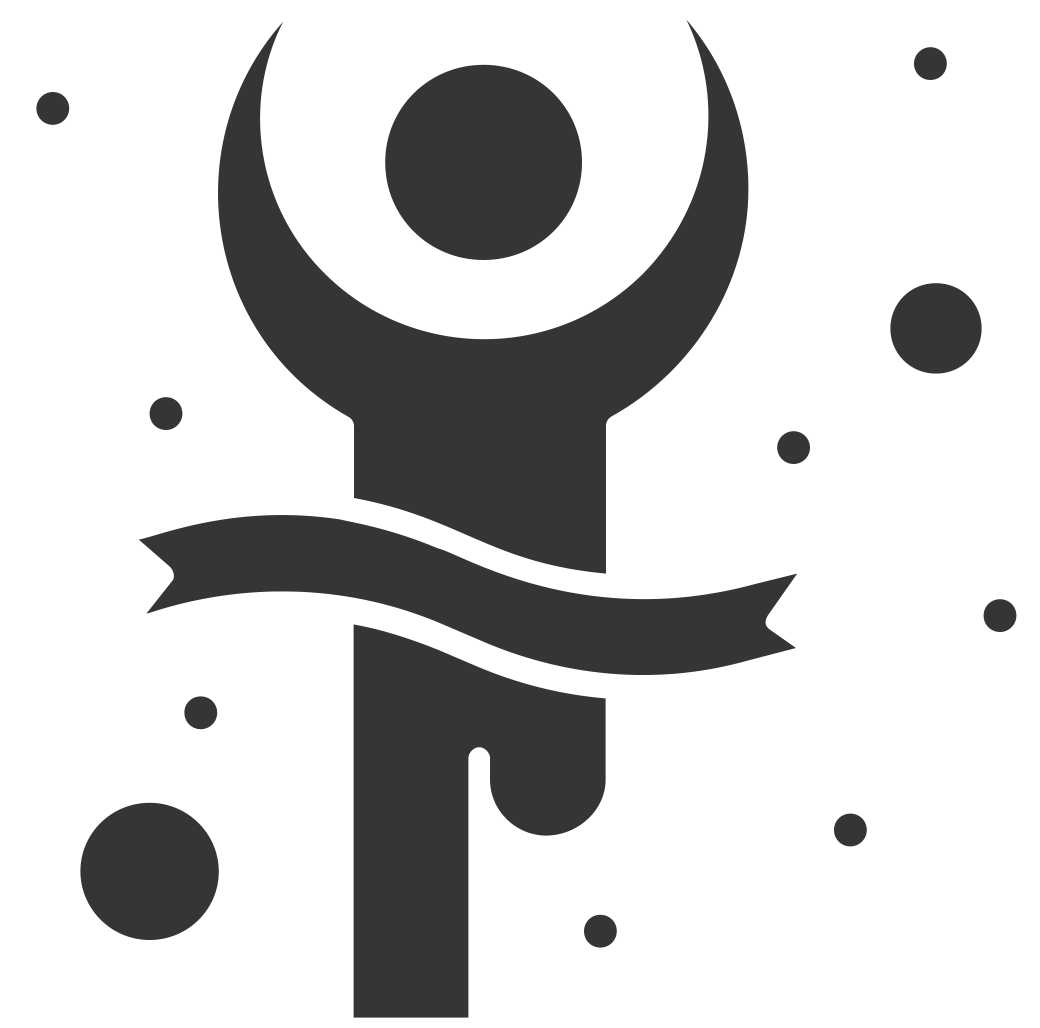 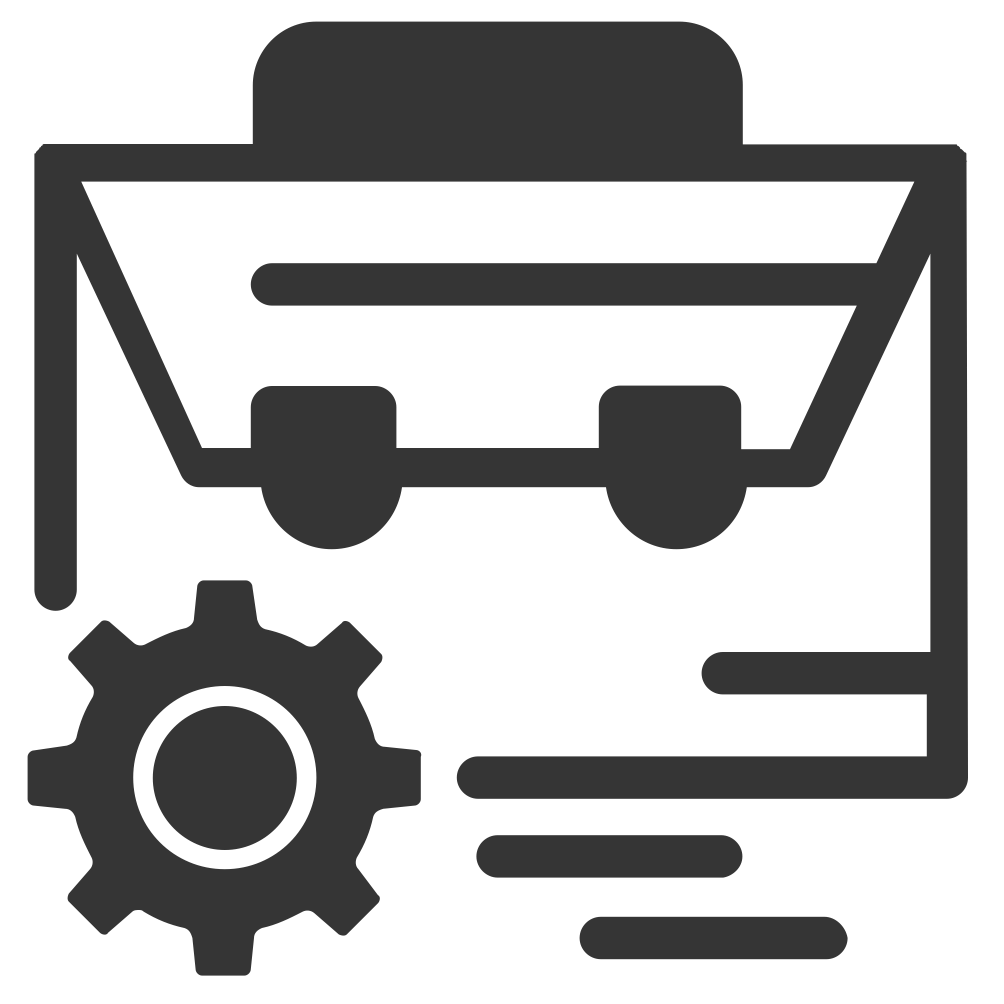 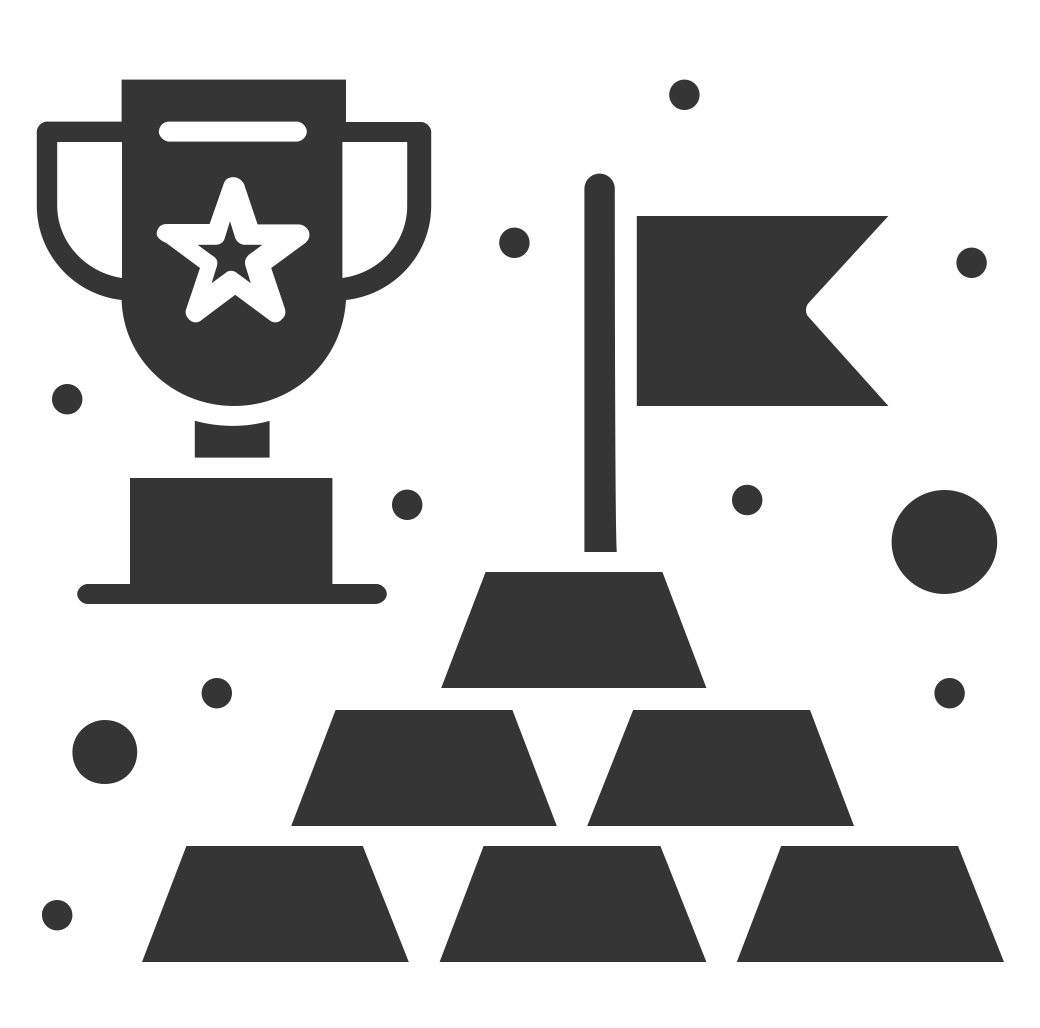 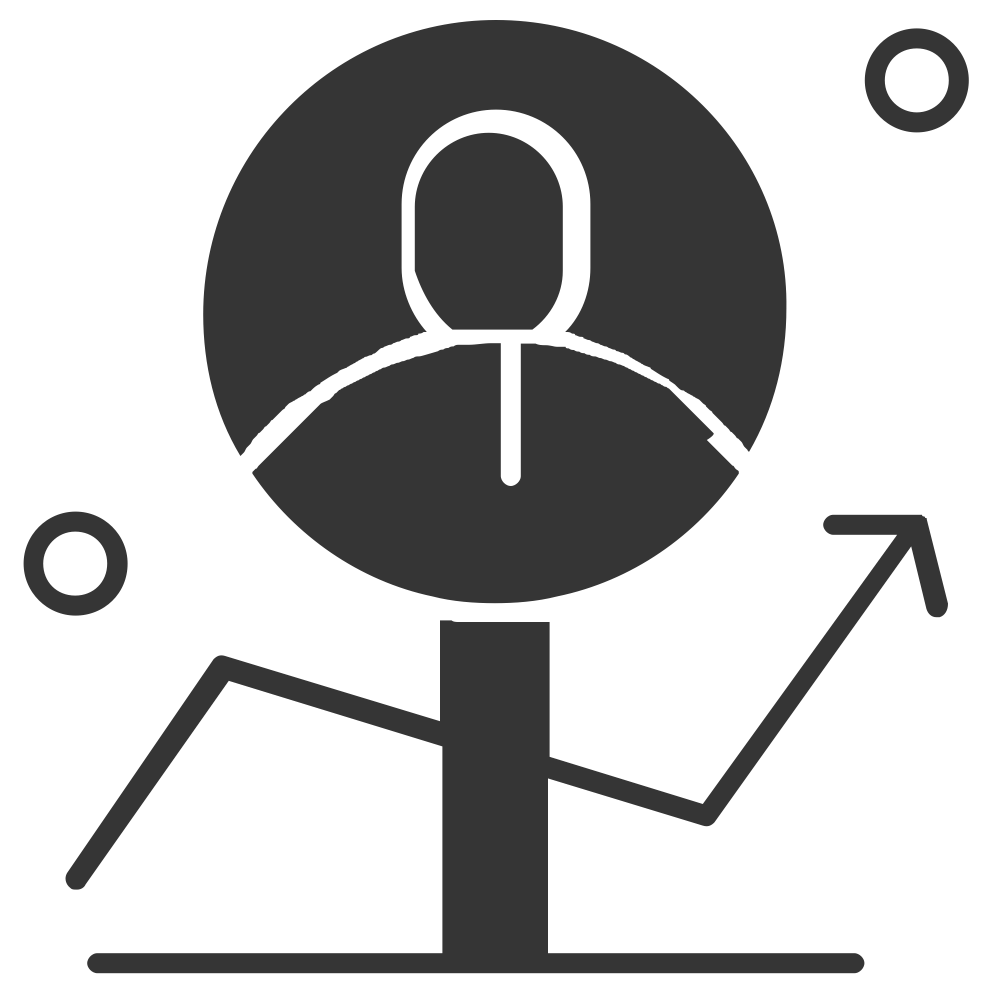 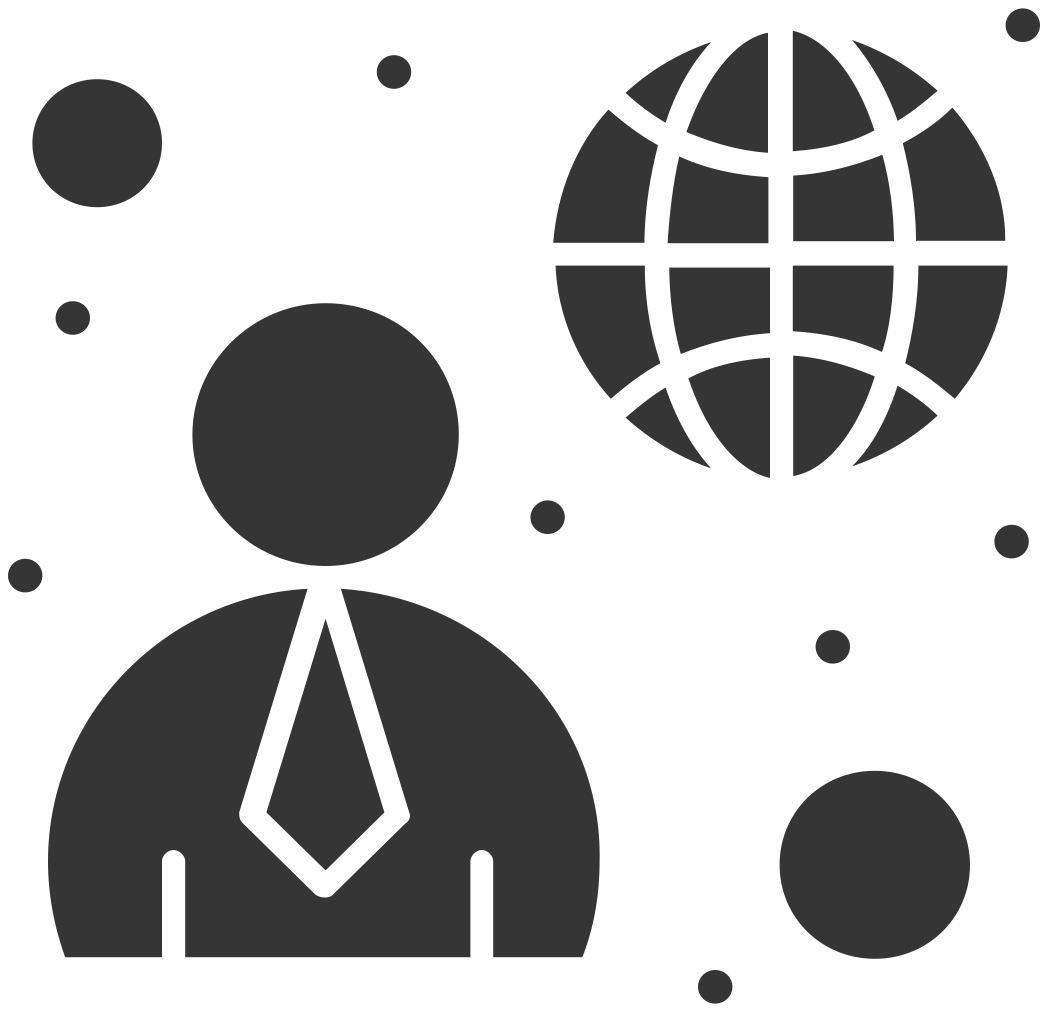 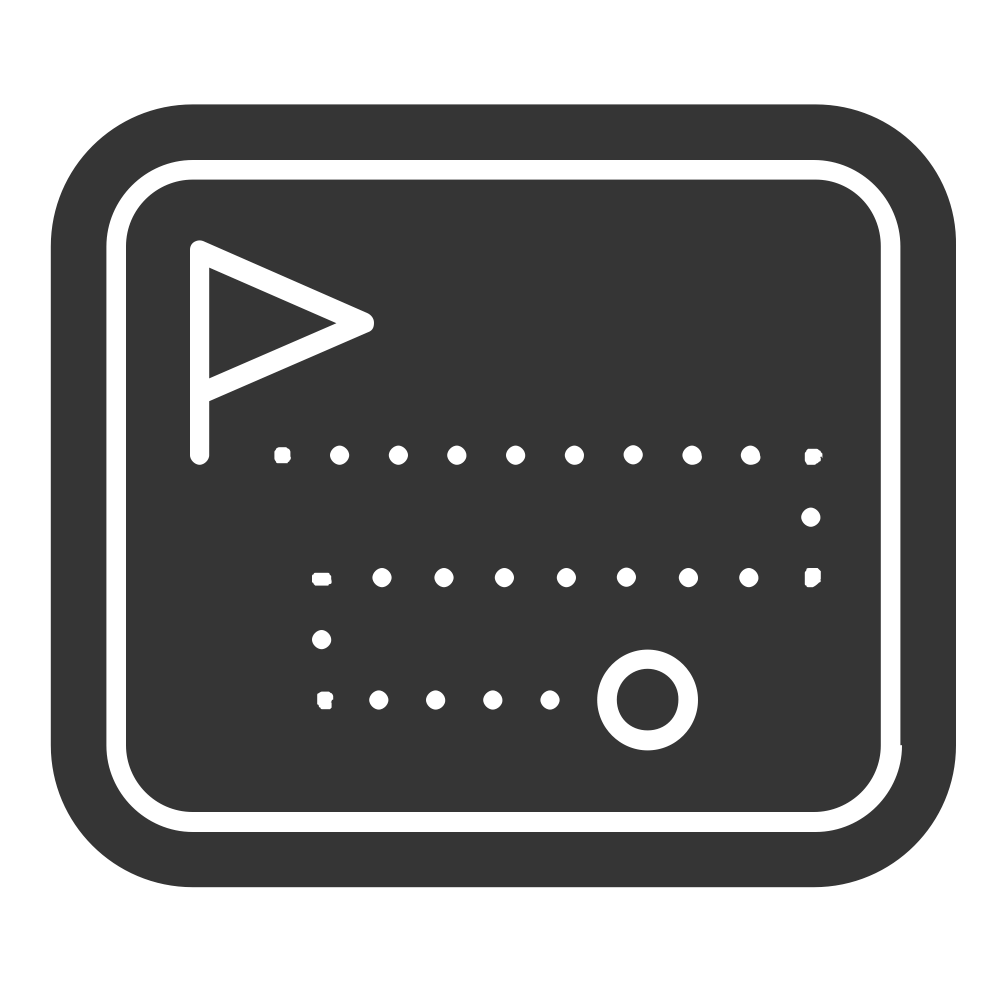